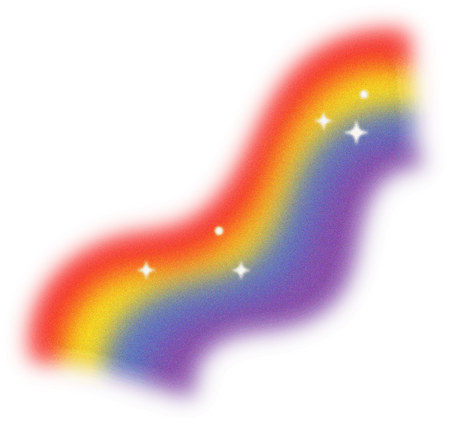 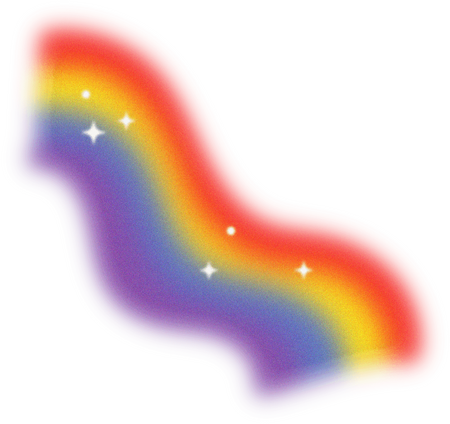 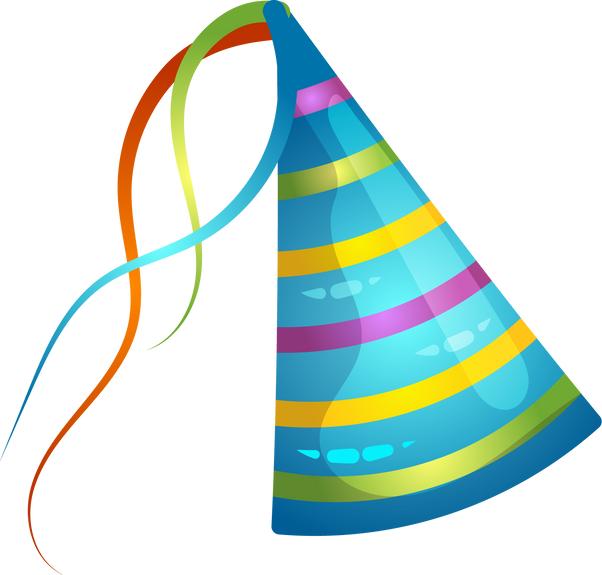 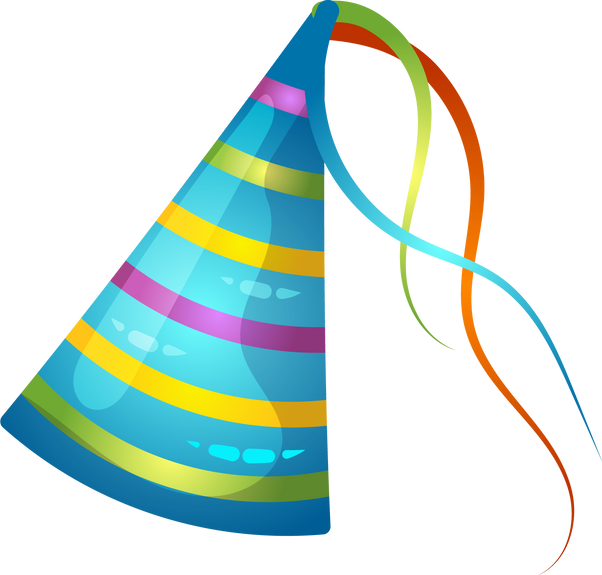 Birthday
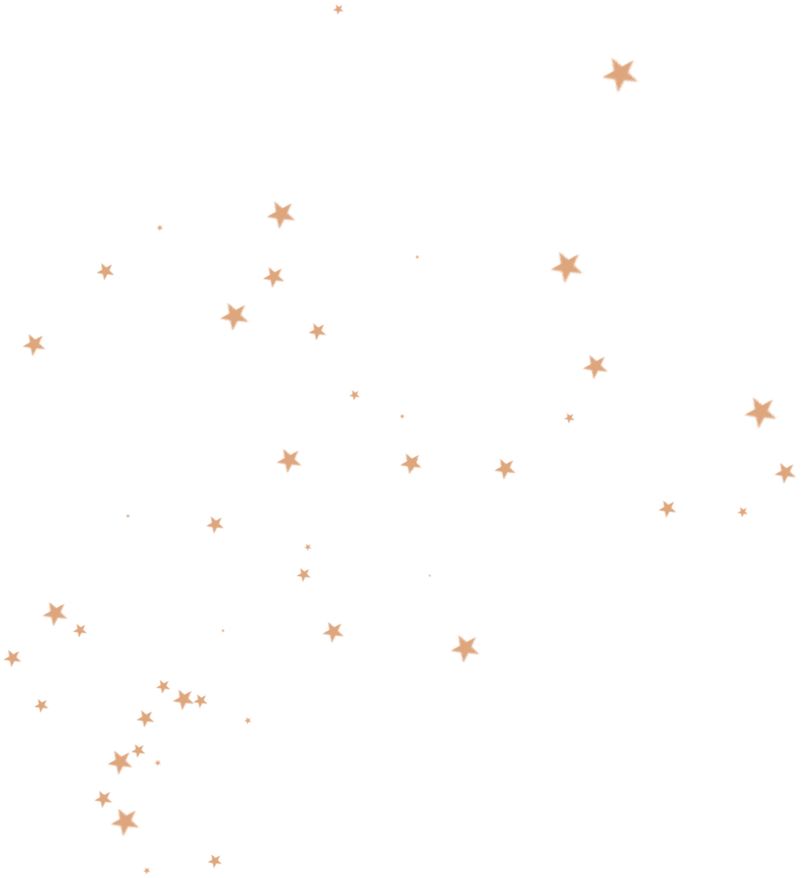 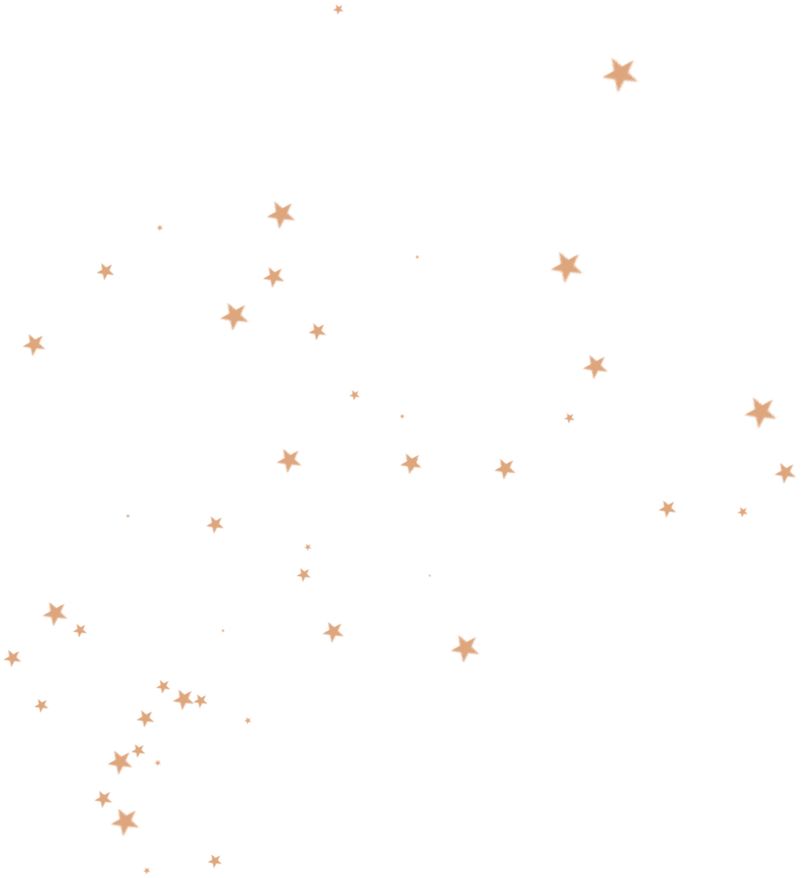 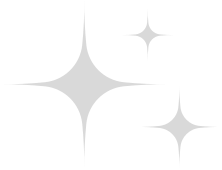 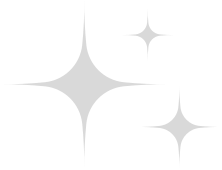 Party
Takehiro Kanegi
9 th
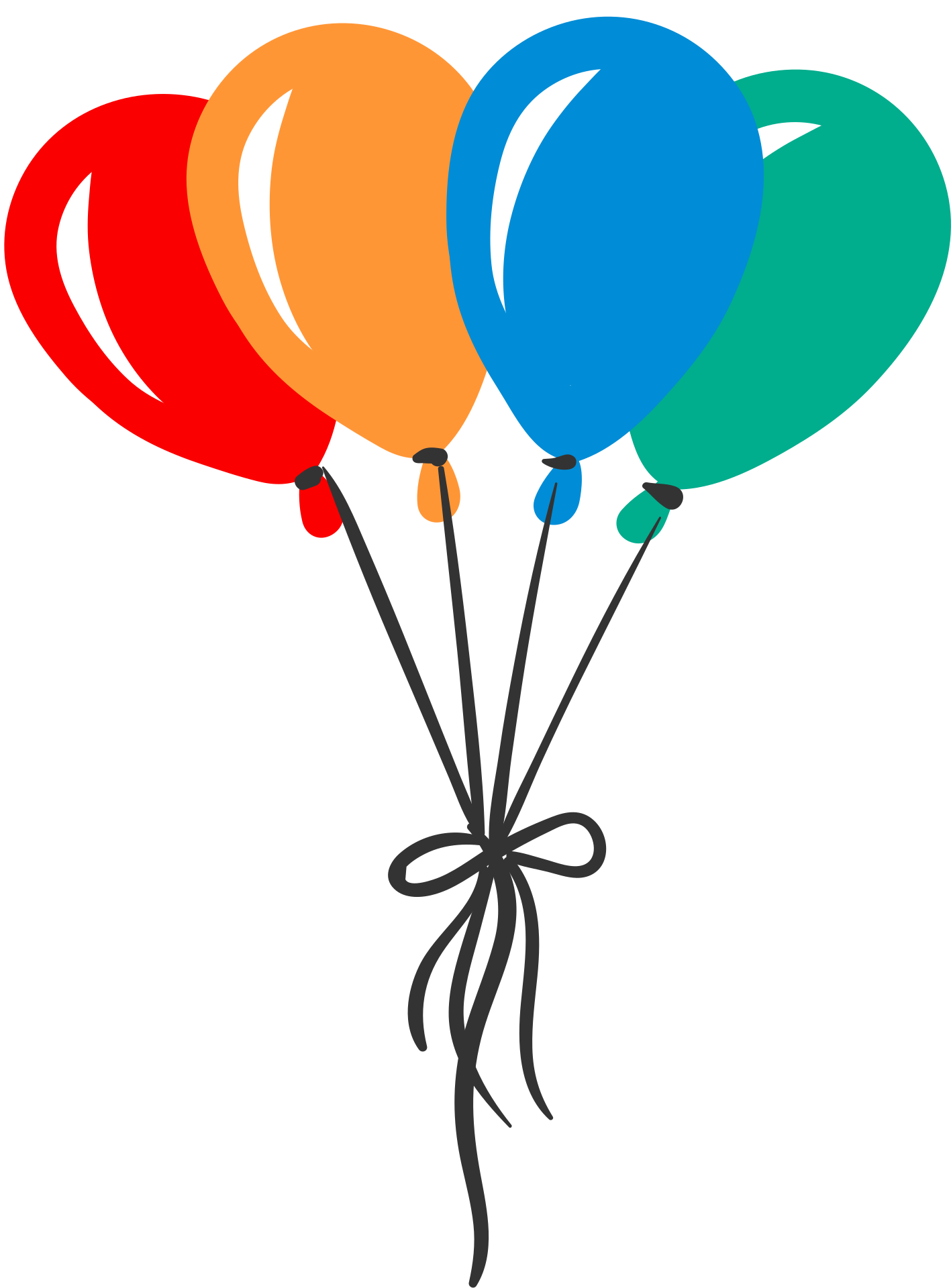 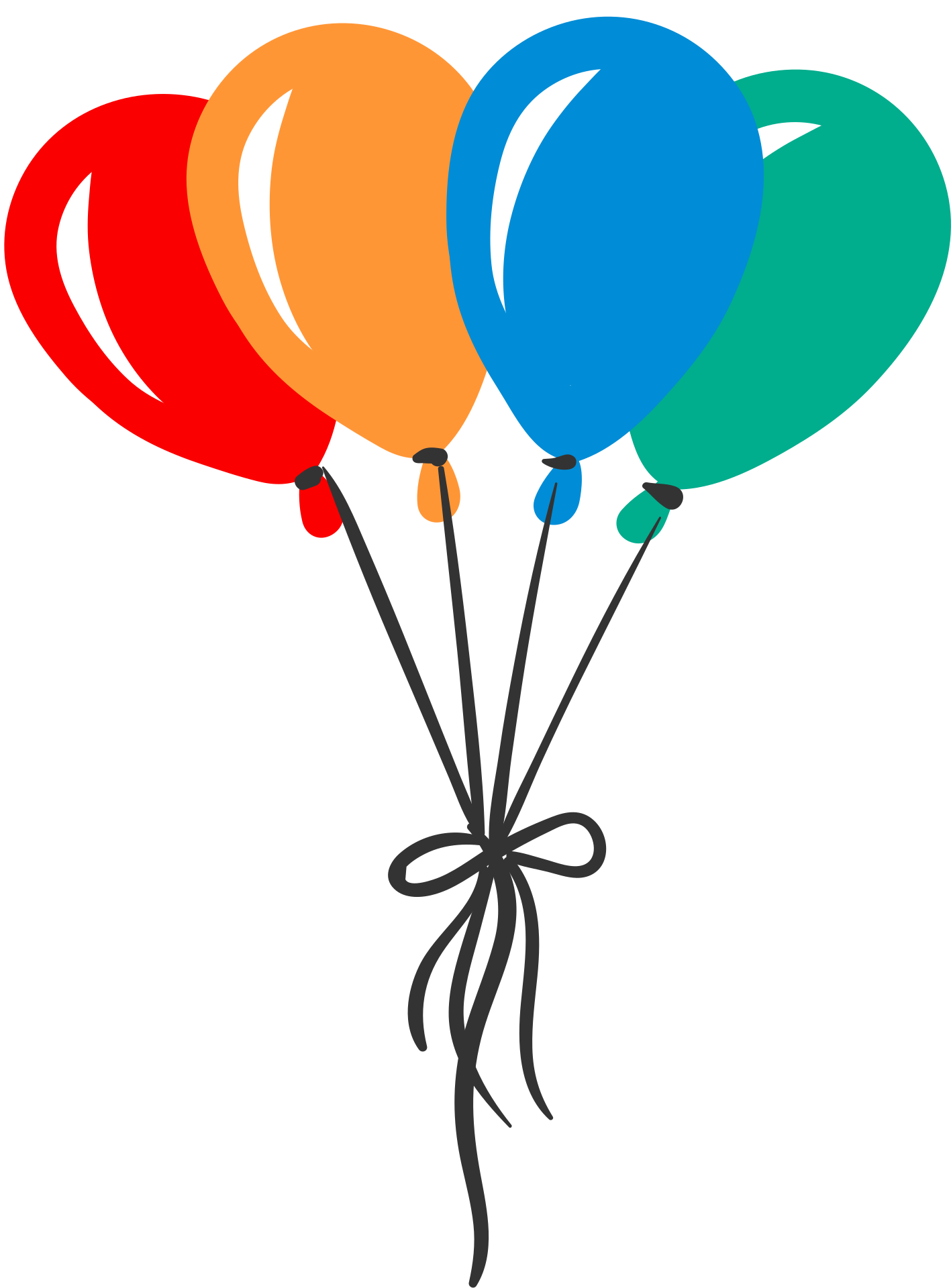 Saturday, 17 September, 2022
10.00 am - 03.00 pm
123 Anywhere St., Any City, ST 12345
@reallygreatsite
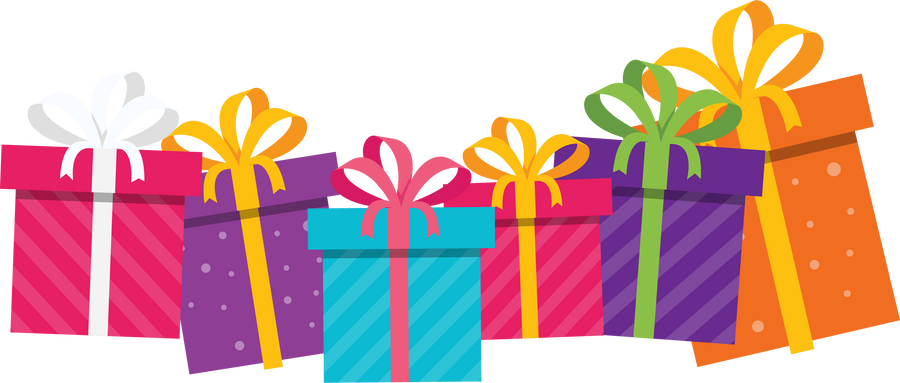 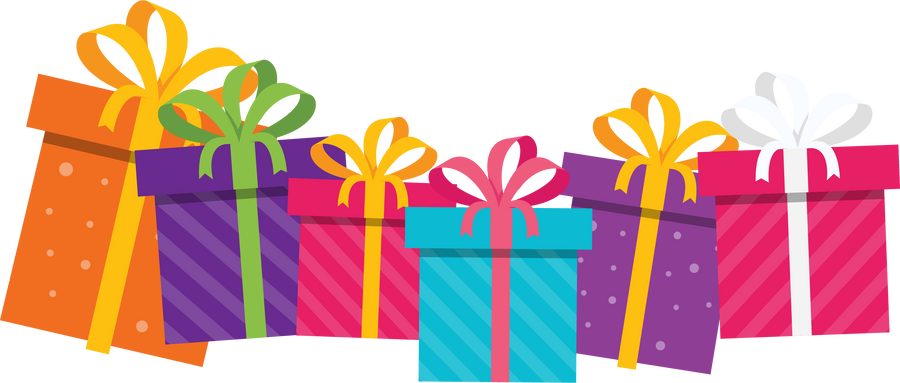 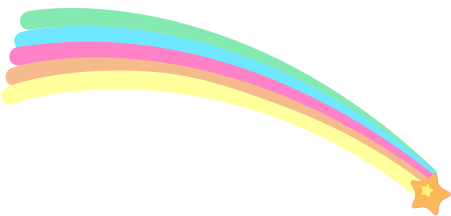 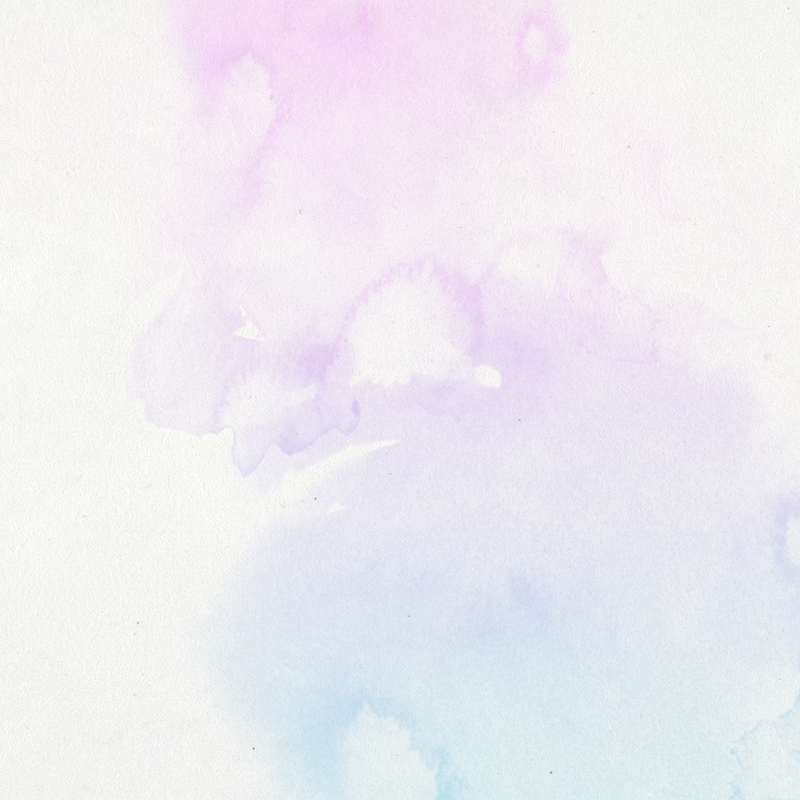 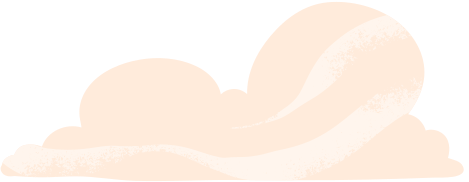 JOIN US FOR A MAGICAL CELEBRATION
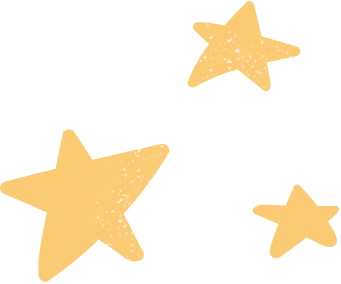 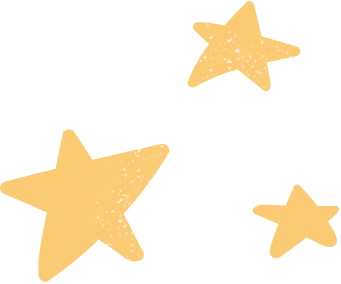 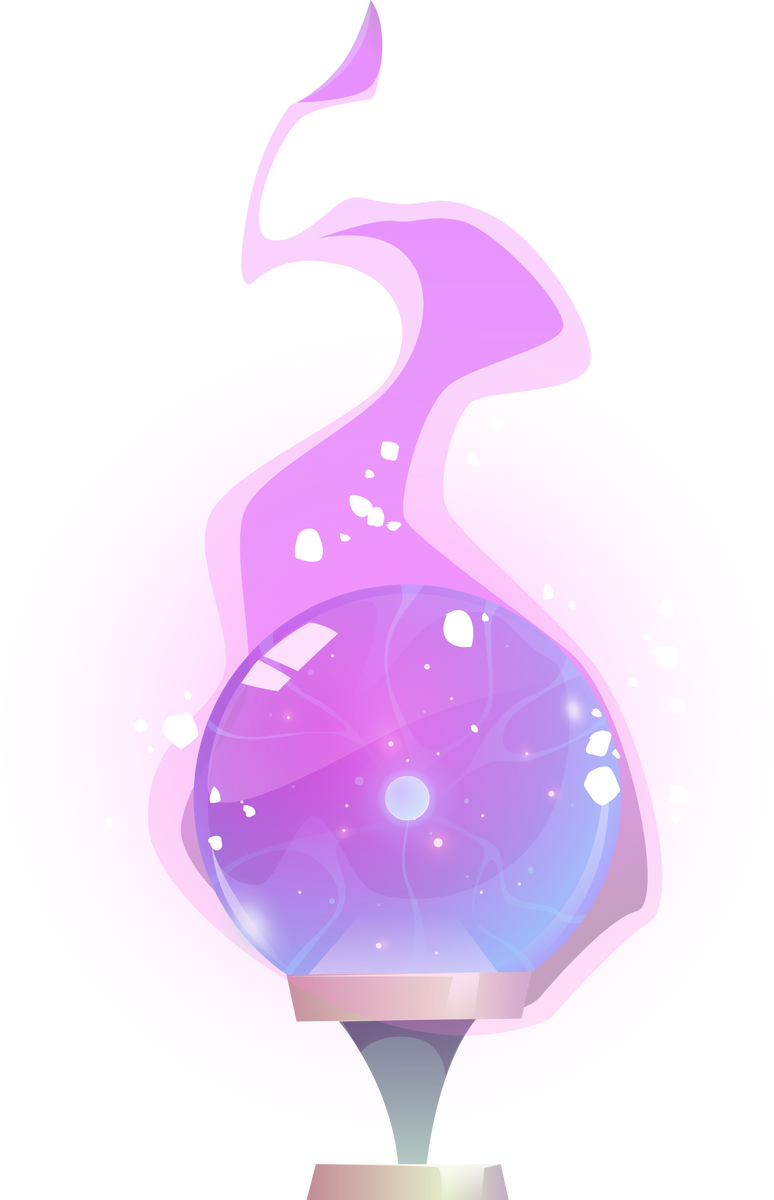 Olivia
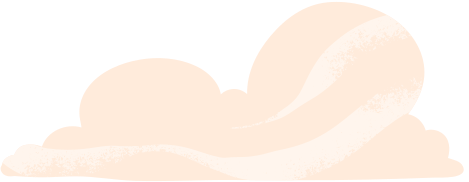 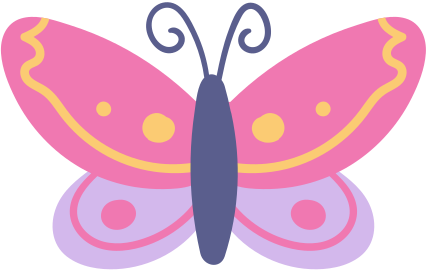 Is turning
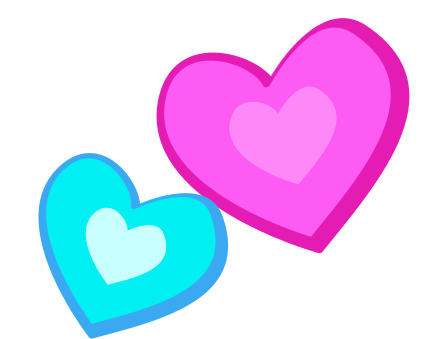 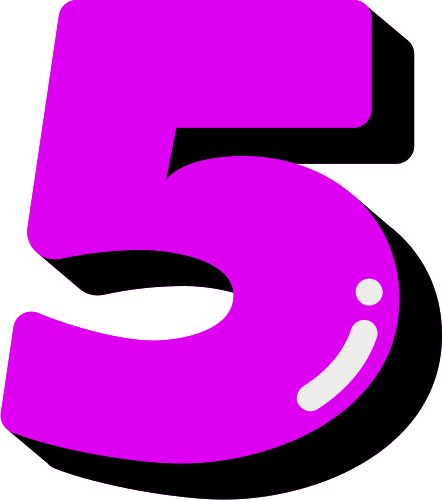 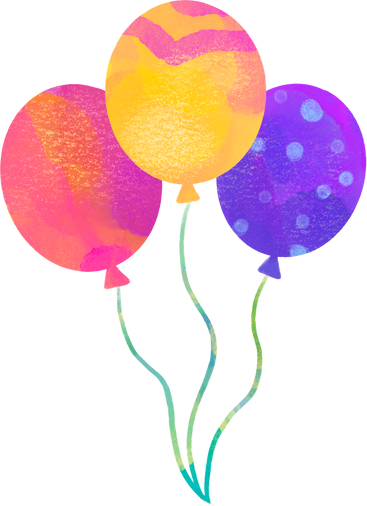 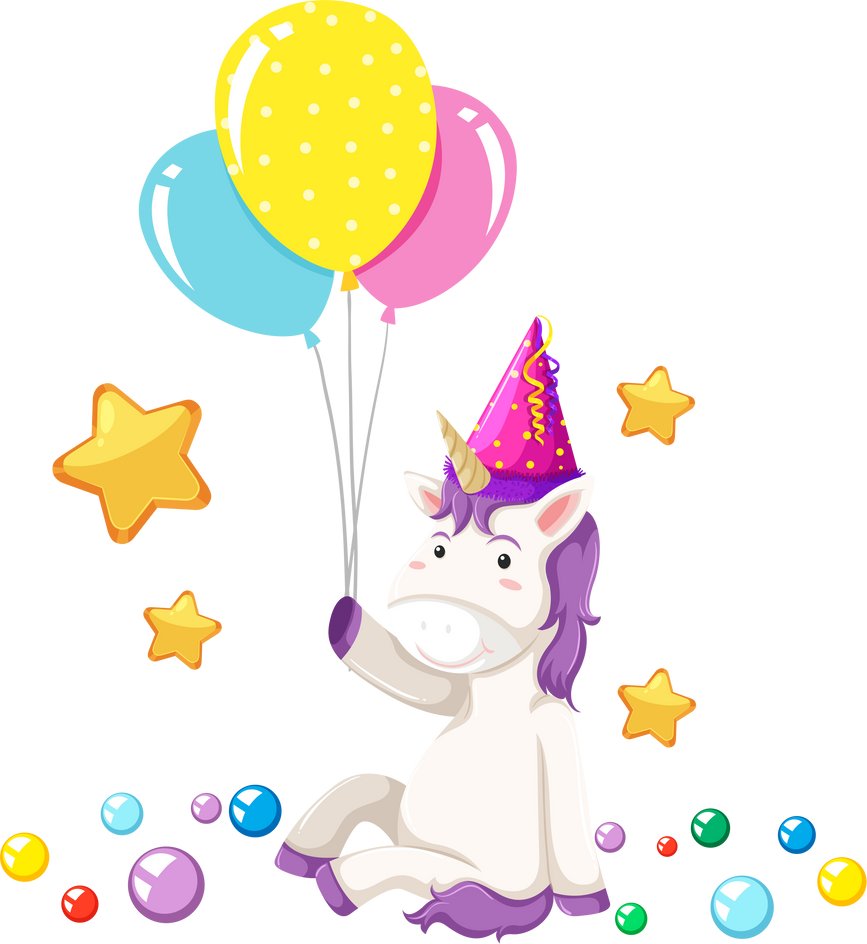 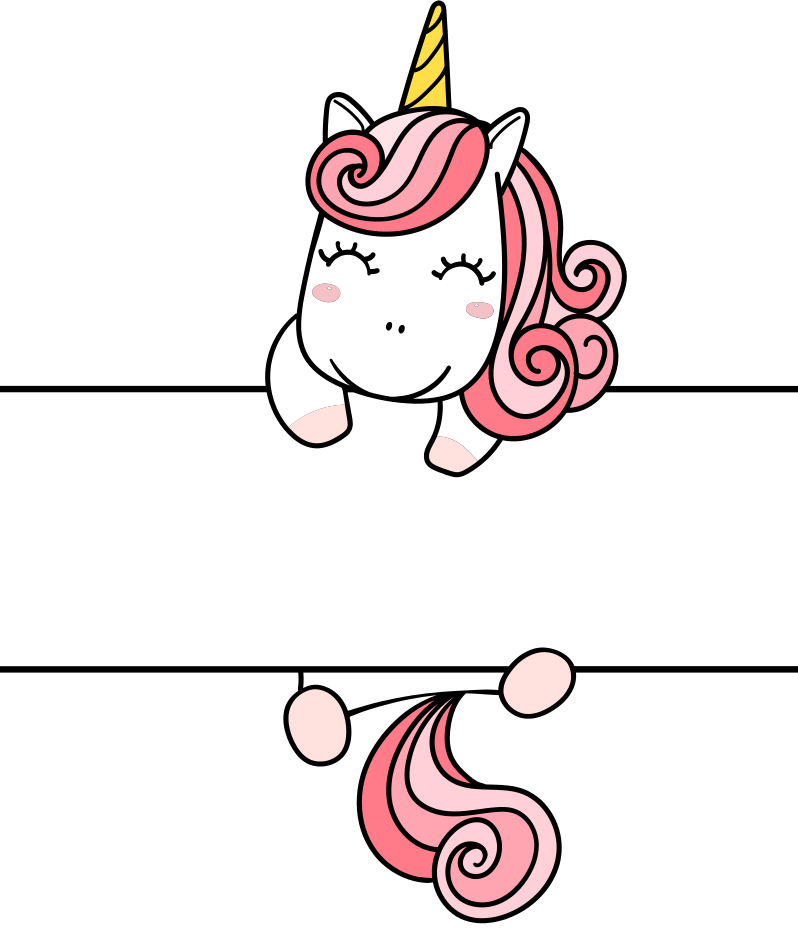 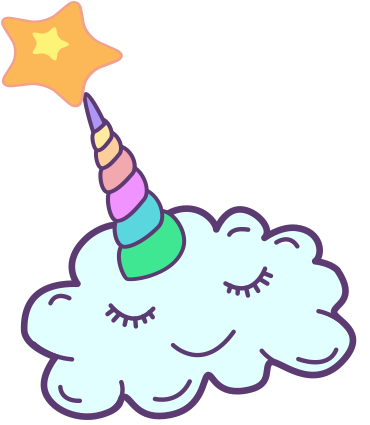 March 15th | Saturday | 4PM
123 Anywhere St., Any City
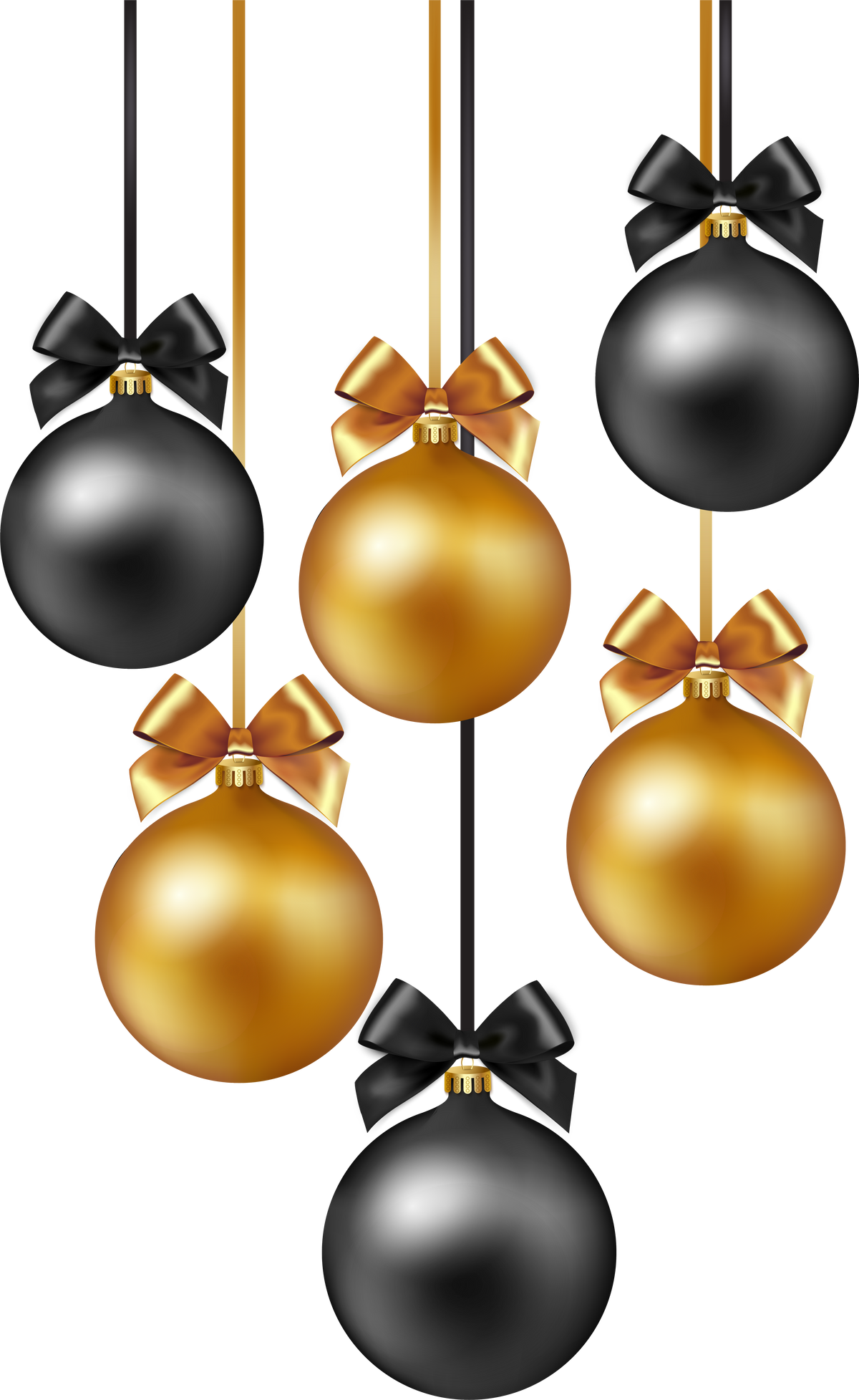 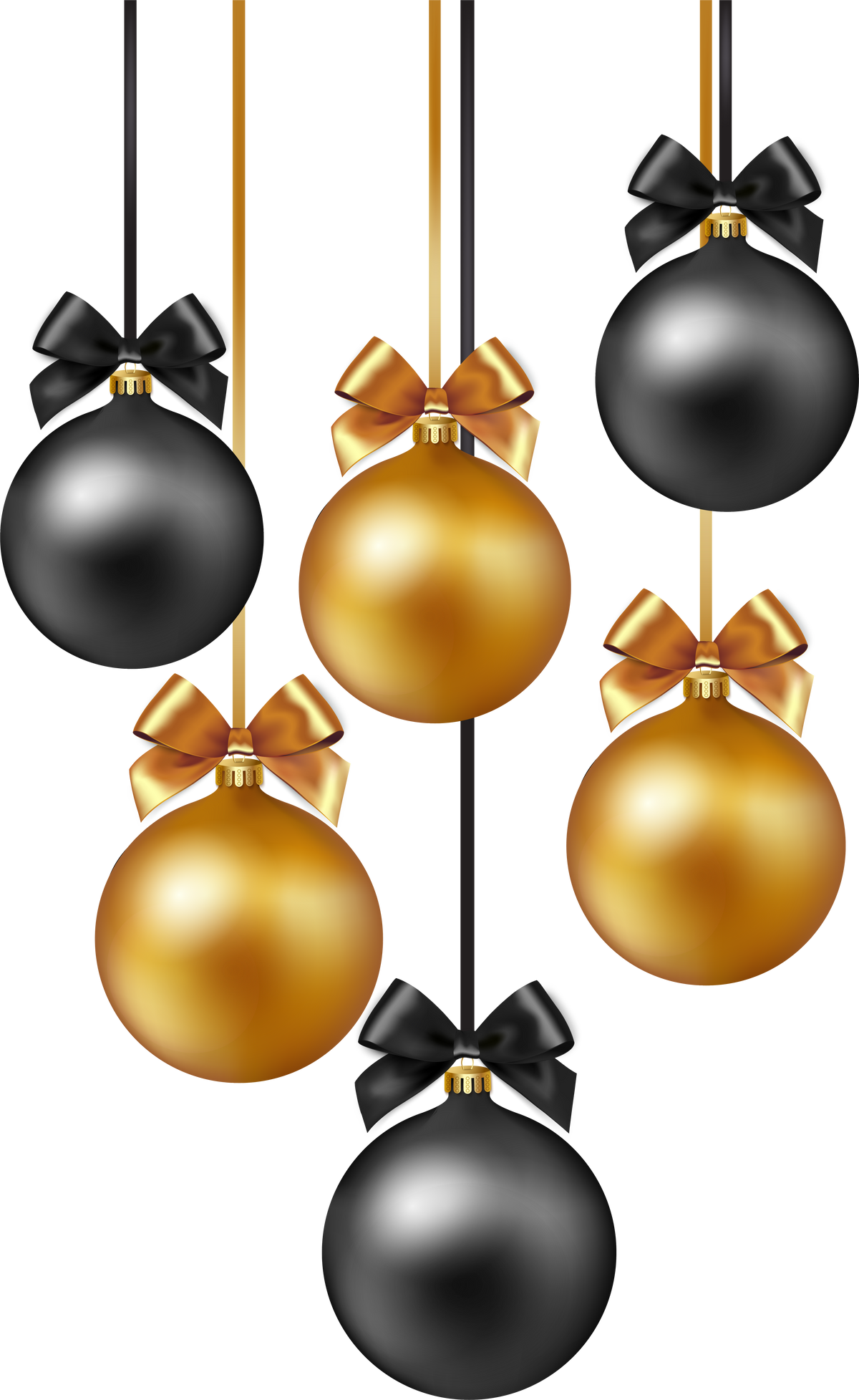 YOU'RE INVITED
Adora
17Th Birthday Party
SUNDAY 14 AUGUST AT 09.00 AM
123 ANYWHERE ST., ANY CITY
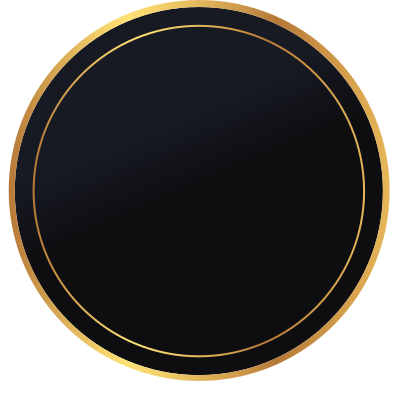 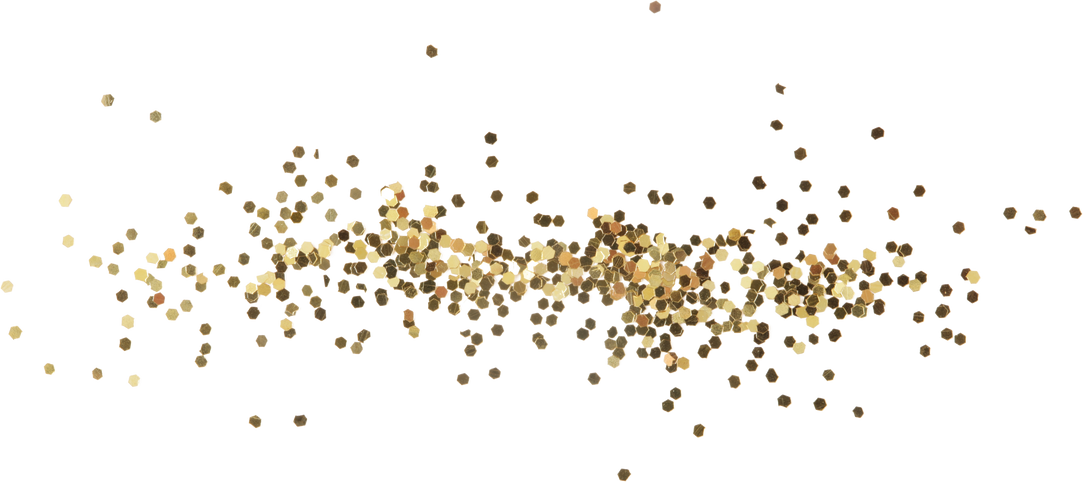 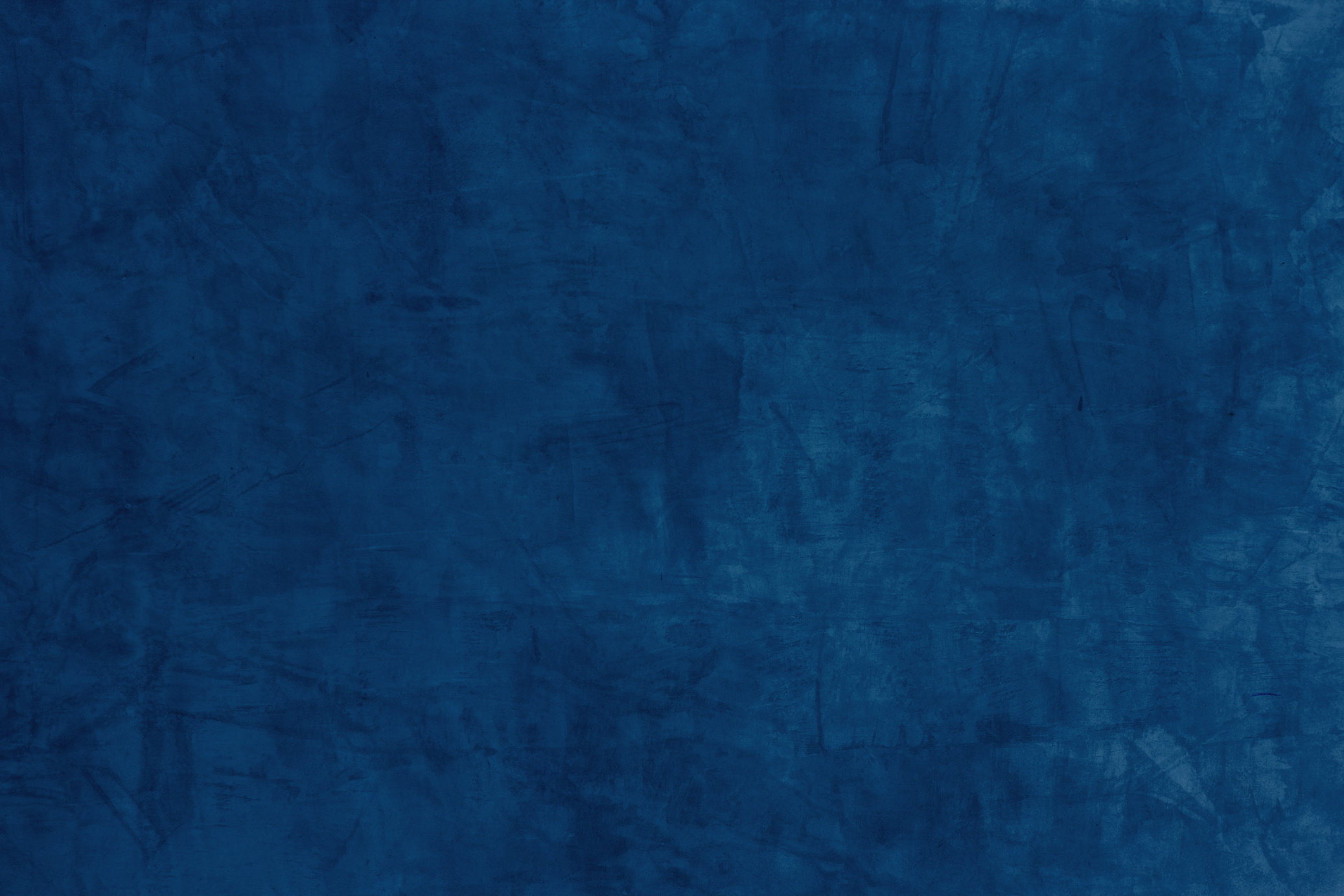 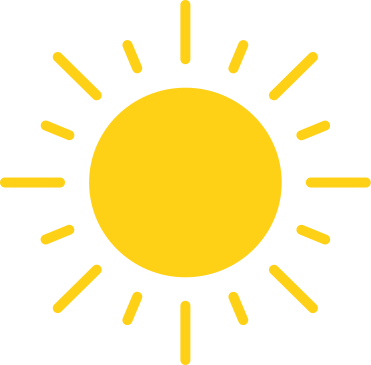 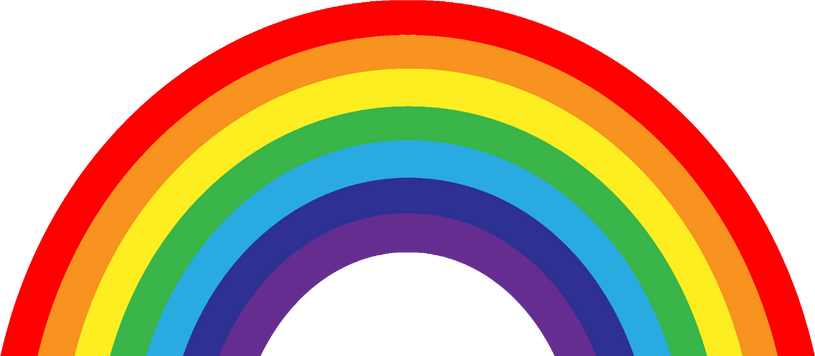 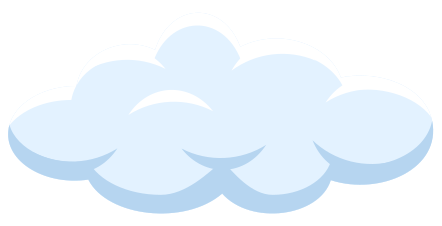 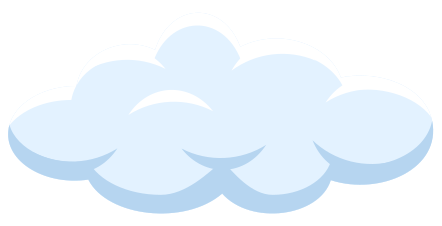 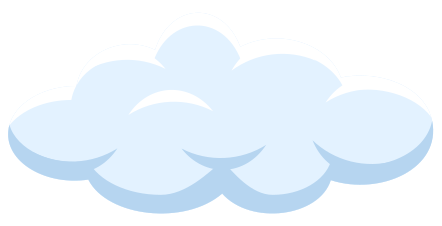 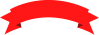 Birthday
Party
05 July, 2023 | 9:00 am
123 Anywhere St., Any City
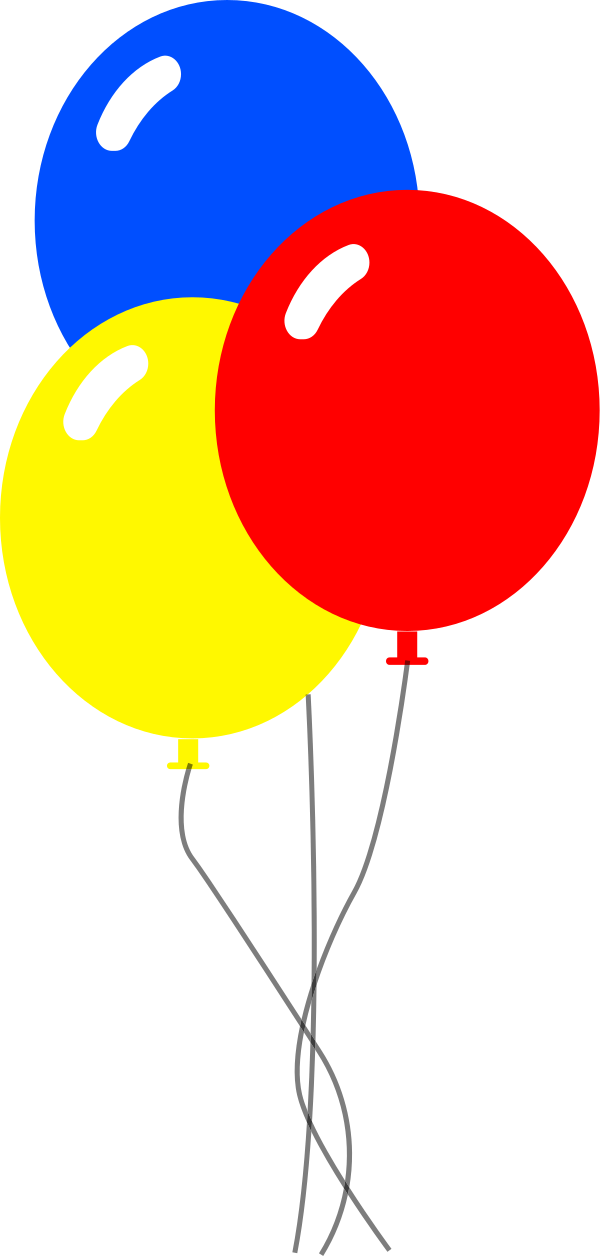 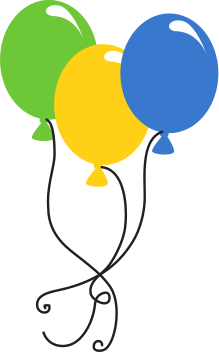 @reallygreatsite
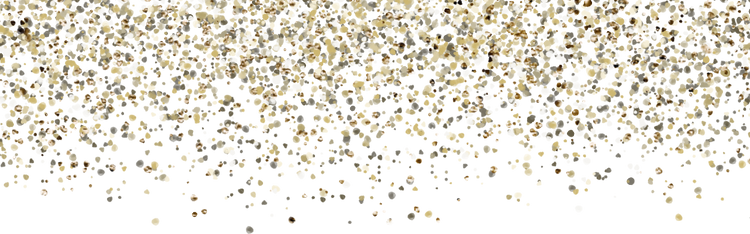 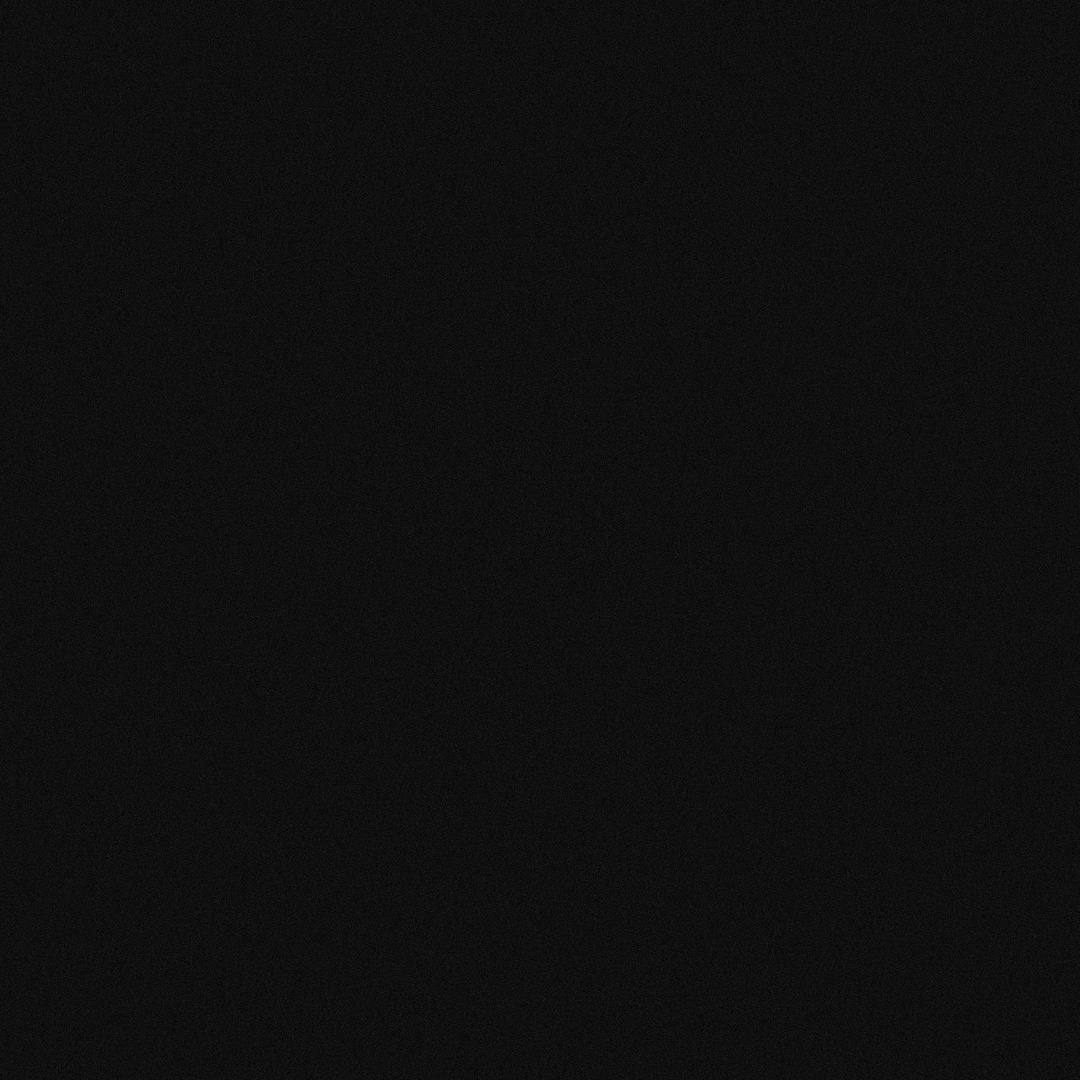 YOU ARE INVITED TO
Juliana's 30th Birthday Party
06
APRIL
123 Anywhere St., Any City, ST 12345
24
PM
RSVP (+123) 456 7890
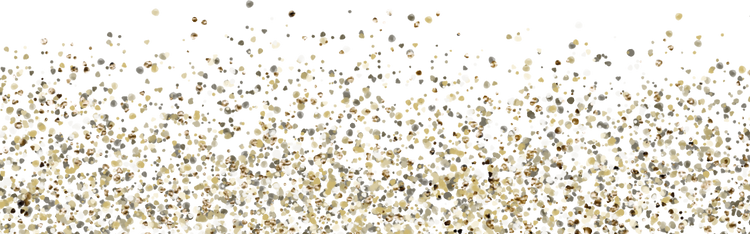 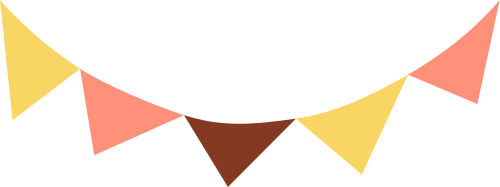 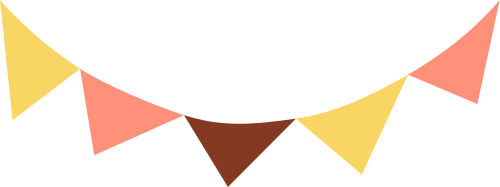 YOU ARE INVITED TO
Pedro's Birthday
Sunday 14 August
At 08.00-End
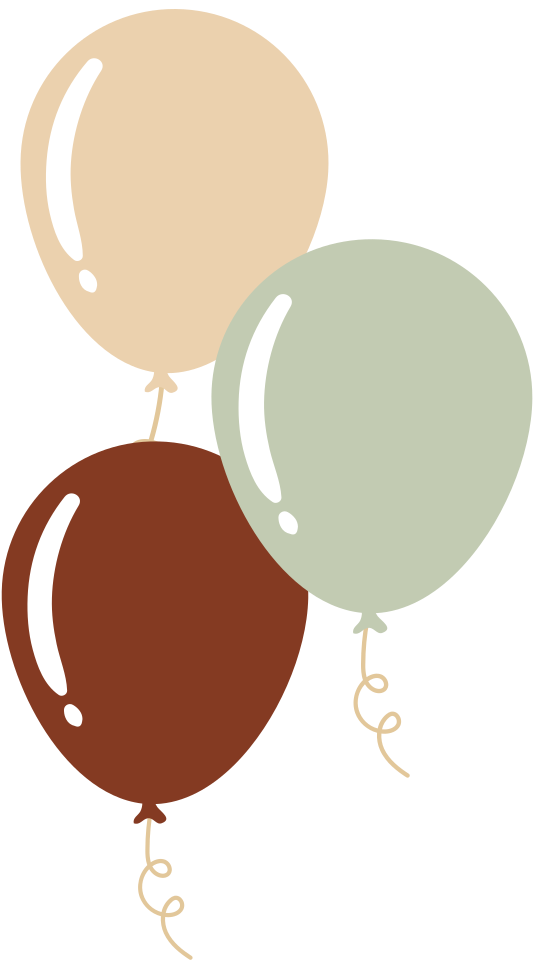 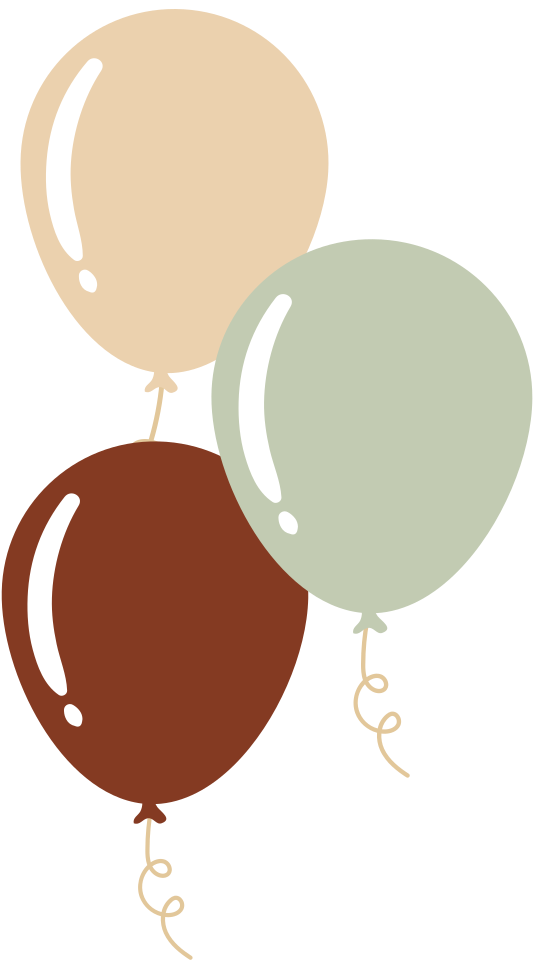 123 Anywhere st., Any City
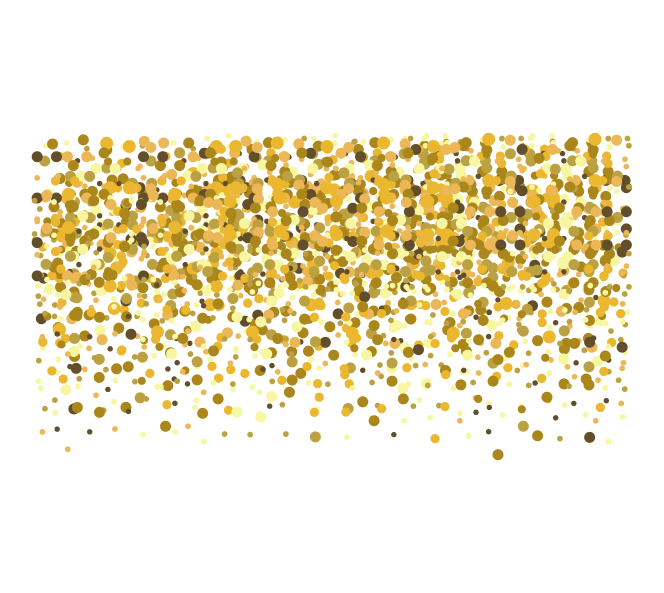 5:00
Pineshore Events Place
123 Anywhere Street,
Any City, ST 12345
04
PM
Sixty & Fabulous!
Let's celebrate Leslie Burn's 60th Birthday
FEB
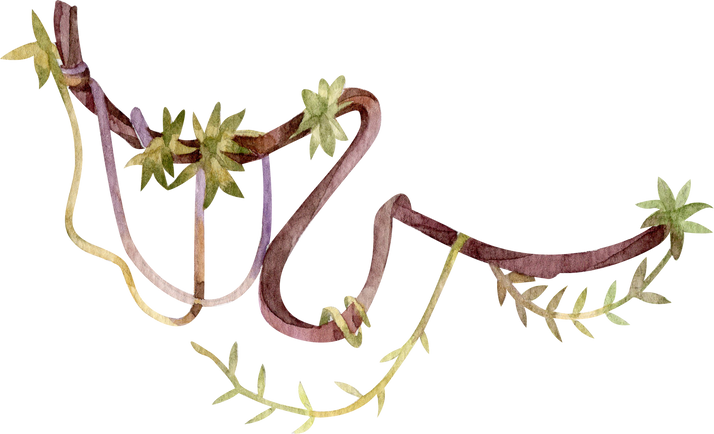 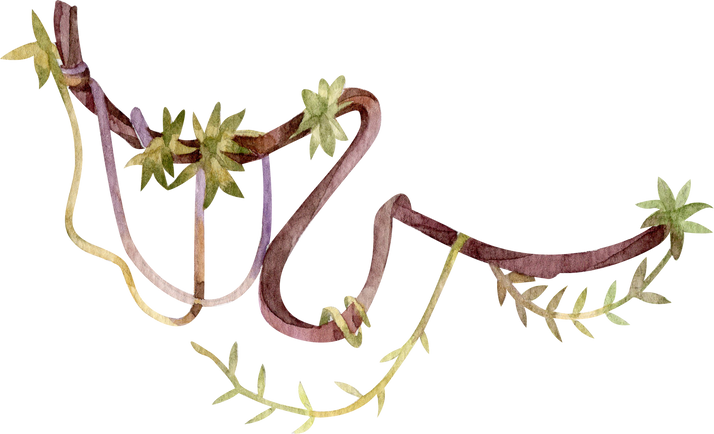 COME AND CELEBRATE
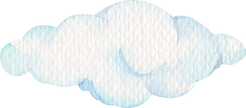 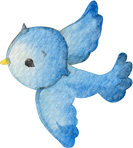 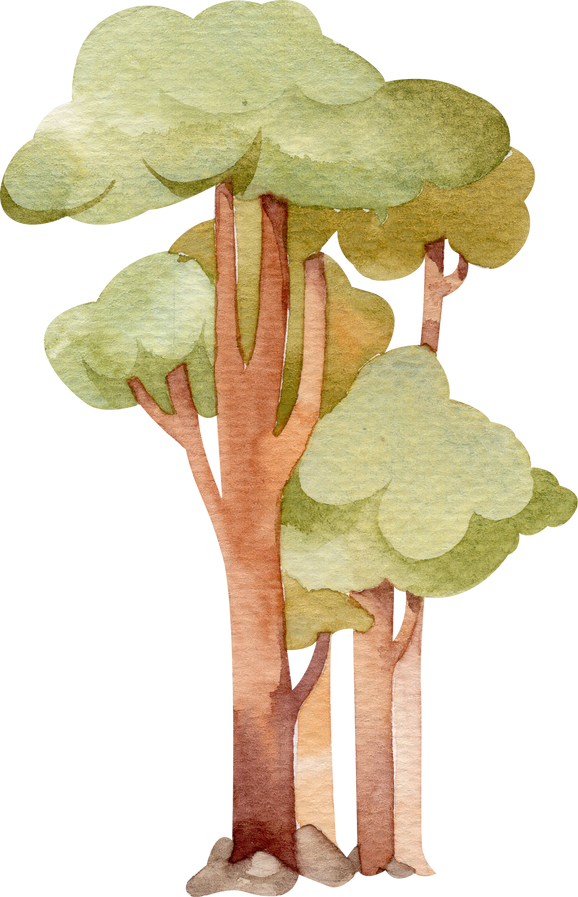 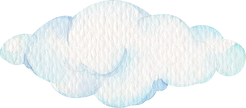 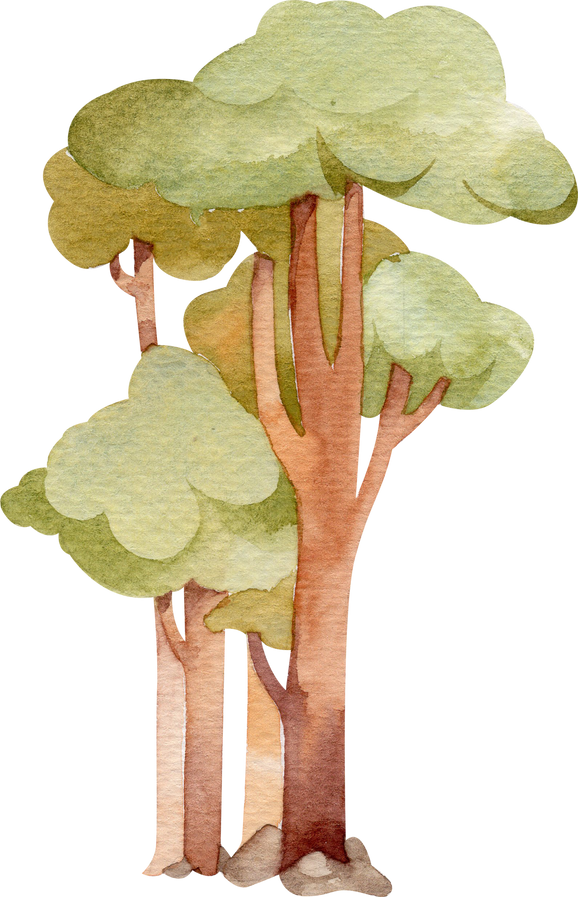 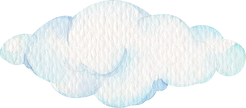 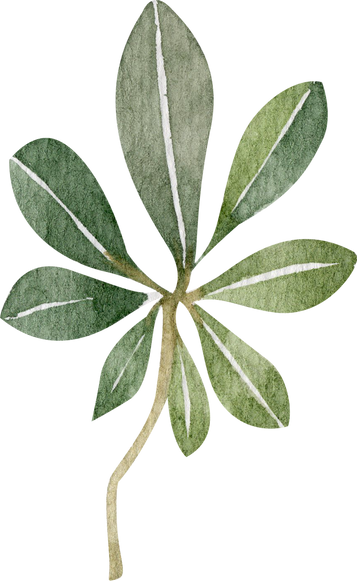 victoria
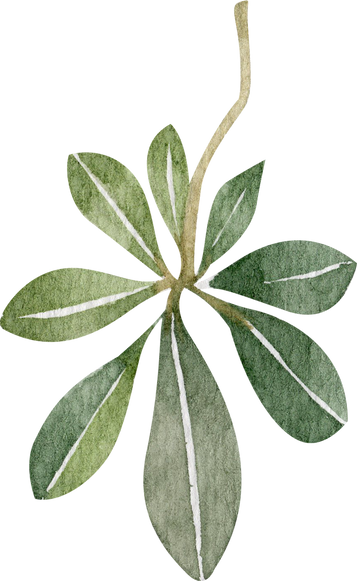 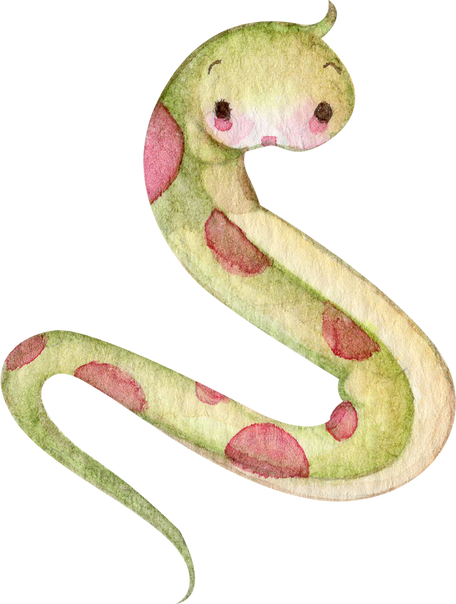 BIRTHDAY
26
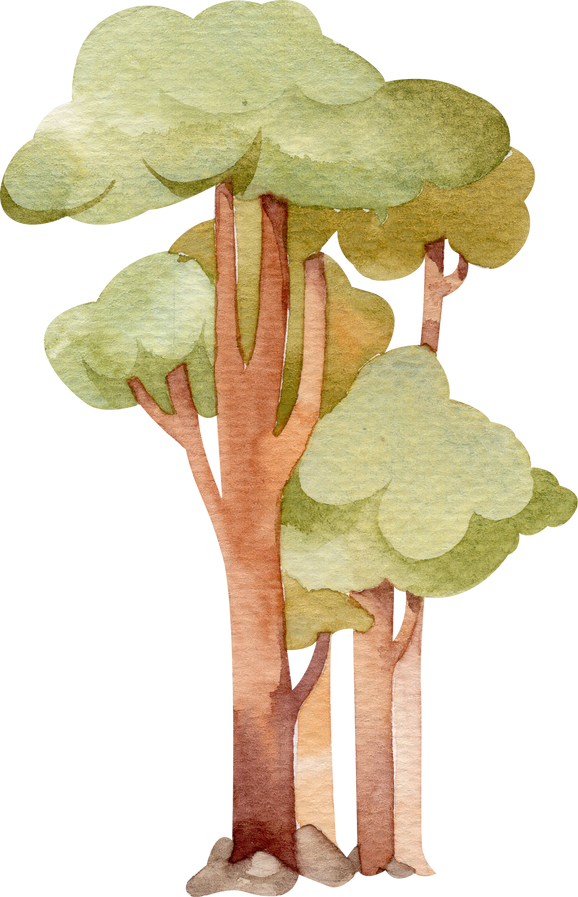 AUG
SUN
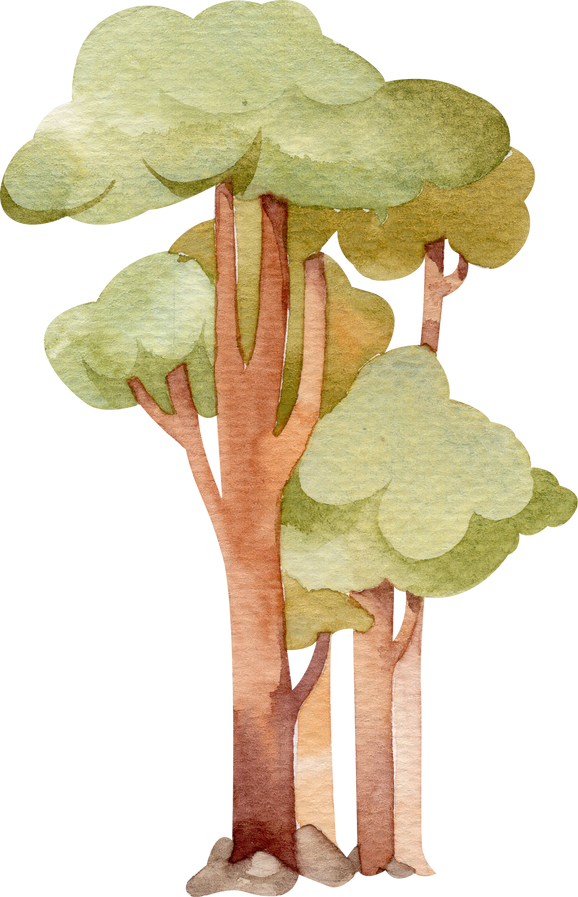 at 2 pm
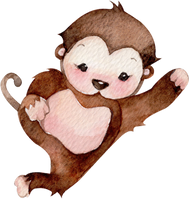 123 Anywhere St.,
Any City, ST 12345
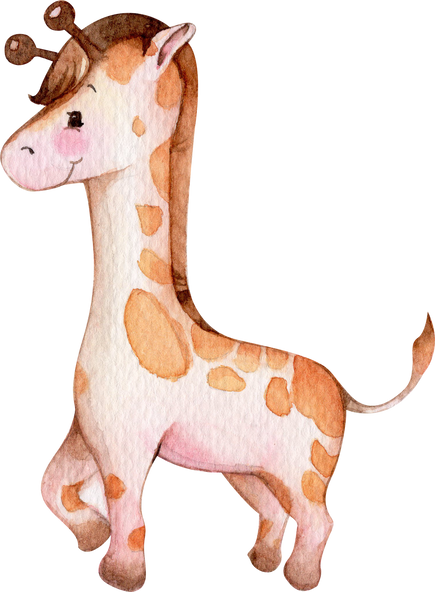 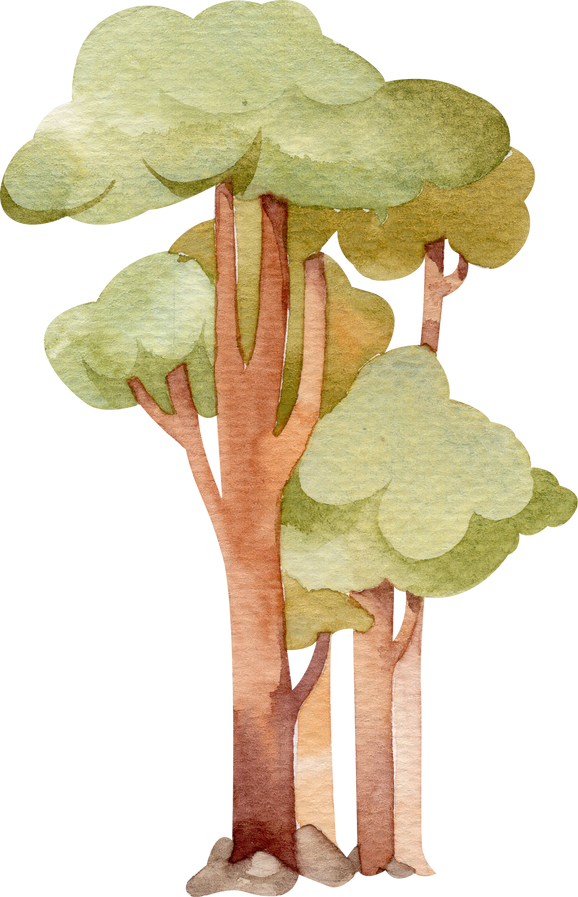 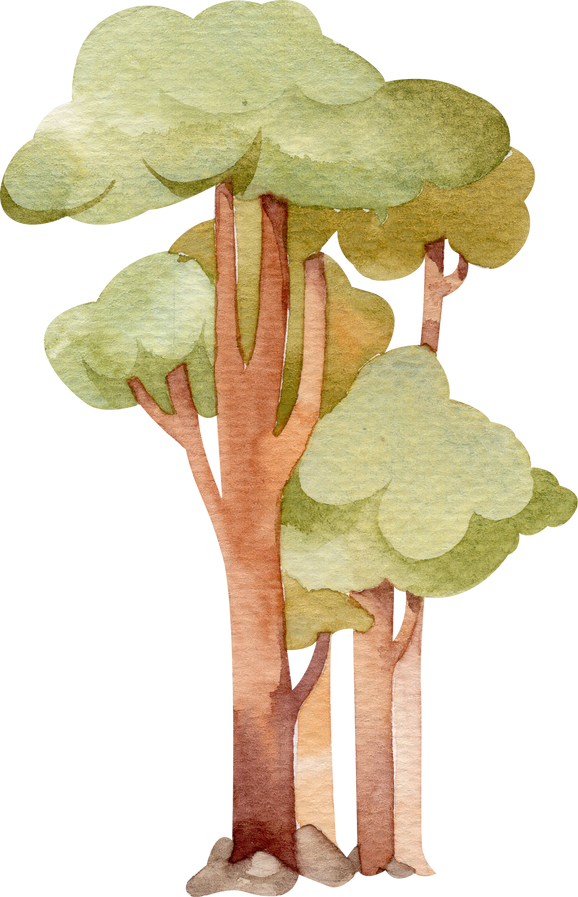 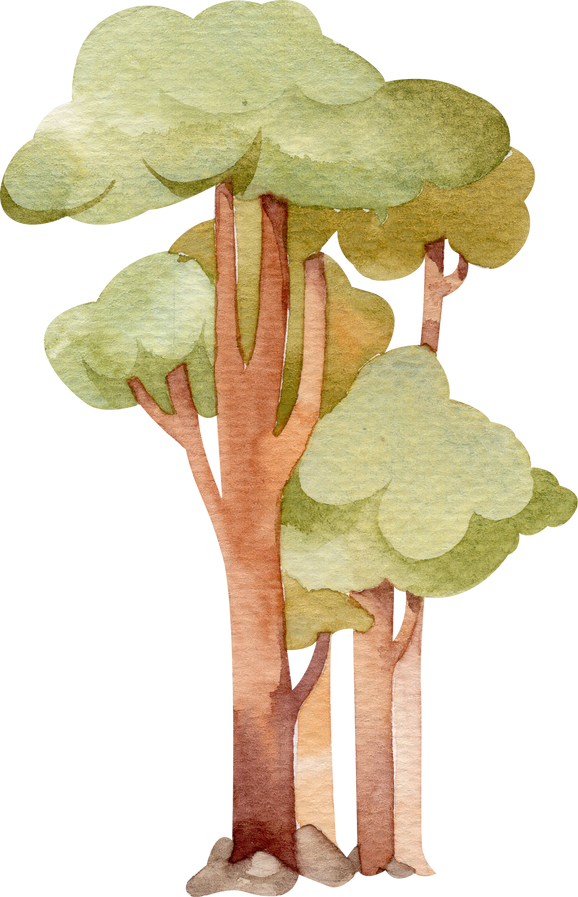 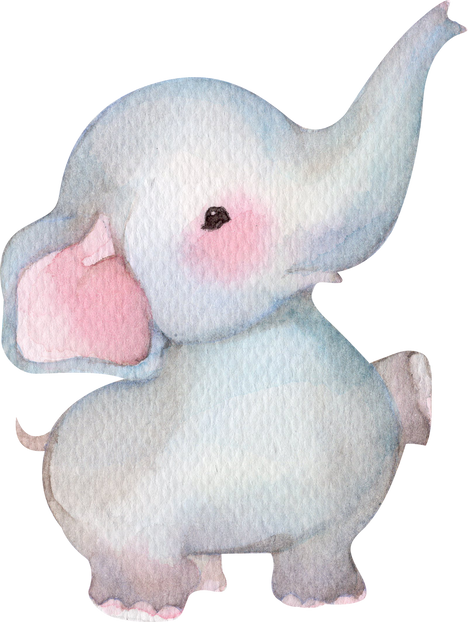 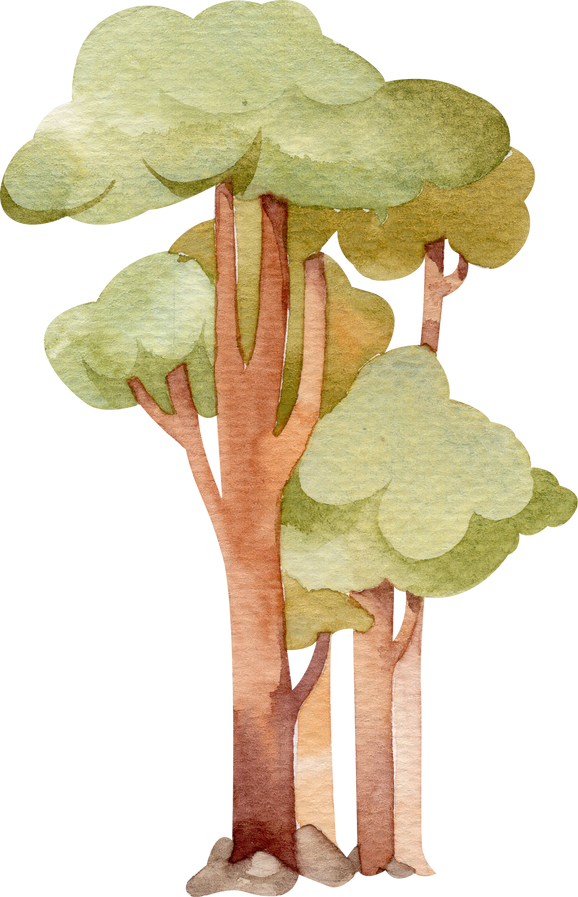 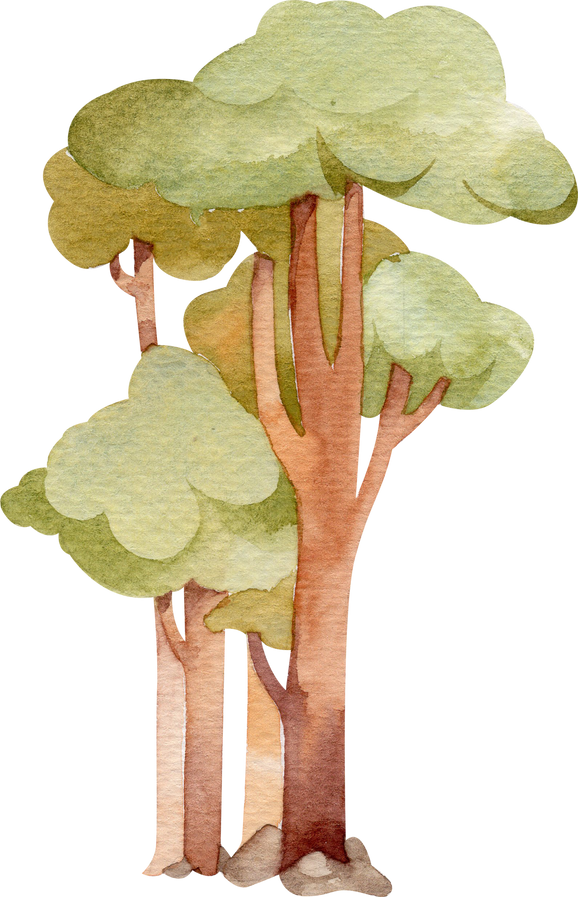 RSVP TO VICTORIA :123-456-7890
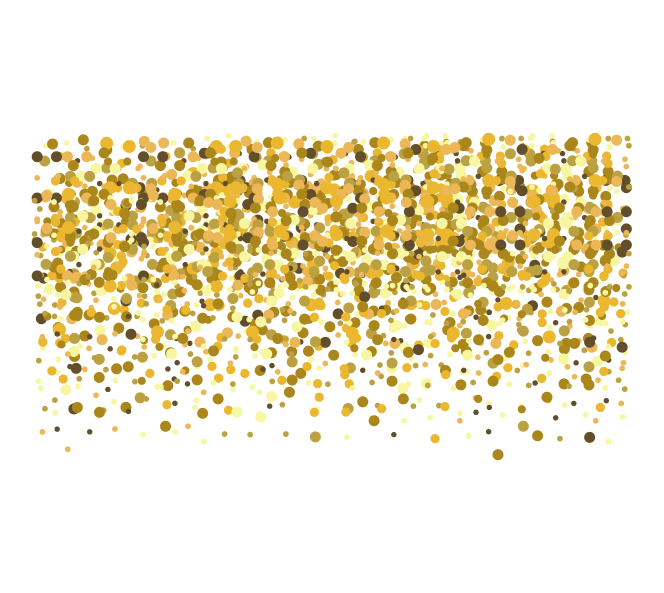 5:00
Pineshore Events Place
123 Anywhere Street,
Any City, ST 12345
04
PM
Sixty & Fabulous!
Let's celebrate Leslie Burn's 60th Birthday
FEB
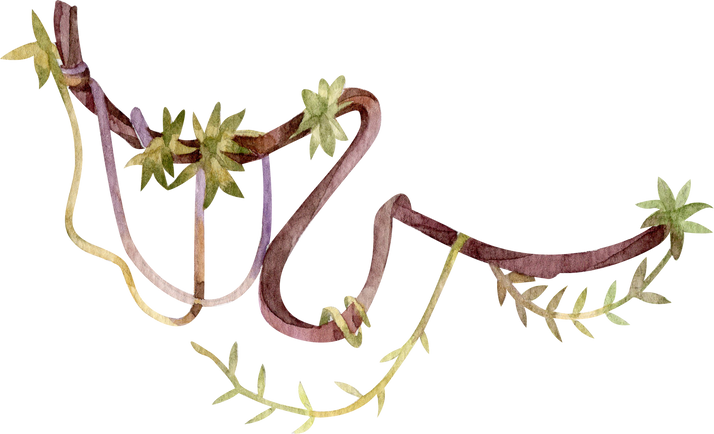 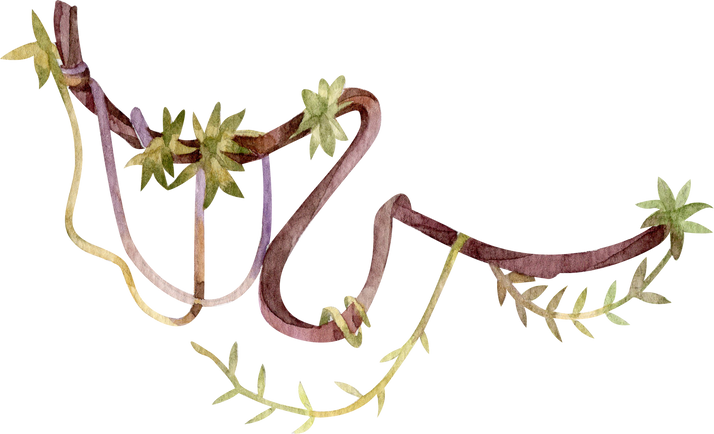 COME AND CELEBRATE
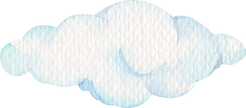 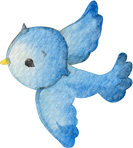 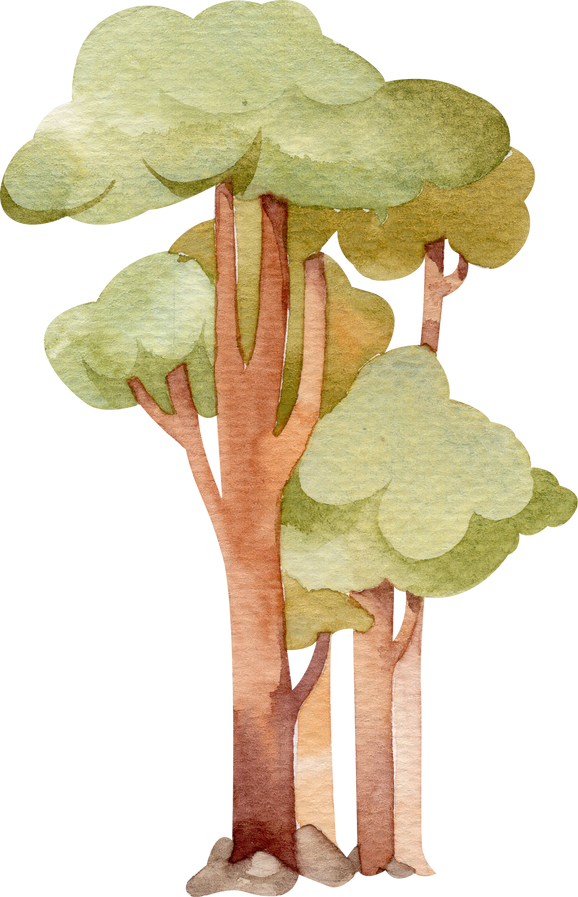 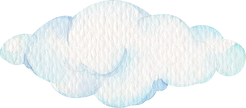 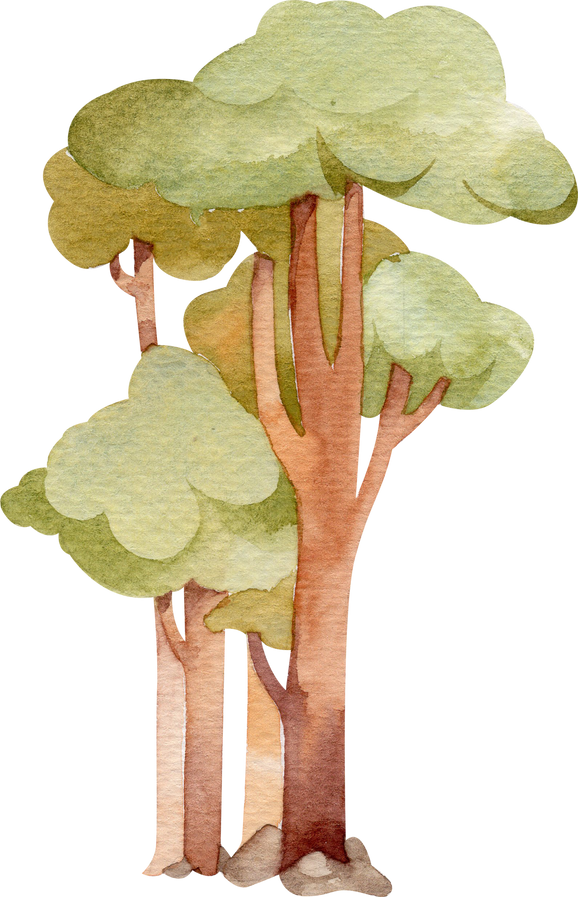 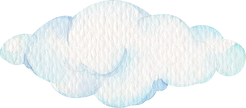 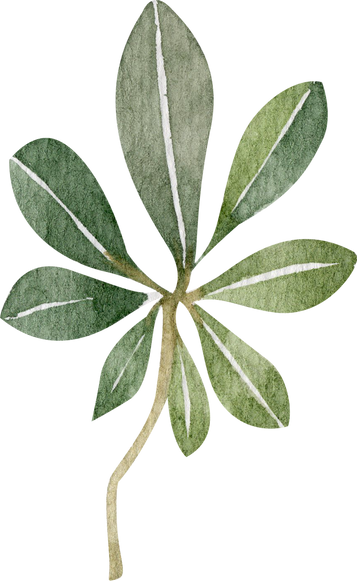 victoria
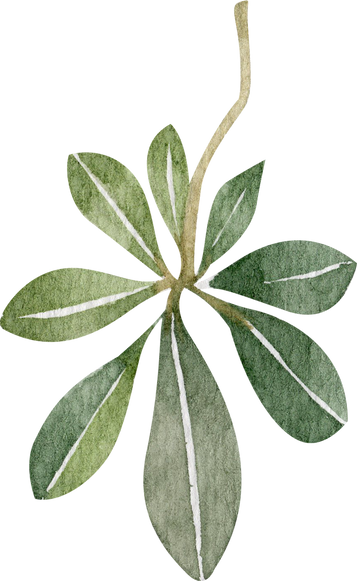 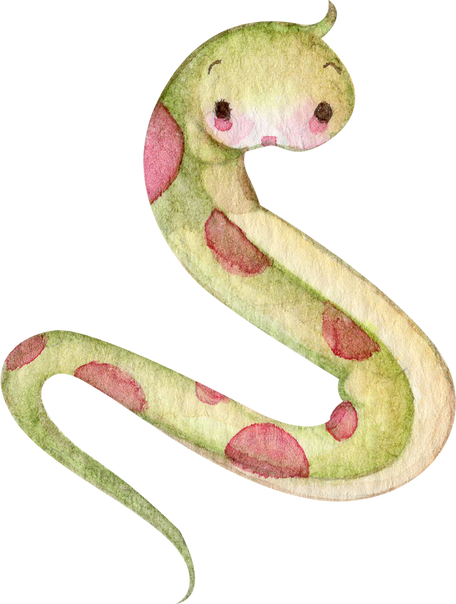 BIRTHDAY
26
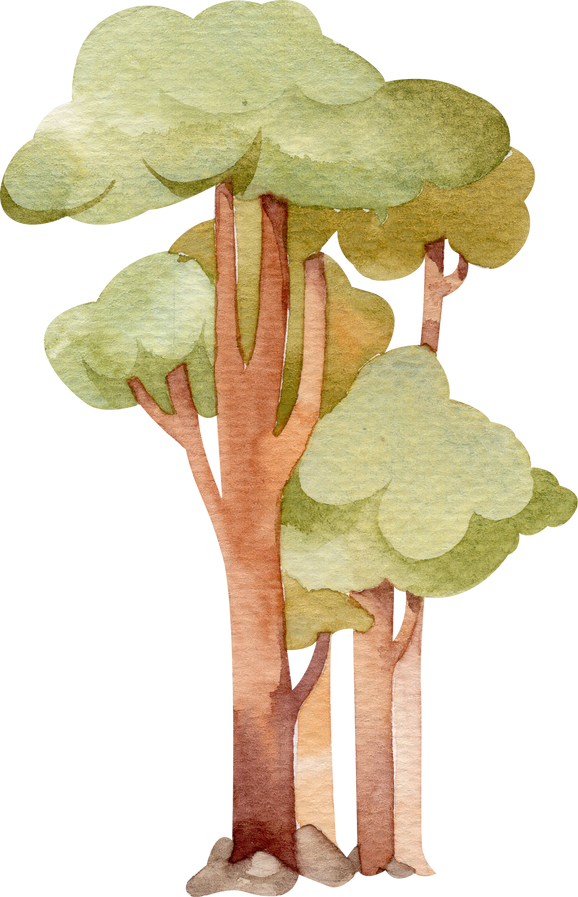 AUG
SUN
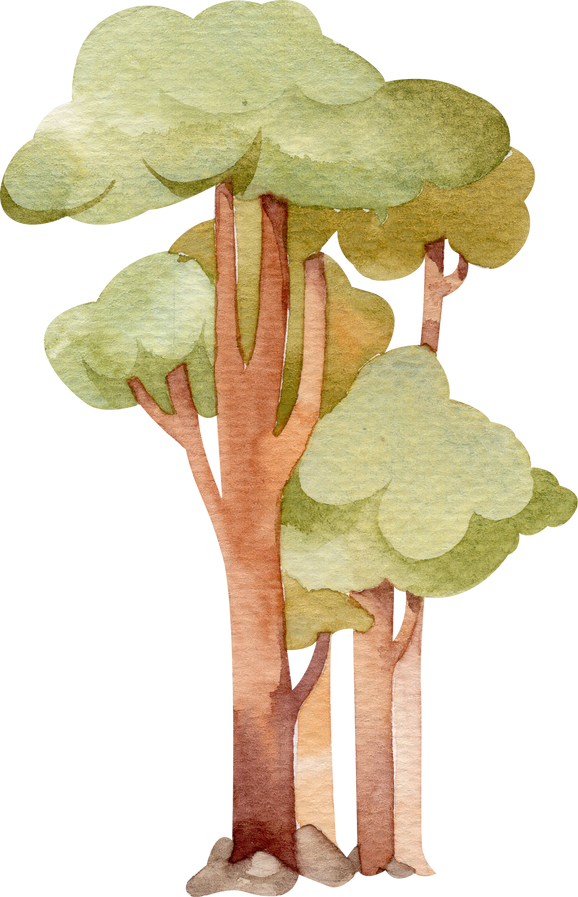 at 2 pm
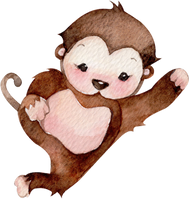 123 Anywhere St.,
Any City, ST 12345
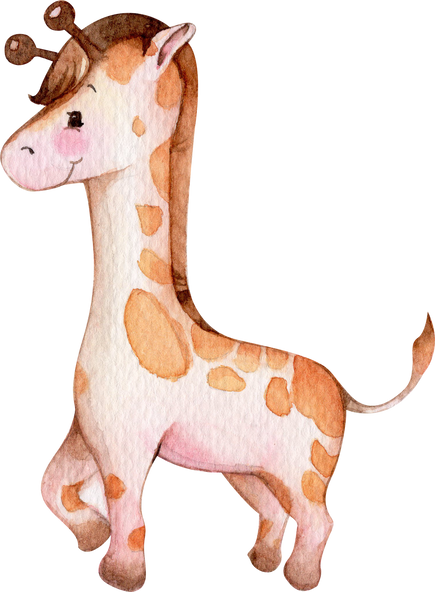 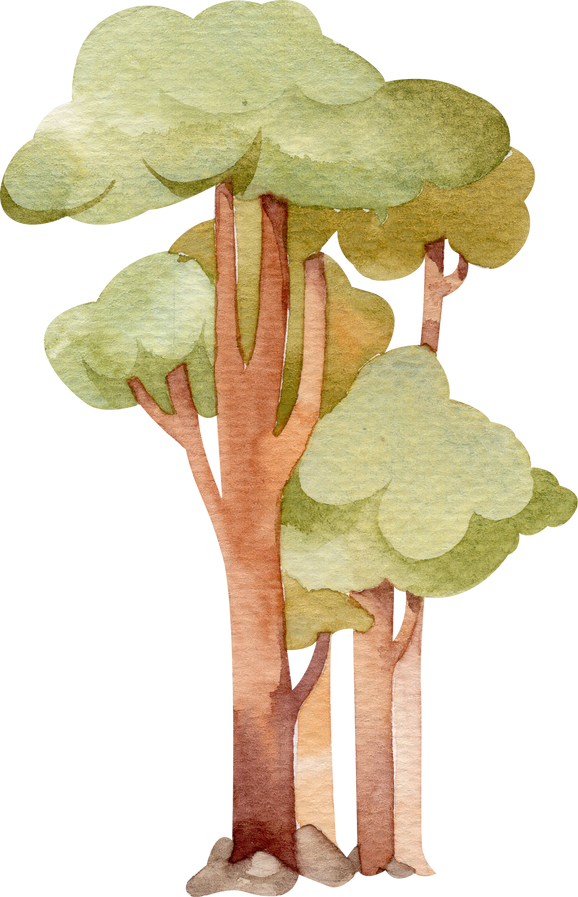 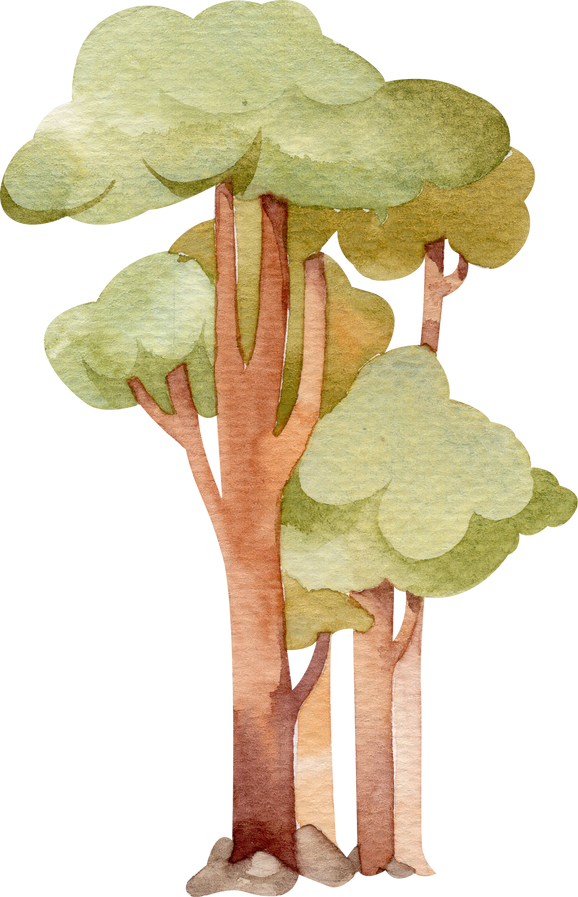 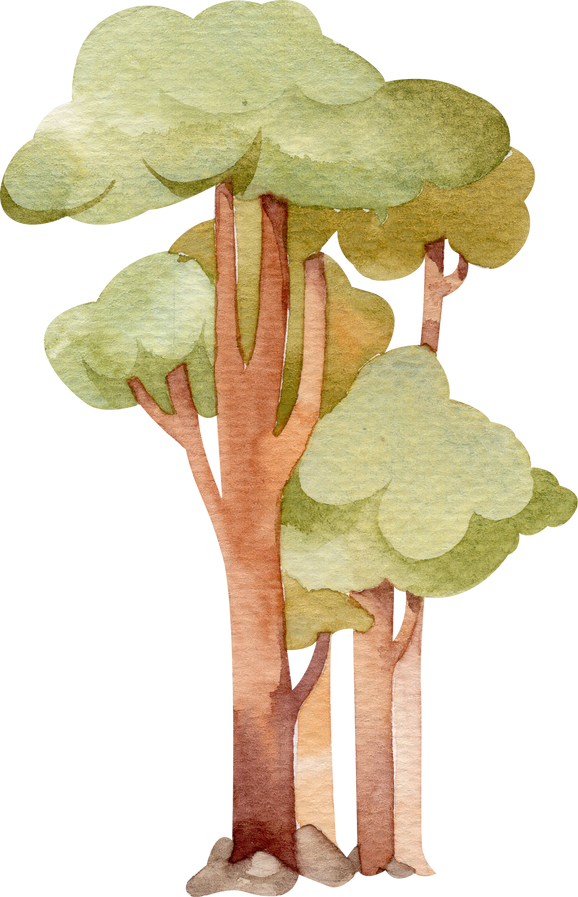 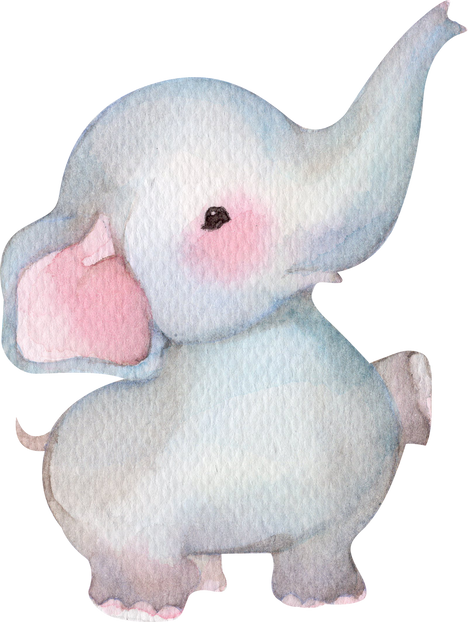 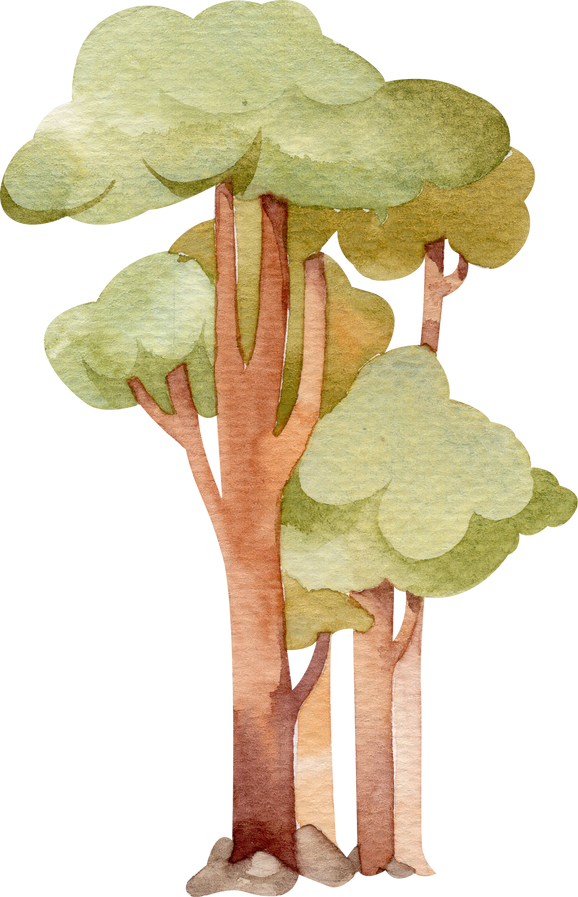 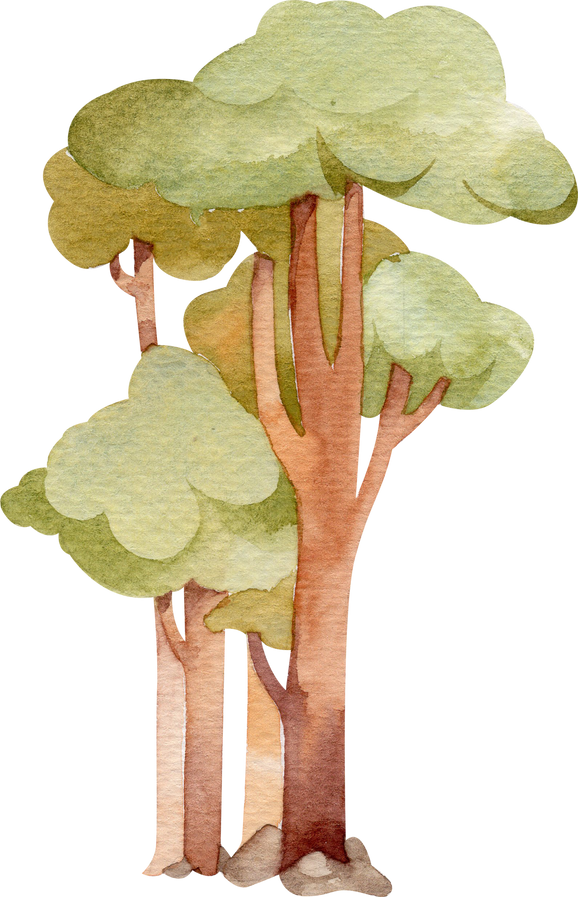 RSVP TO VICTORIA :123-456-7890
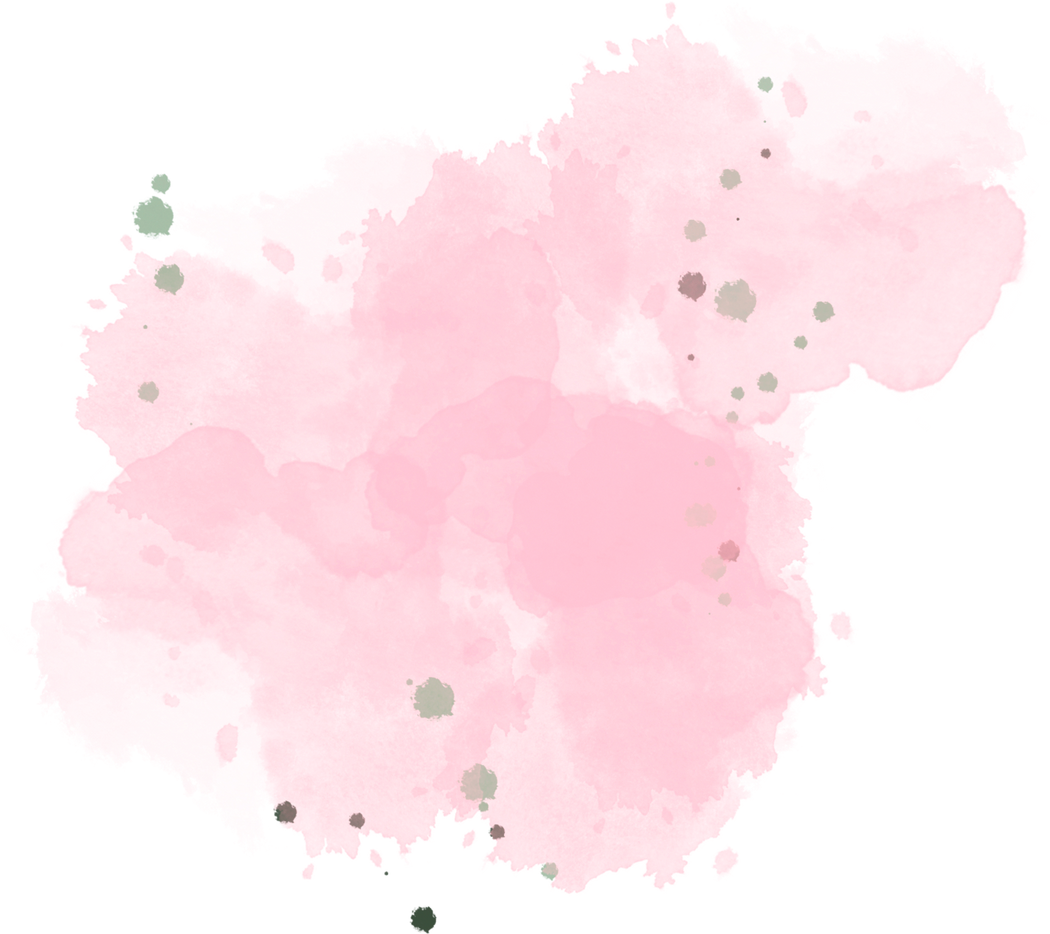 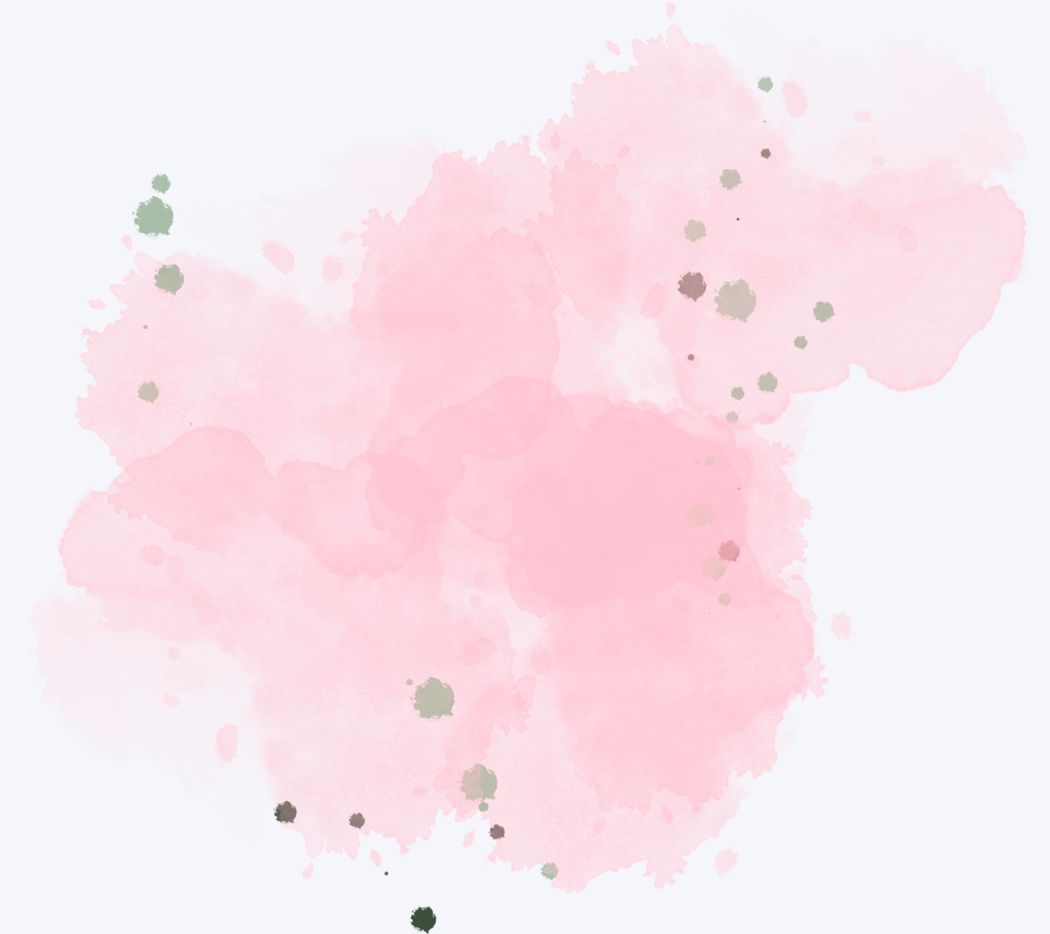 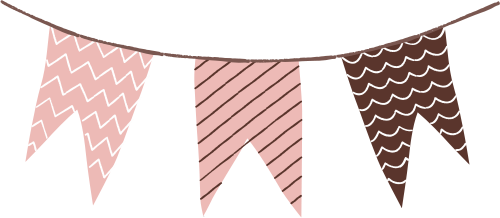 Join us to celebrate
Olivia's
9th Birthday
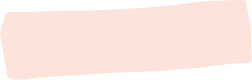 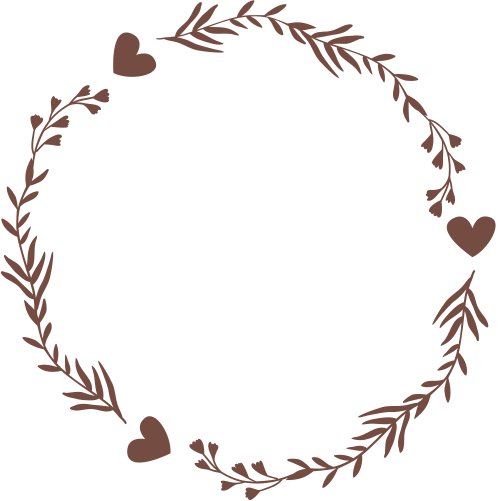 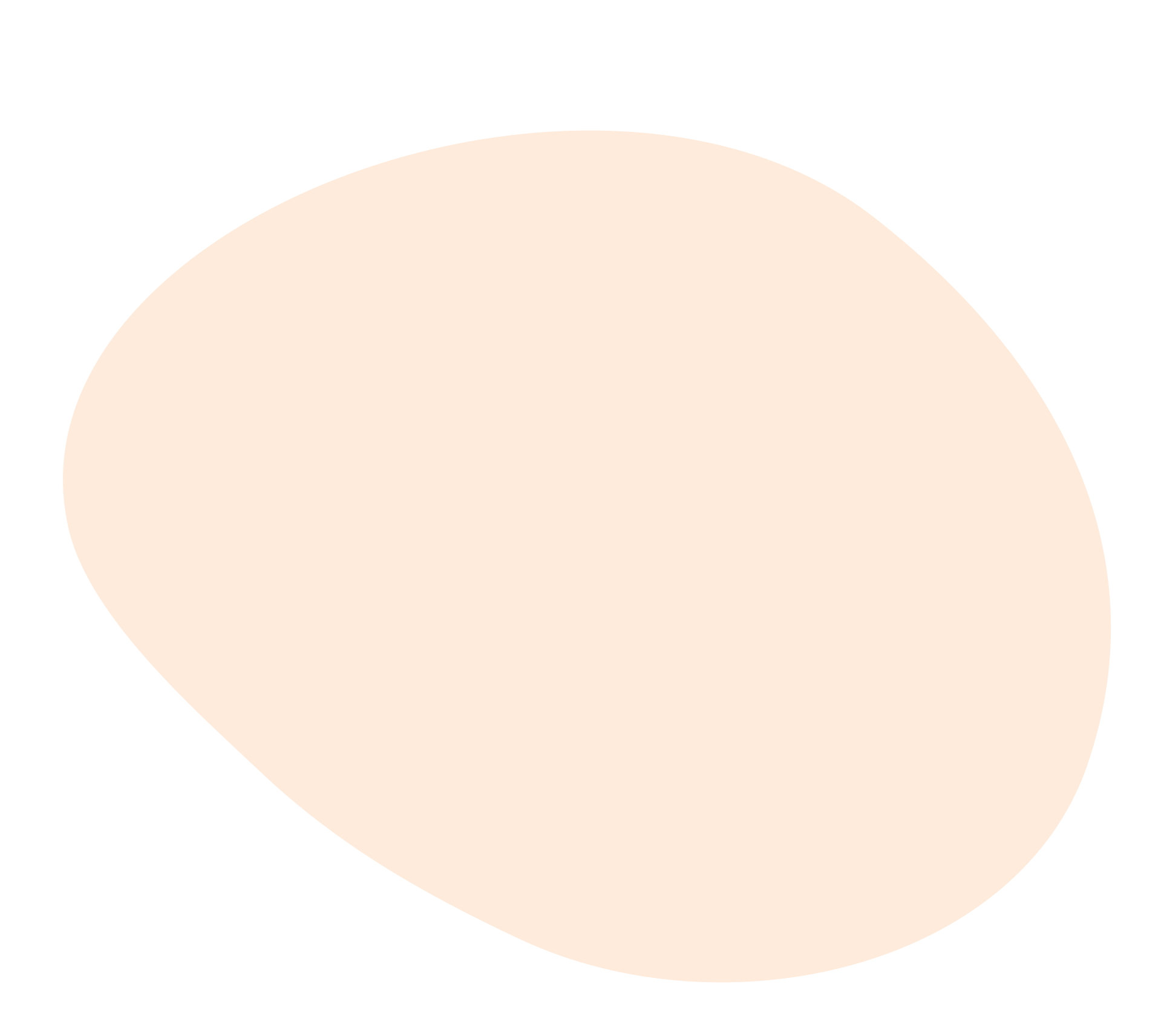 8 October, 2024 | at 3:00pm
123 Anywhere St., Any City, ST 12345
RSVP to Olivia at +123-456-7890
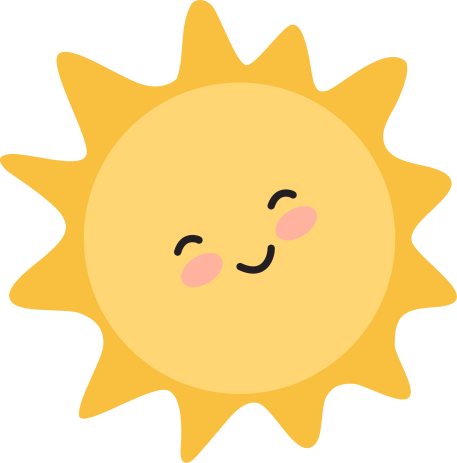 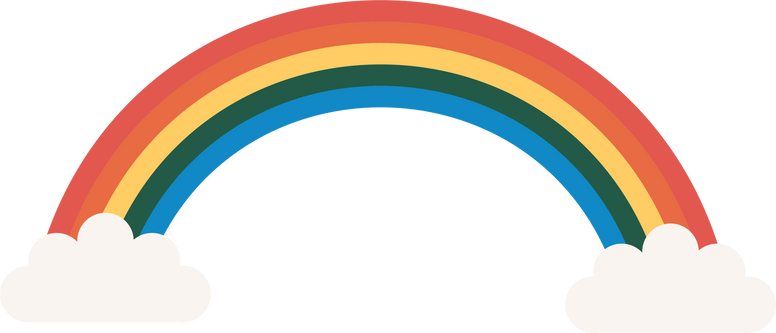 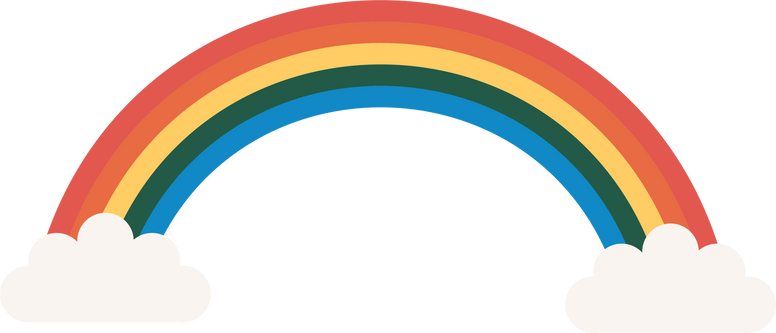 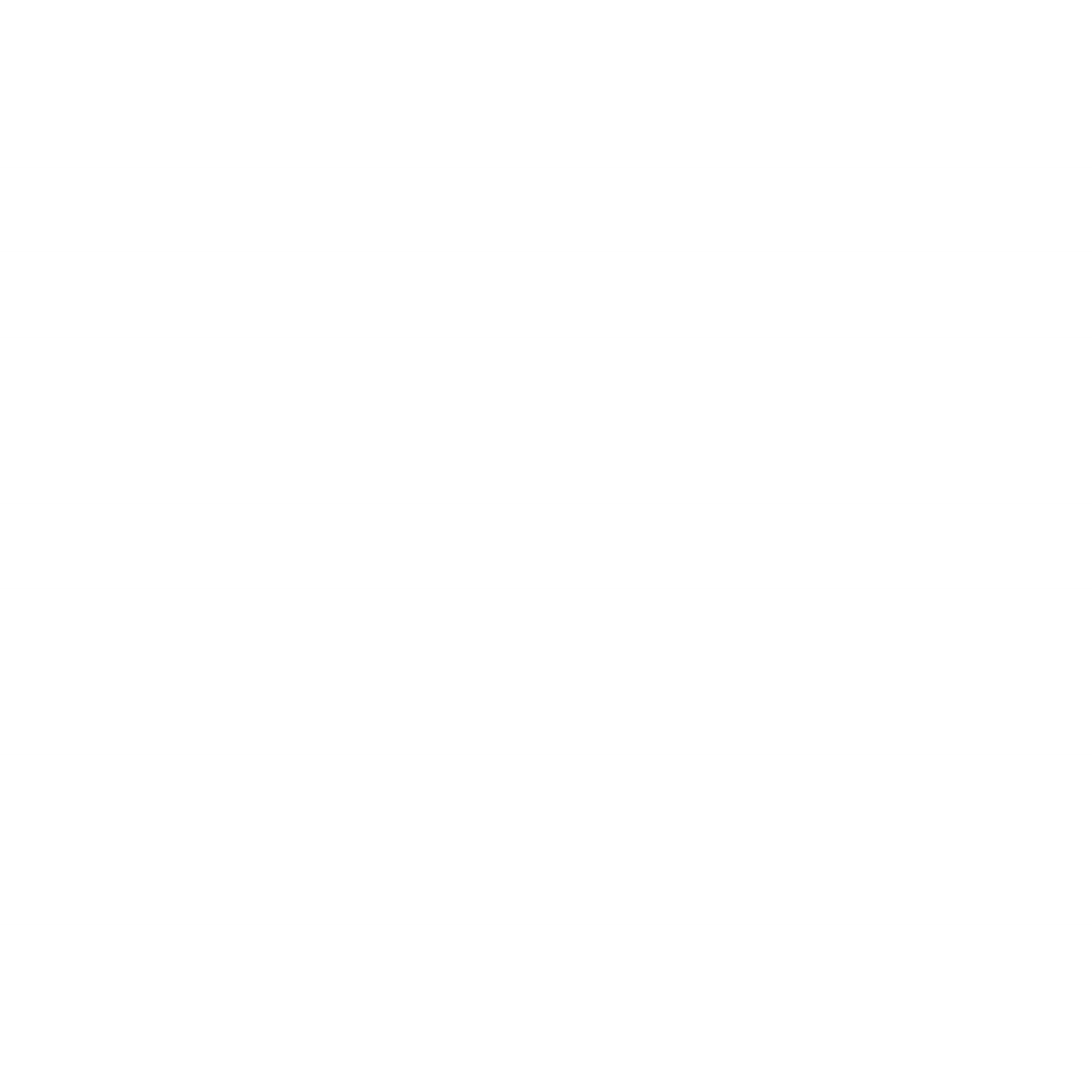 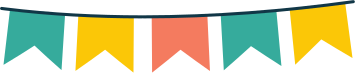 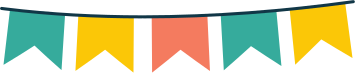 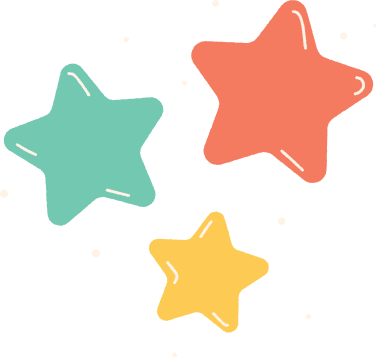 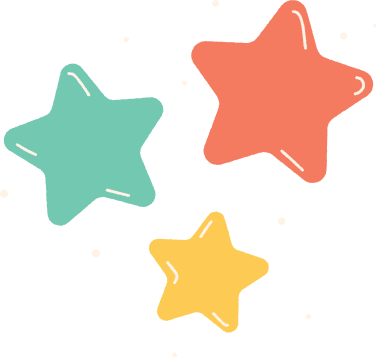 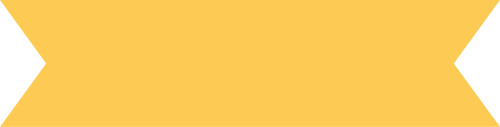 Luca's Party
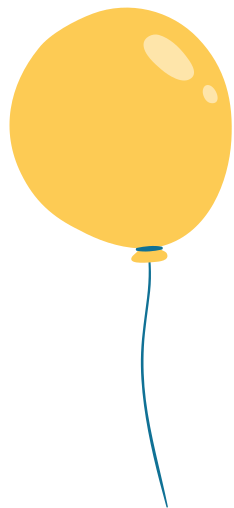 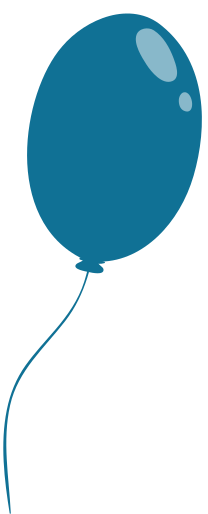 Come and 
celebrate with us
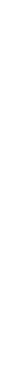 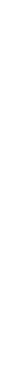 JUL 11 - 3:00 P.M.
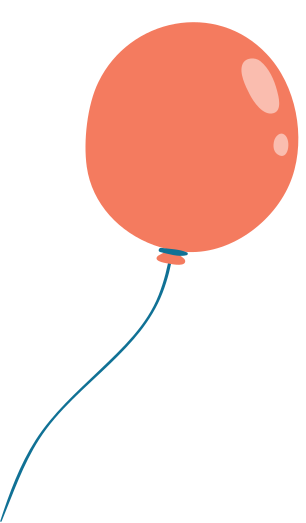 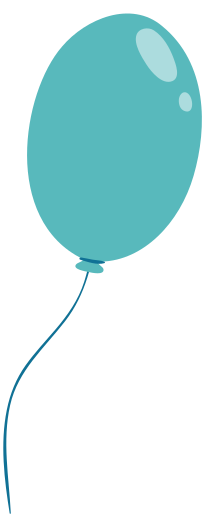 123 Anywhere St., Any City.
RVSP: 123-456-7890
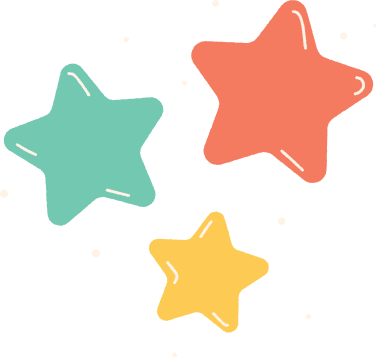 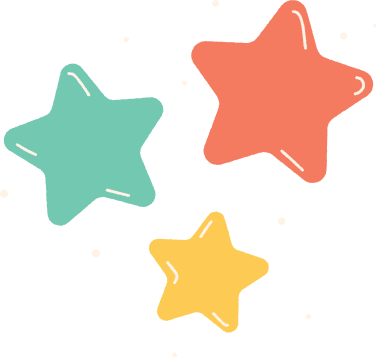 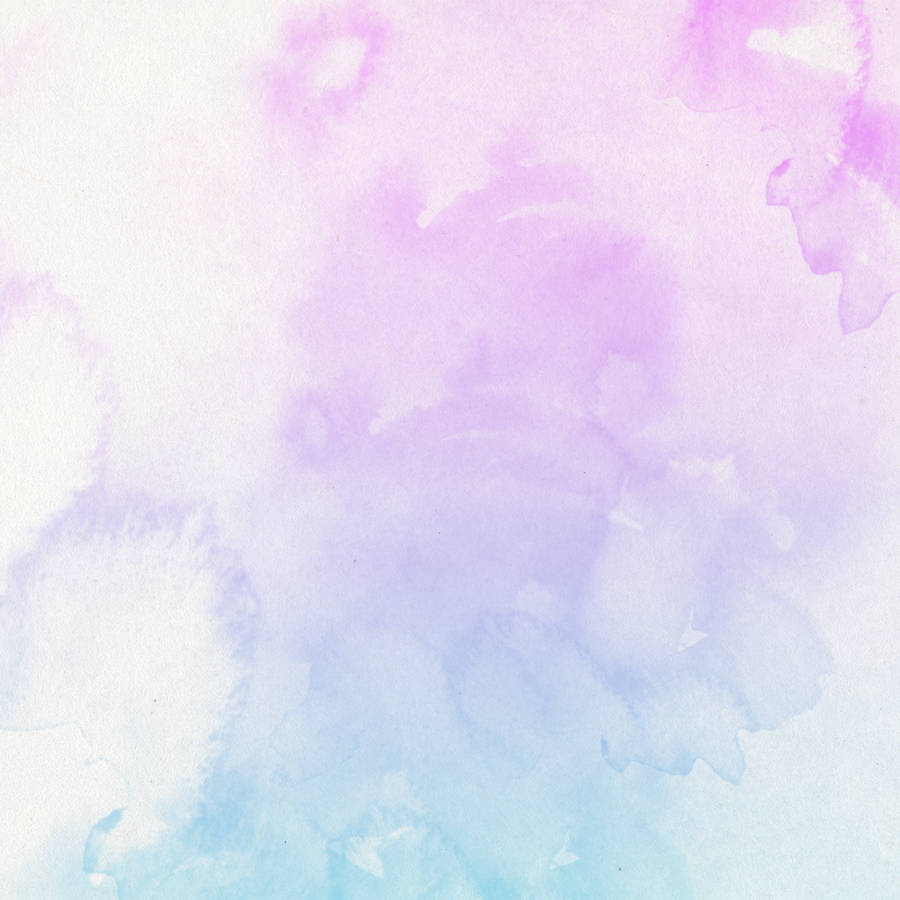 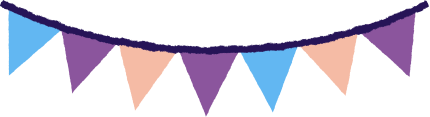 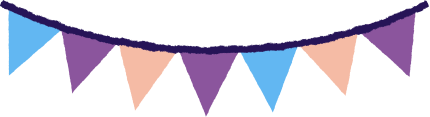 Please Join Us for a
Birthday
Party
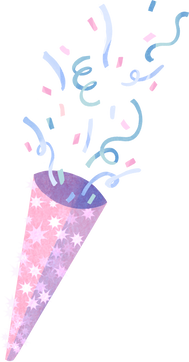 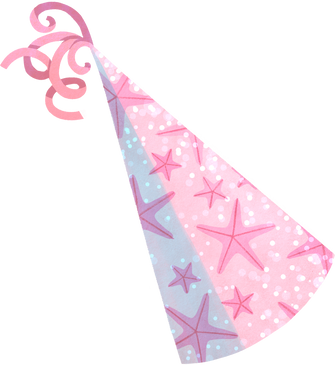 Celebrating
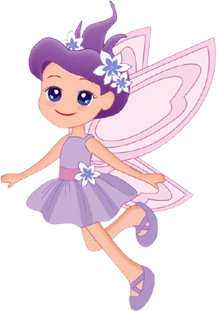 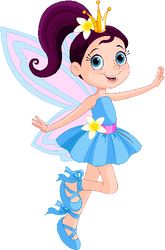 Marselina
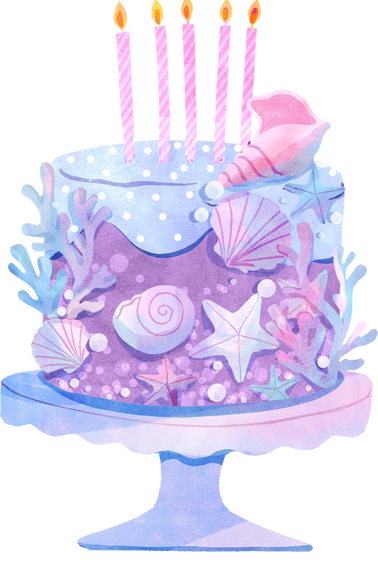 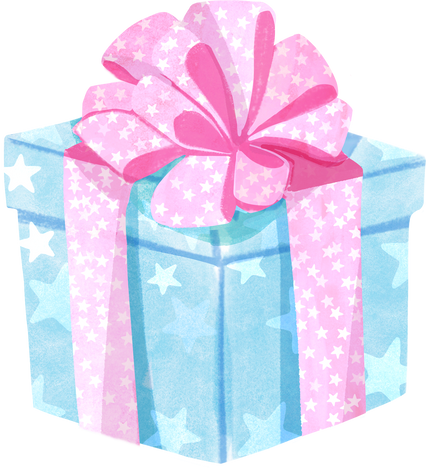 JULY
SUNDAY
12:00 PM
25
Marcelina House
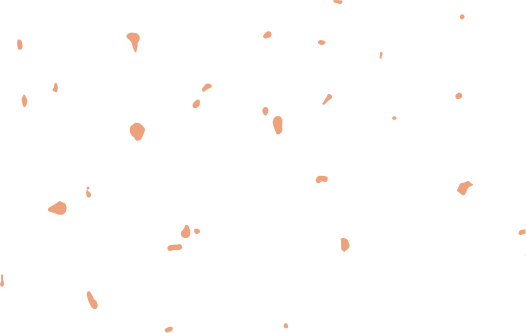 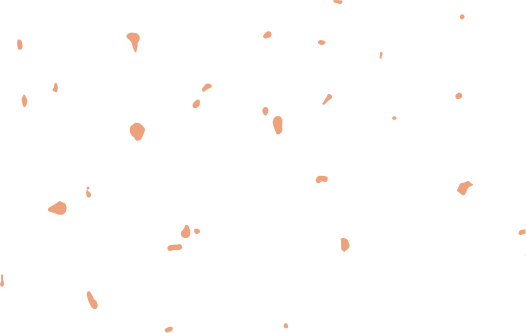 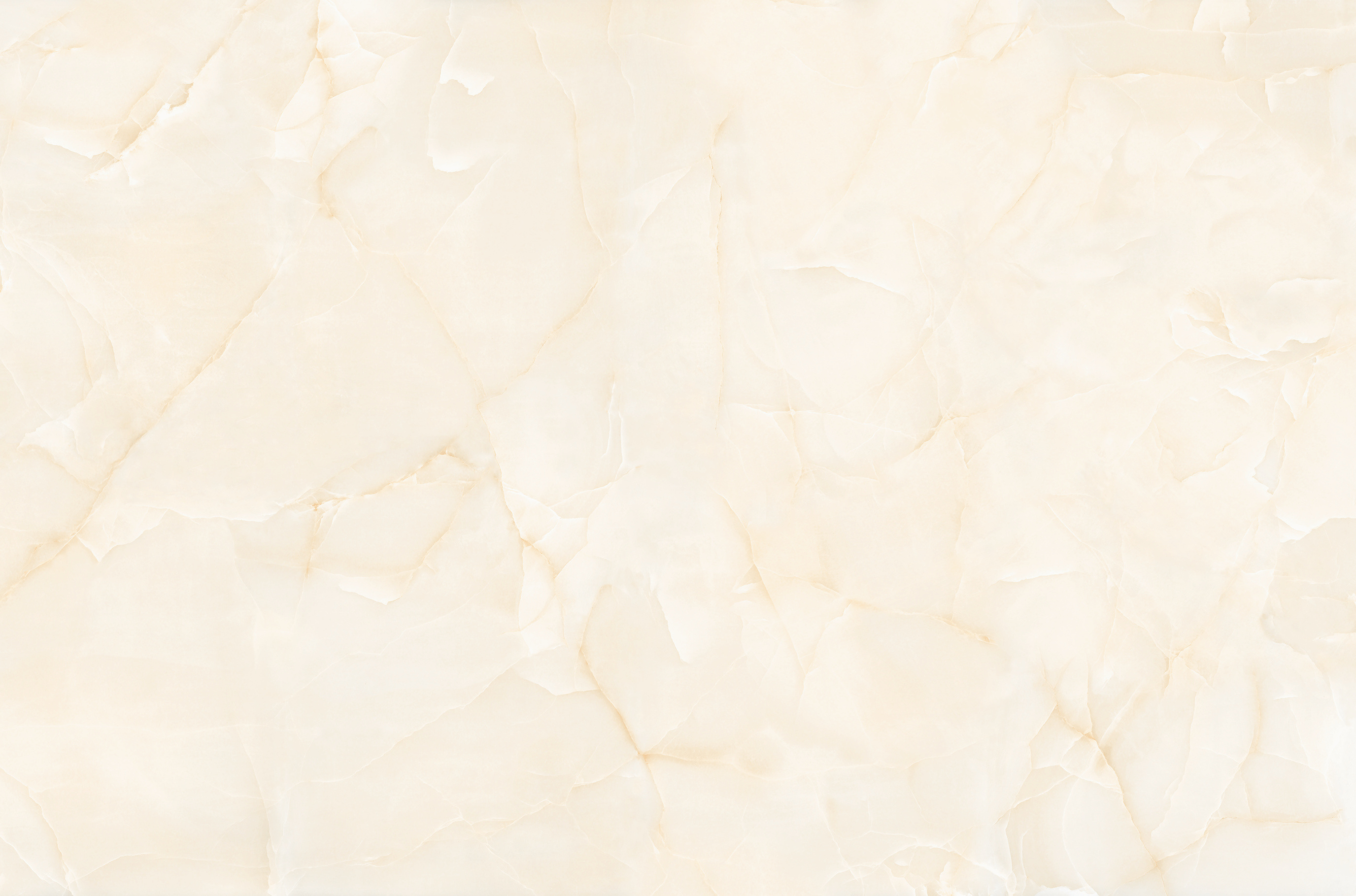 22
twenty
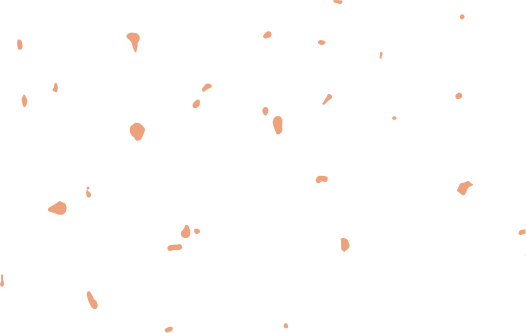 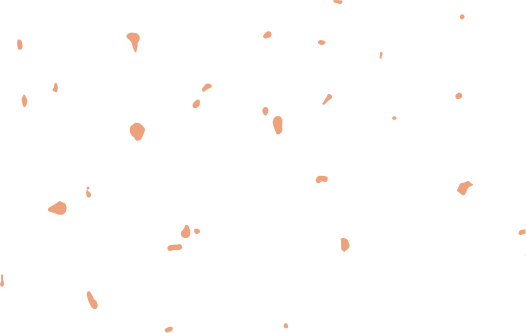 two
JOIN US TO CELEBRATE
Isabel 's
22nd Birthday
Sunday, 15th May
8 PM
123 Anywhere St., Any City
RSVP TO 123-456-7890
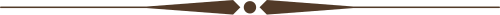 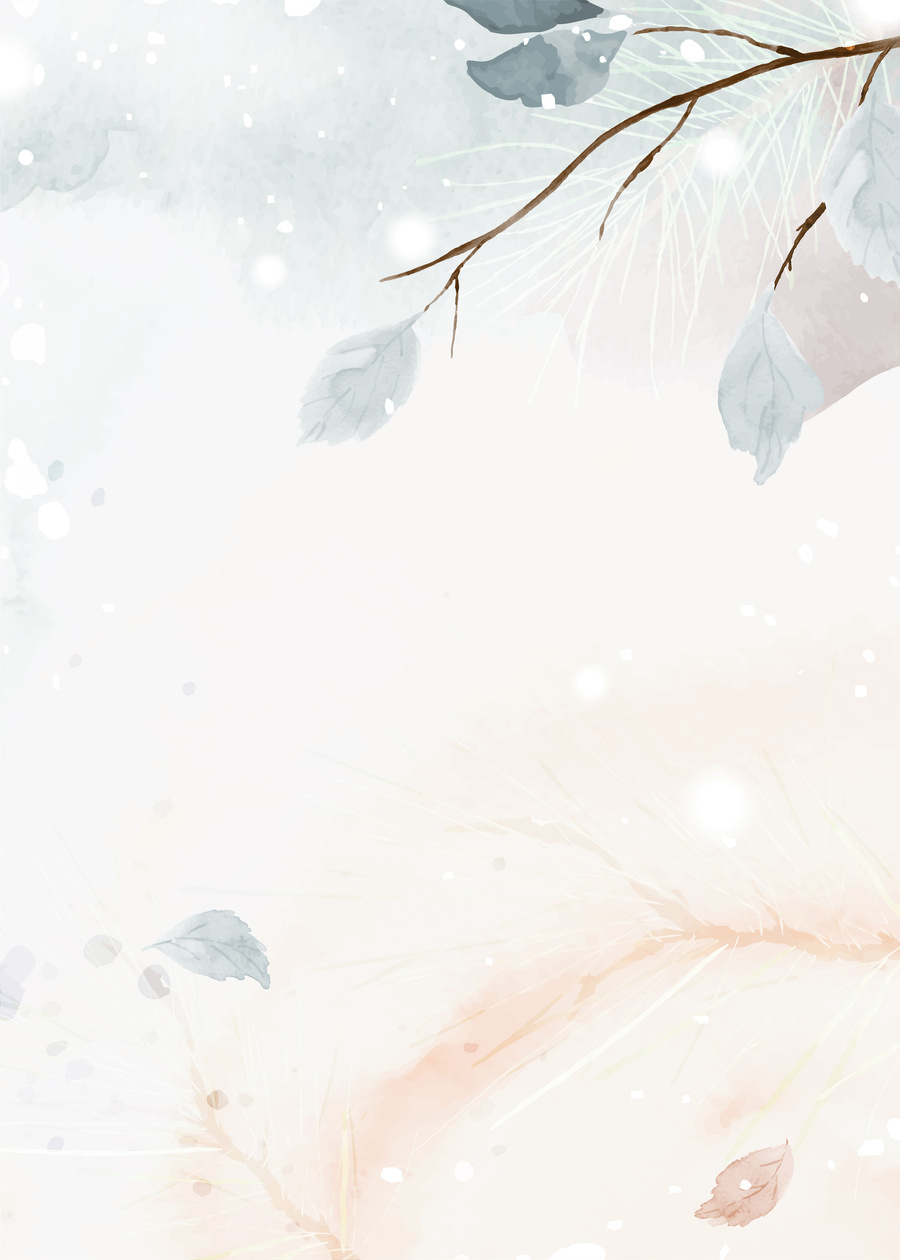 YOU ARE INVITED
Birthday
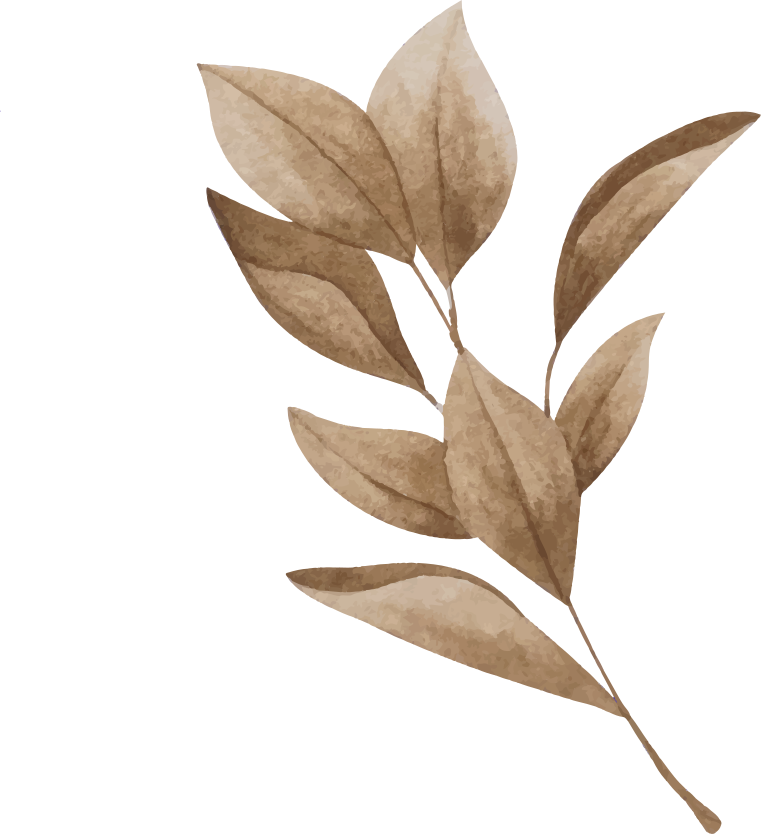 PARTY
22 NOVEMBER,2022
MONDAY
09:00PM
123 ANYWHERE ST., ANY CITY, ST 12345
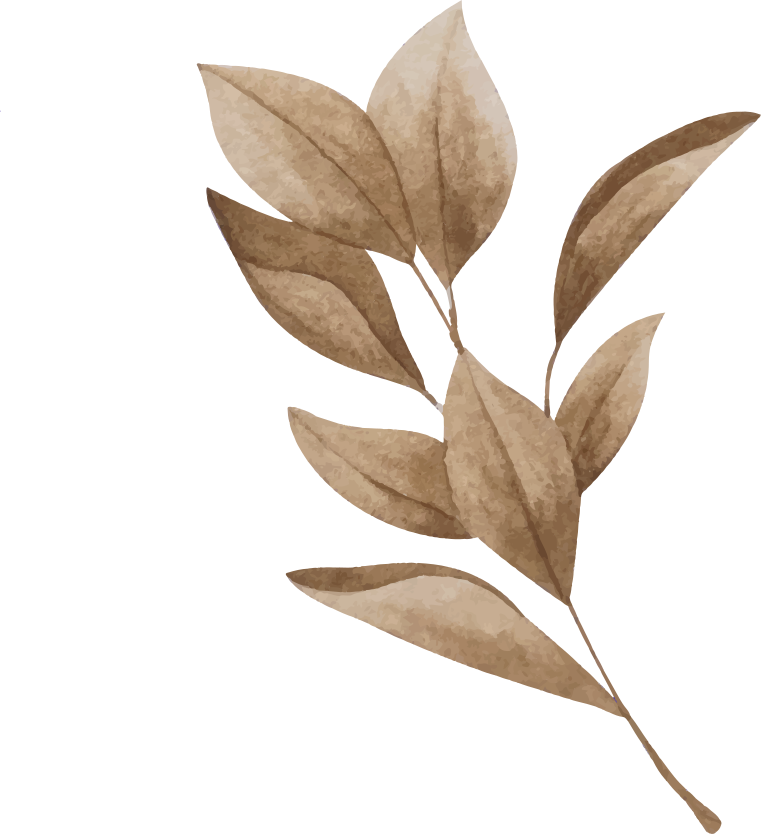 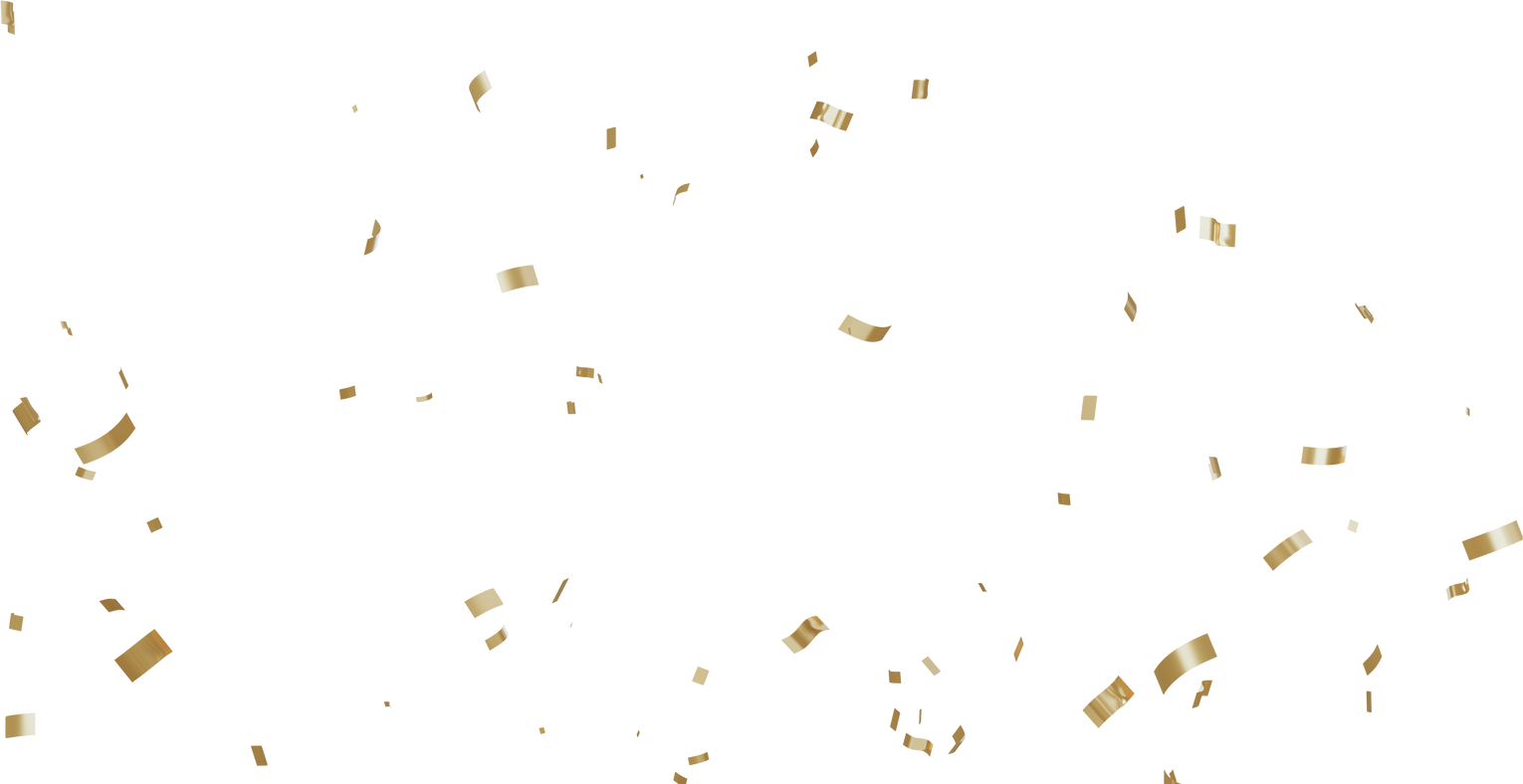 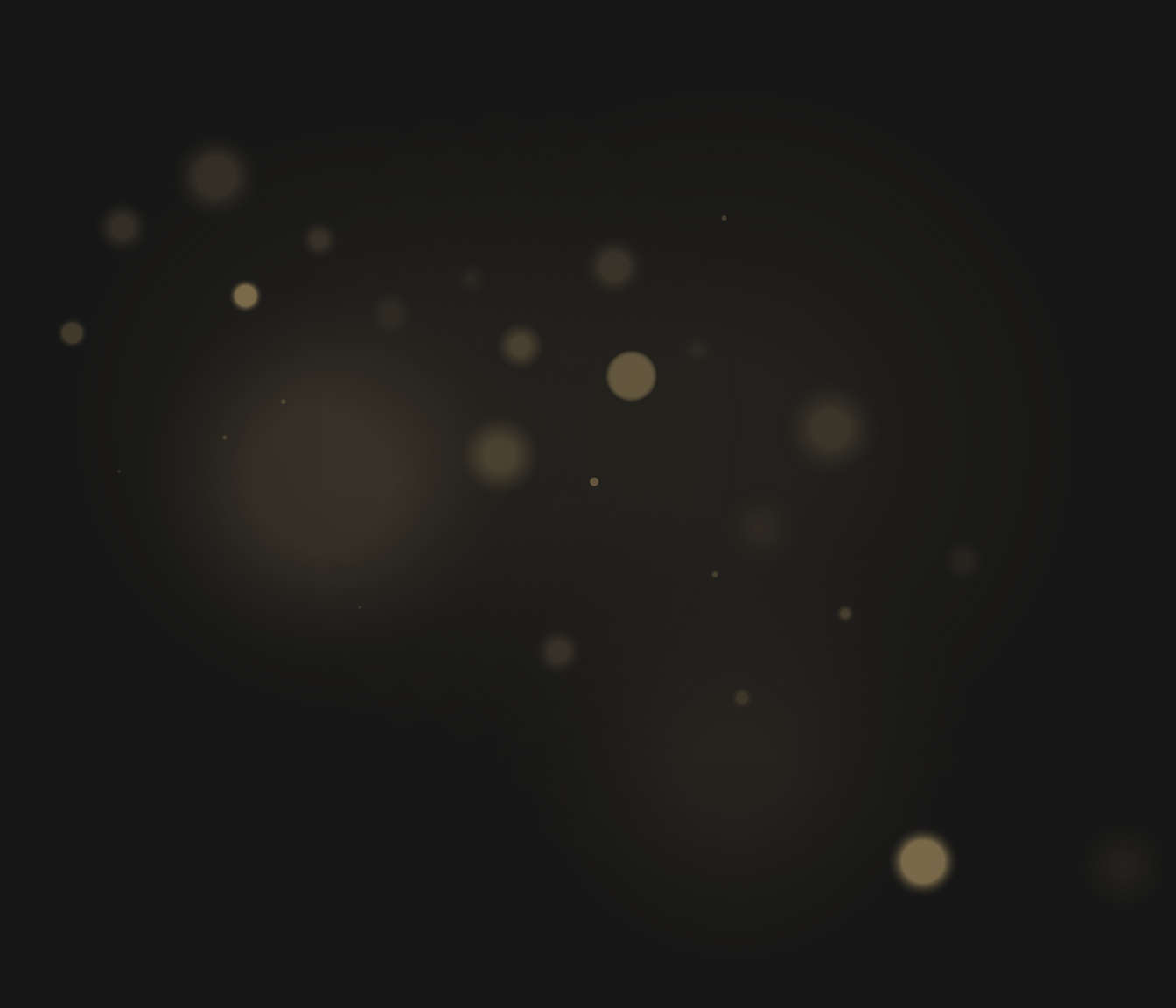 It's My Birthday
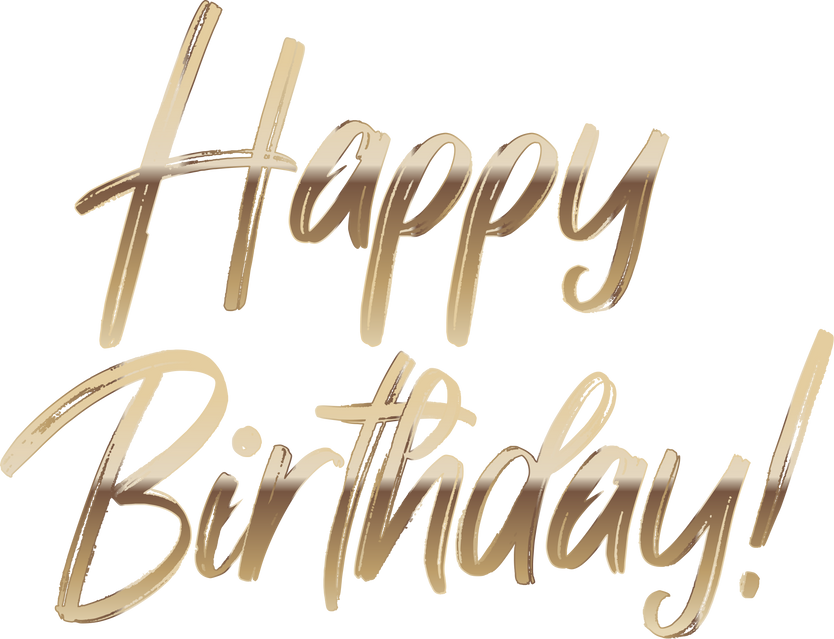 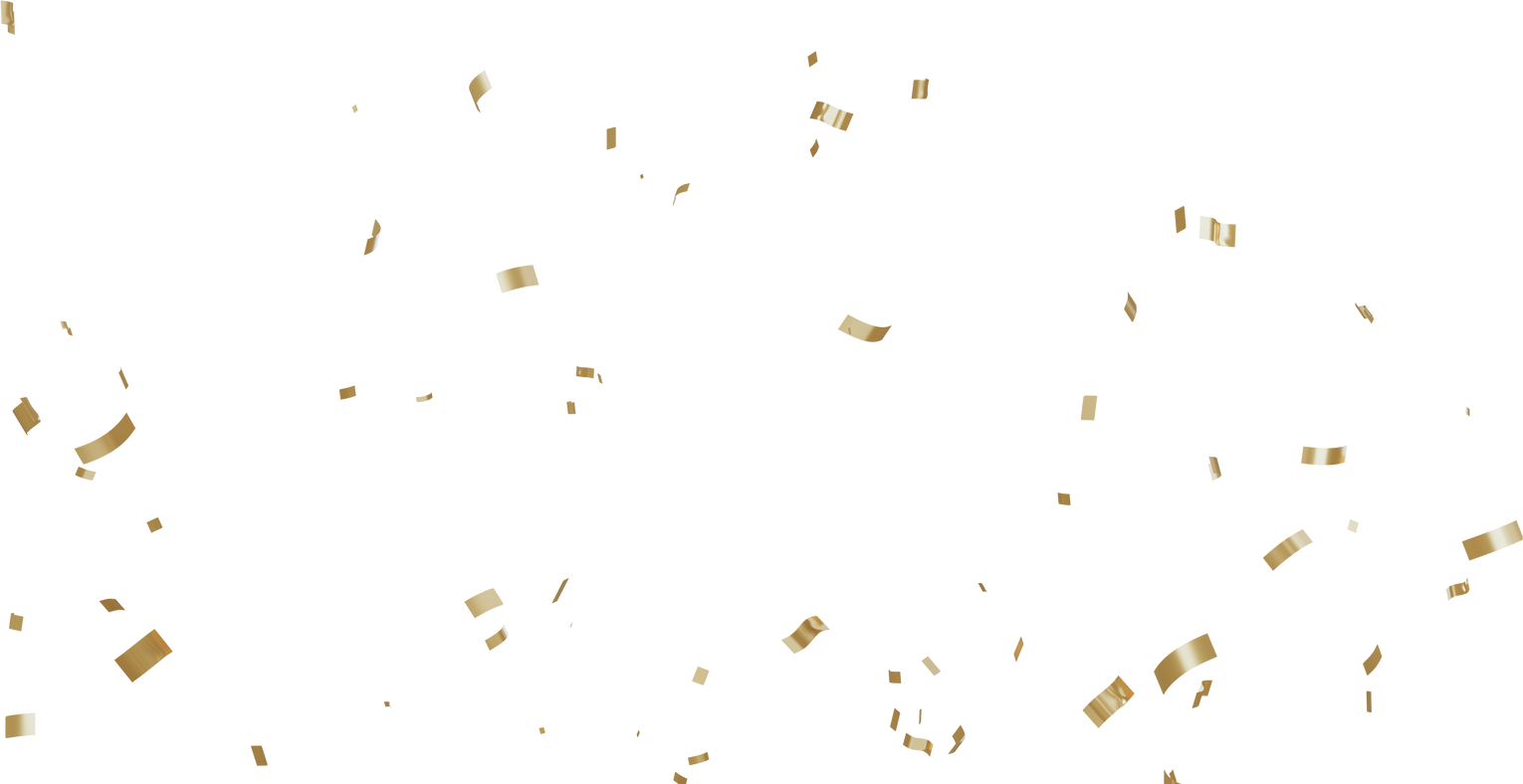 Party
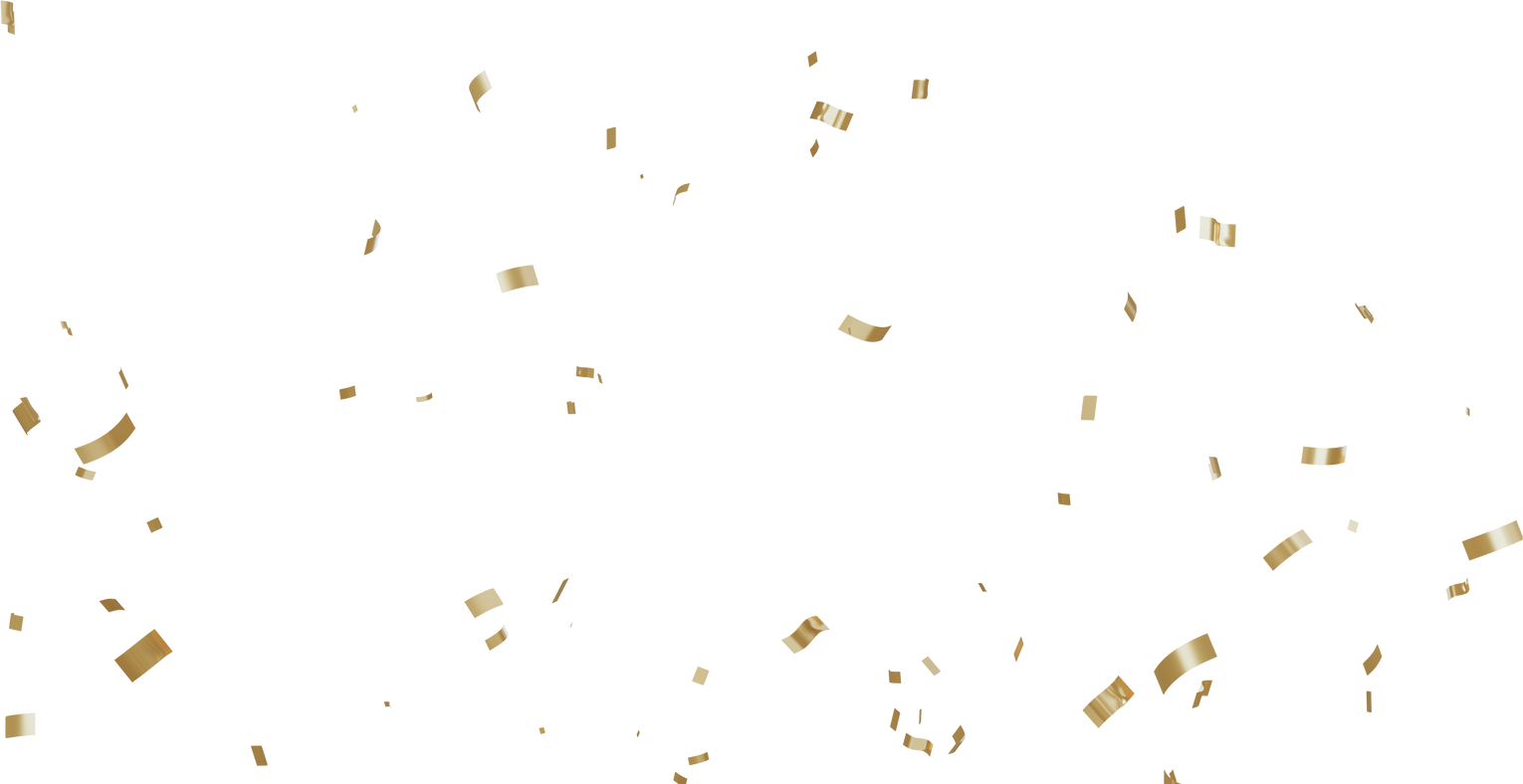 Save The Date :
12 December, 2022
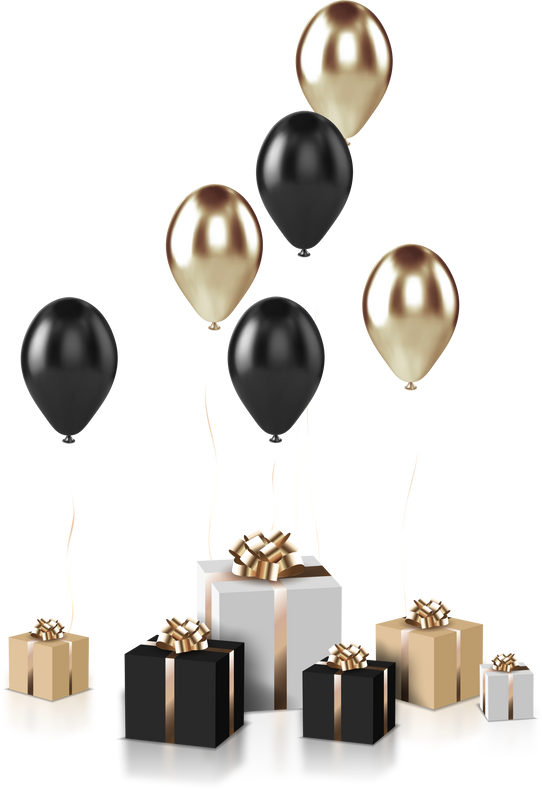 123 Anywhere St., Any City, ST 12345
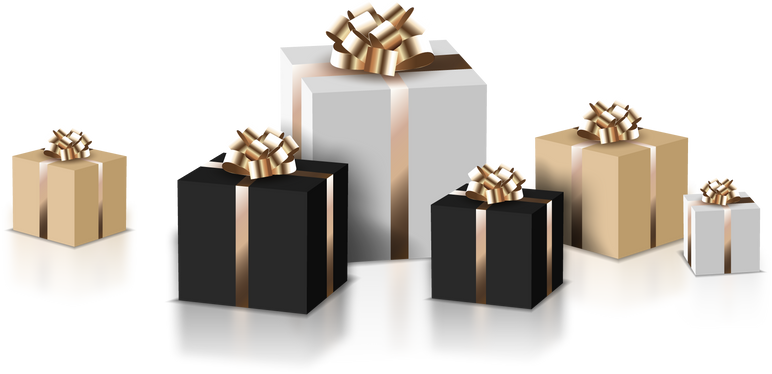 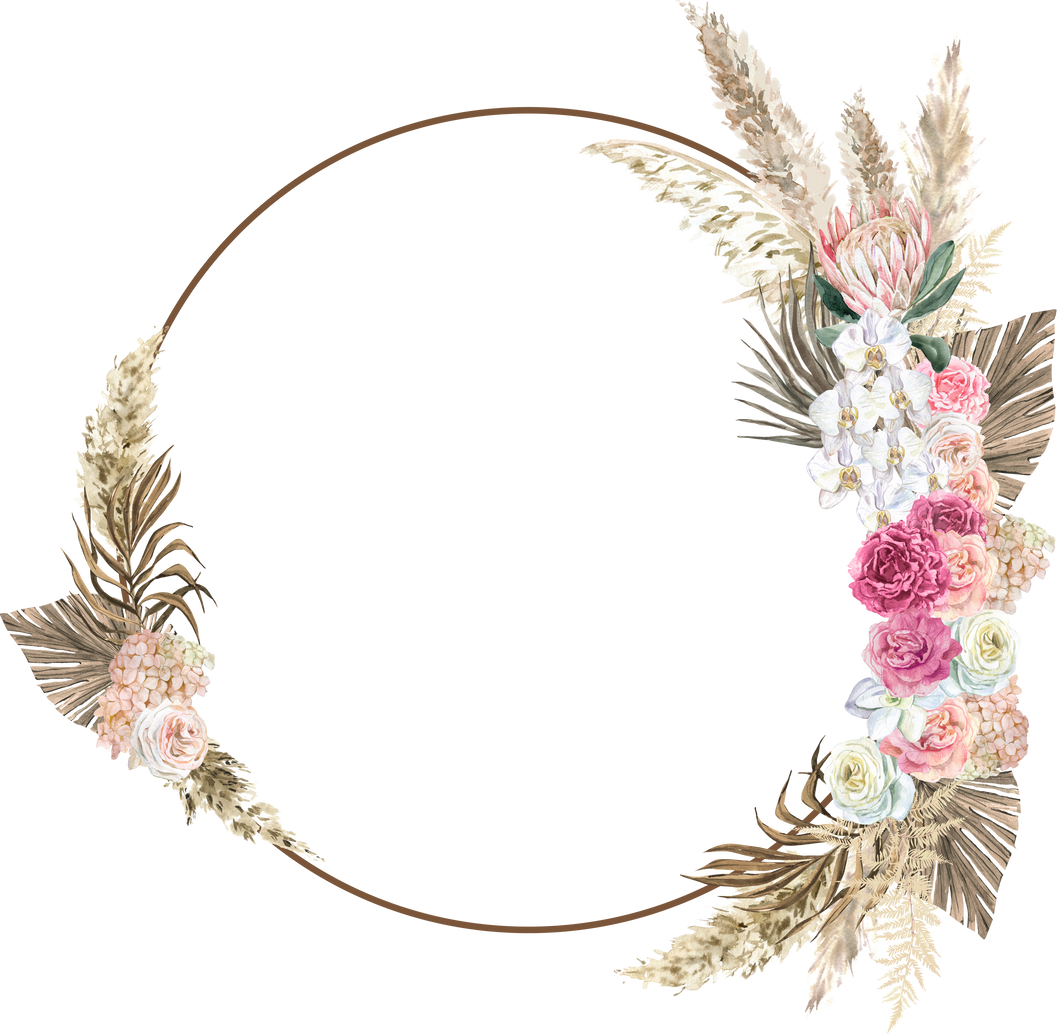 shh it's a
SURPRISE!
Please join us for a surprise party honoring
AVERY DAVIS
On April 12th at 2pm

At 123 anywhere st., any city, st 12345

RSVp to 123-456-7890
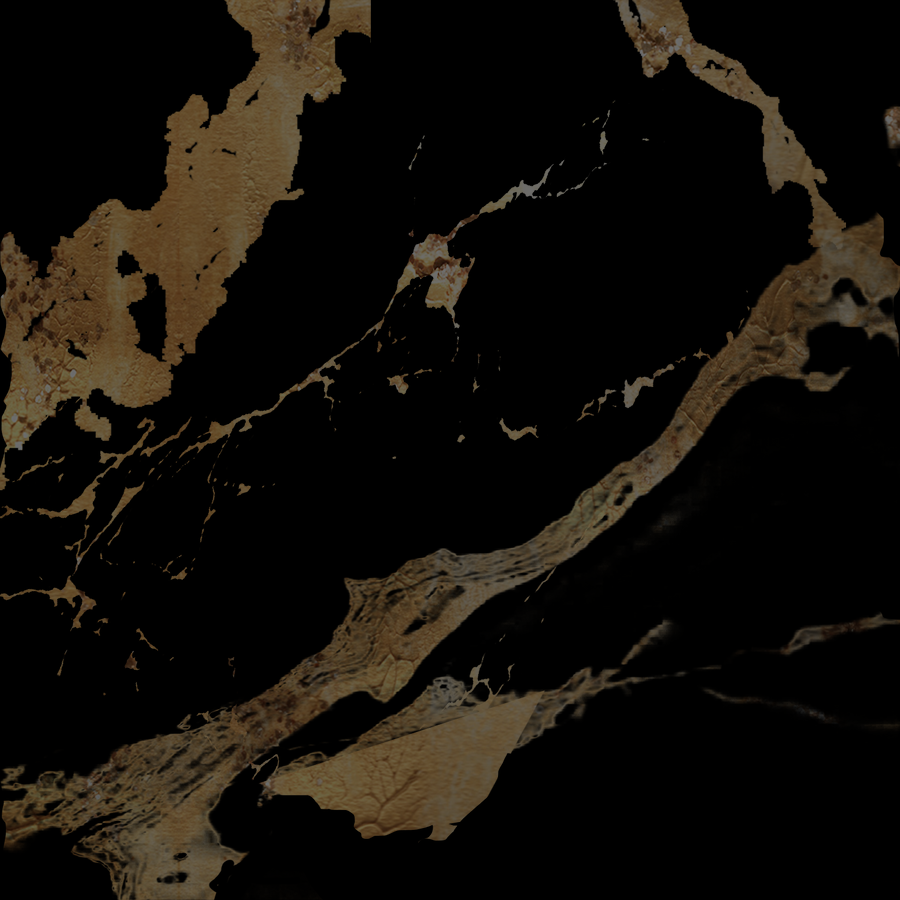 Donna's
BIRTHDAY
2023
27
OCTOBER
SATURDAY
19:00 pm
123 ANYWHERE ST., ANY CITY
RSVP : 123-456-7890
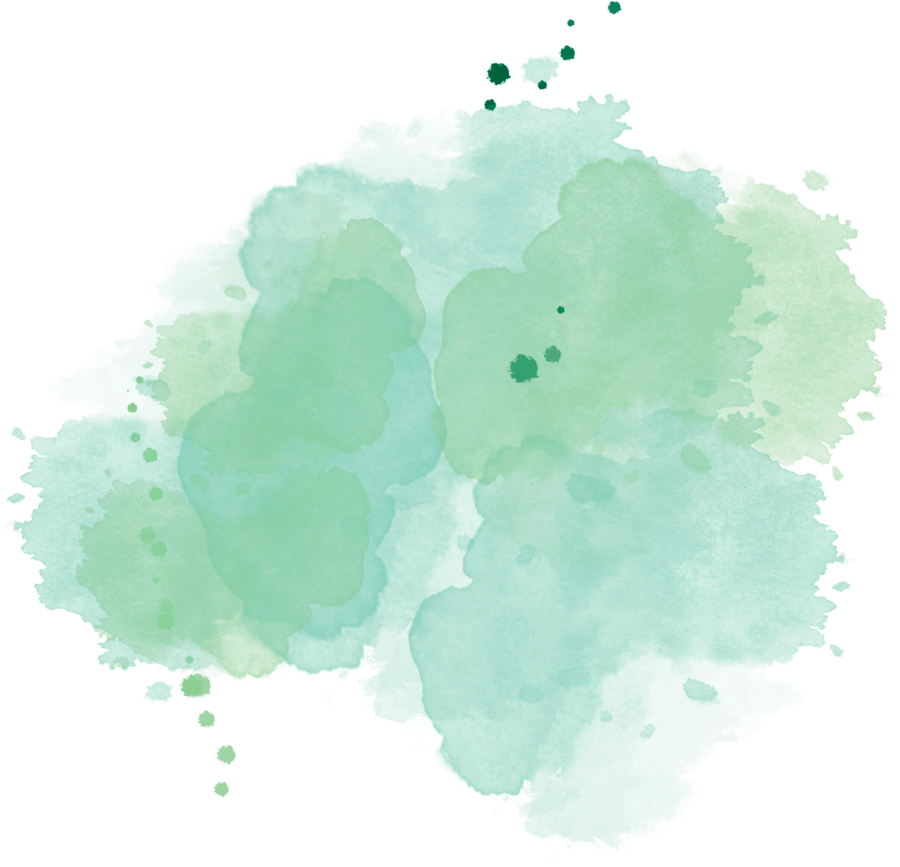 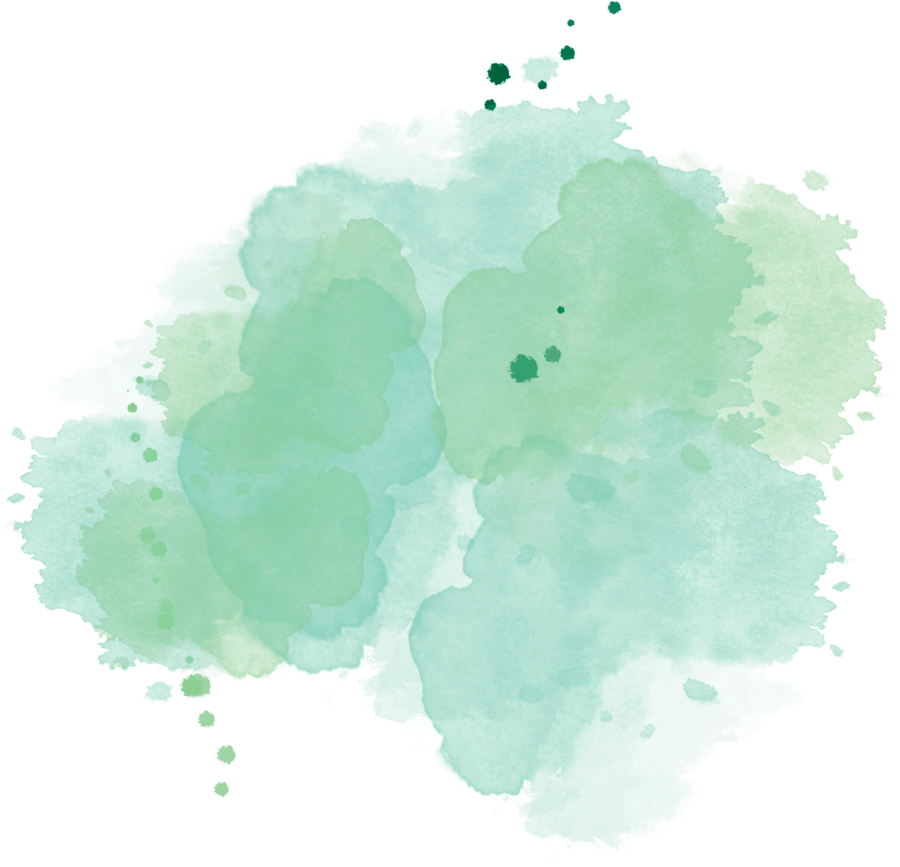 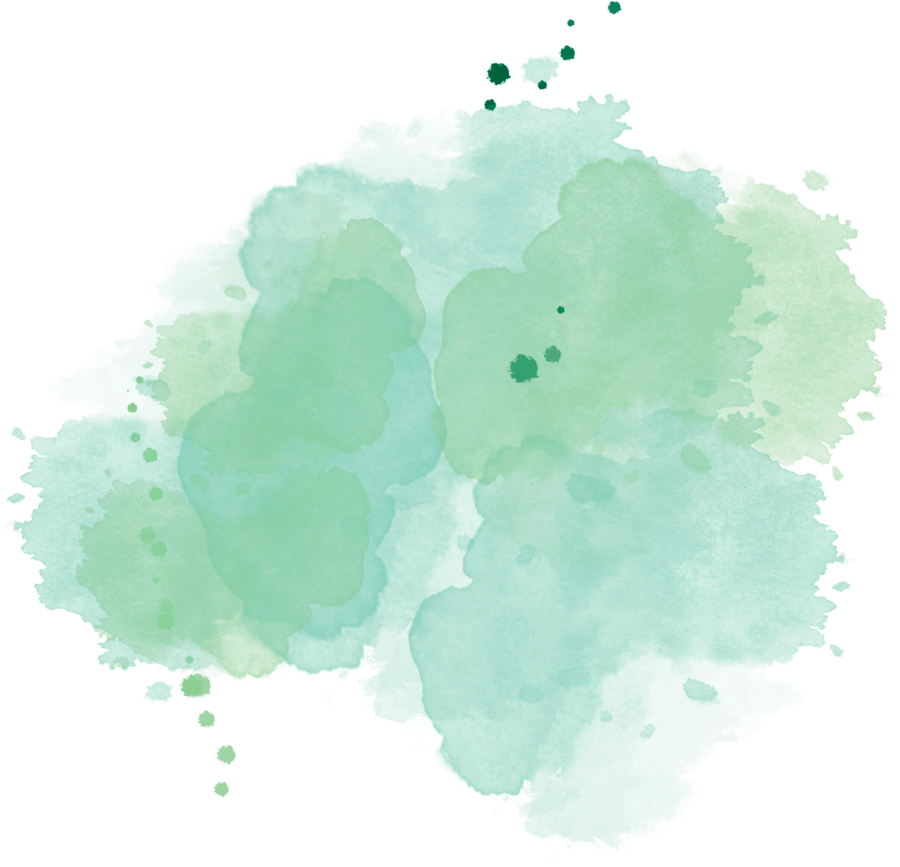 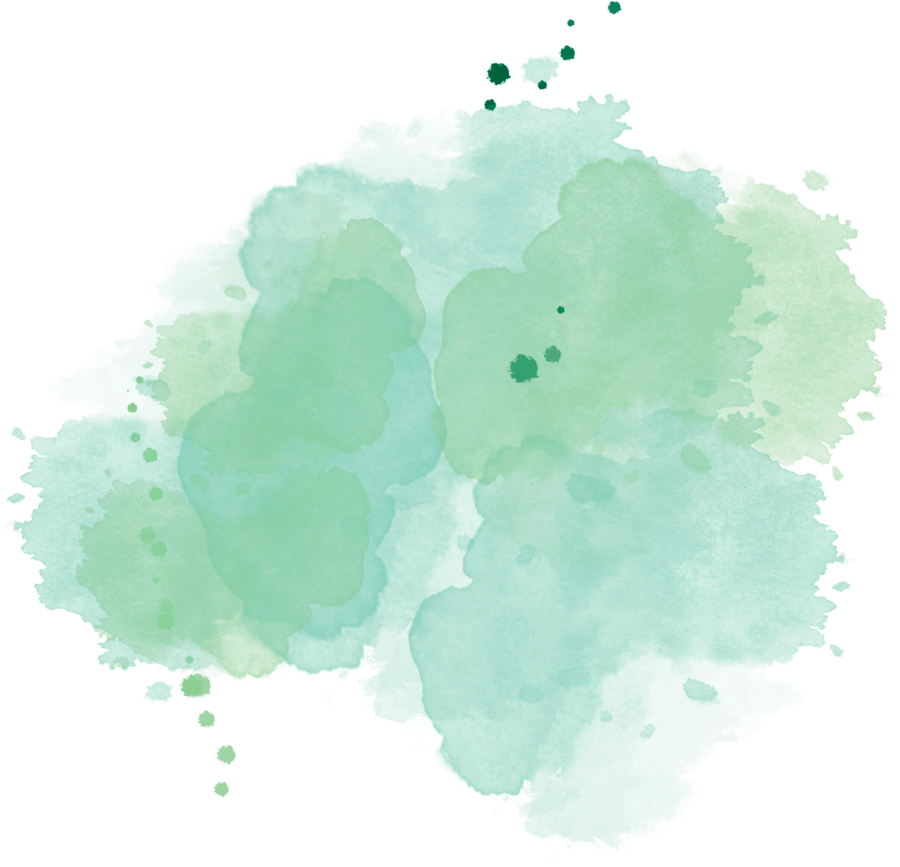 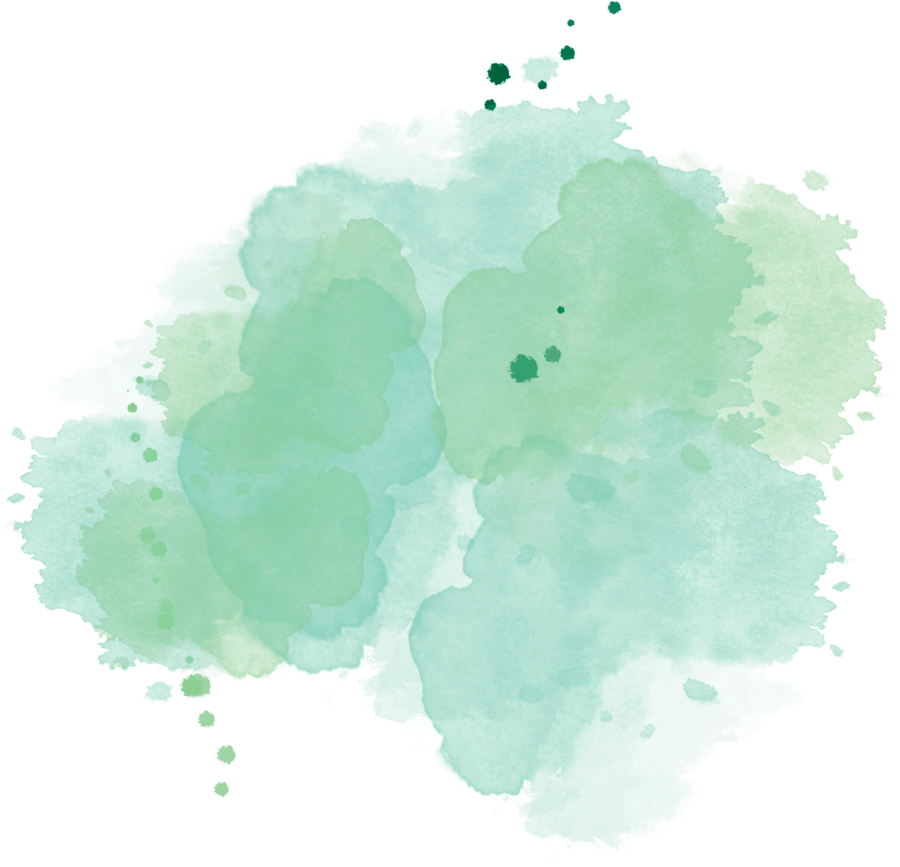 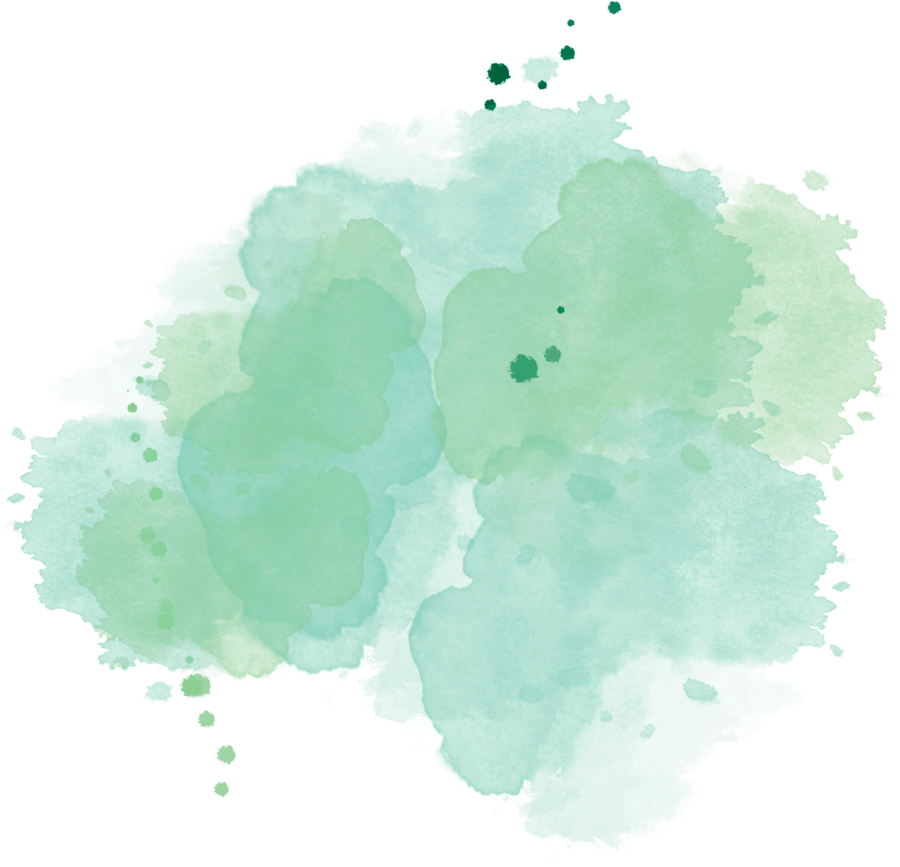 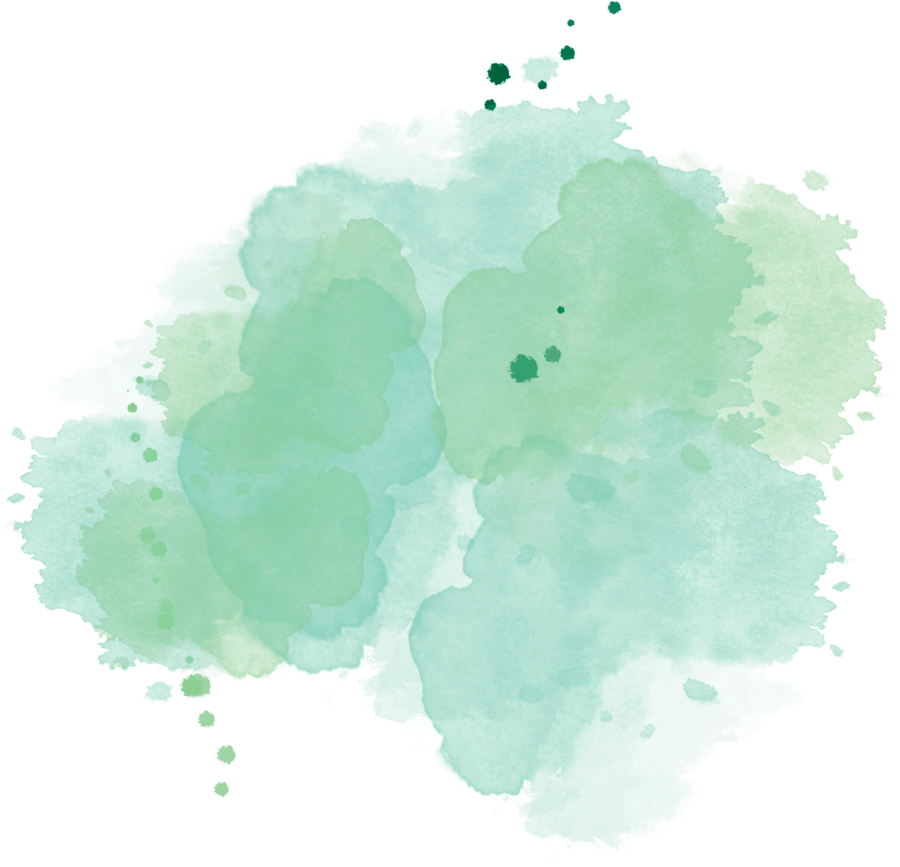 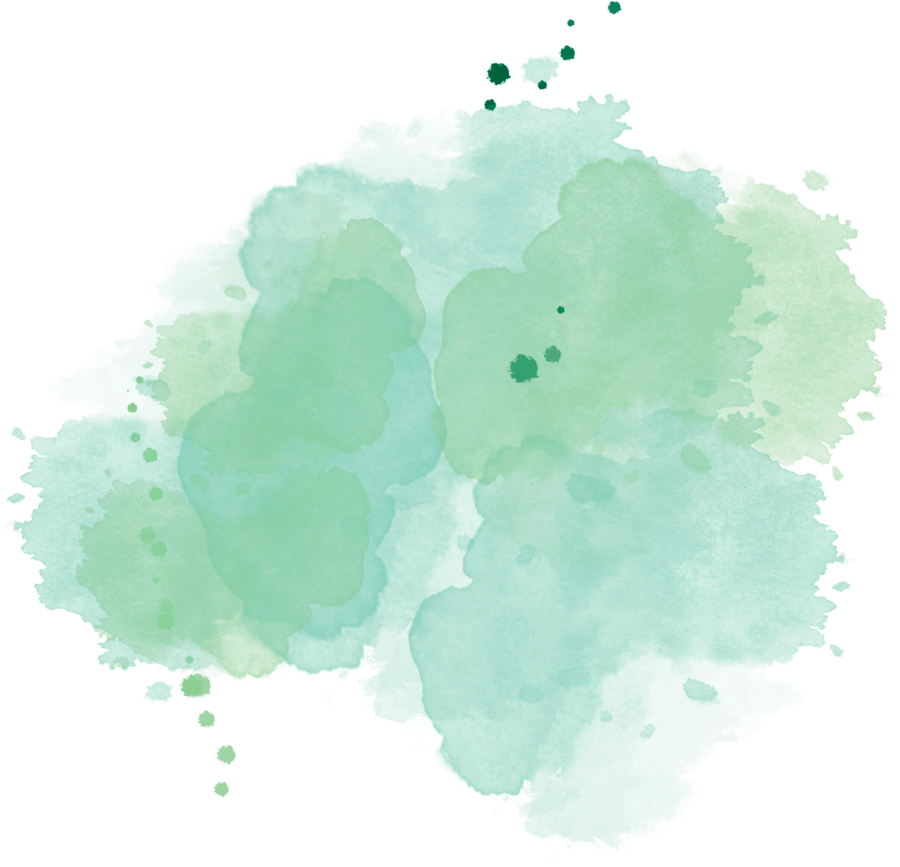 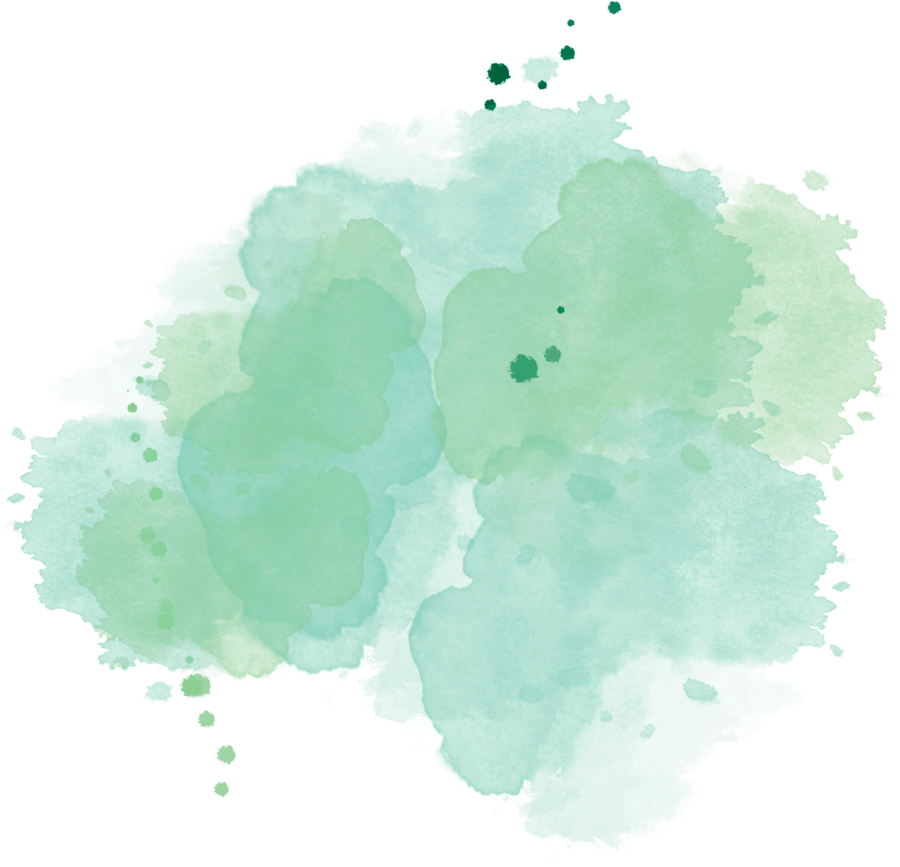 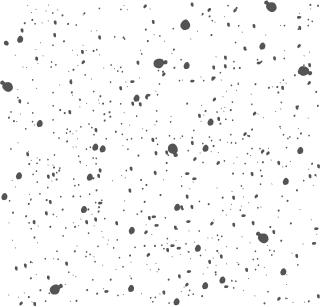 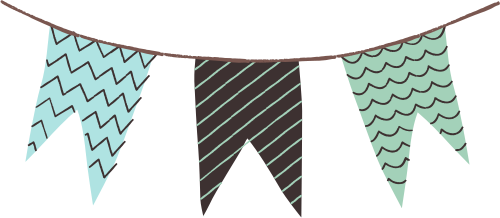 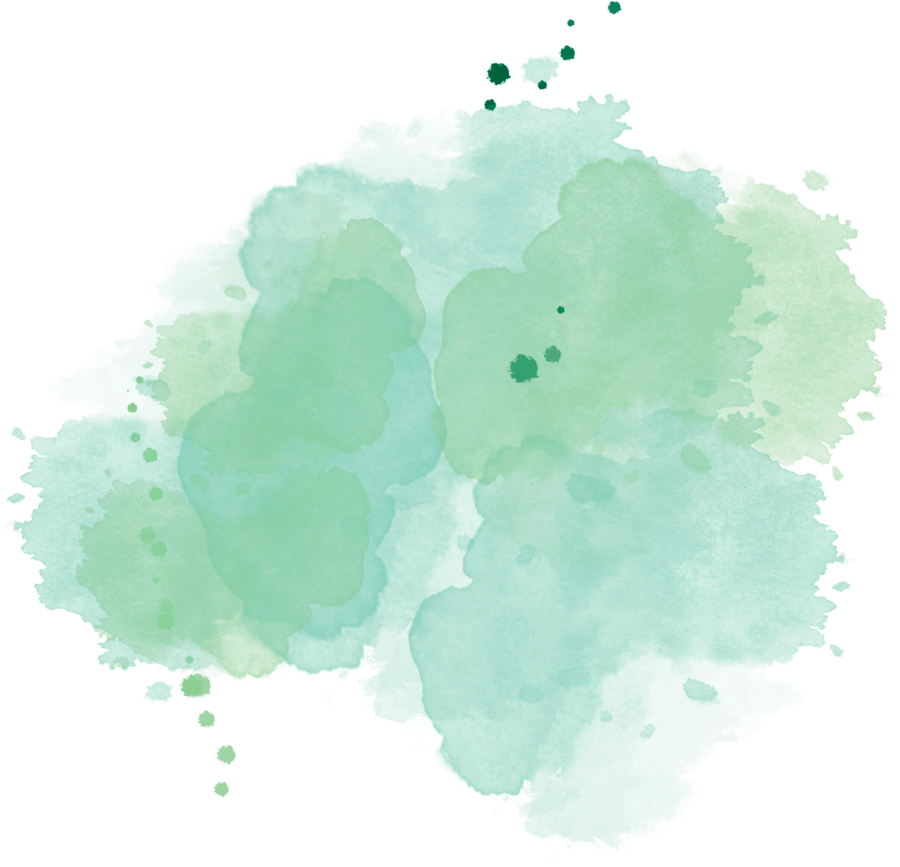 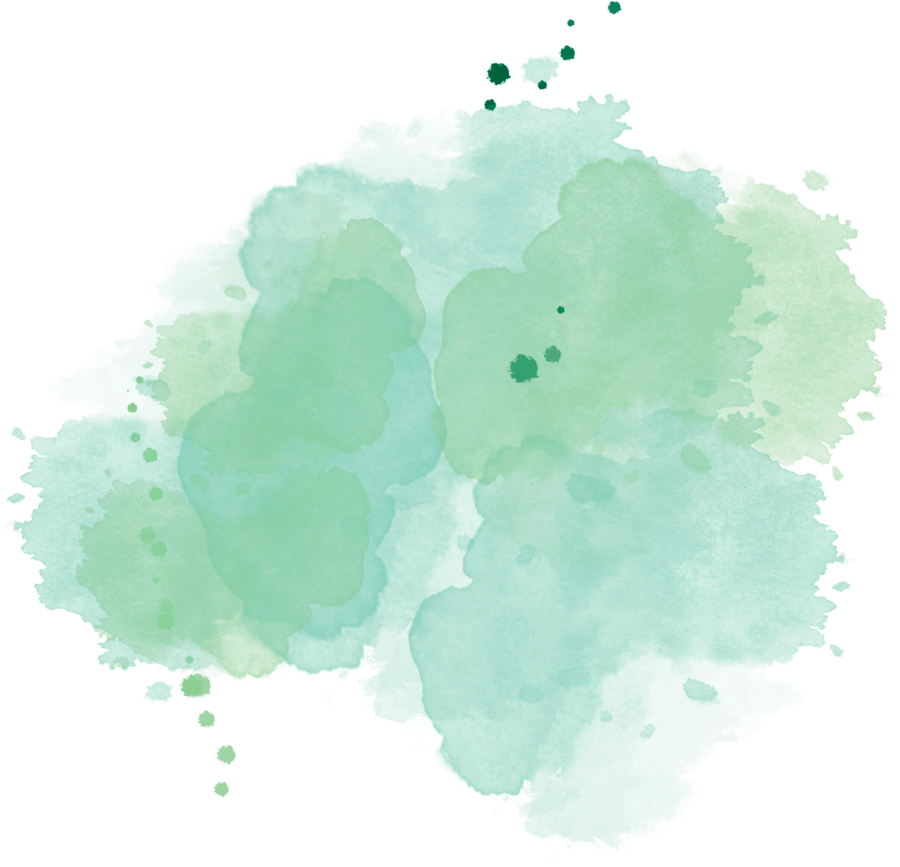 Join us to celebrate
Sebastians's
1st Birthday
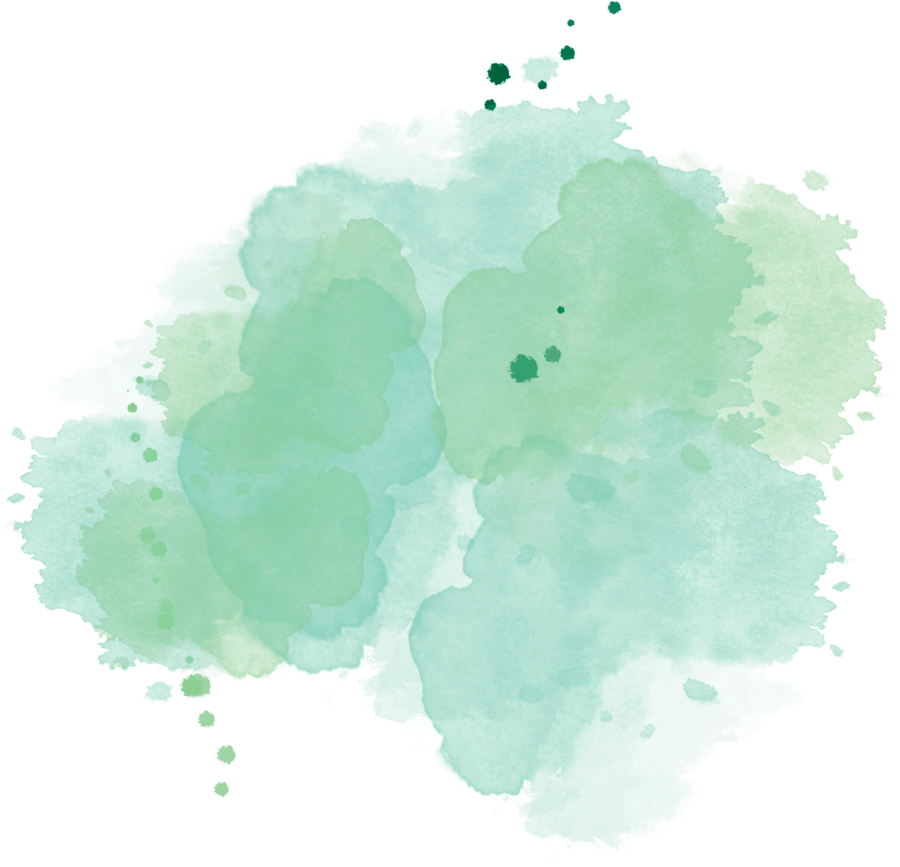 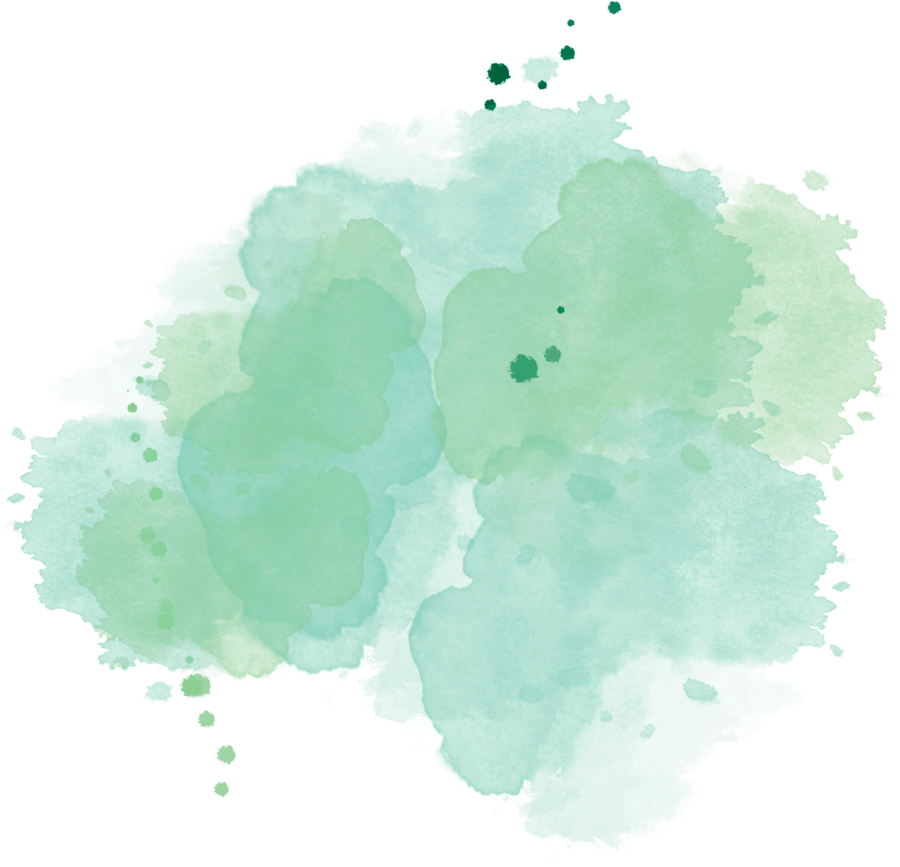 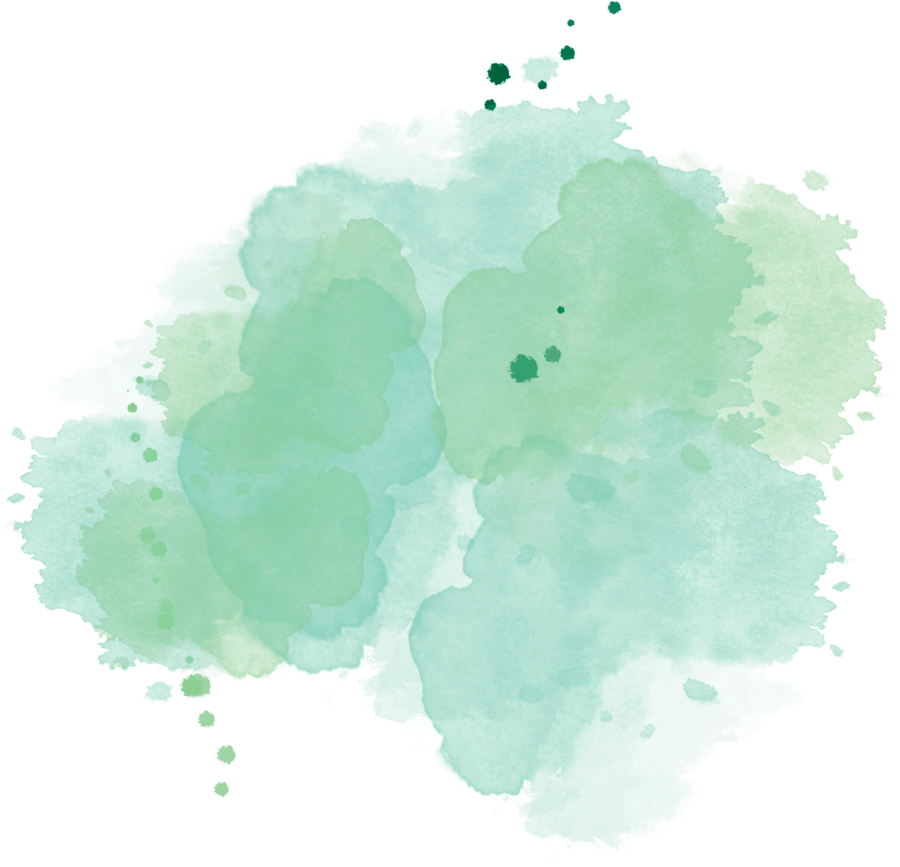 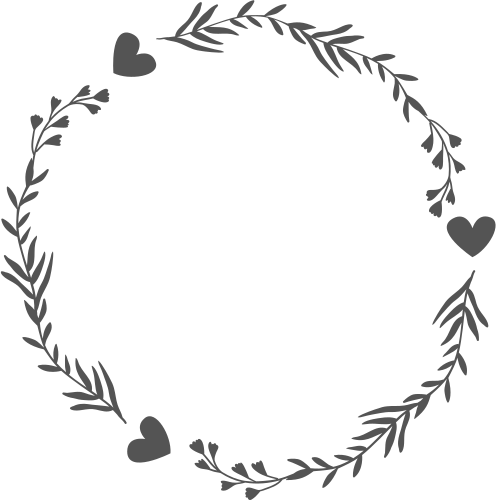 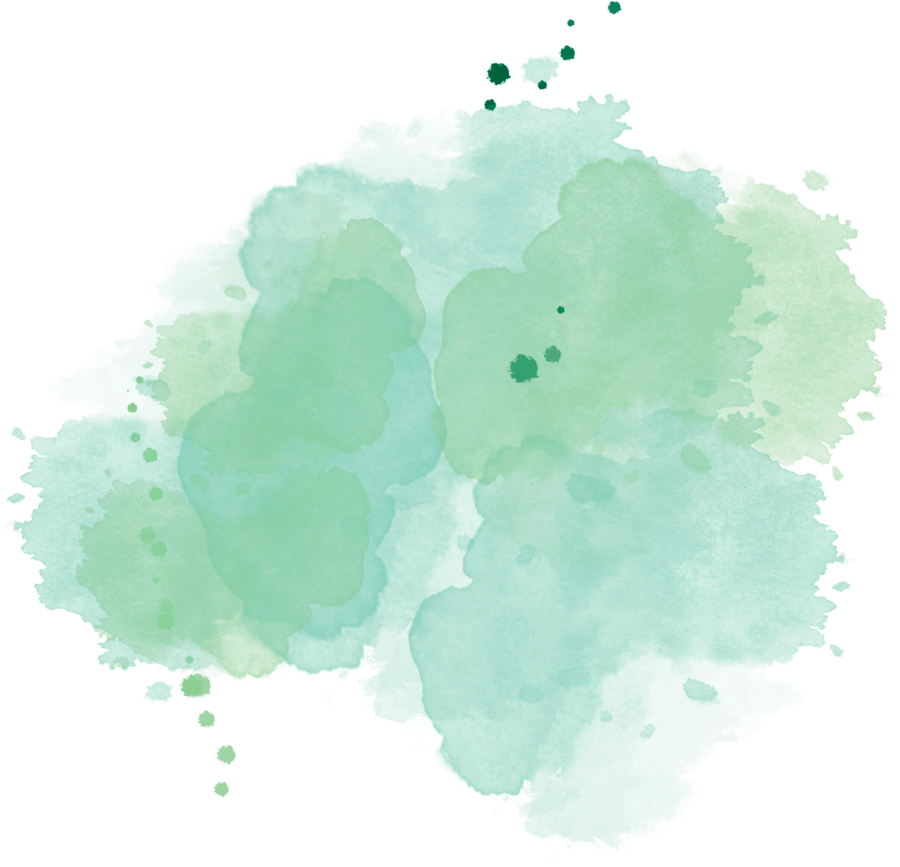 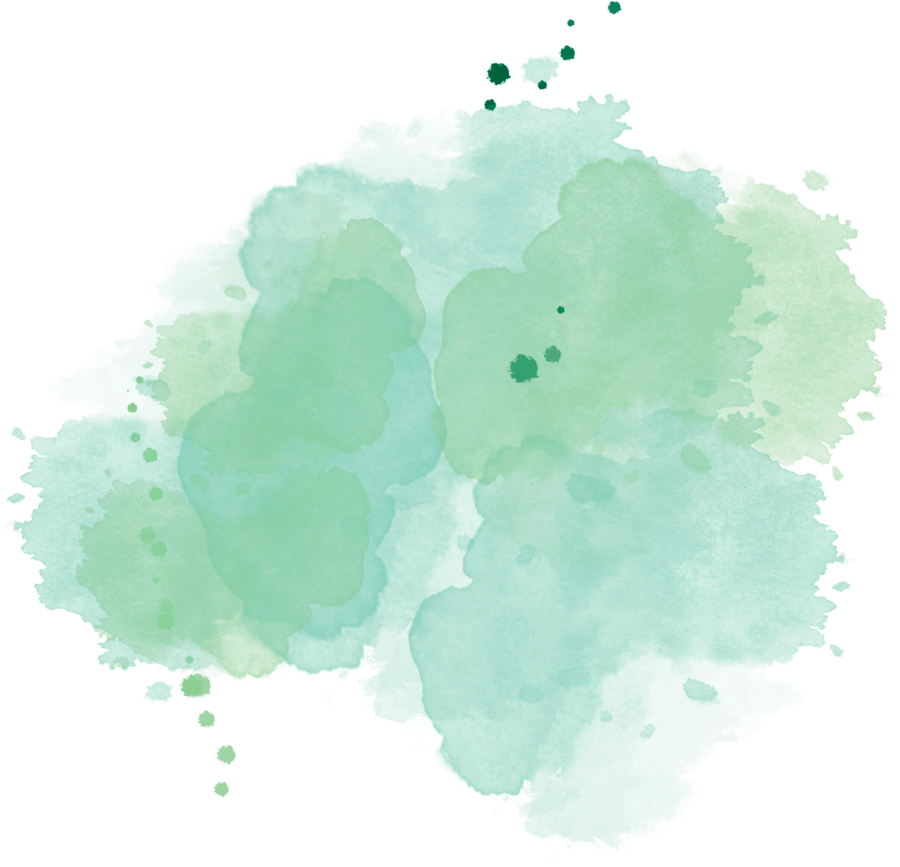 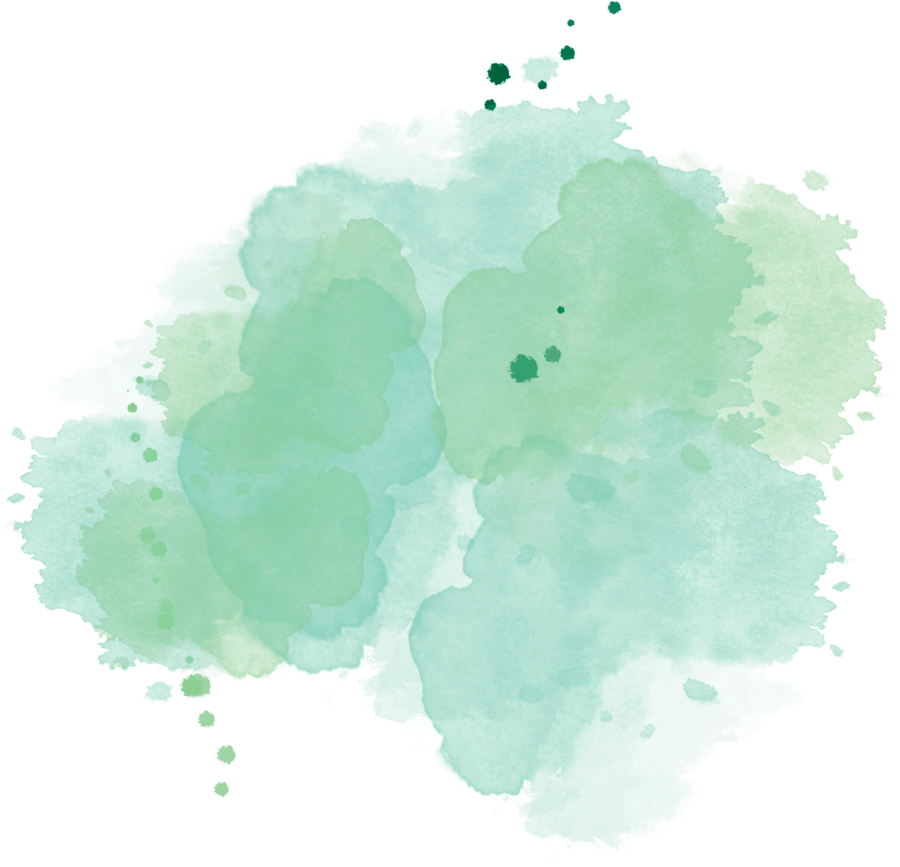 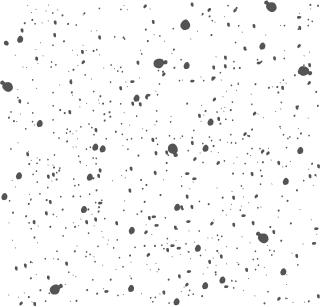 8 October, 2024 | at 3:00pm
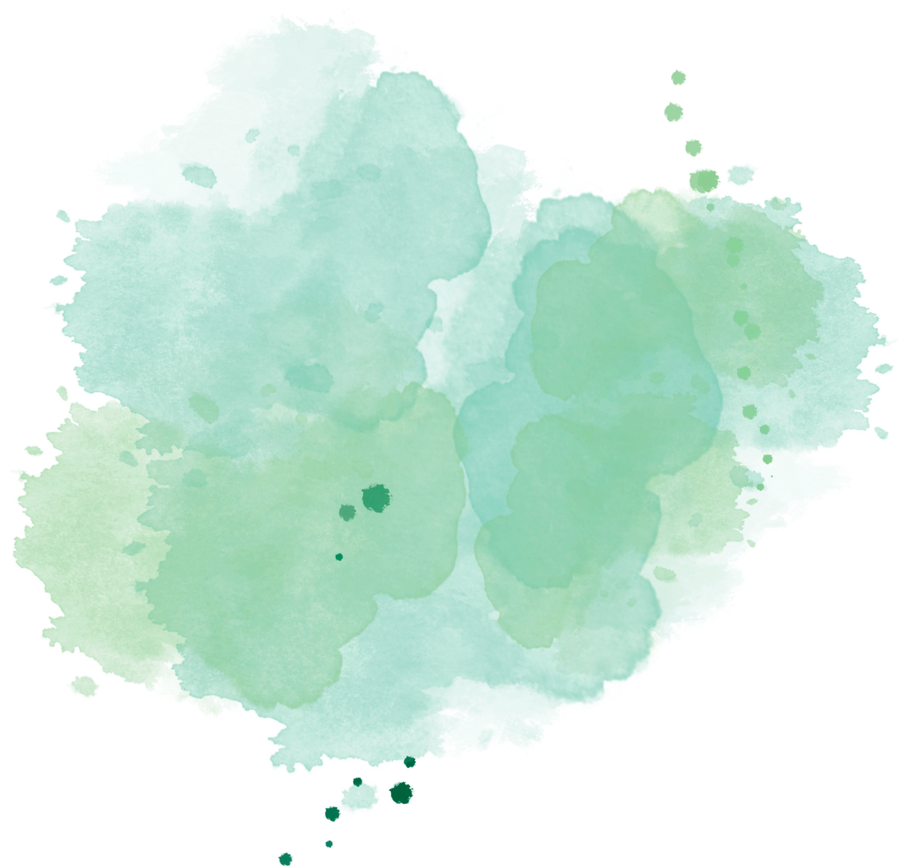 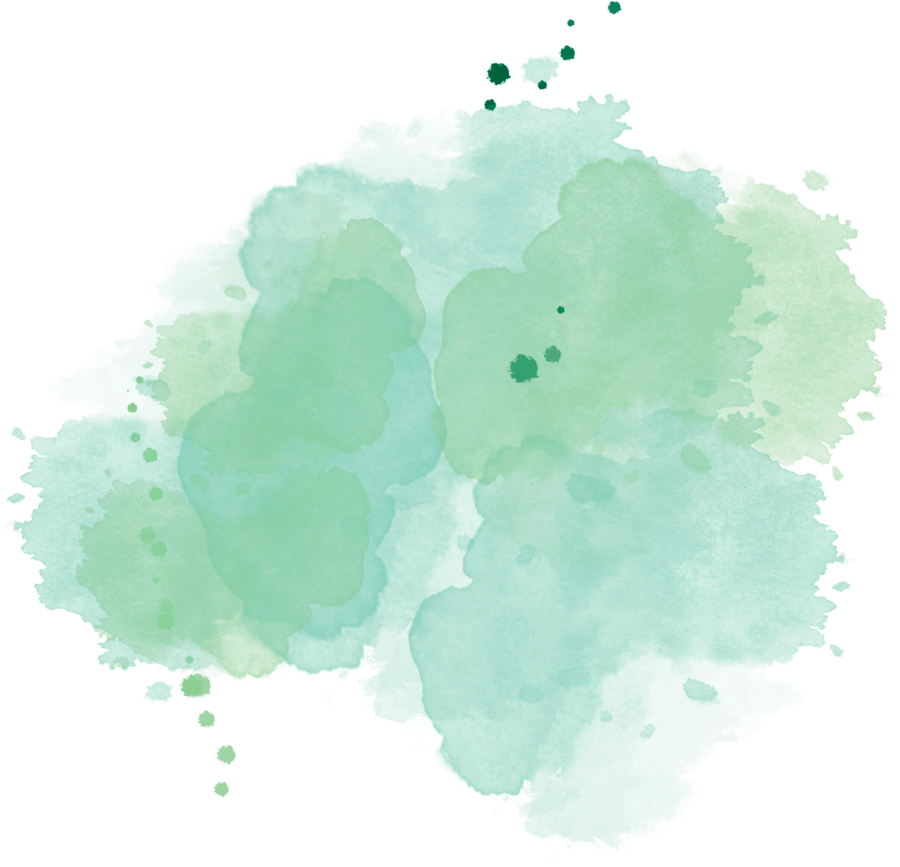 123 Anywhere St., Any City, ST 12345
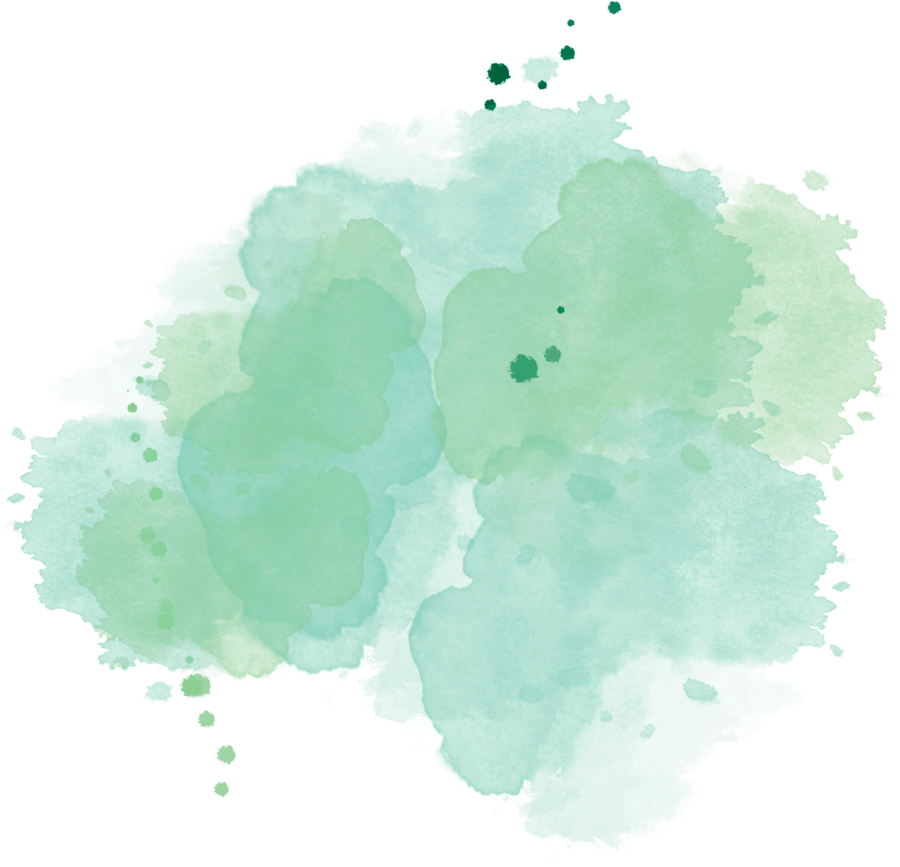 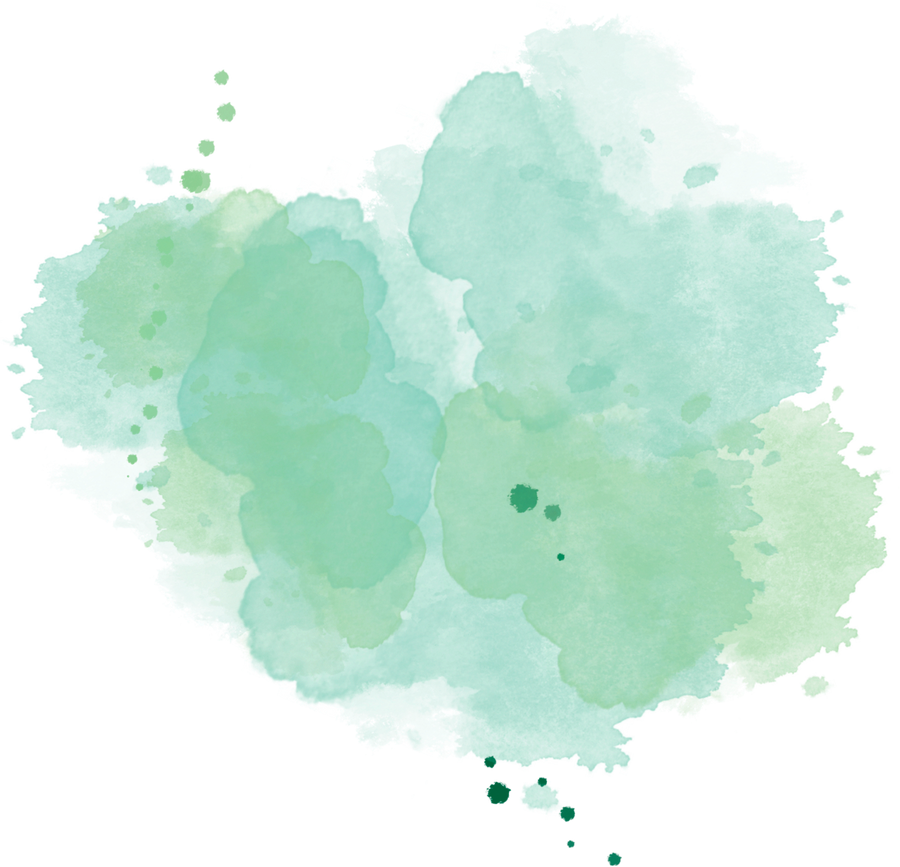 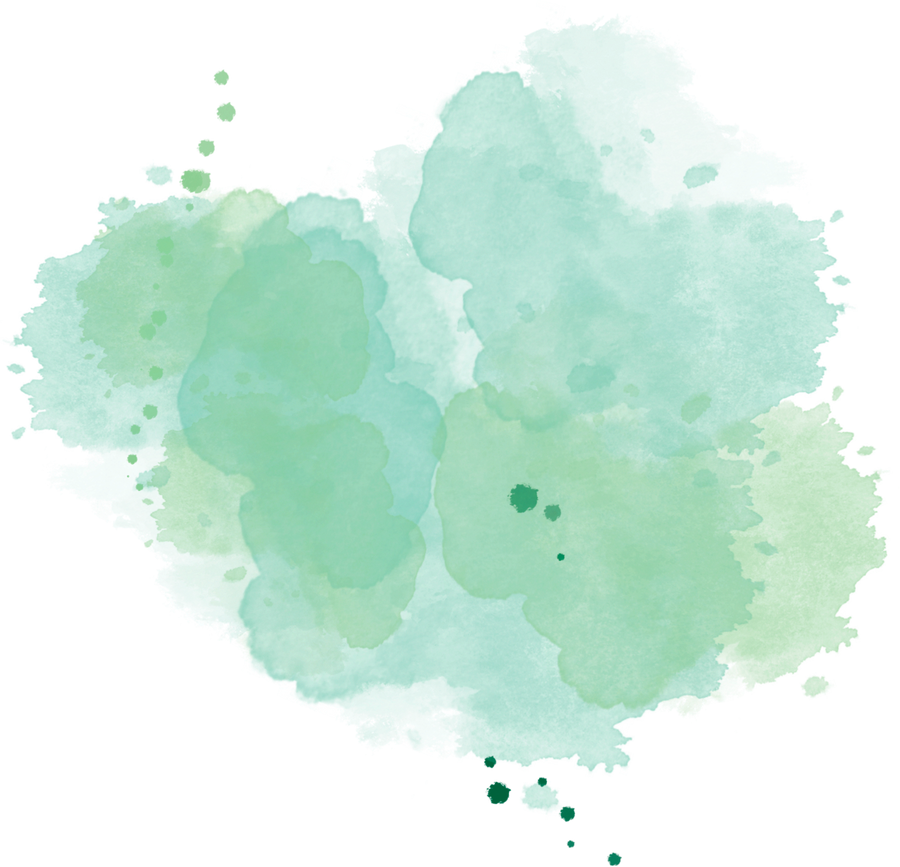 RSVP to Donna at +123-456-7890
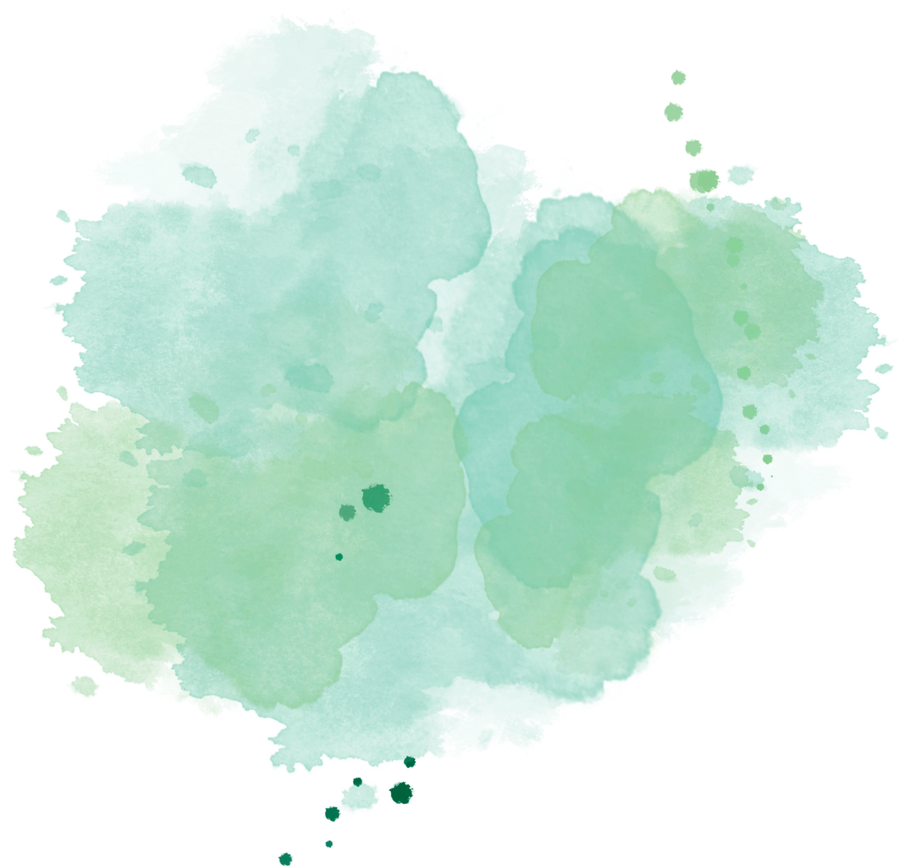 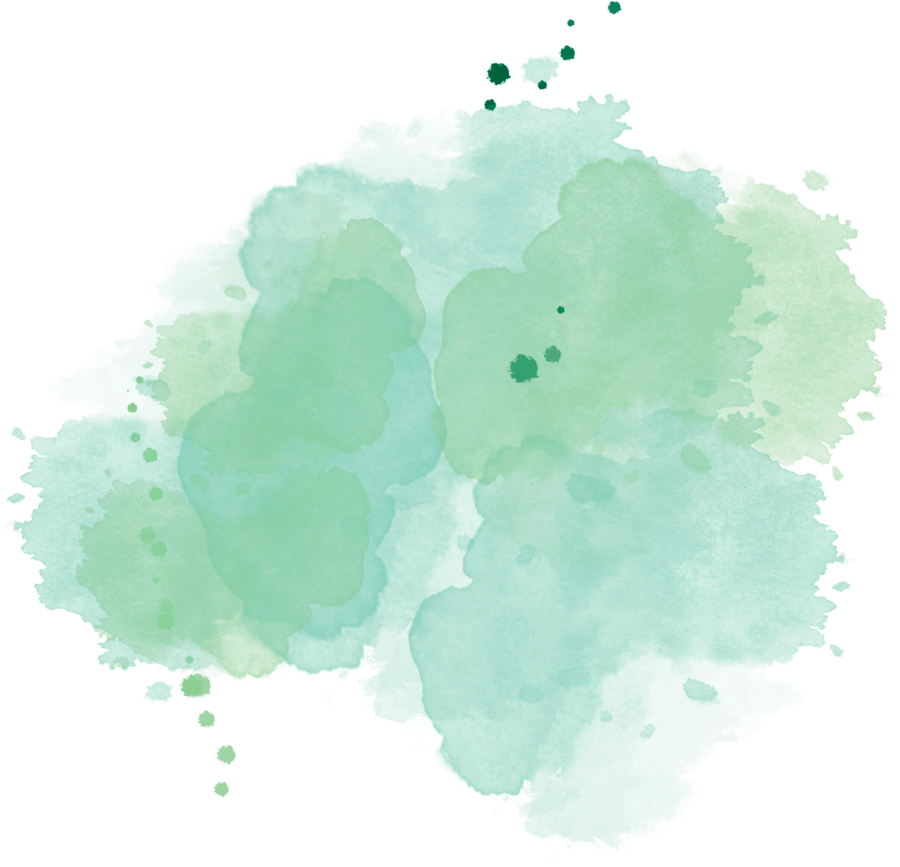 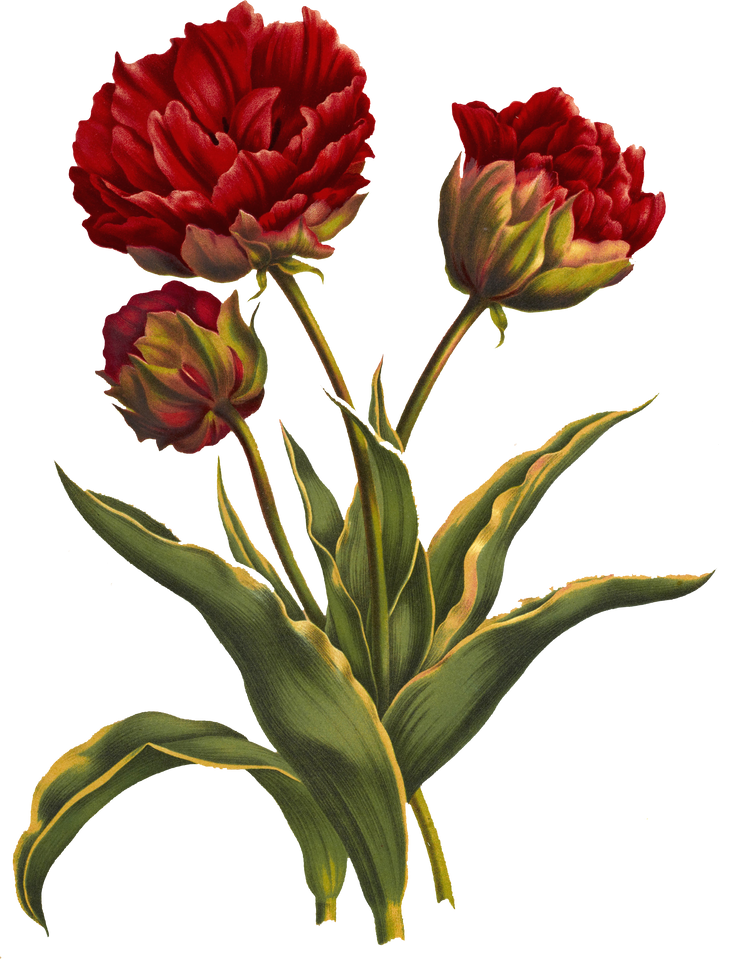 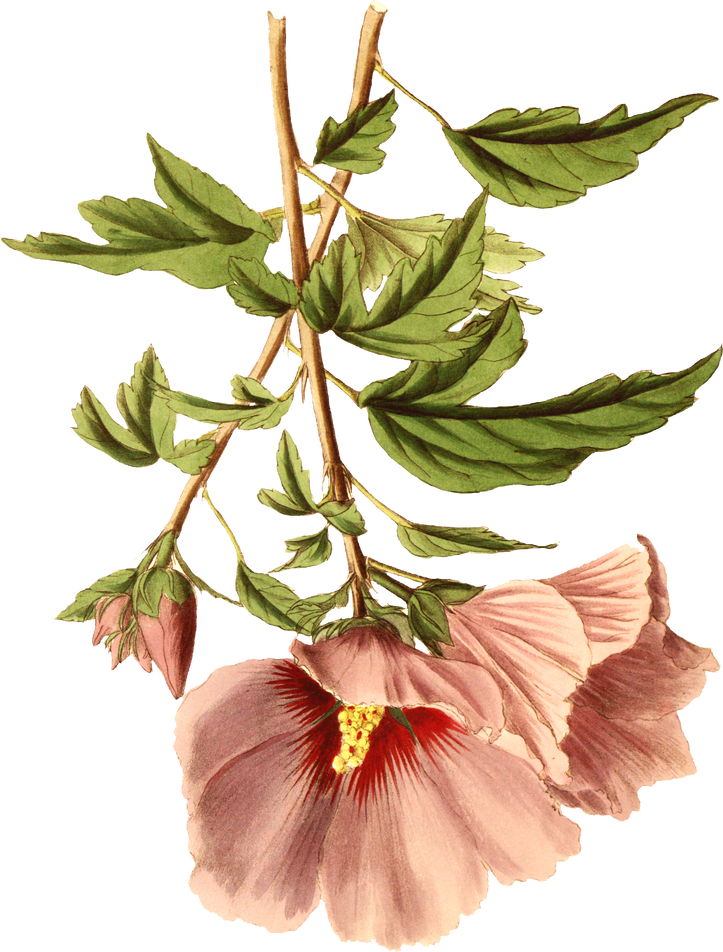 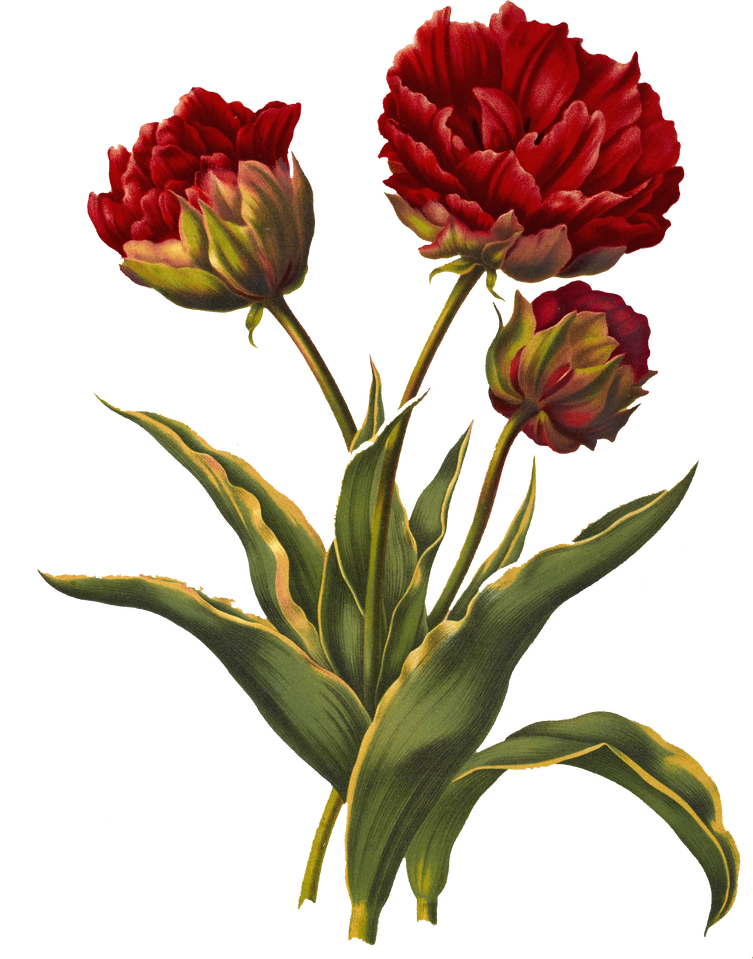 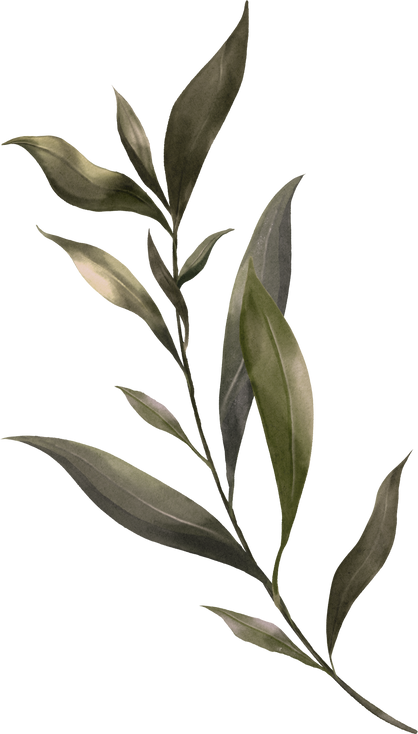 5
3
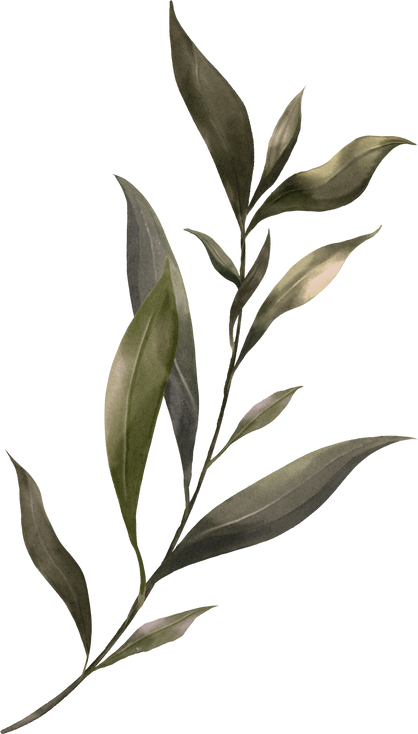 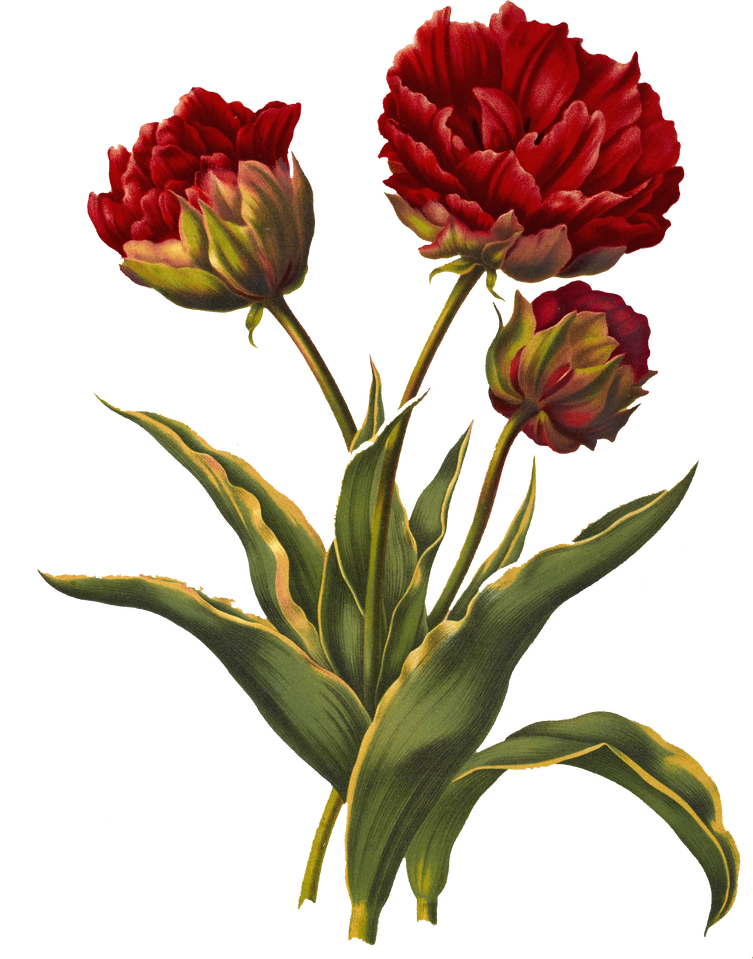 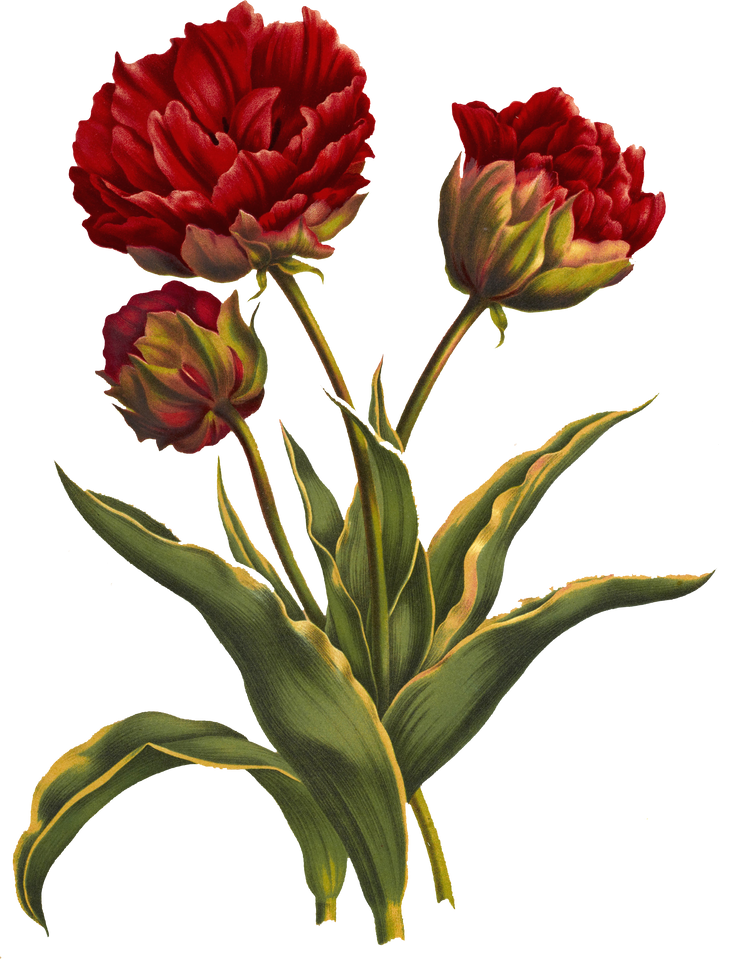 B
M
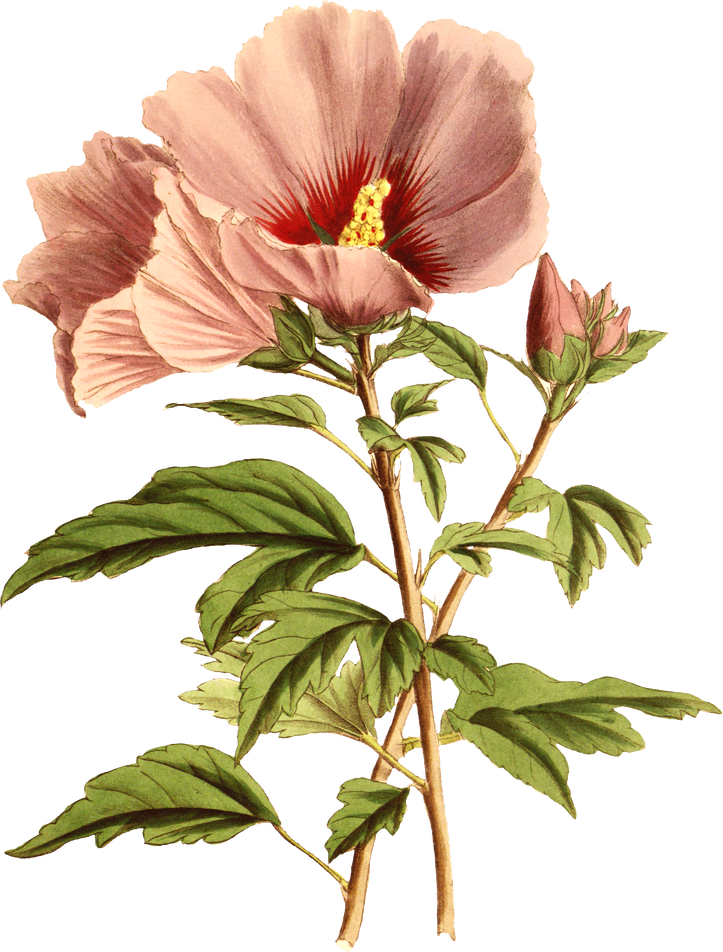 MY SPECIAL DAY
SAT  |  AUG 17  |  3PM
123 ANYWHERE ST., ANY CITY, ST 12345
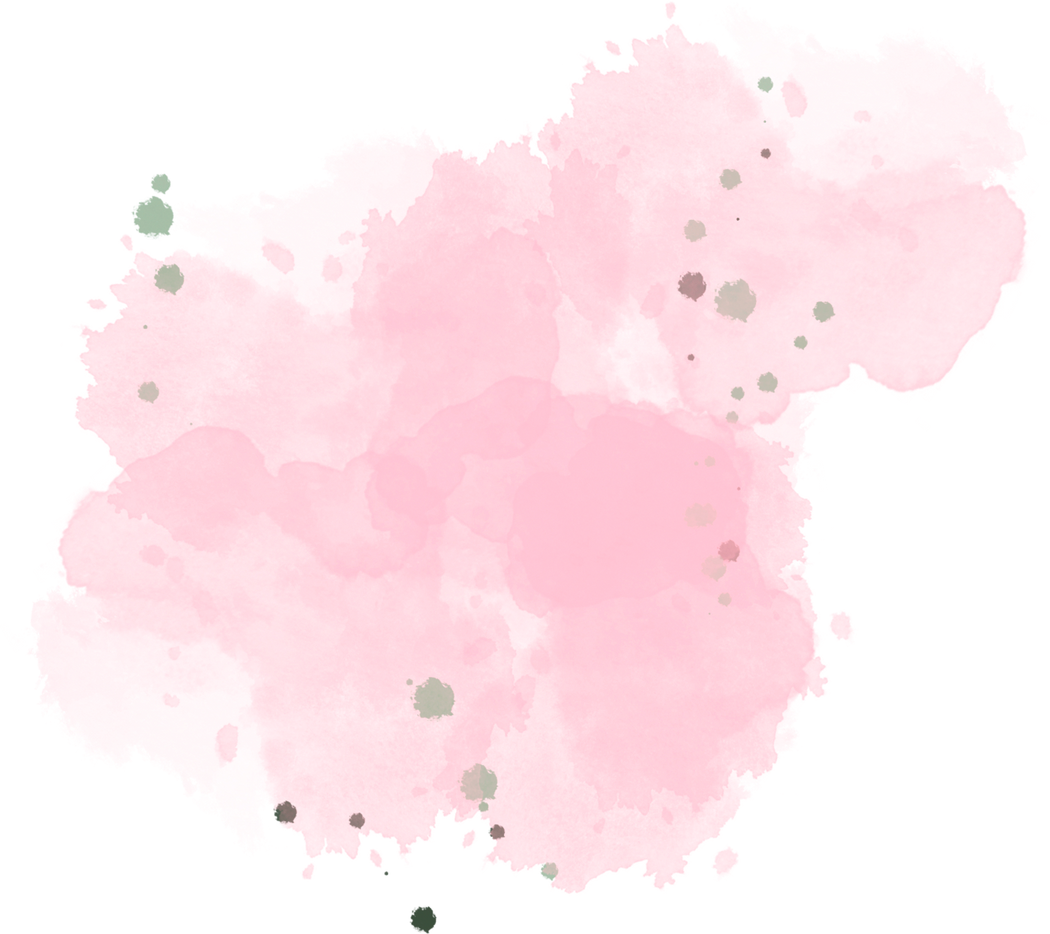 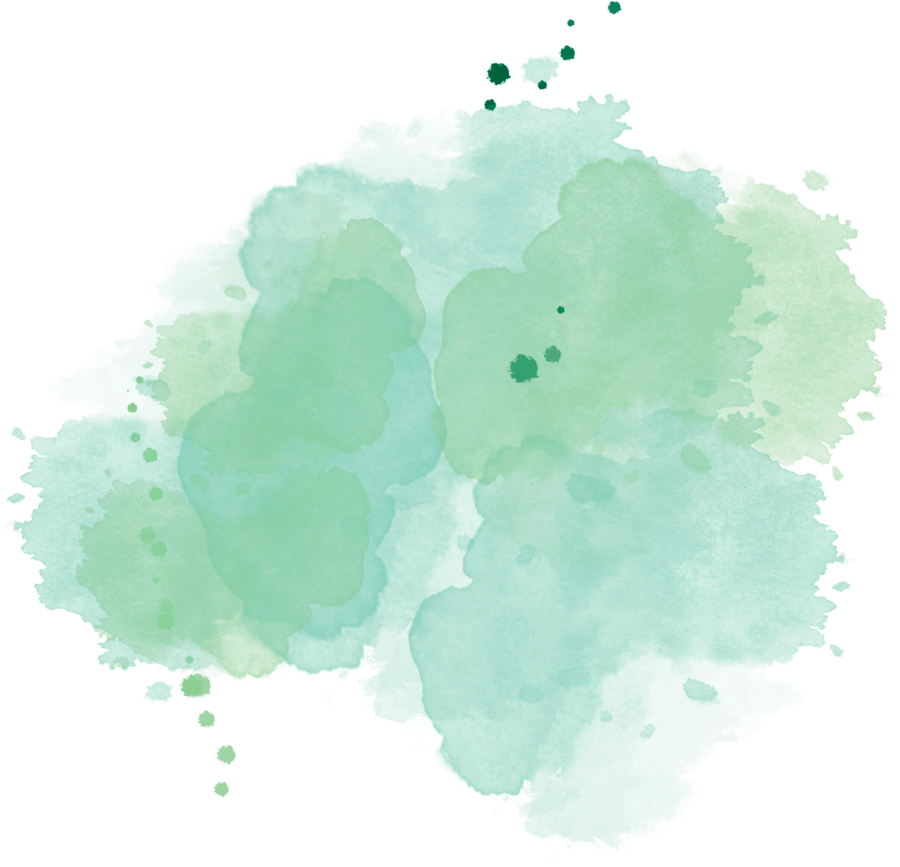 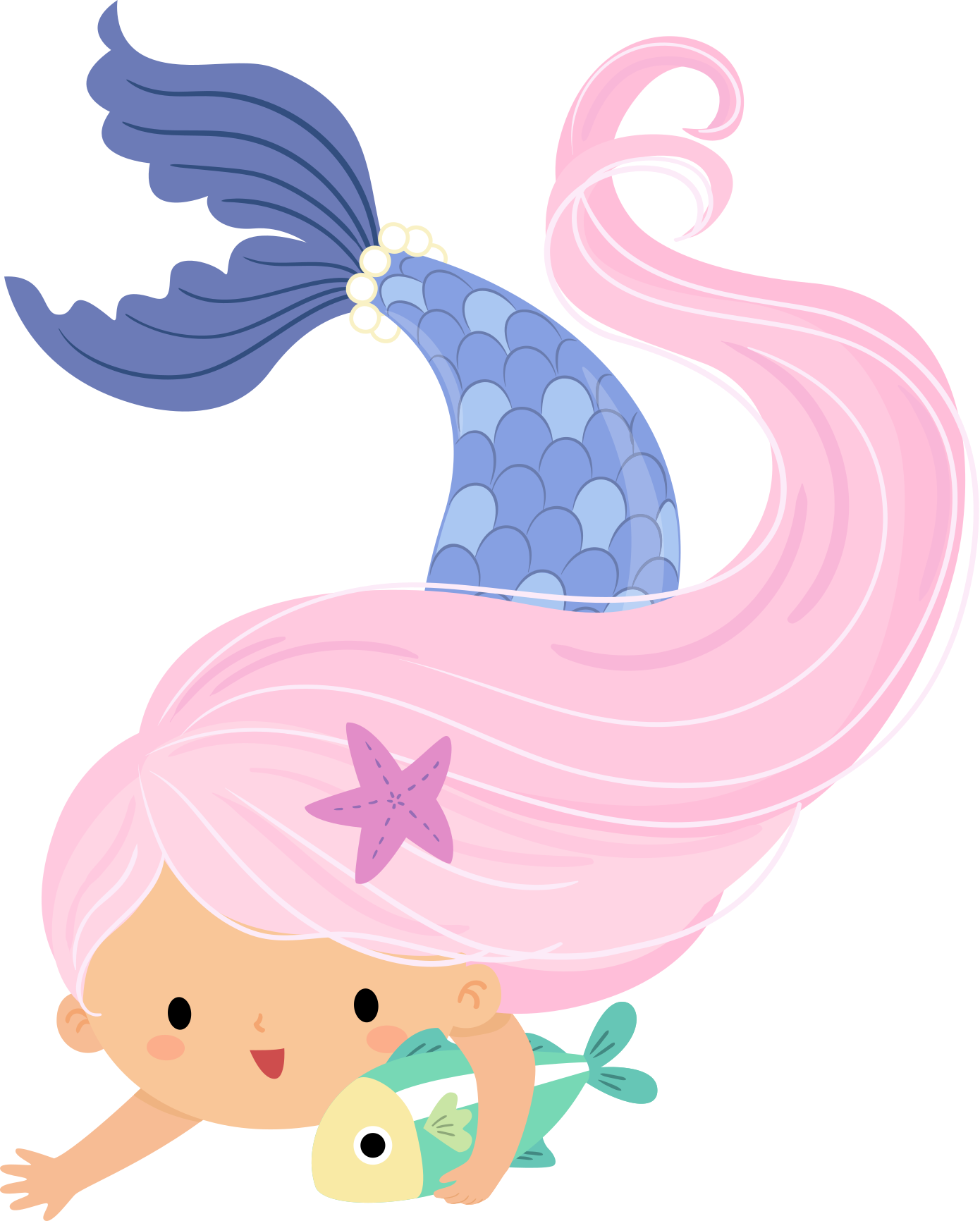 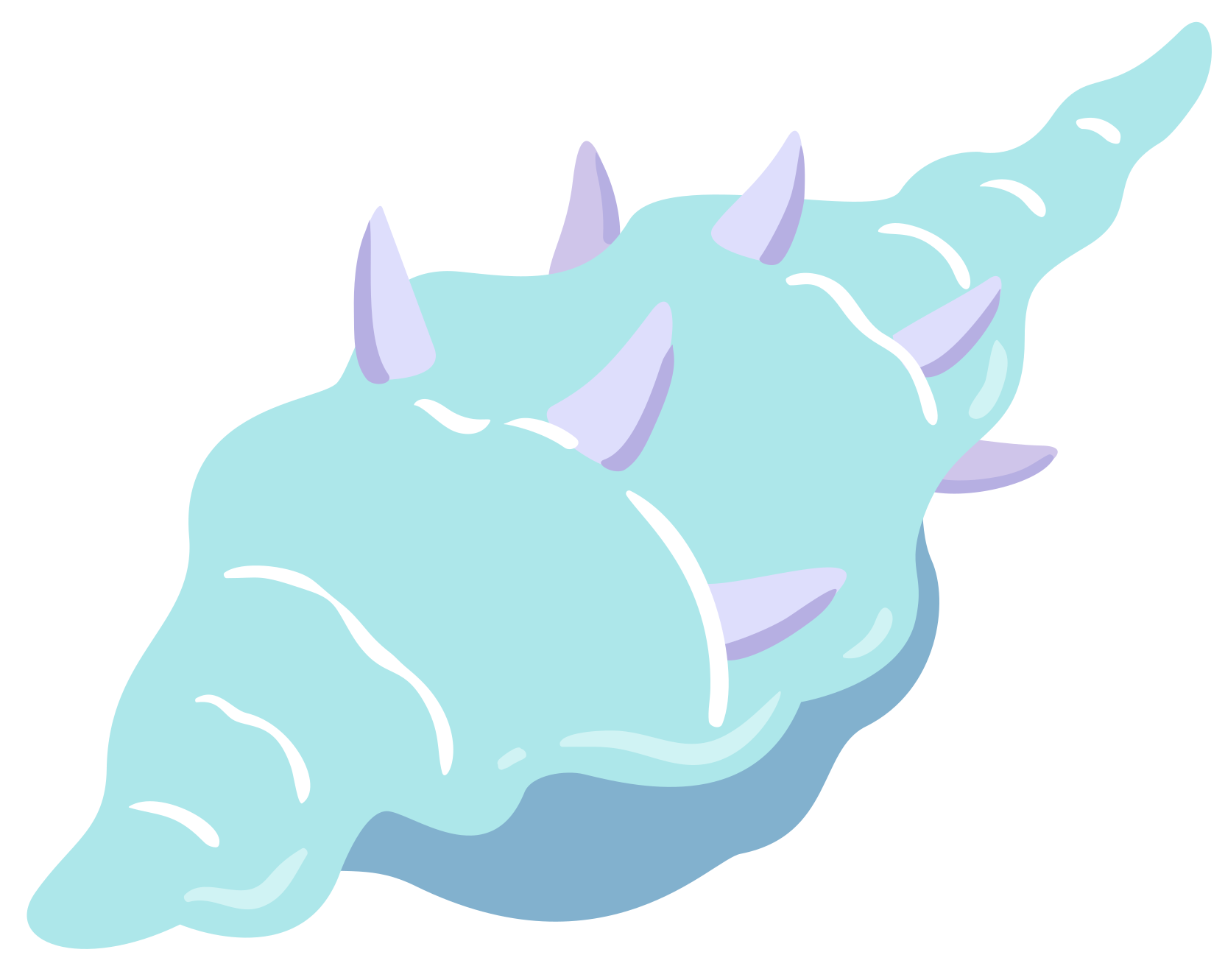 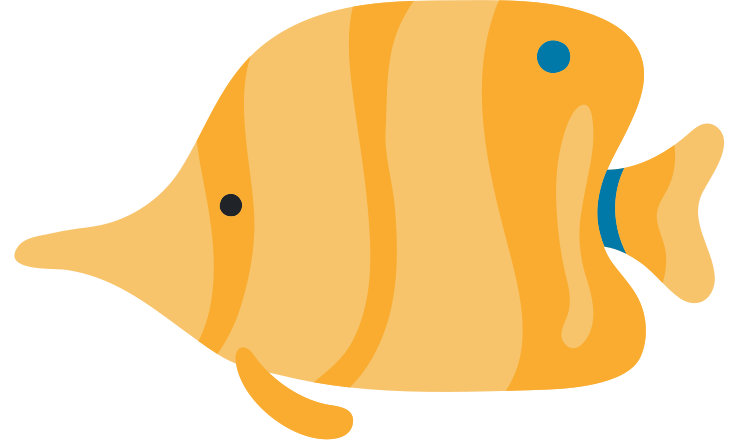 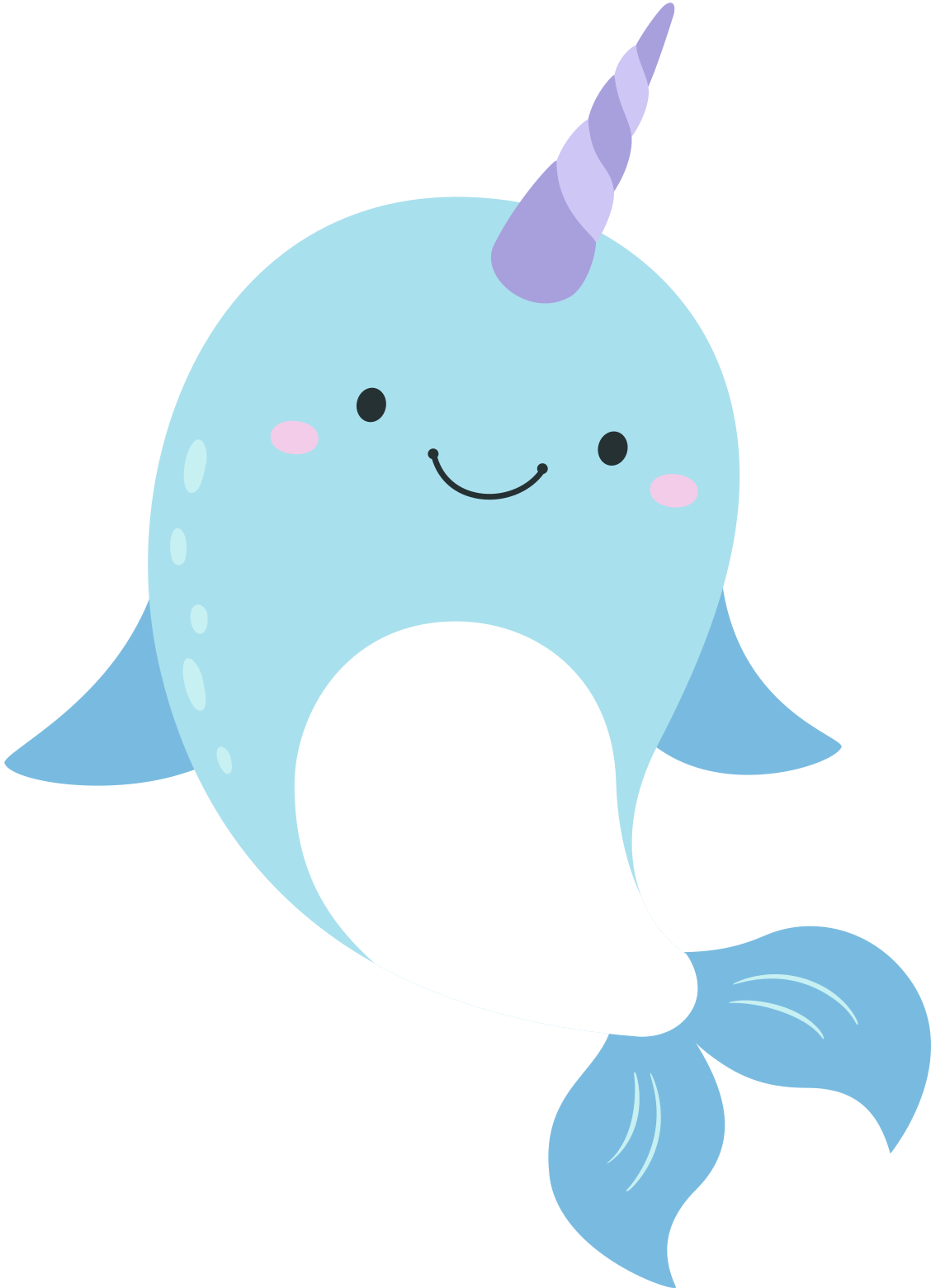 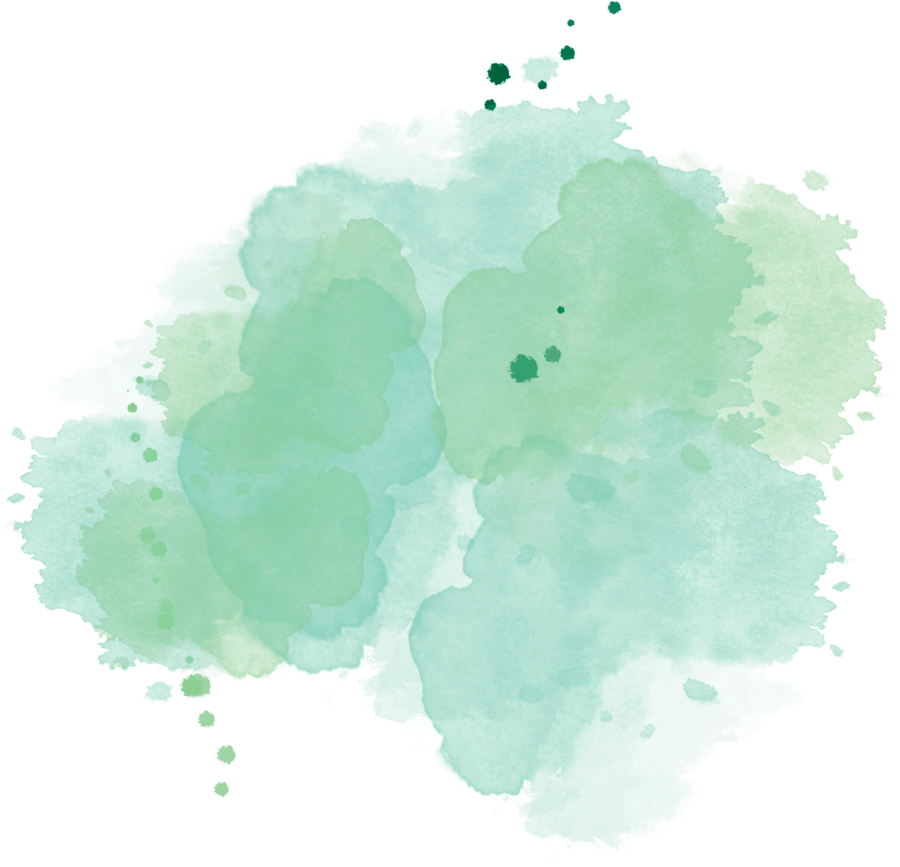 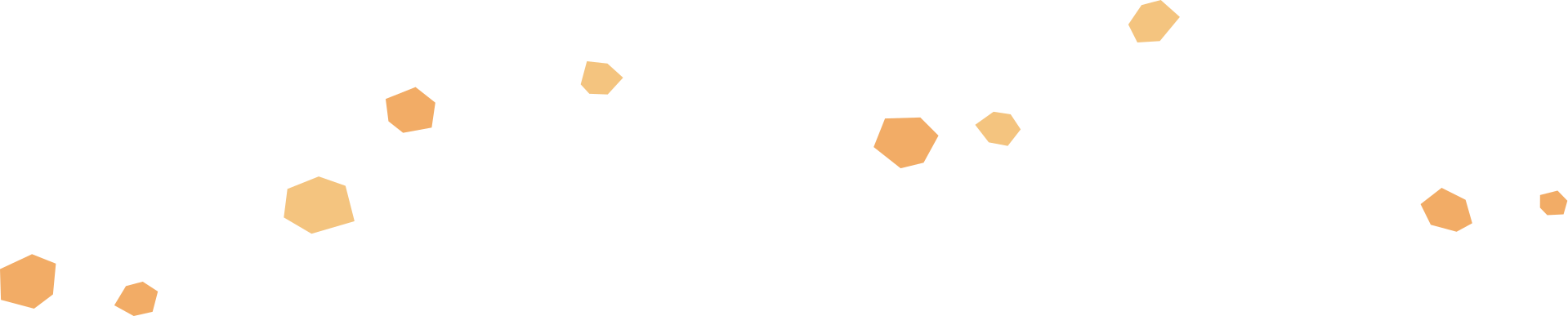 PLEASE JOIN US
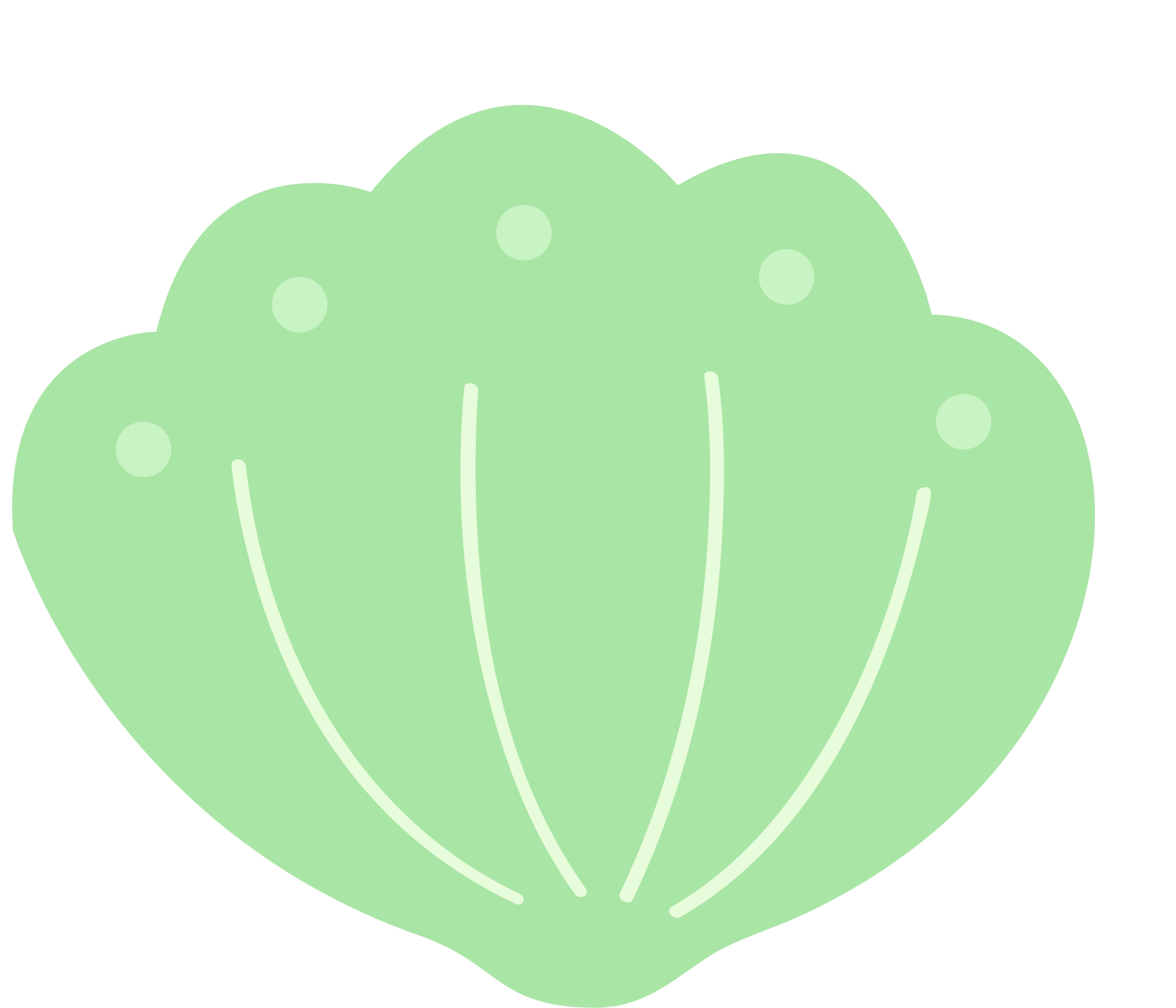 Under
the Sea
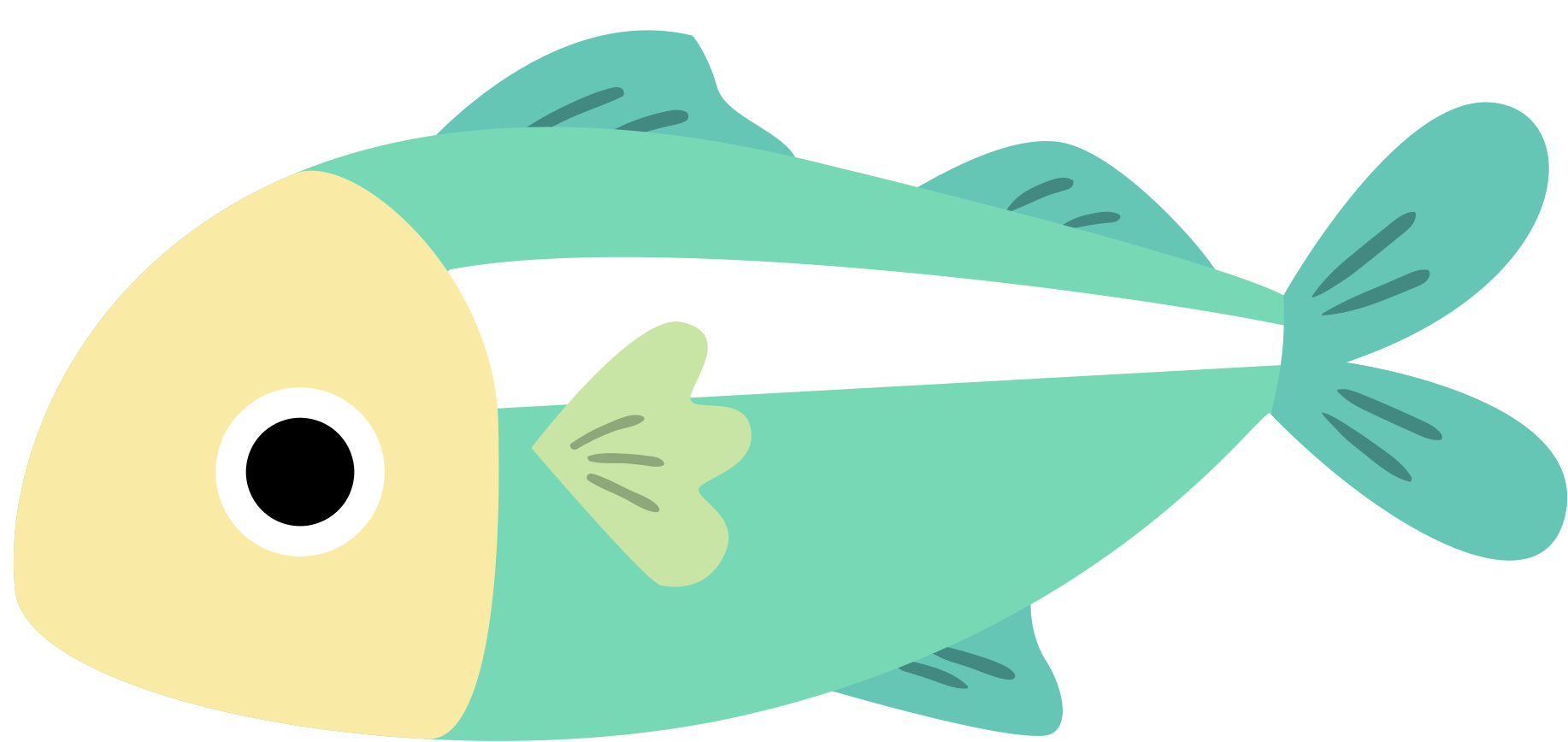 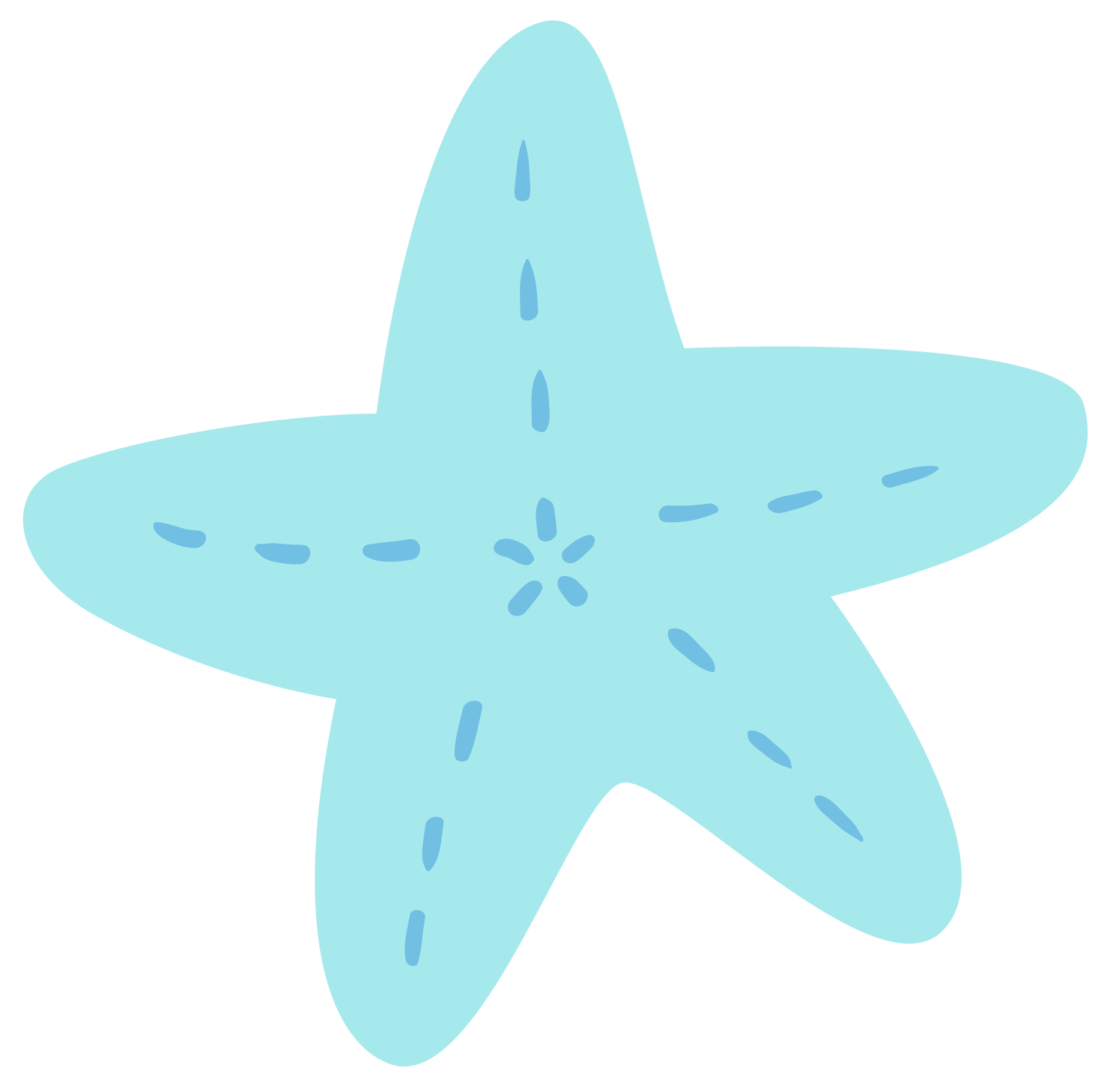 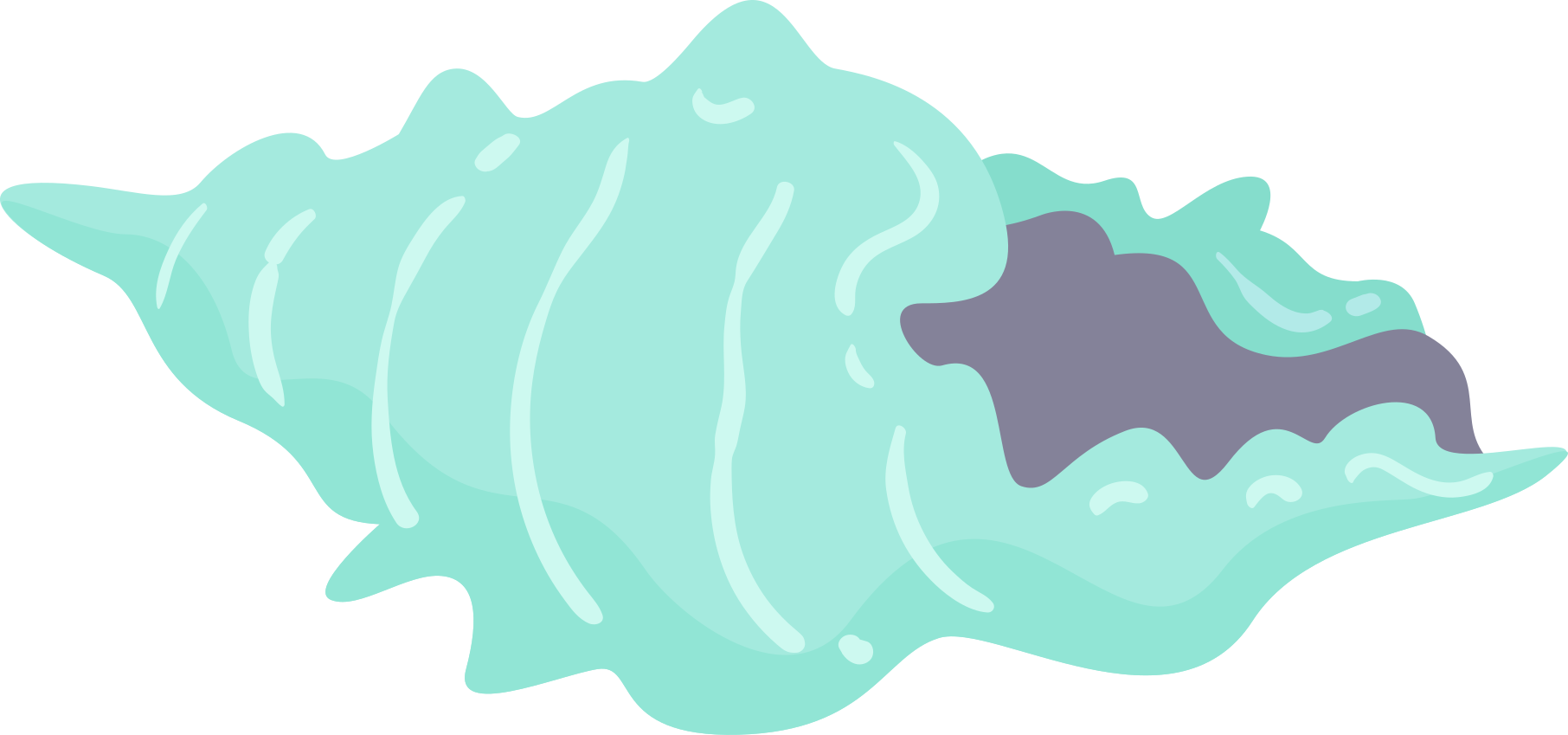 FOR OUR LITTLE MERMAID
Claudia
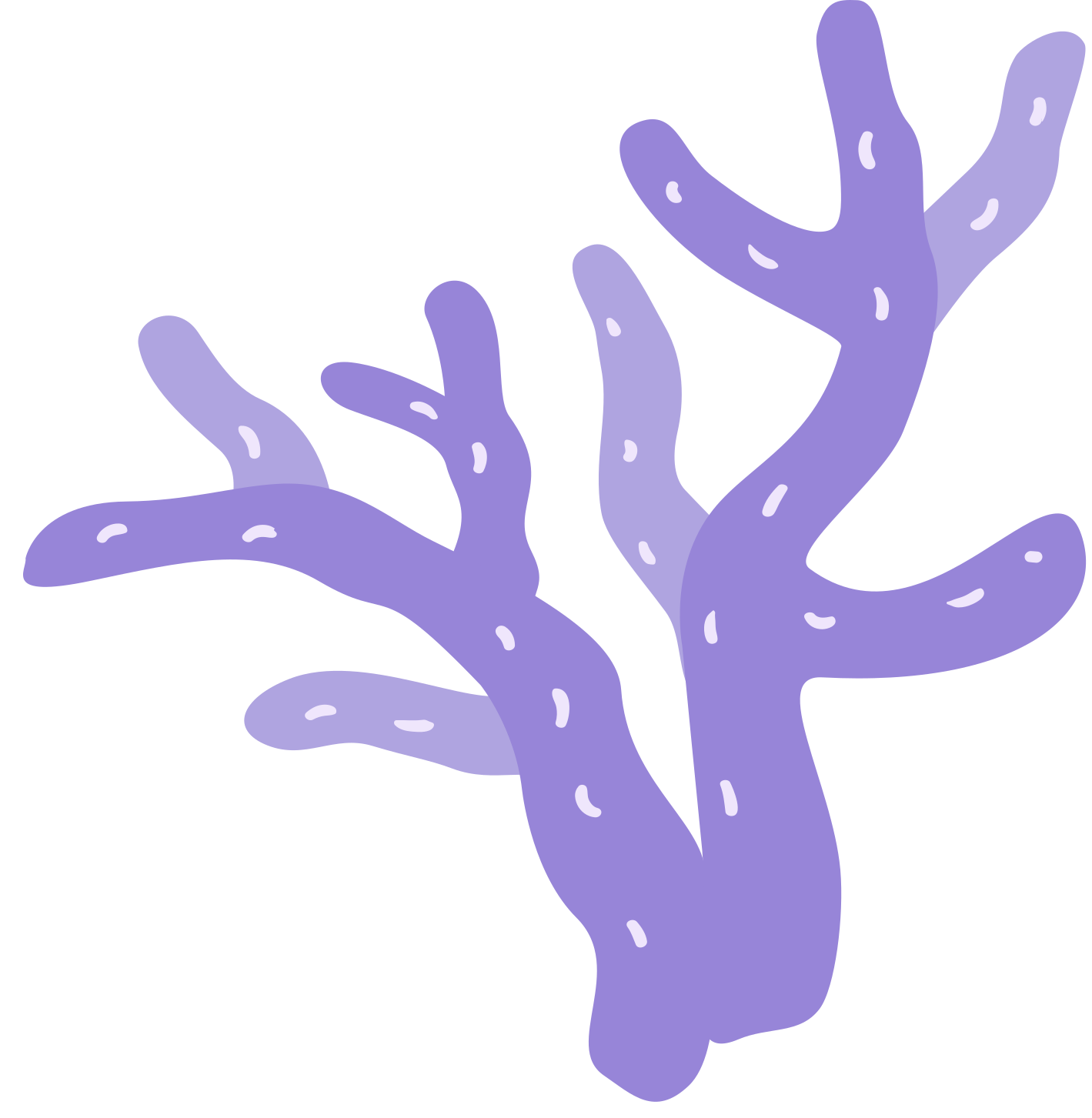 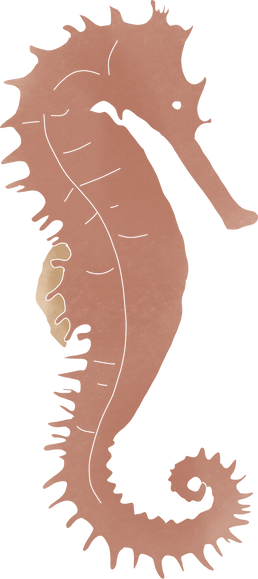 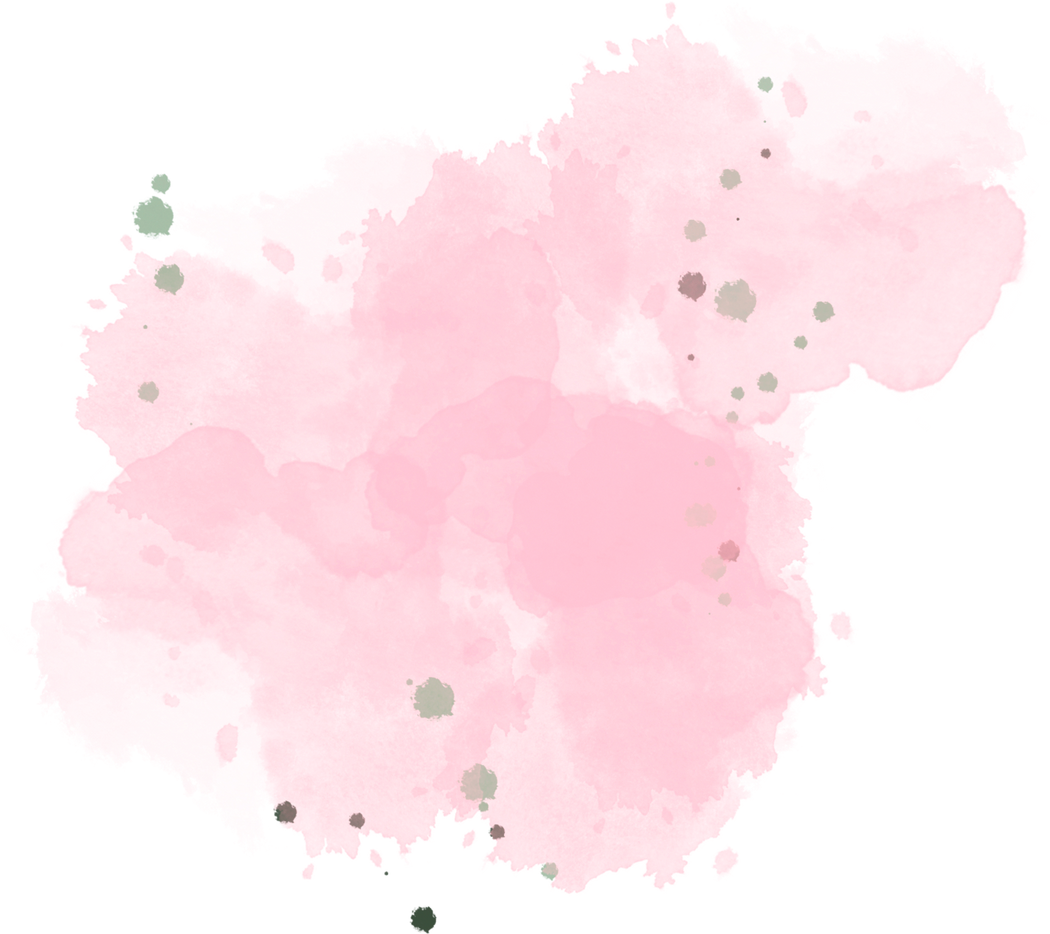 4TH BIRTHDAY CELEBRATION !
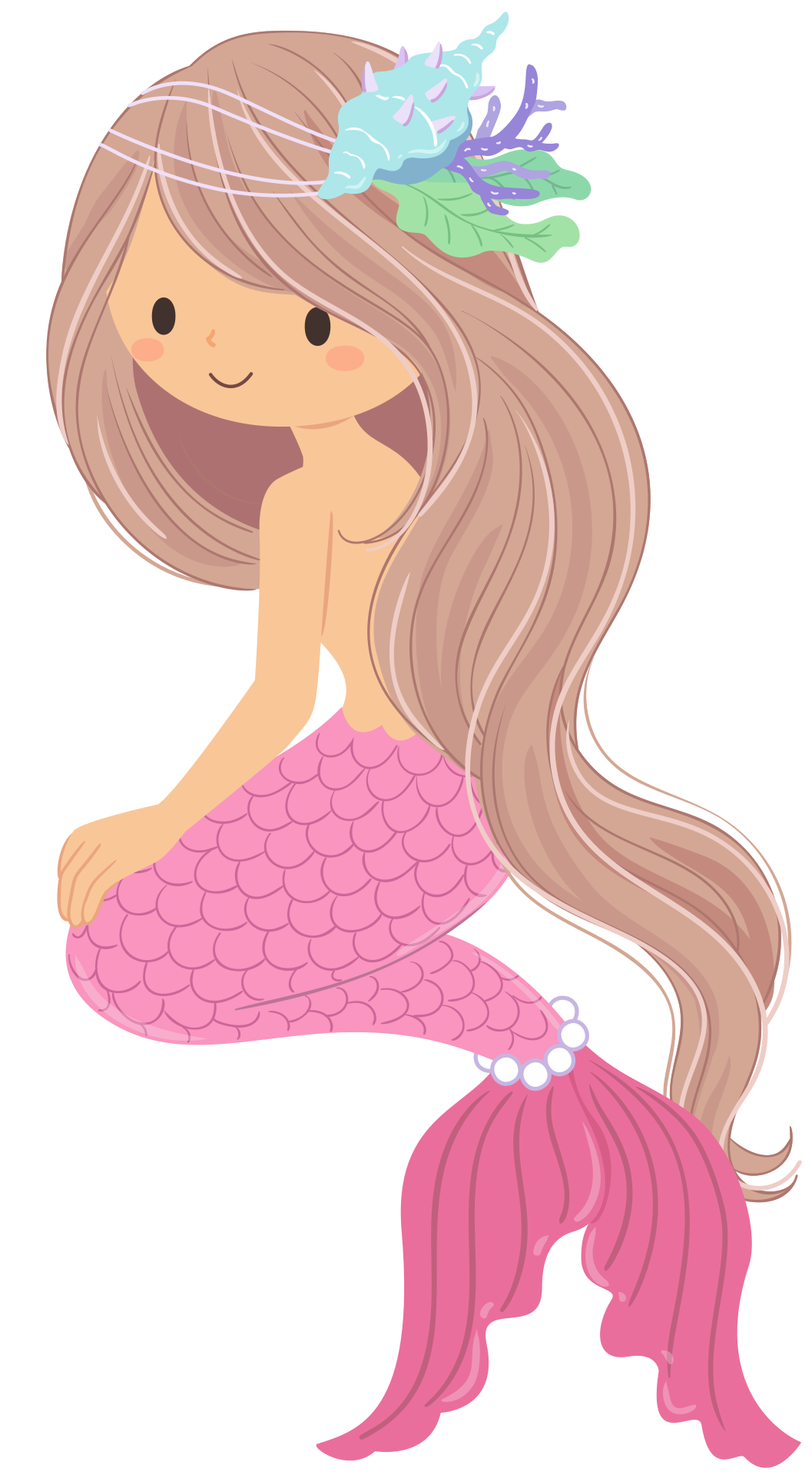 SUNDAY, OCT 1ST AT 06.00 PM
123 ANYWHERE ST, ANY CITY,
St 12345
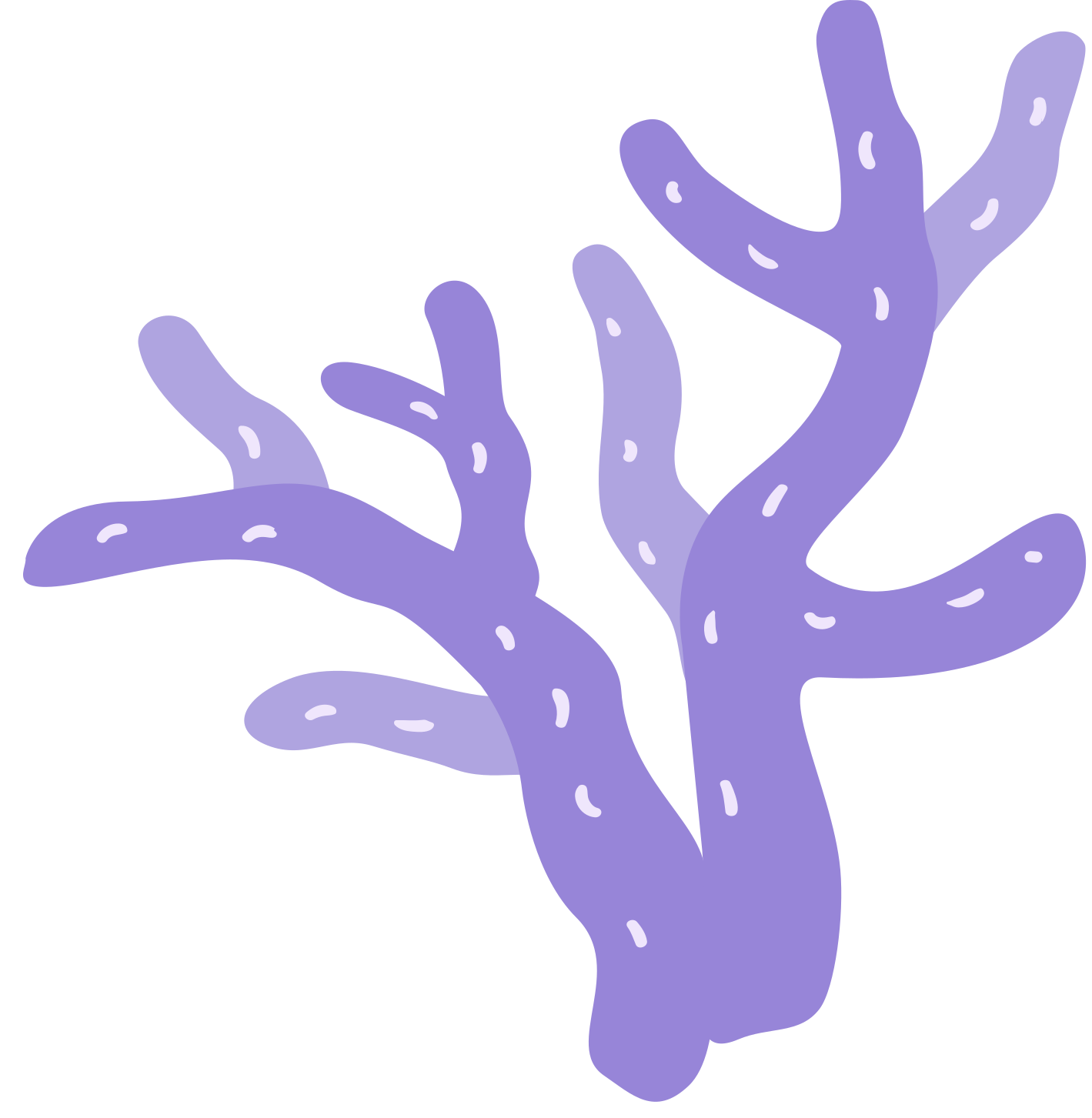 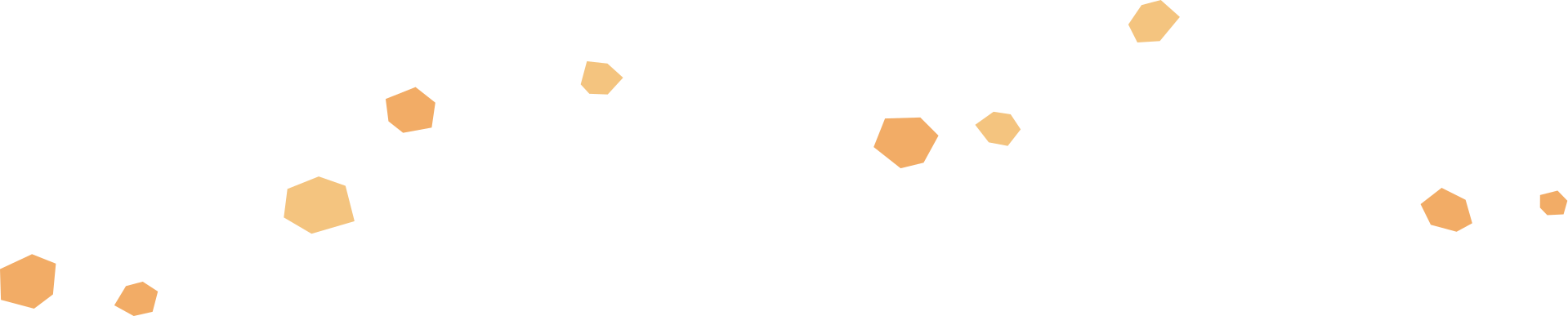 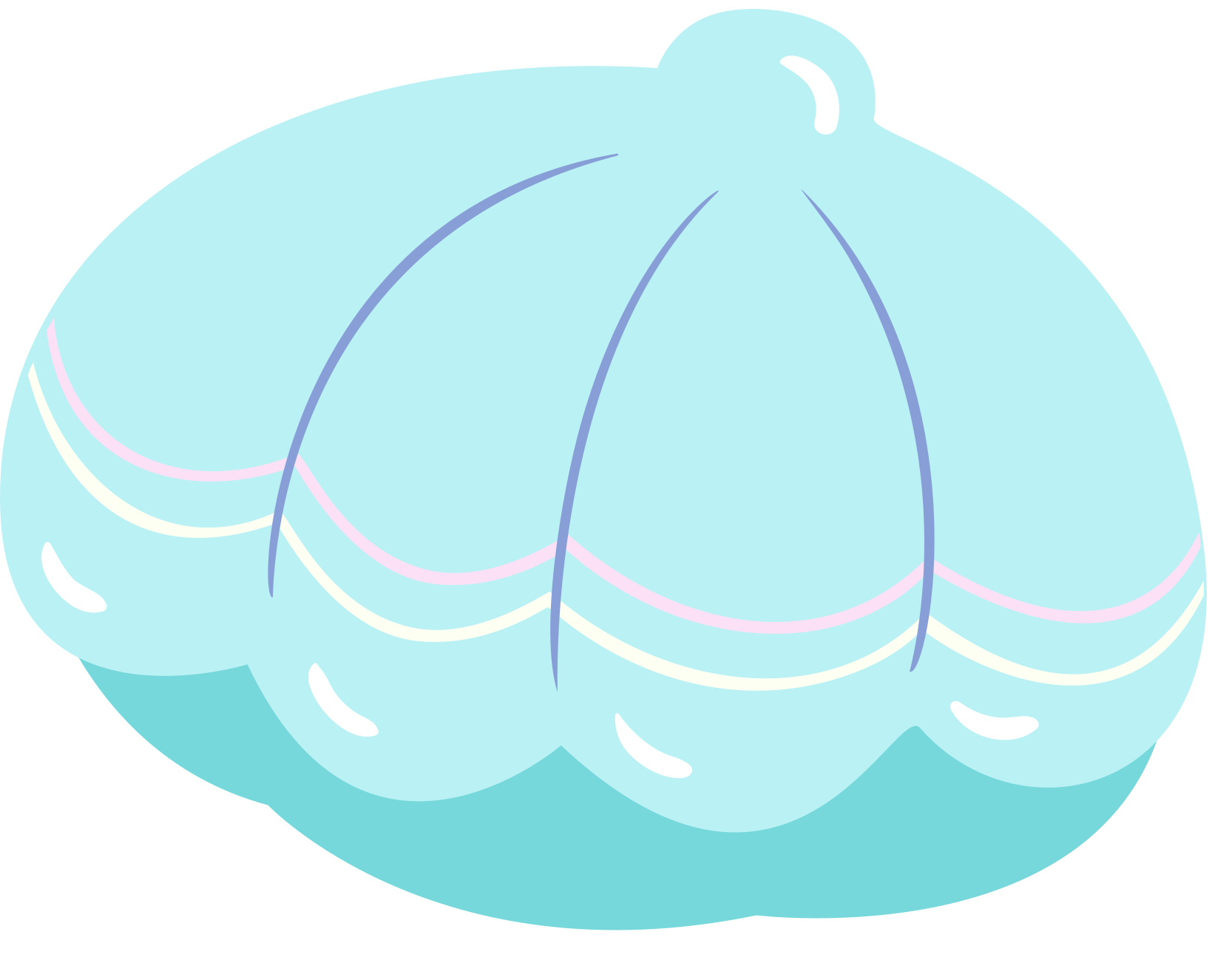 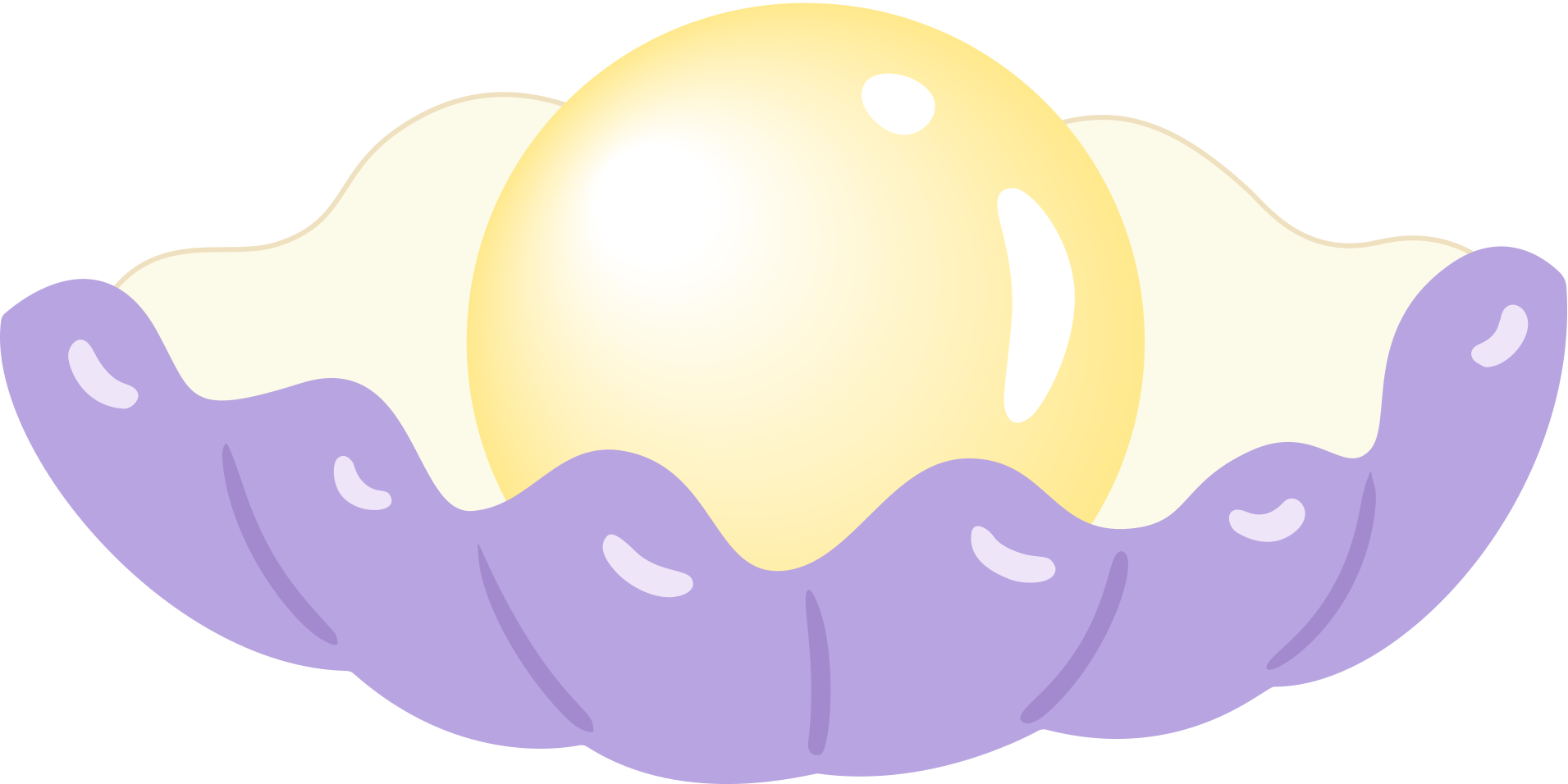 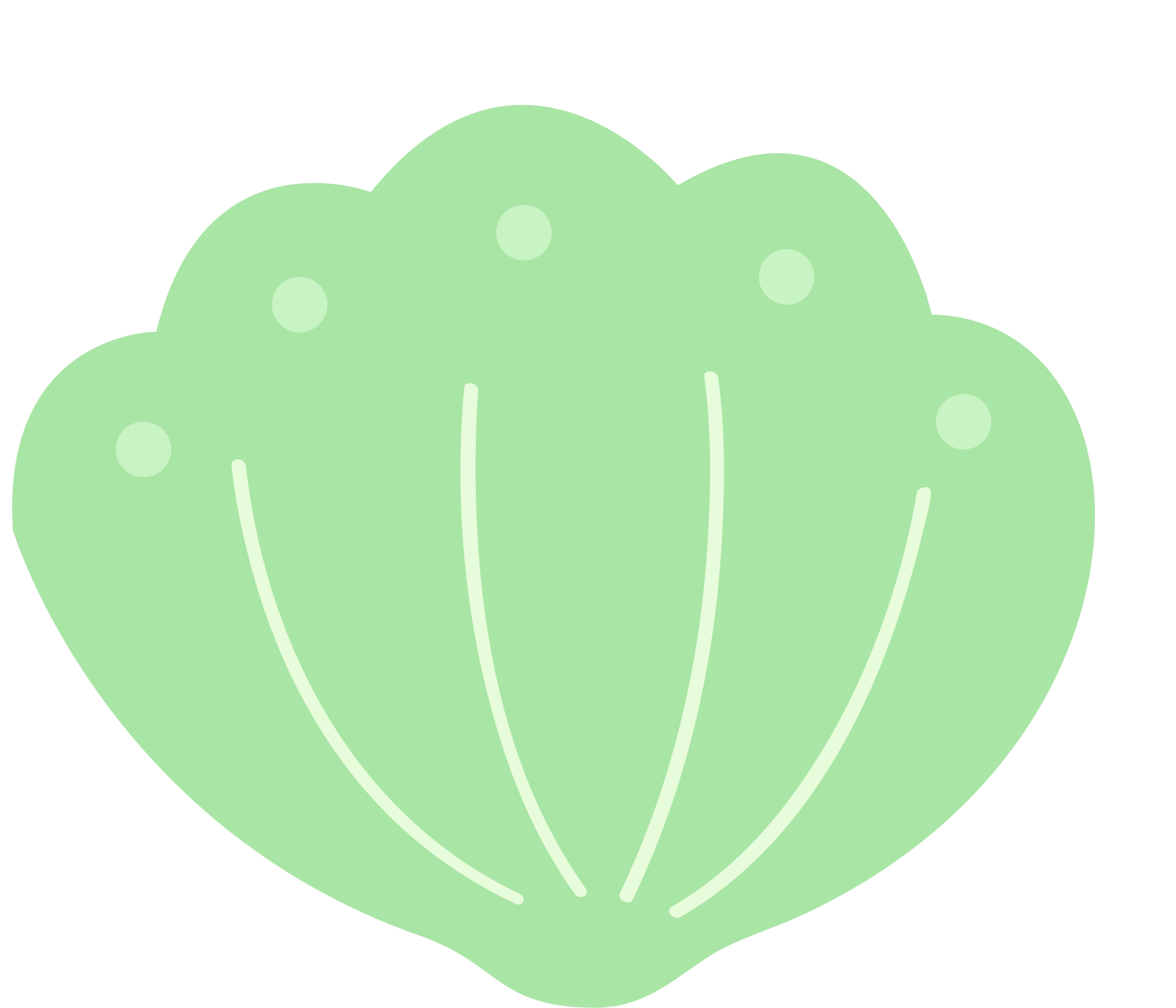 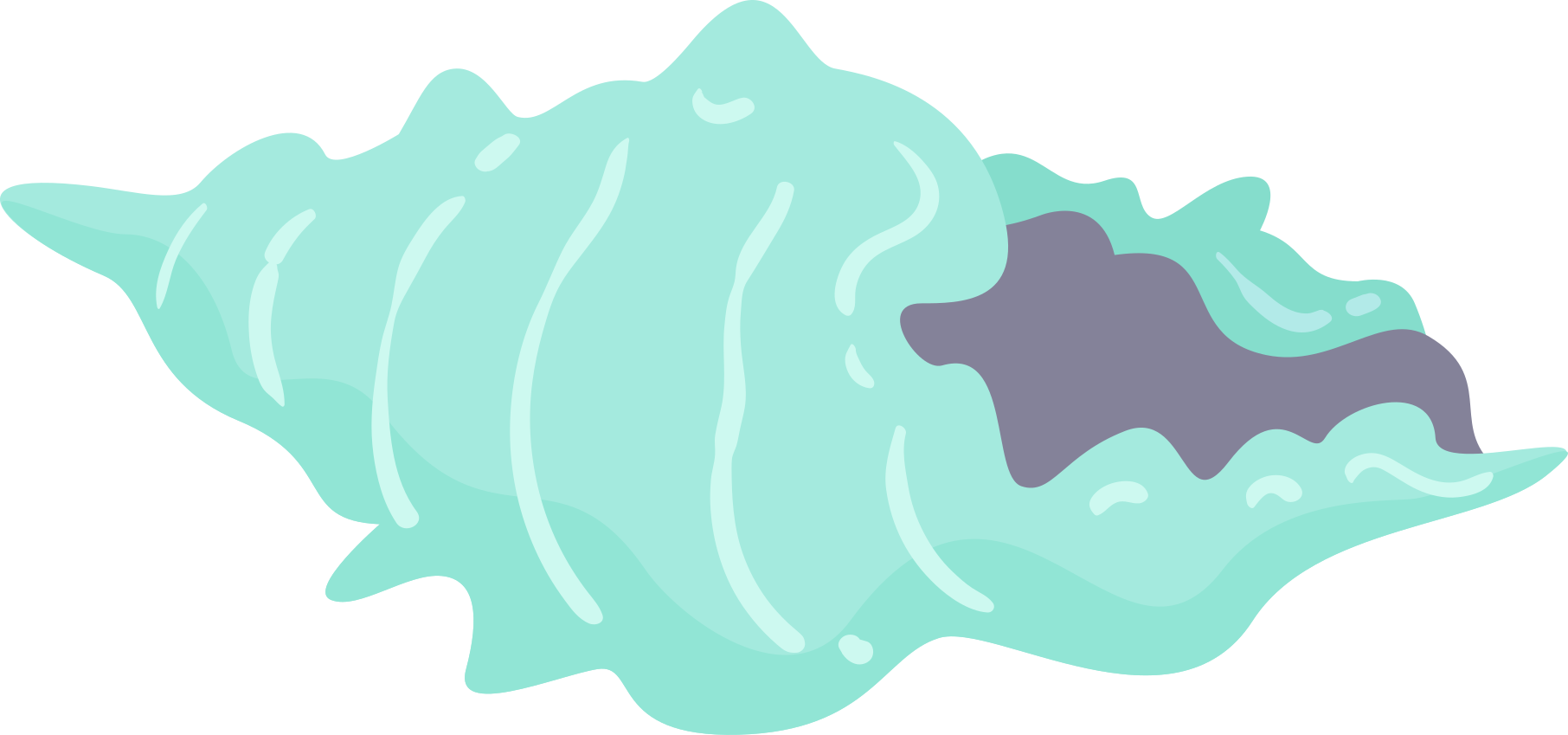 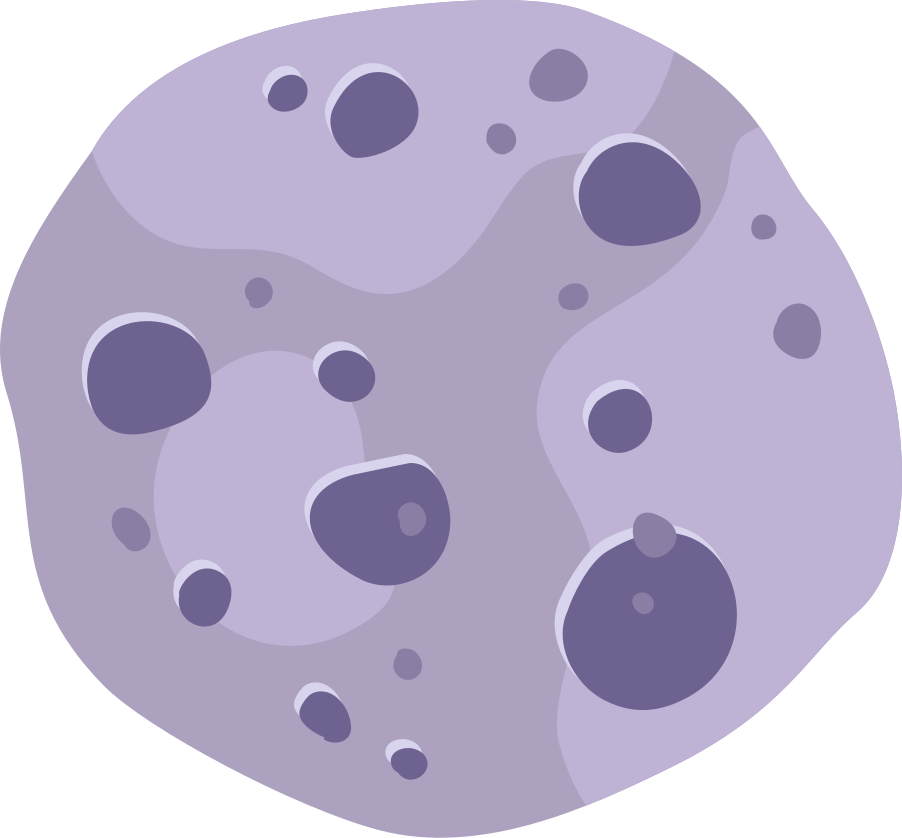 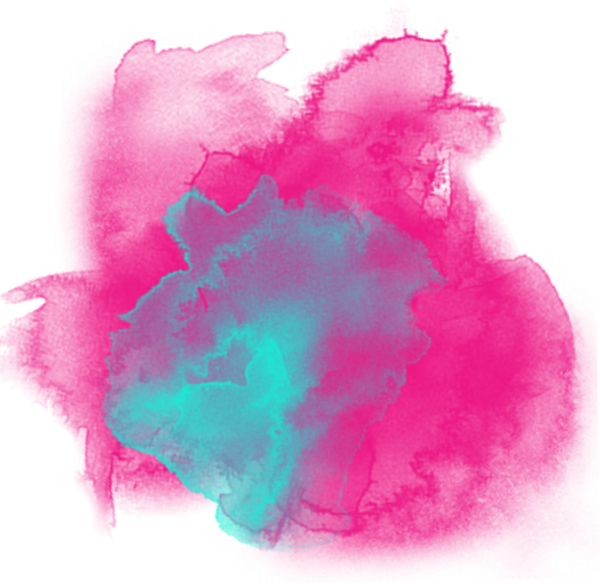 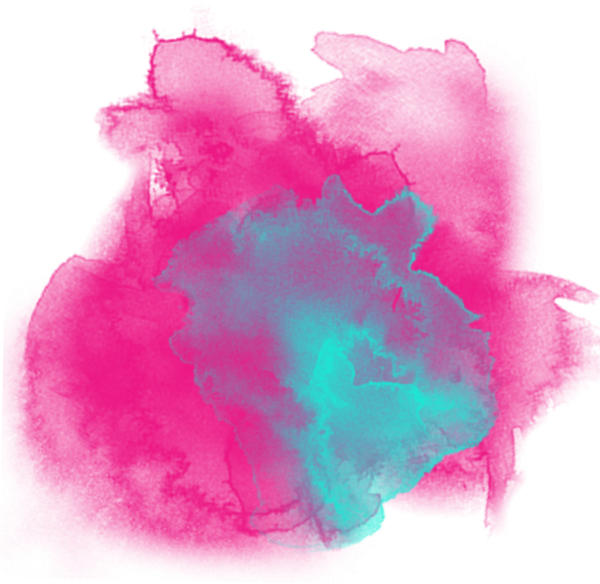 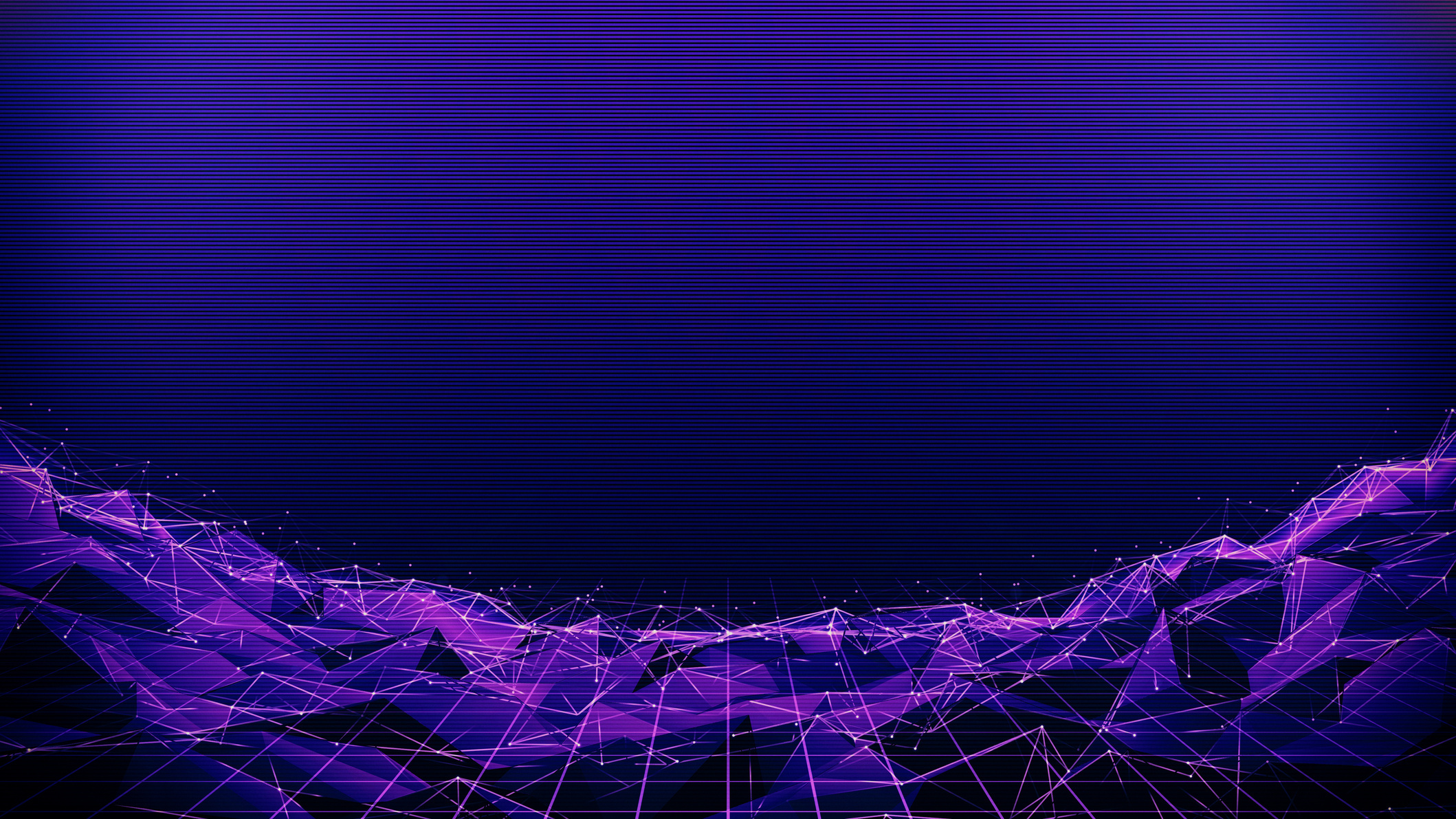 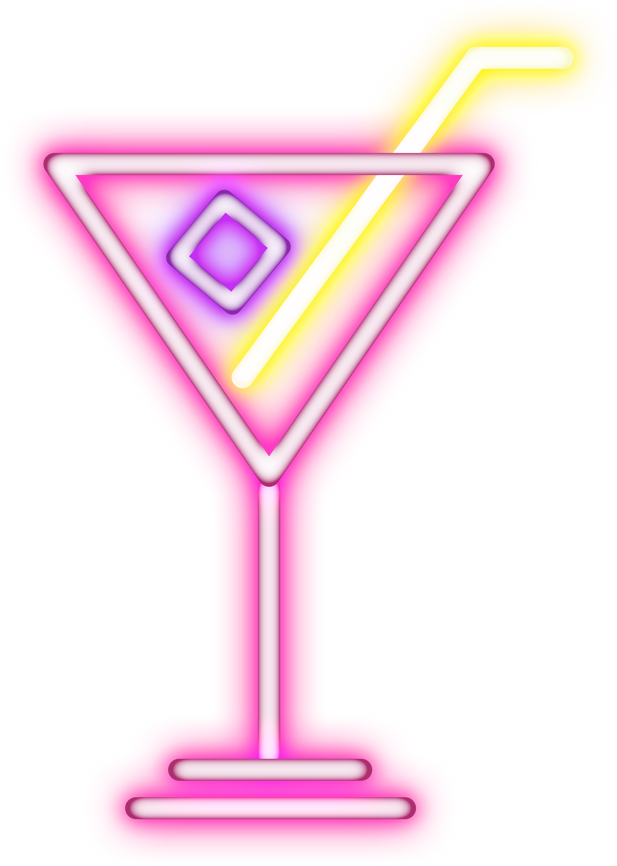 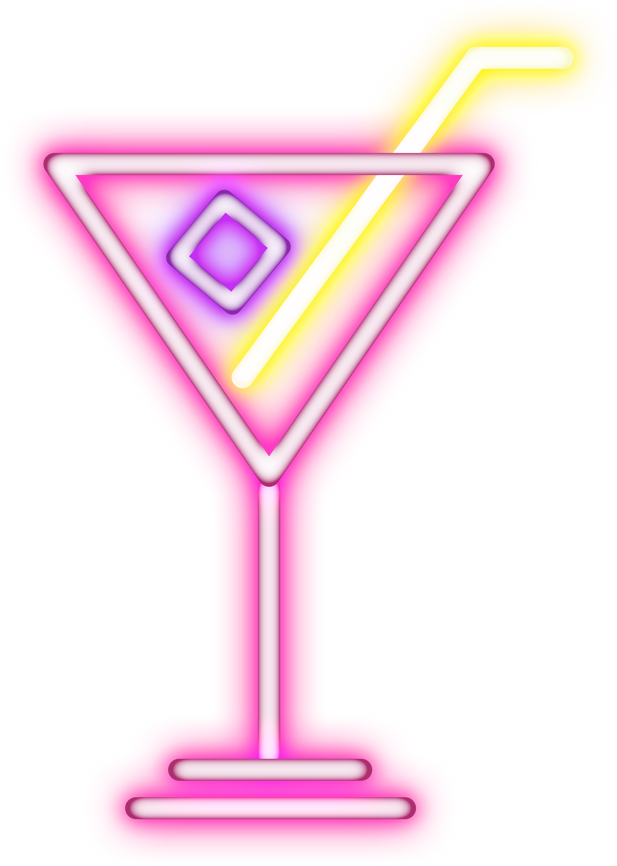 YOU'RE INVITED TO
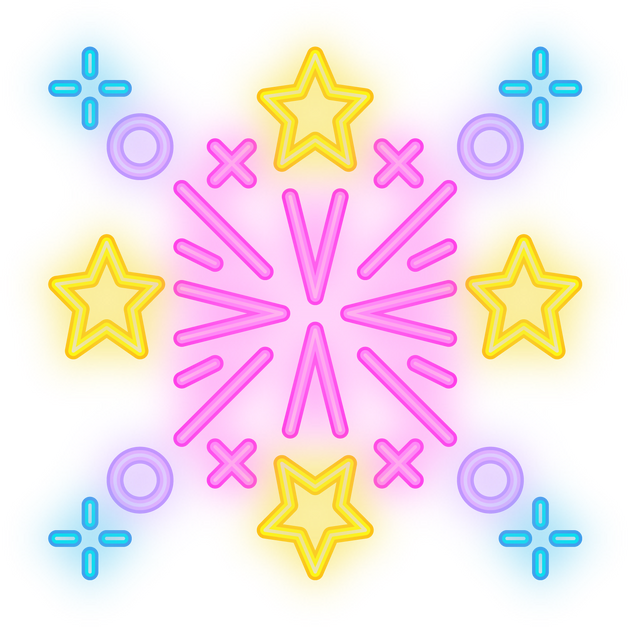 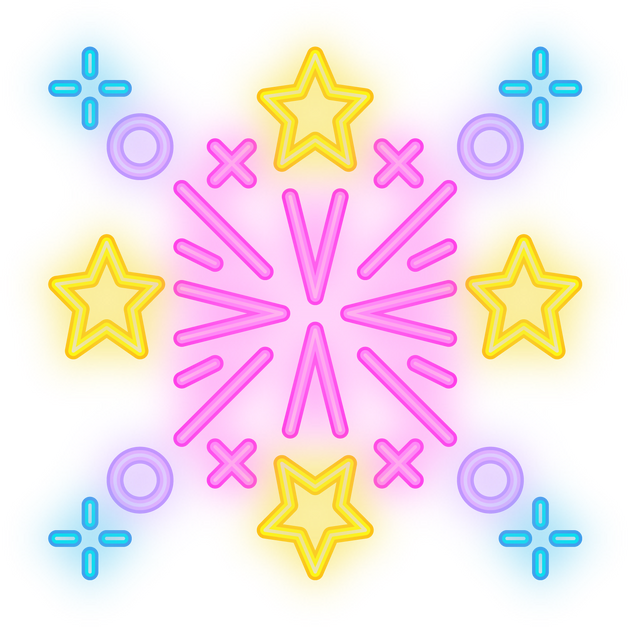 HANNAH MORALES
BIRTHDAY
PARTY
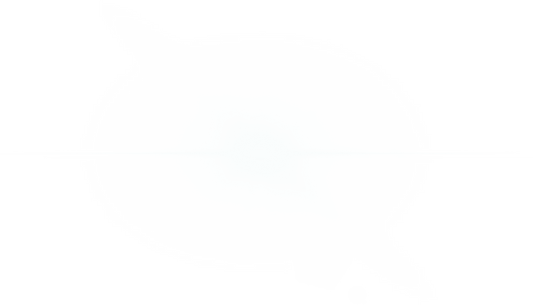 AUGUST 22, 2025
123 Anywhere St., Any City
PERFORMANCE BY
Juliana Silva, Claudia Alves, Fradel and Spies.
For Rsvp
+123-456-7890 ( Kyrie Petrakis )
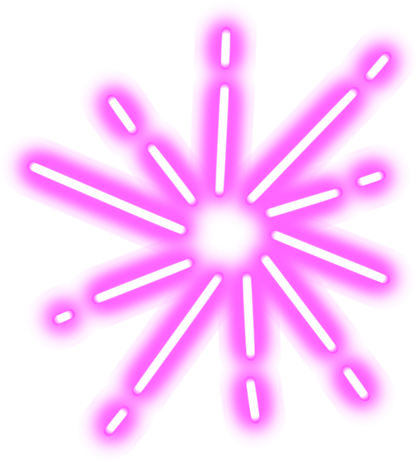 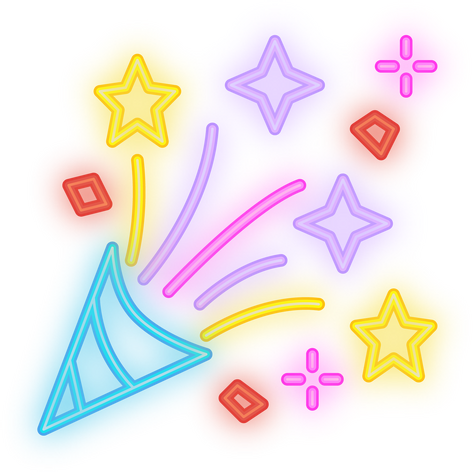 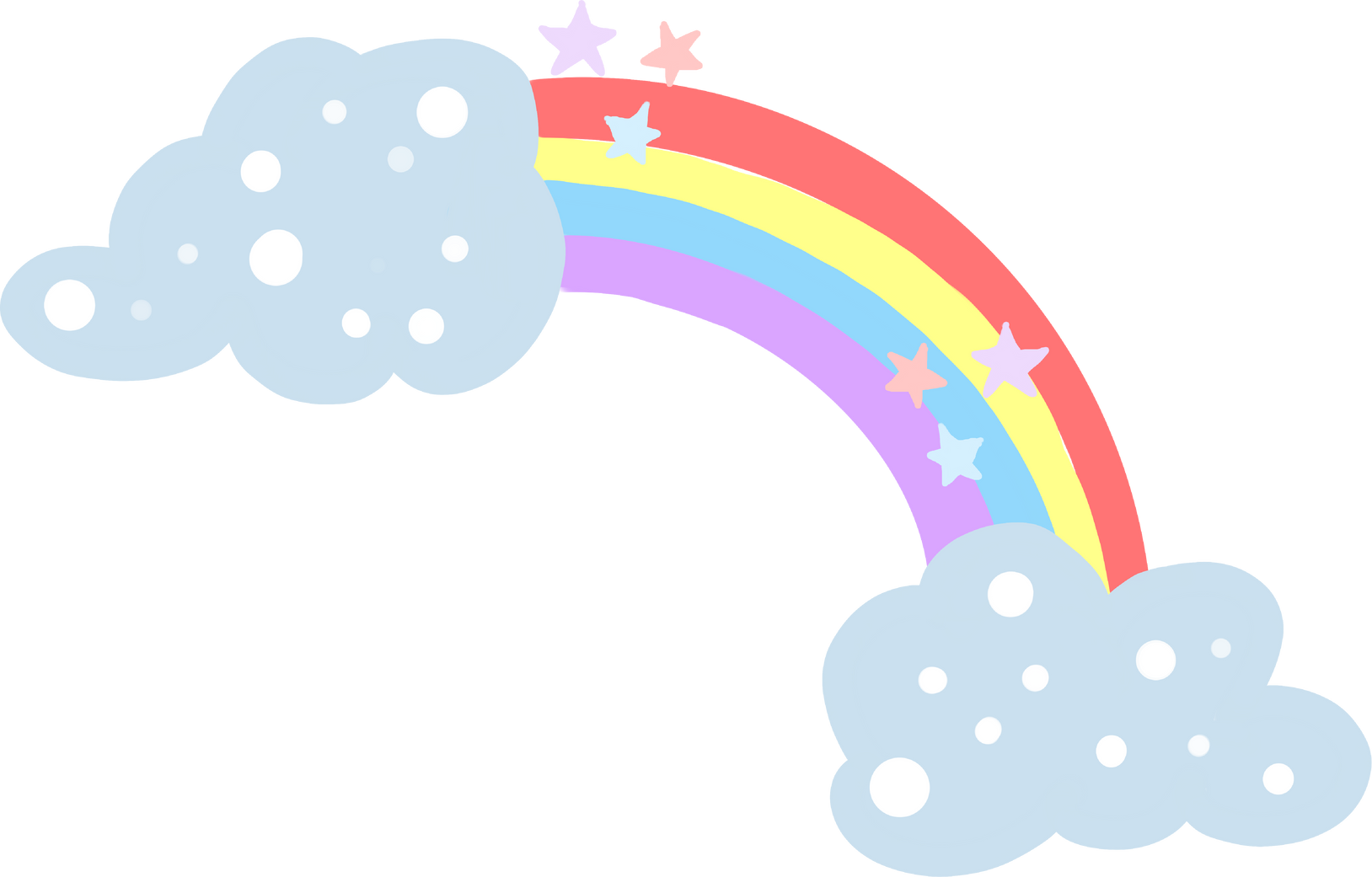 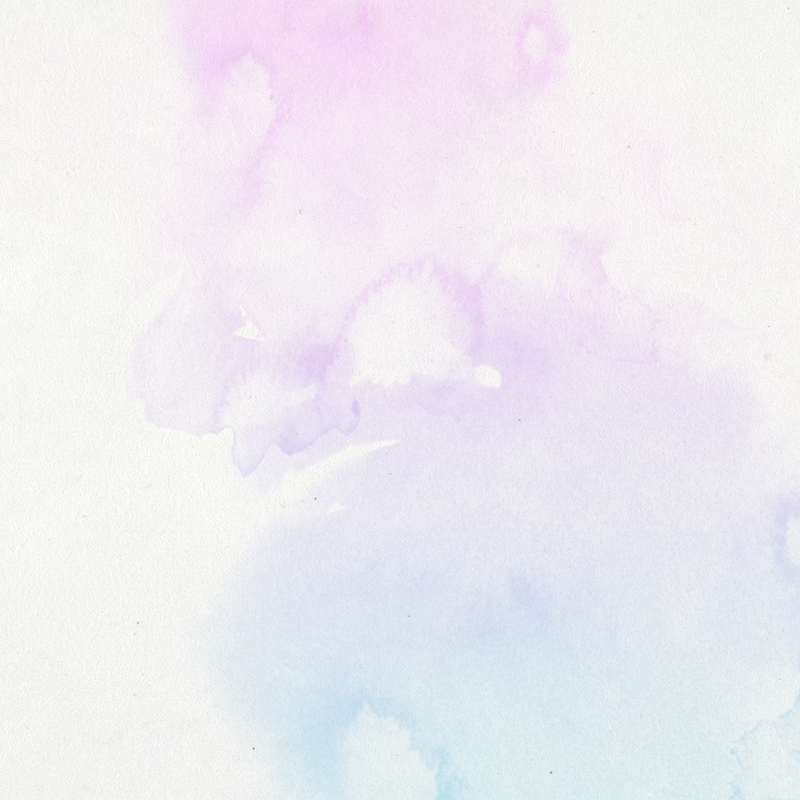 JOIN US TO CELEBRATE
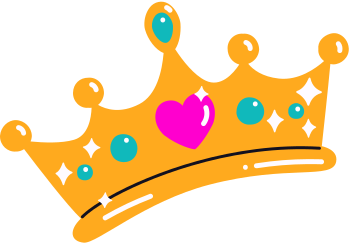 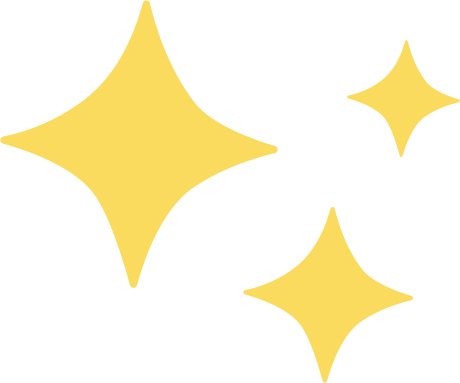 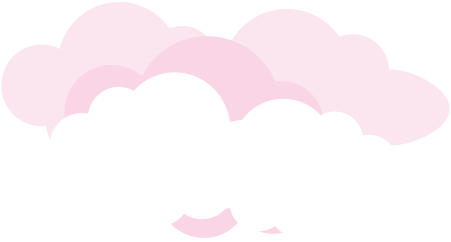 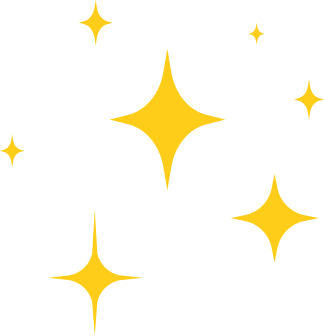 Alexa's
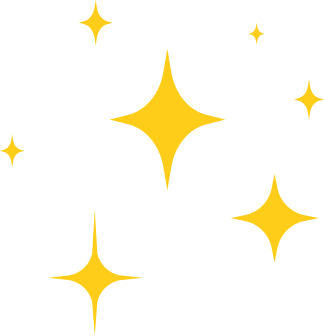 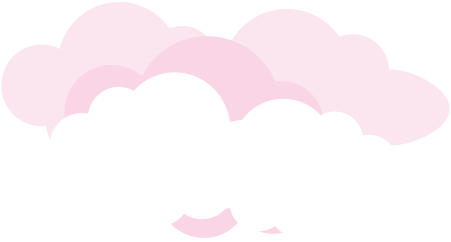 4th
Birthday
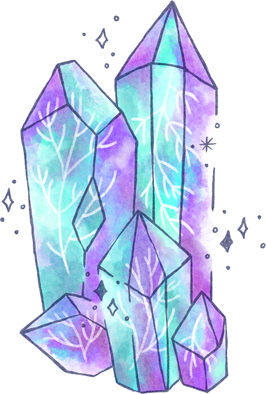 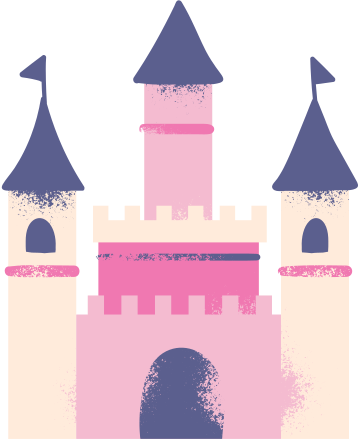 12
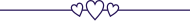 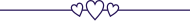 August
Saturday
3 pm
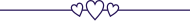 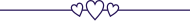 123 Anywhere St., Any City
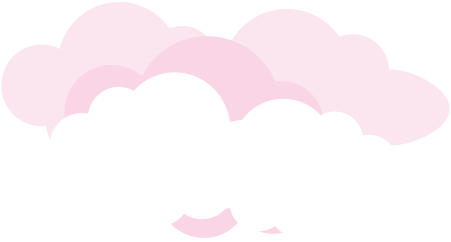 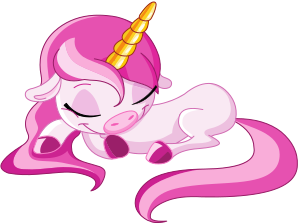 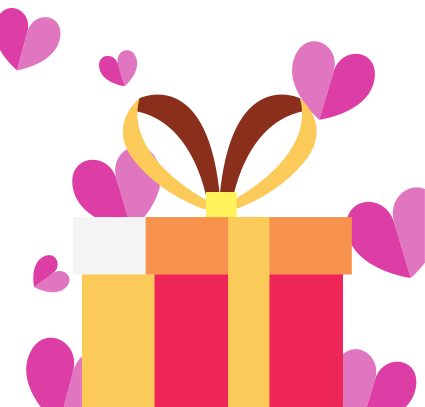 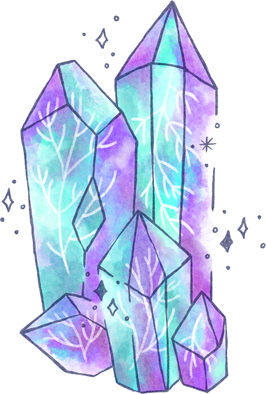 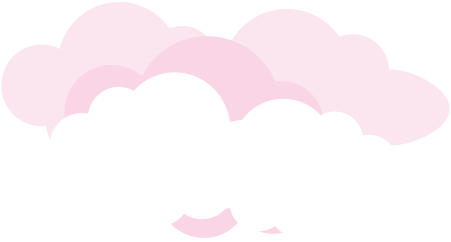 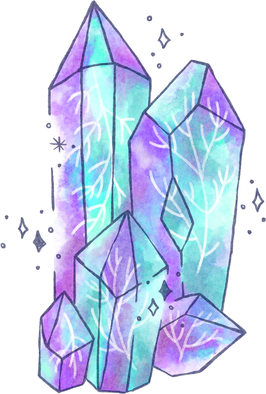 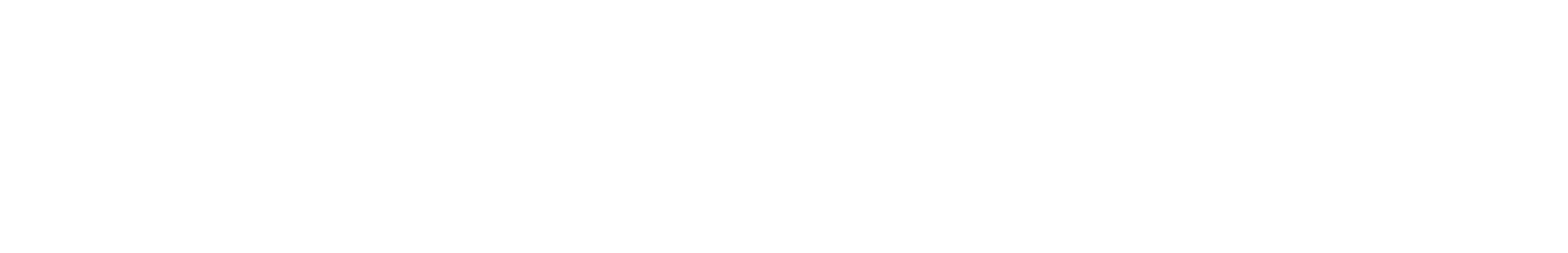 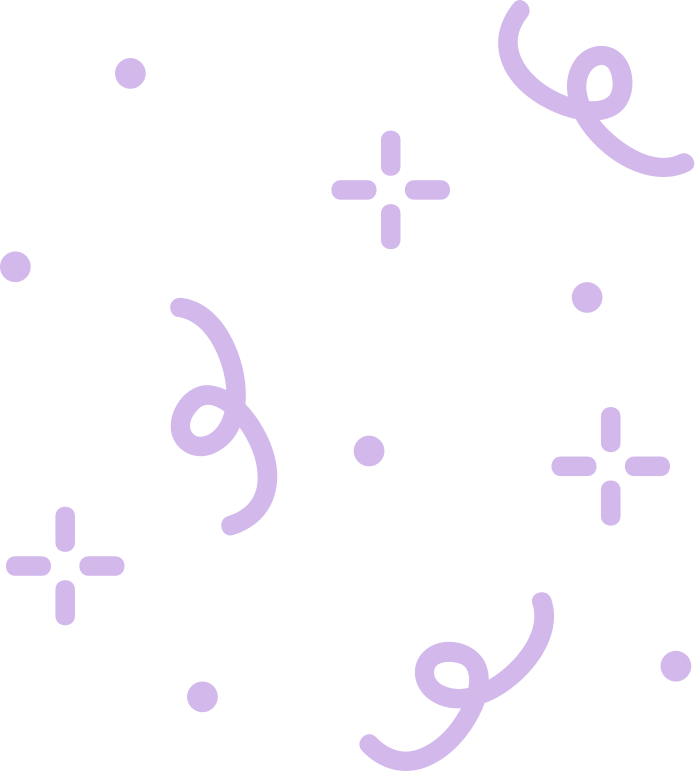 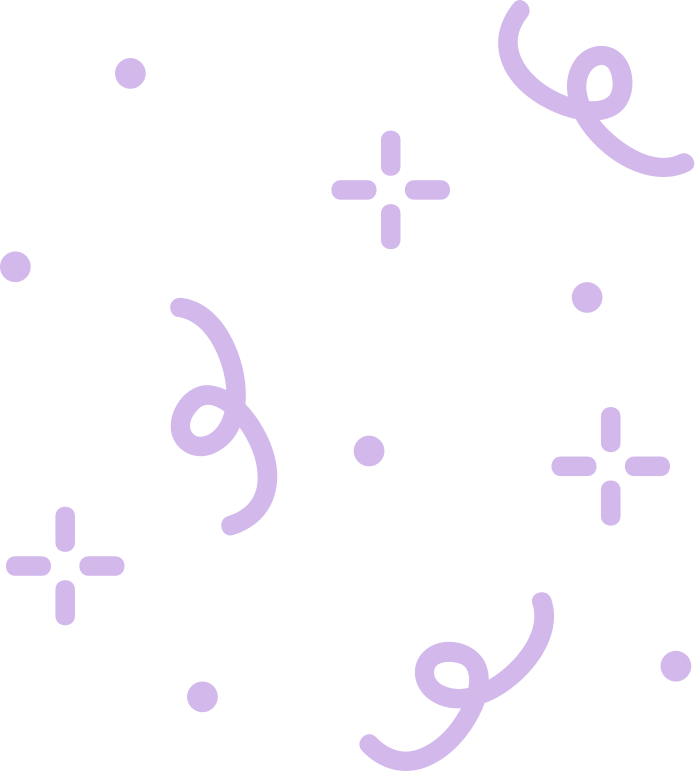 You are invited!
ADORA TURNS 2!
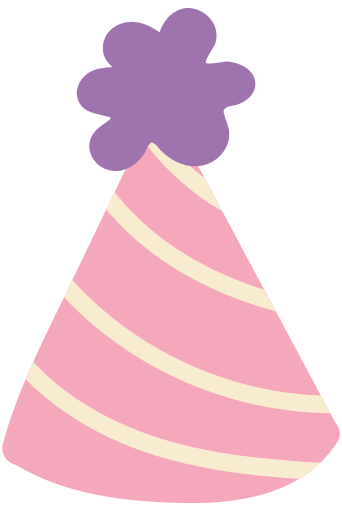 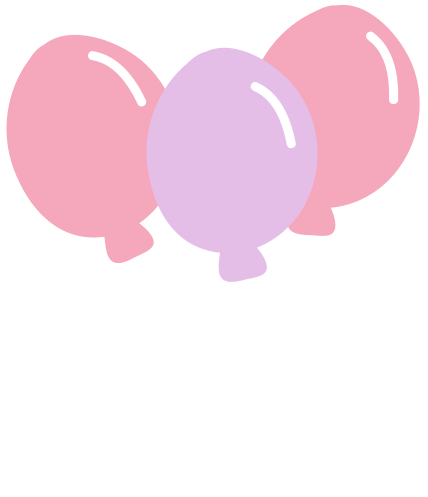 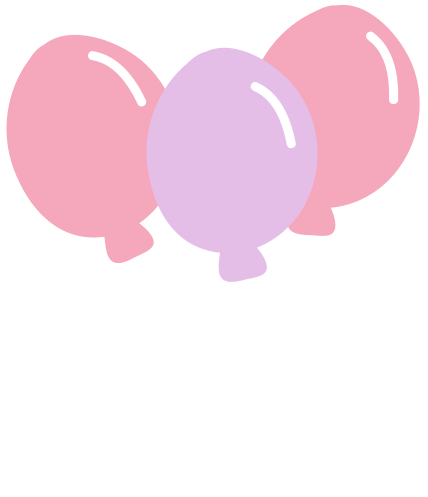 October 21
Saturday at 3 PM
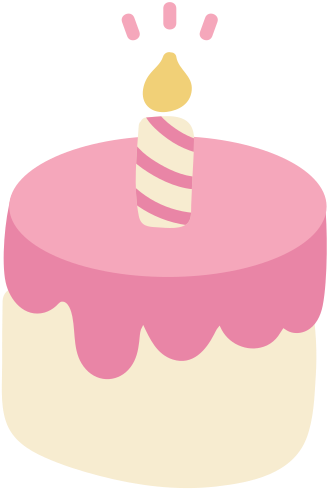 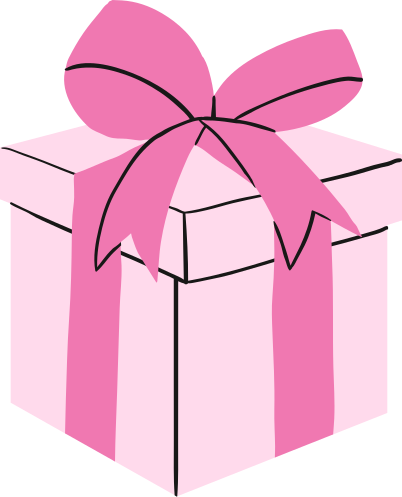 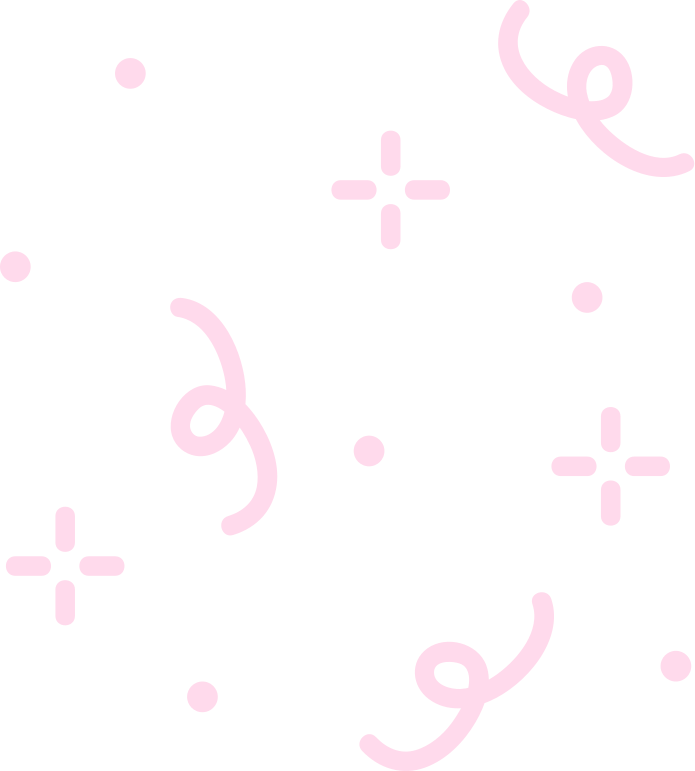 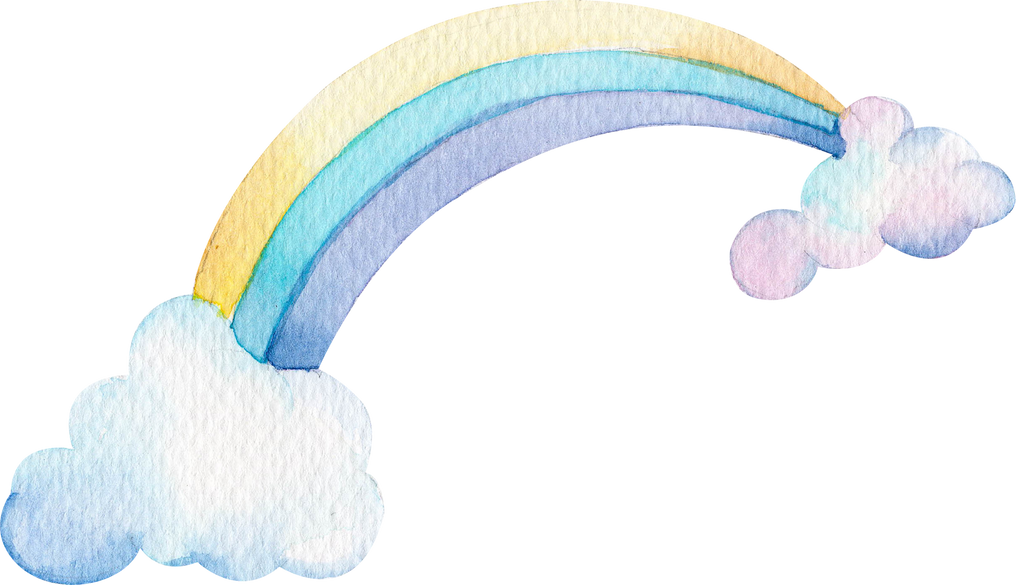 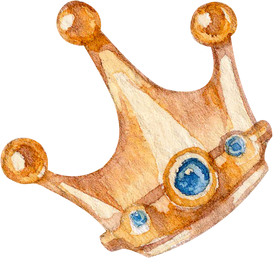 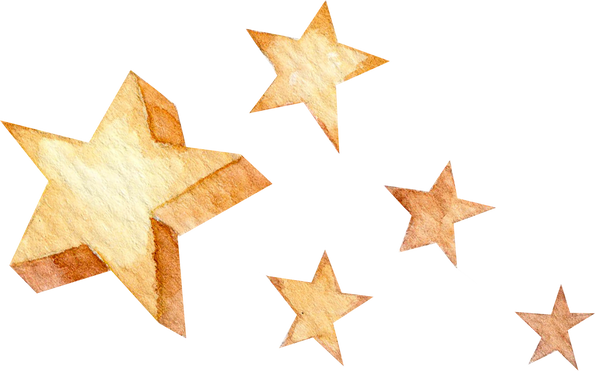 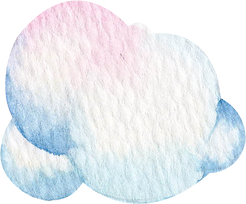 ALINDA
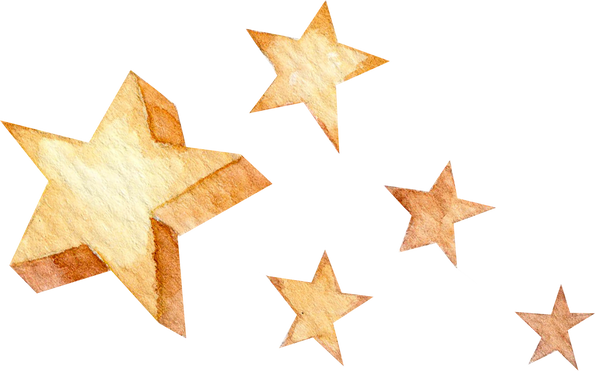 BIRTHDAY
24
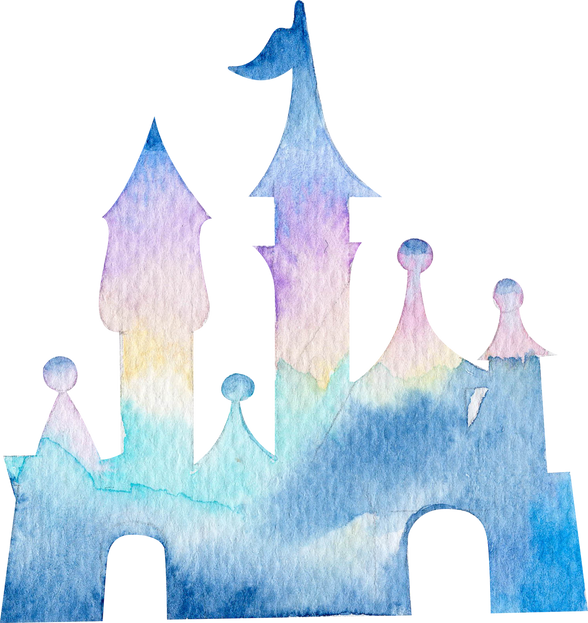 JUNE
2 PM
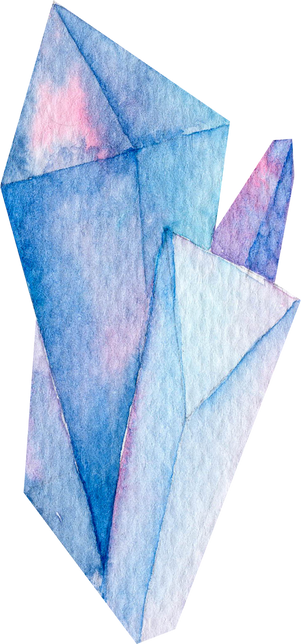 123 Anywhere St., Any City, ST 12345
RSVP TO ALINDA
123-456-7890
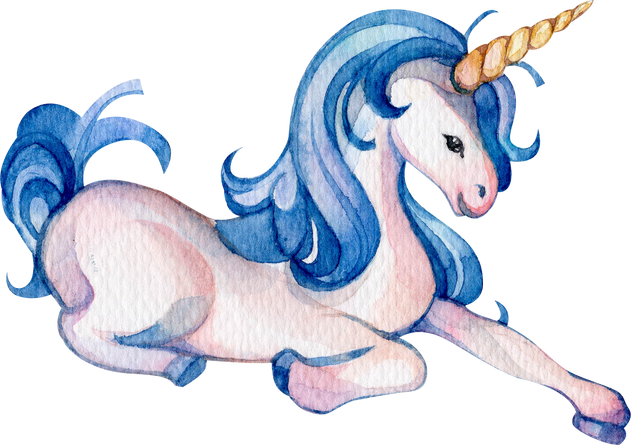 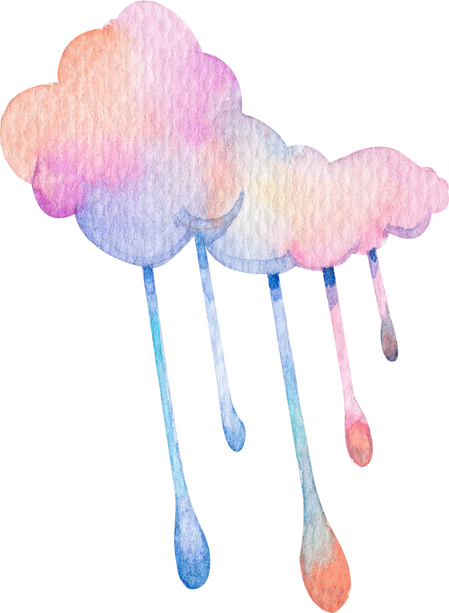 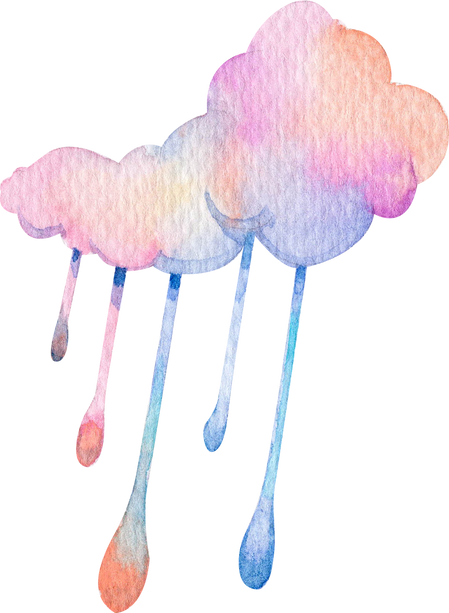 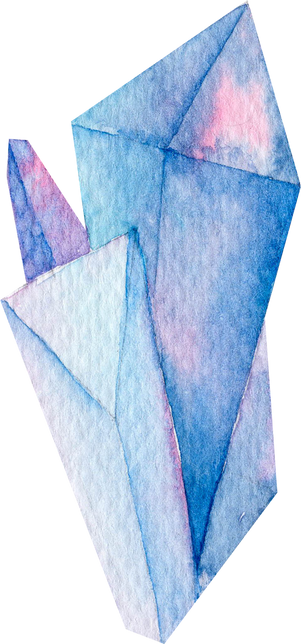 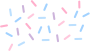 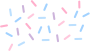 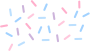 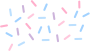 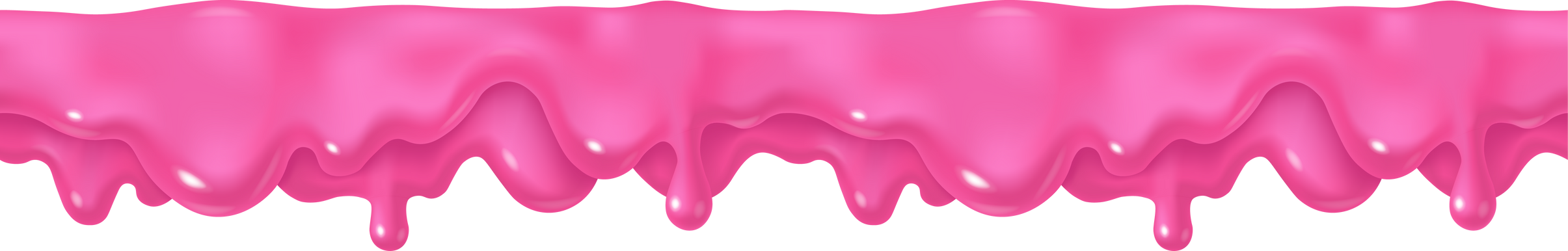 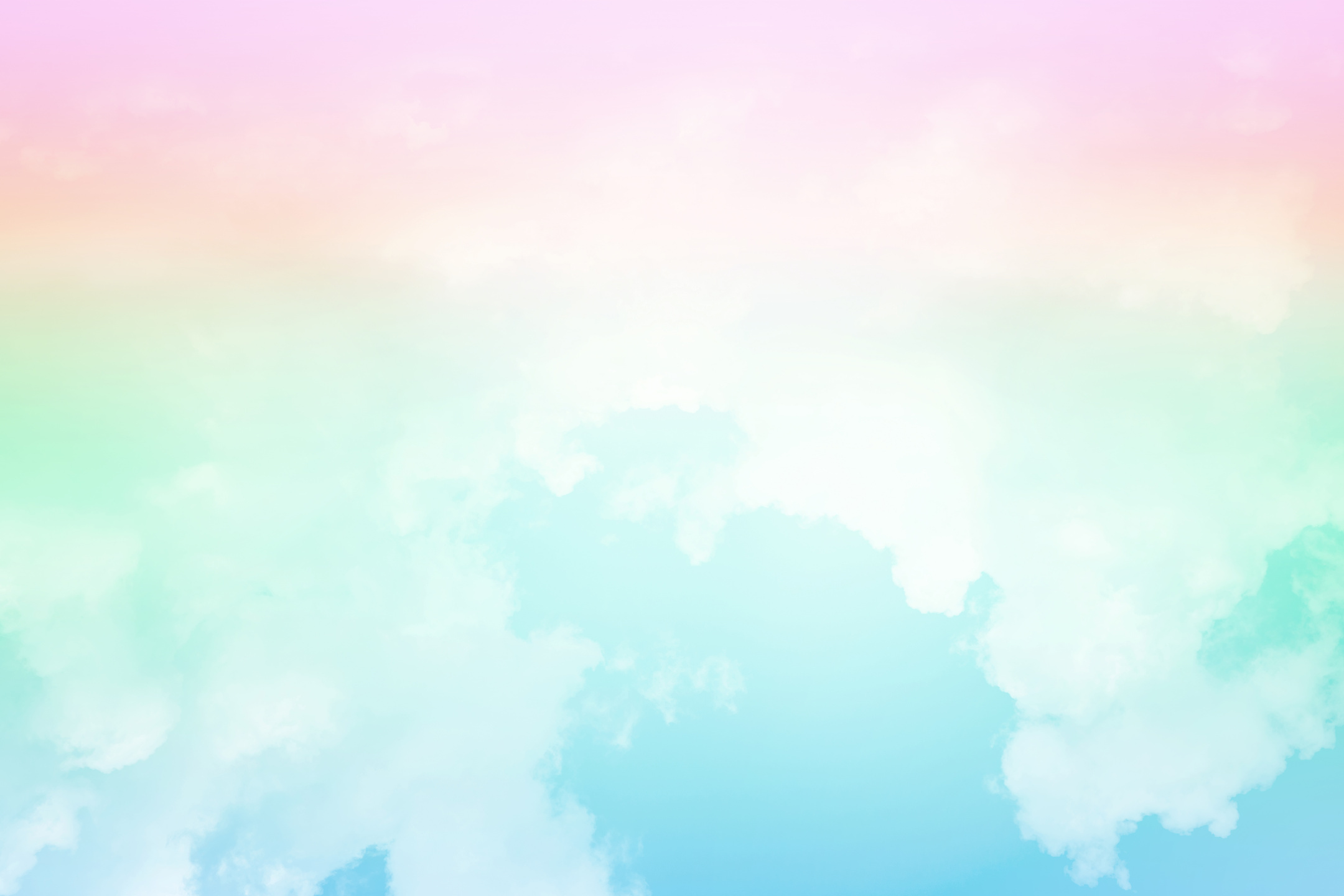 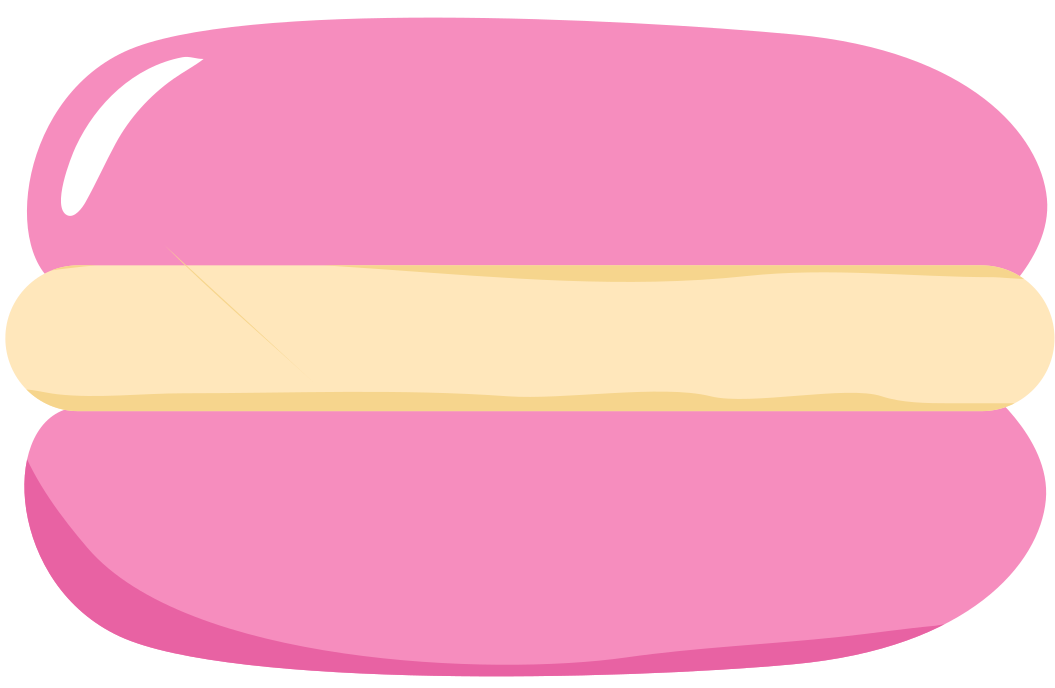 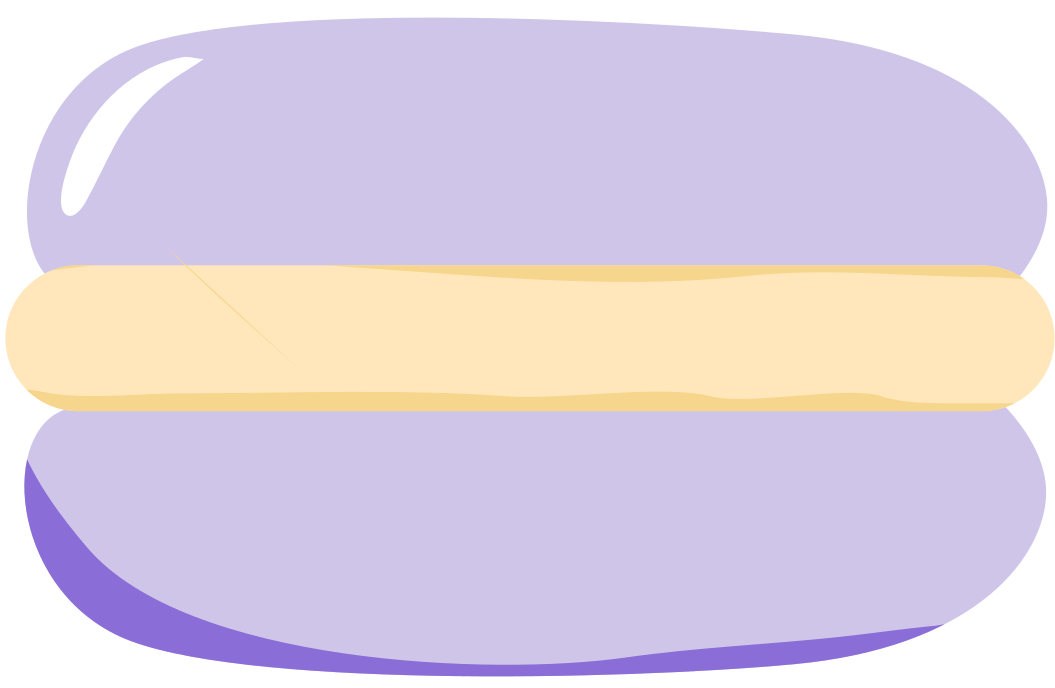 JOIN US FOR A SWEET CELEBRATION OF
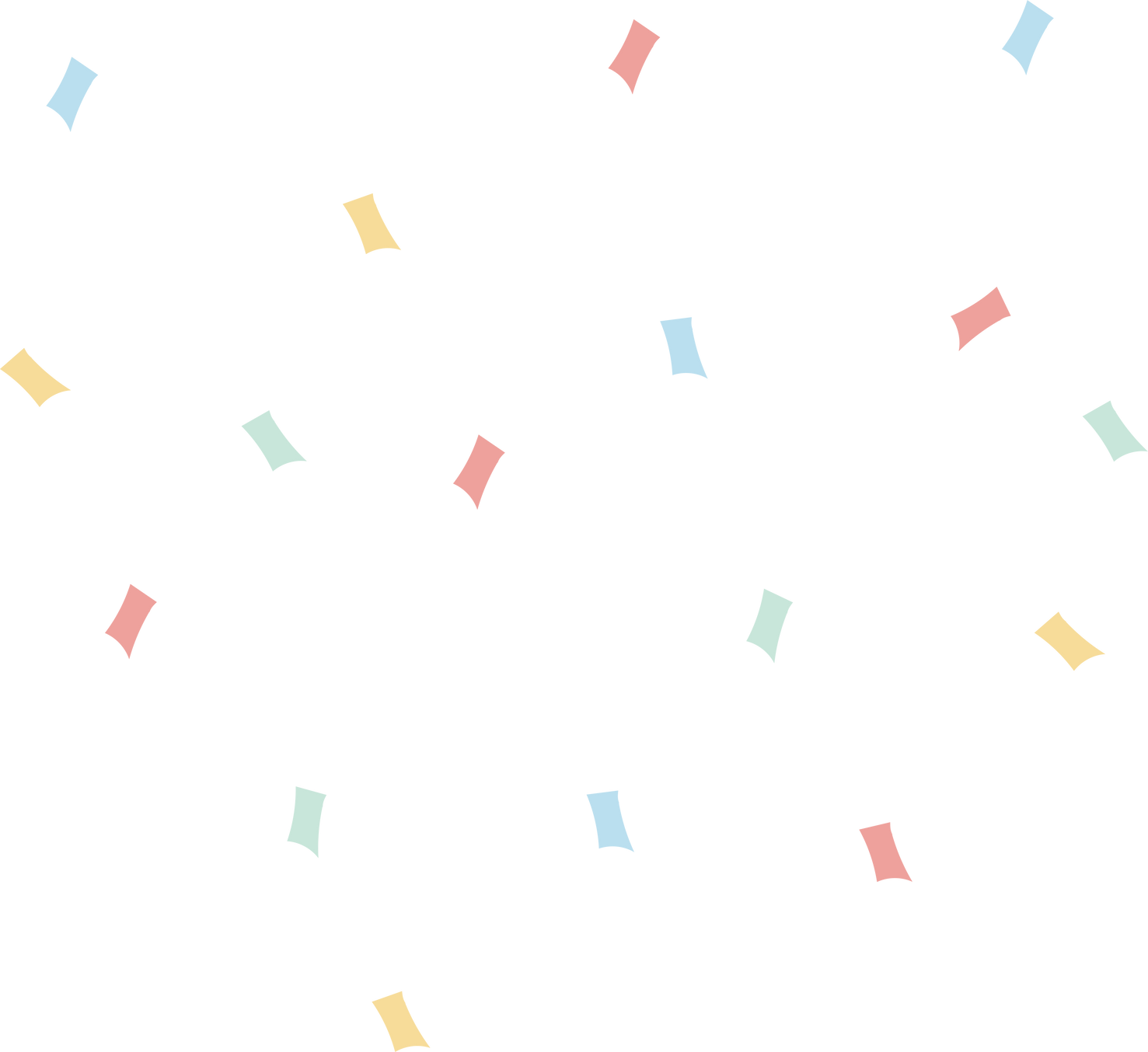 Adeline's
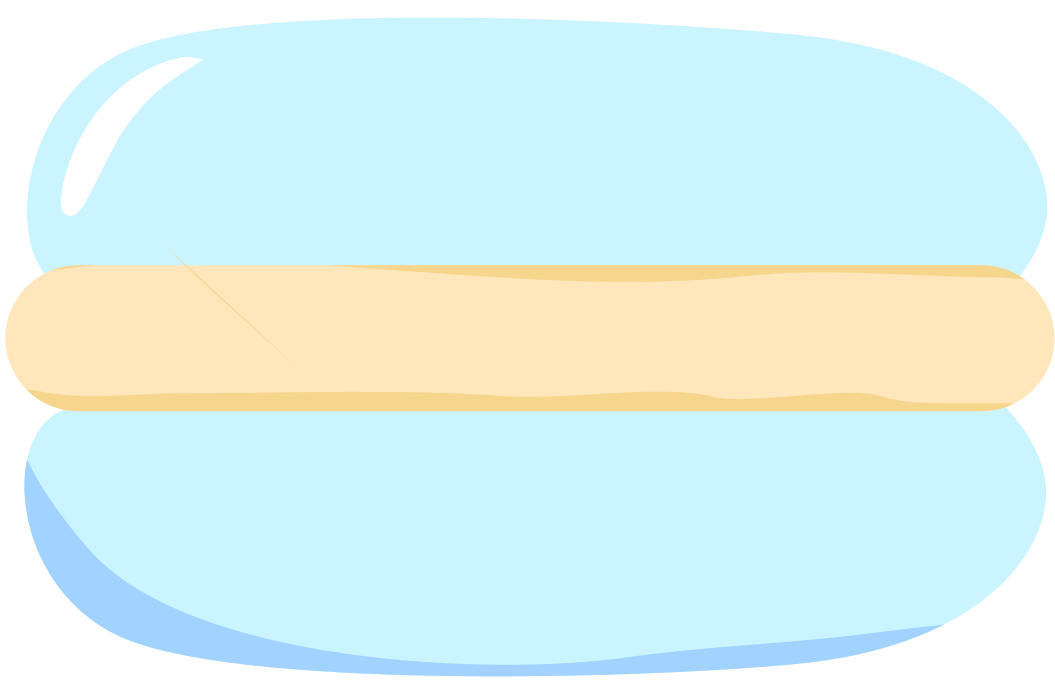 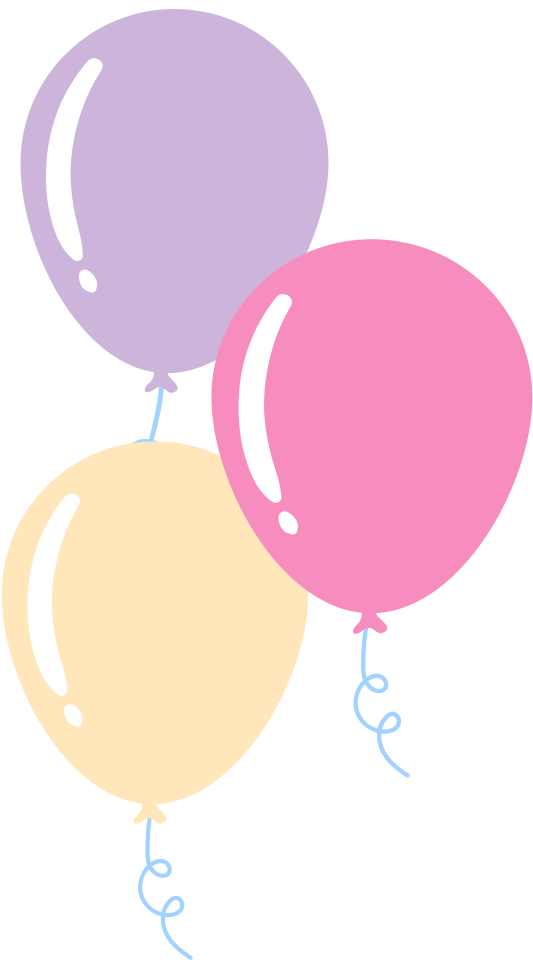 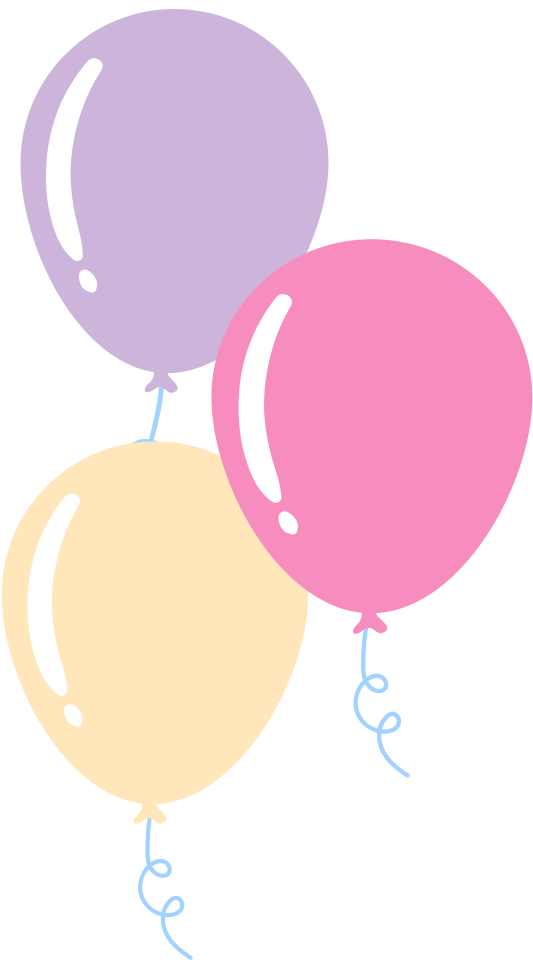 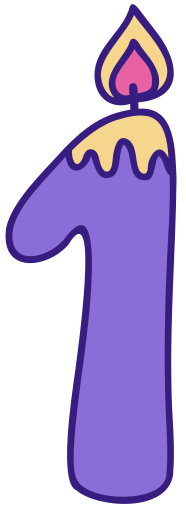 st Birthday
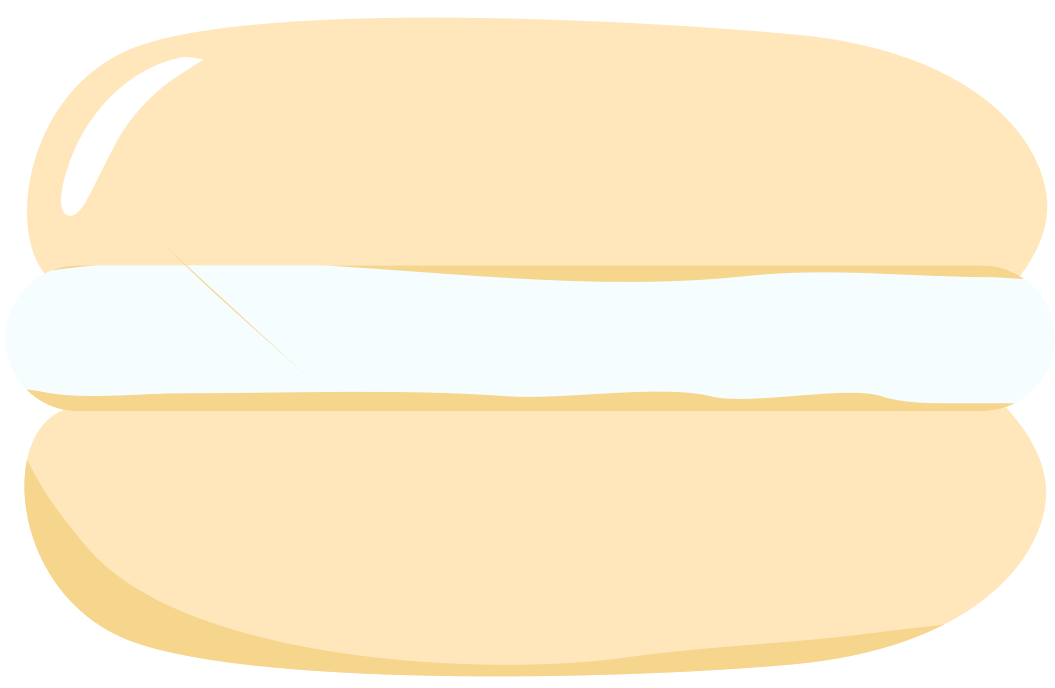 3rd
AT 3:00 PM
AUGUST
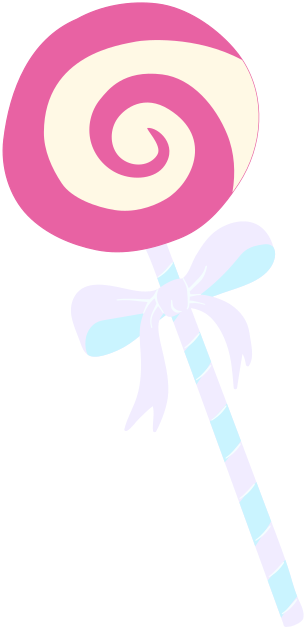 123 ANYWHERE ST., ANY CITY
RECEPTION TO FOLLOW AT
123 ANYWHERE ST., ANY CITY
4:00 PM
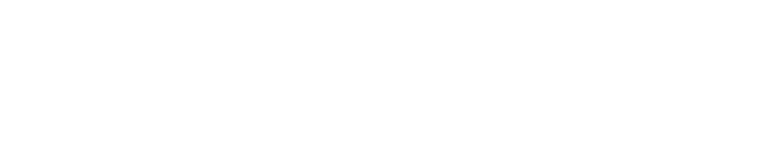 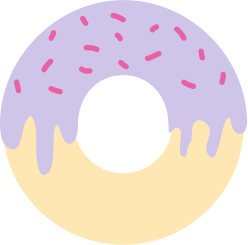 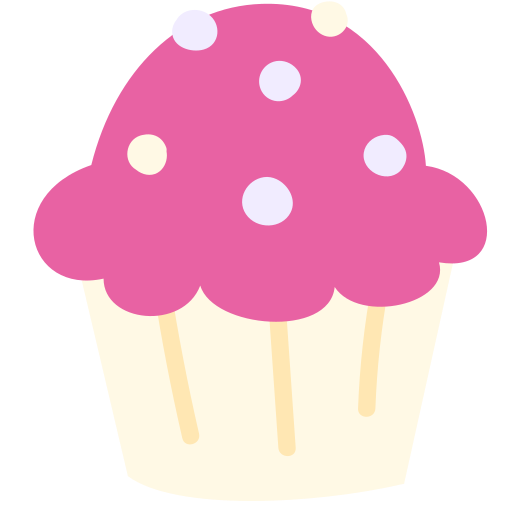 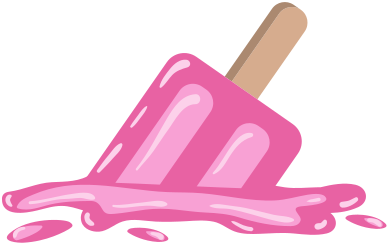 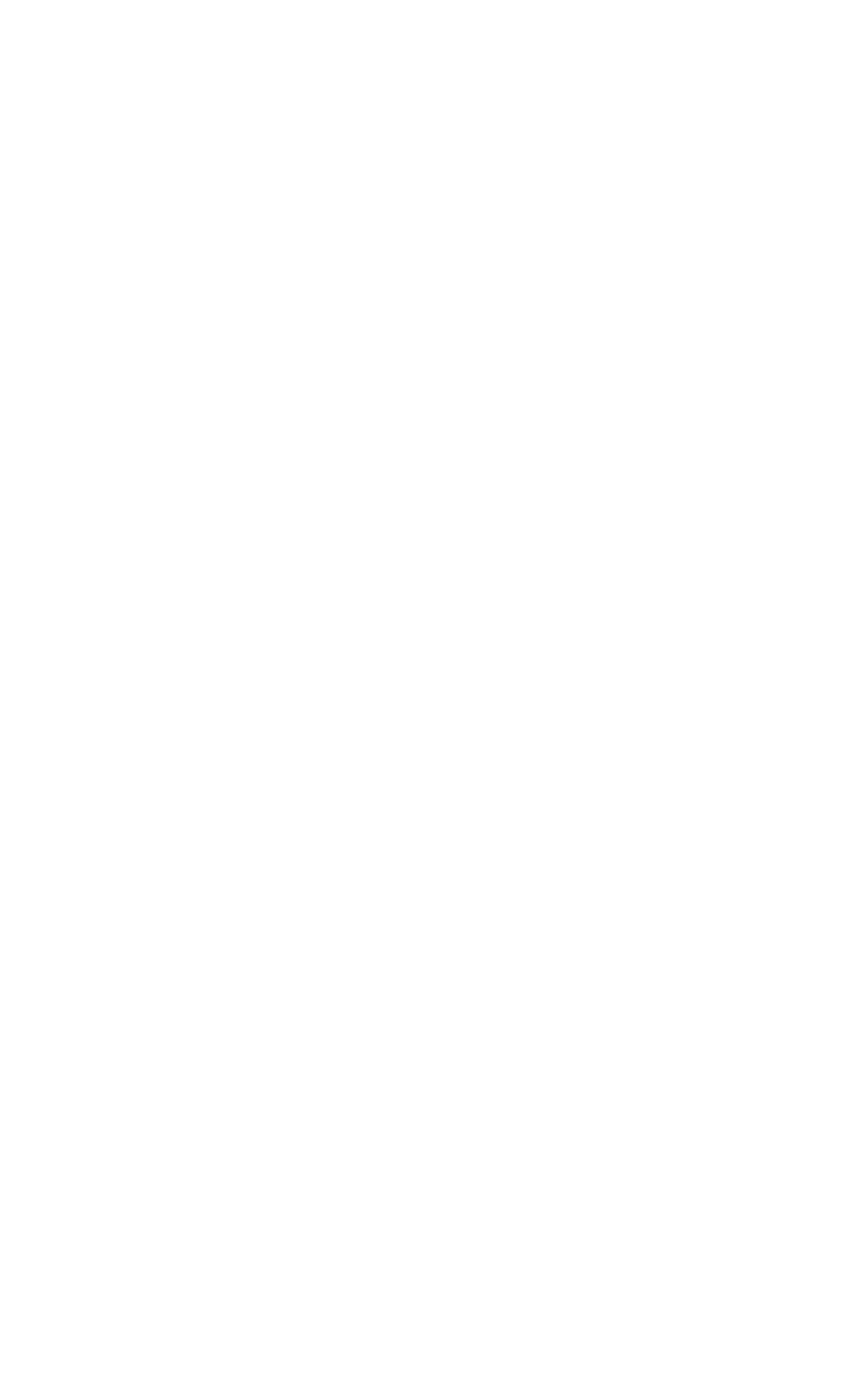 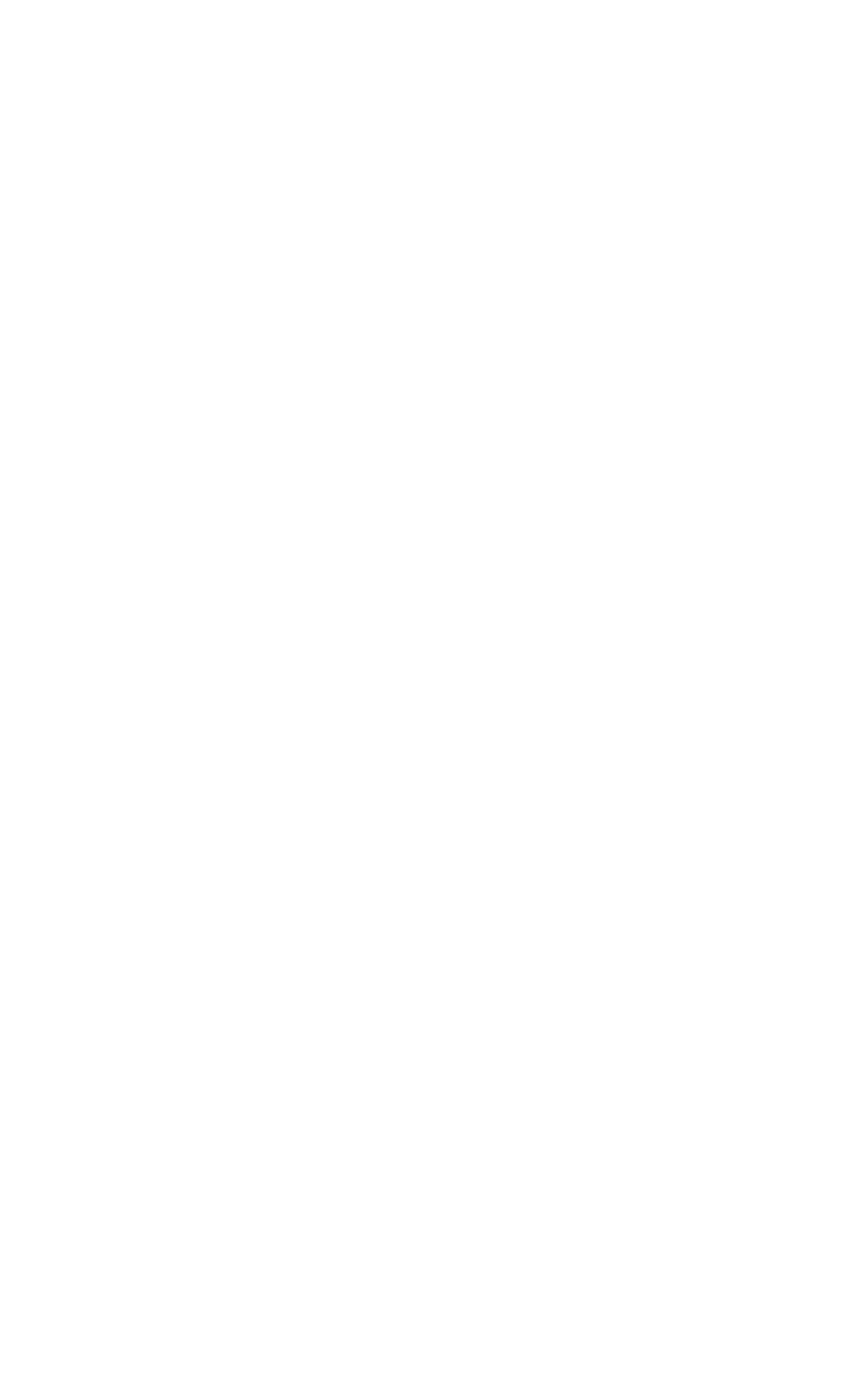 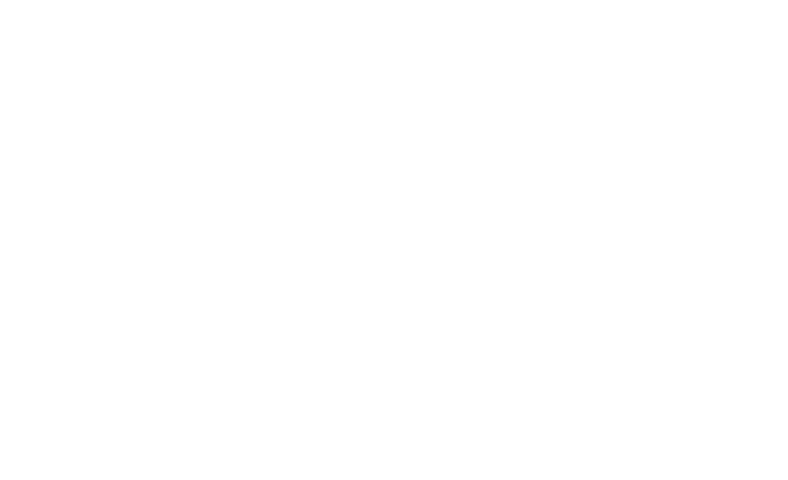 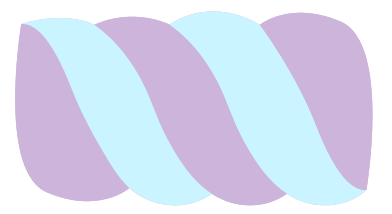 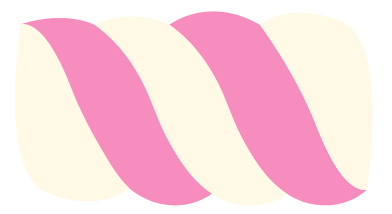 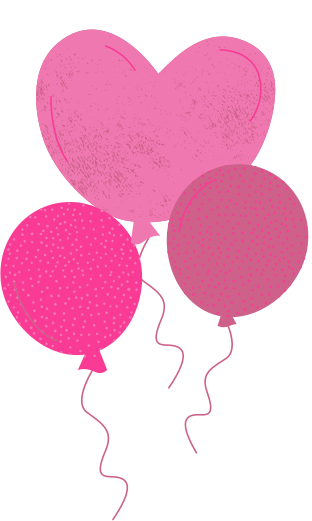 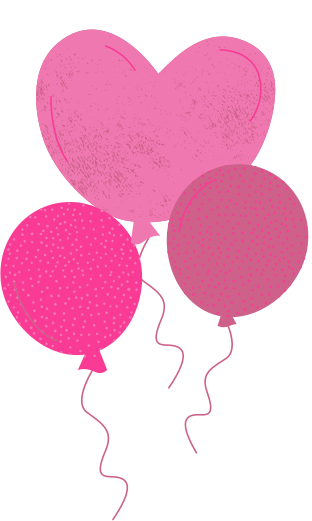 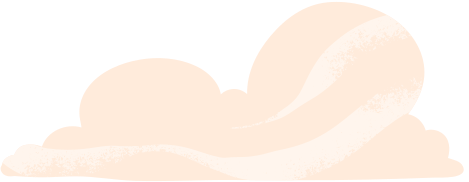 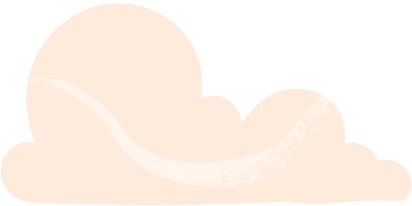 BIRTHDAY PARTY
Julianna Silva
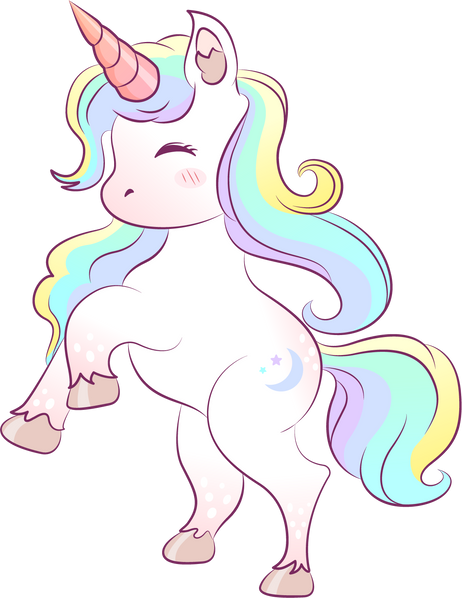 23
January |         | 3PM
123 Anywhere St.,Any City
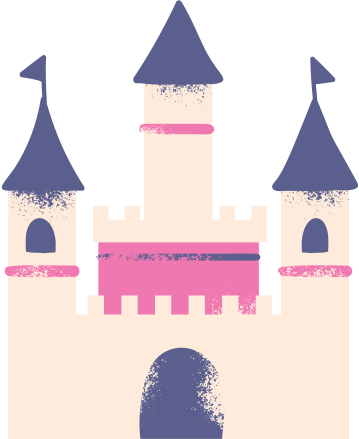 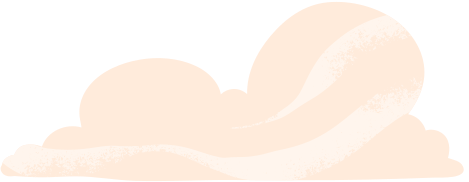 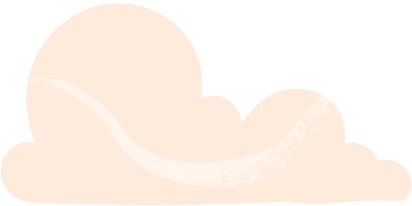 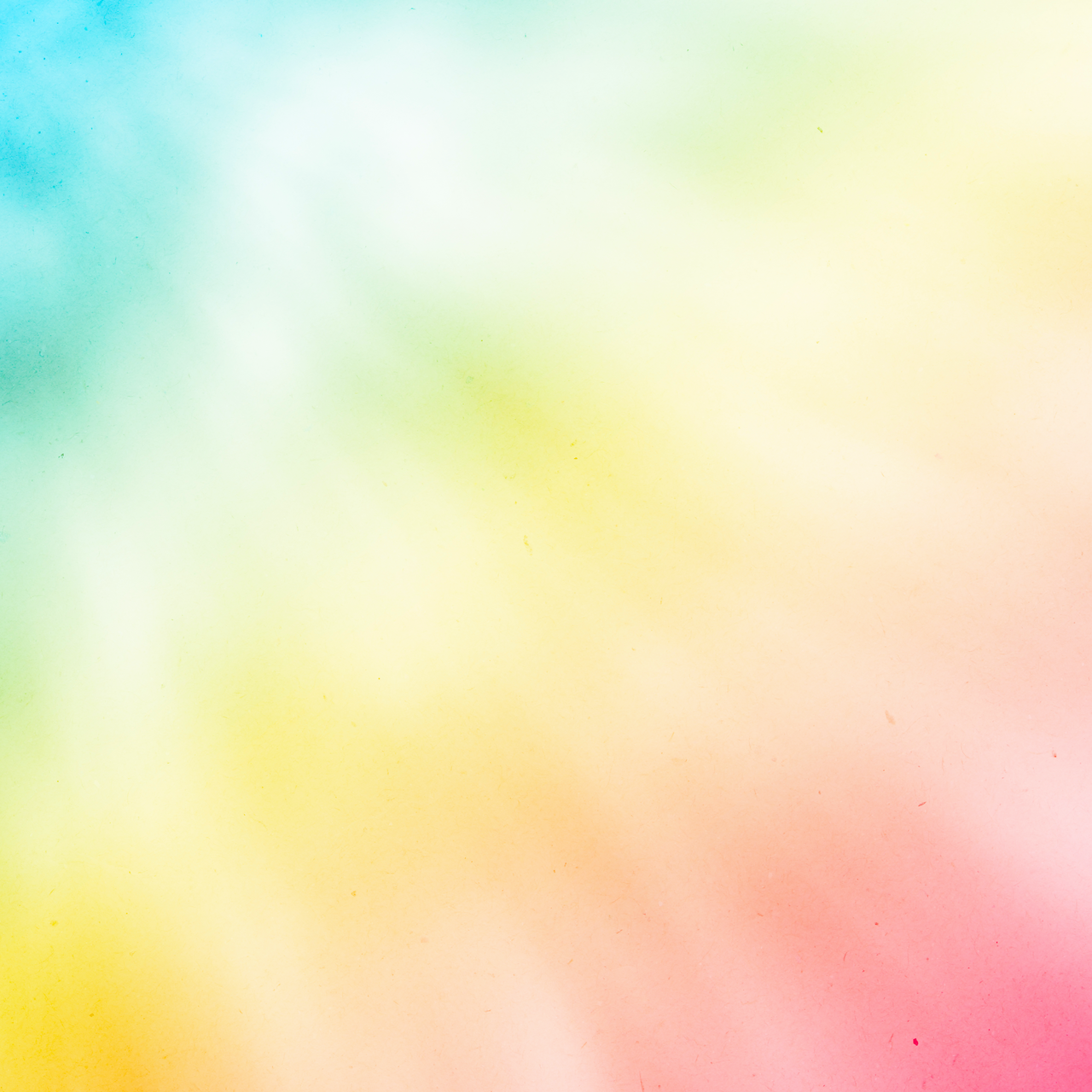 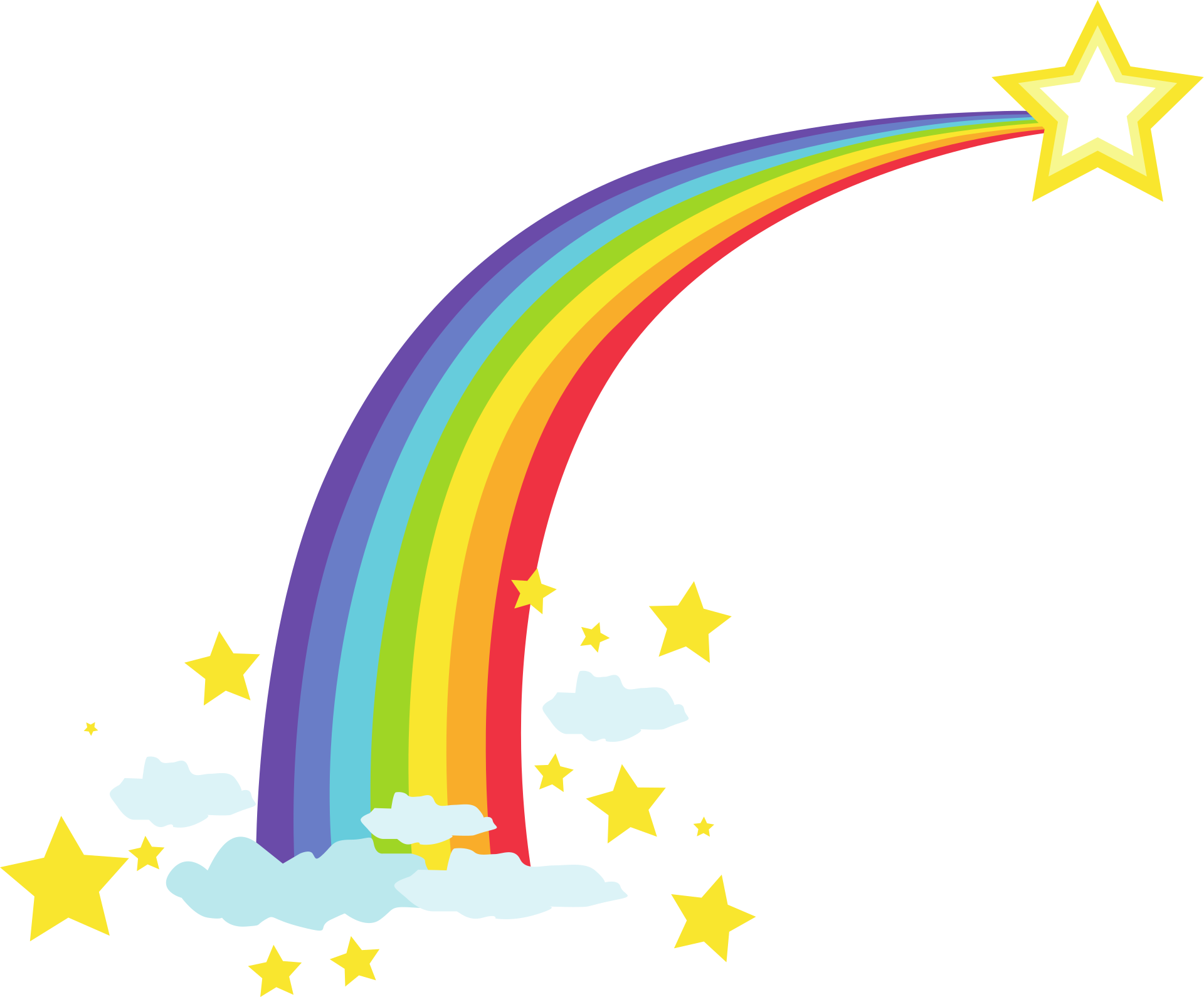 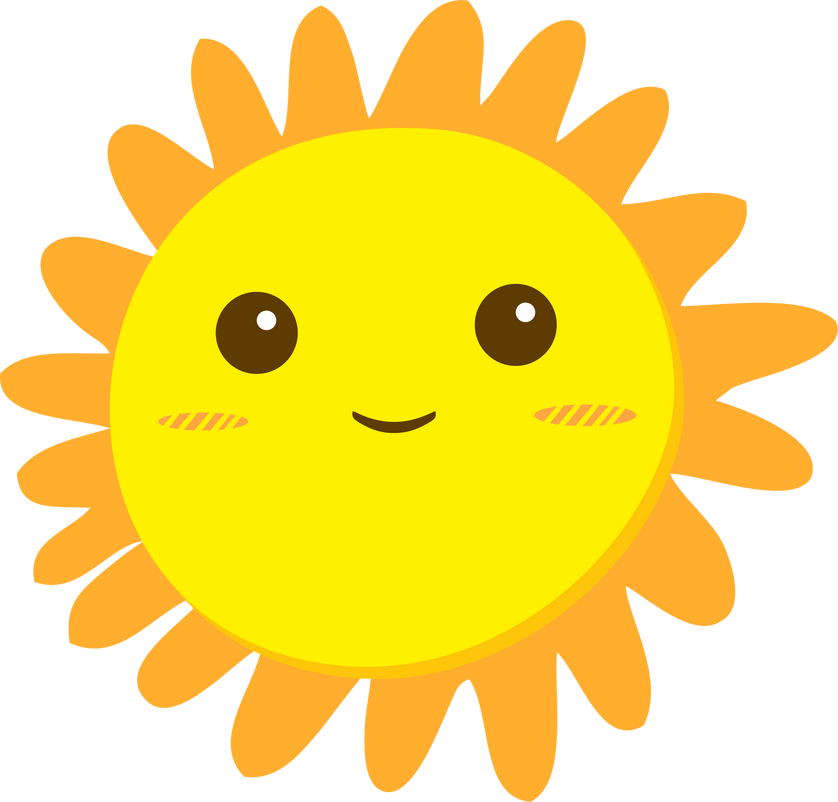 Birthday
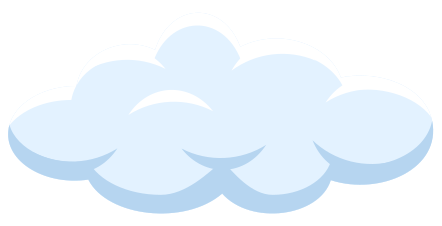 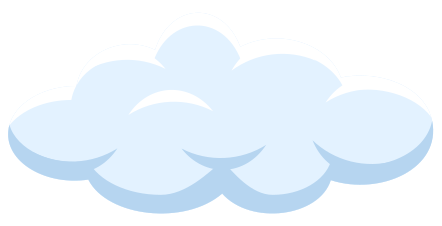 Party
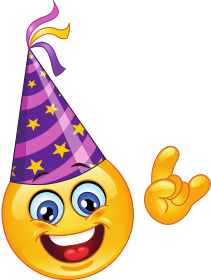 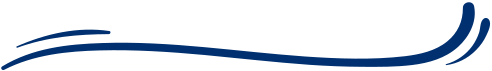 10th
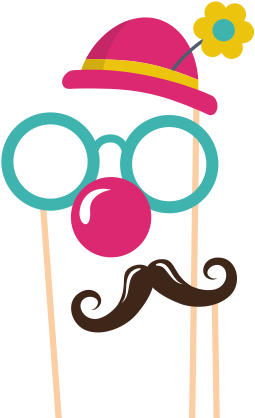 Drew Feig
16 May, 2023
123 Anywhere St., Any City
Lorem ipsum dolor sit amet, consectetur adipiscing elit. Vestibulum dictum semper enim, vitae maximus massa lobortis sit amet. Nulla facilisi. Nullam finibus sagittis mattis
@reallygreatsite
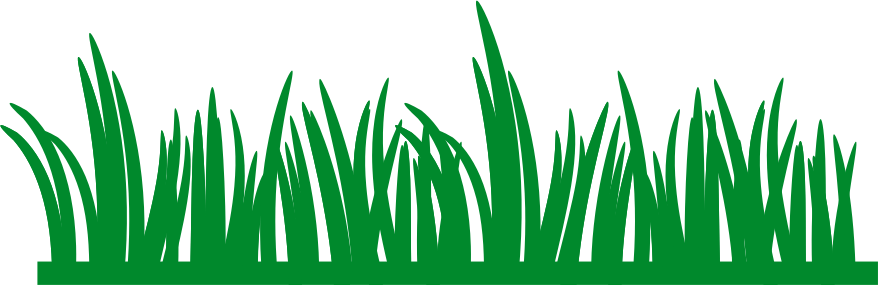 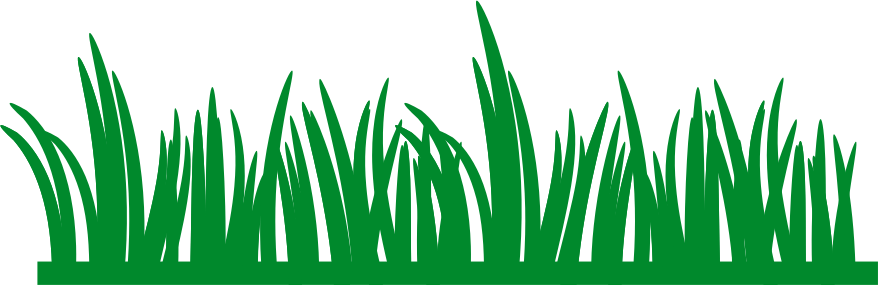 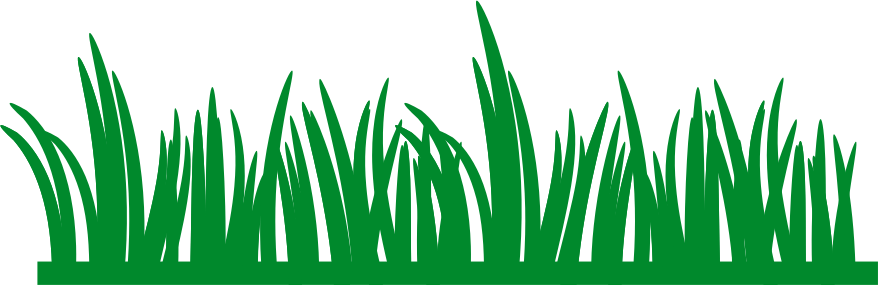 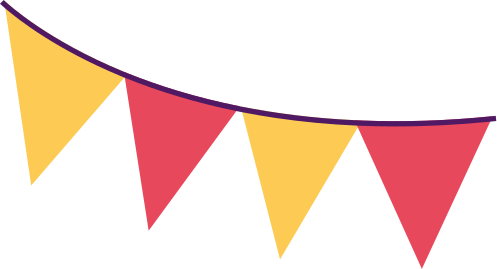 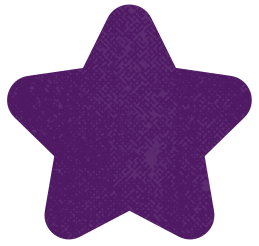 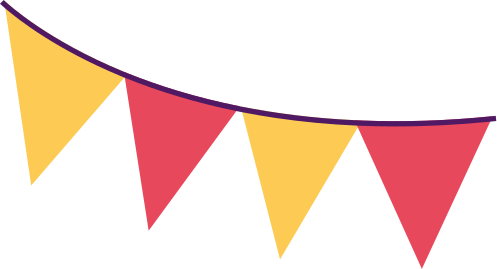 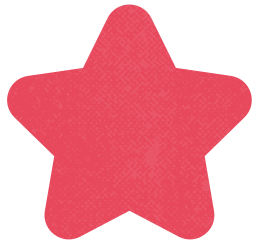 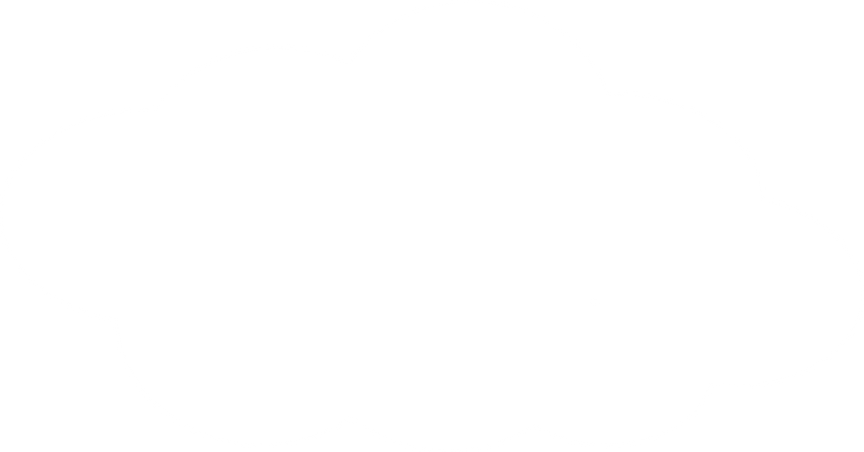 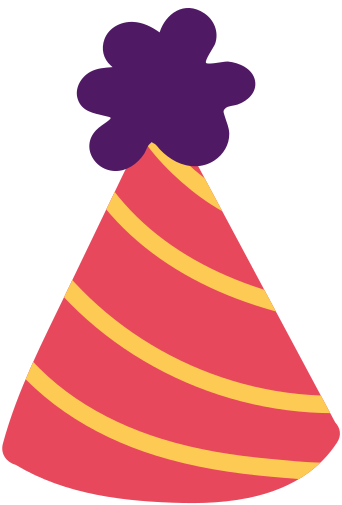 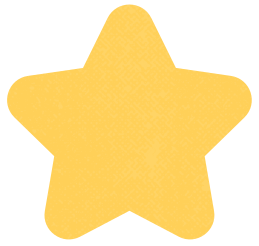 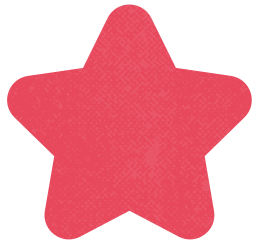 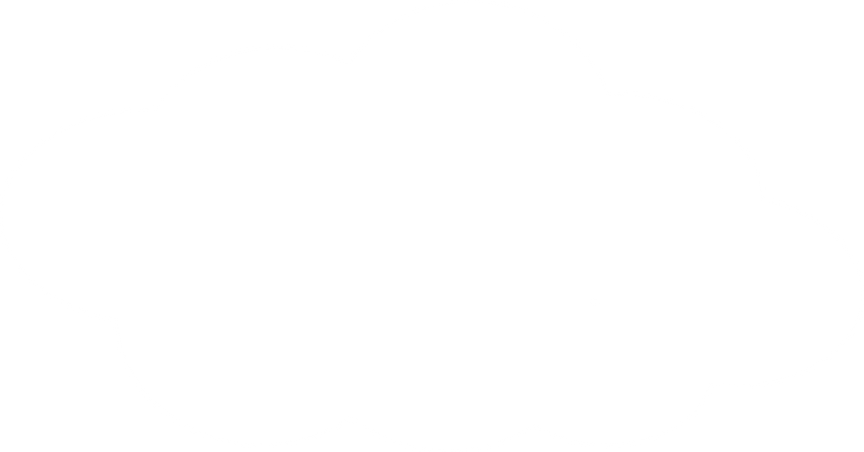 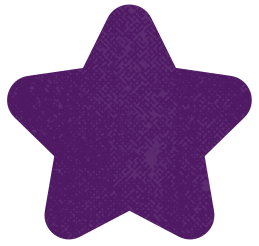 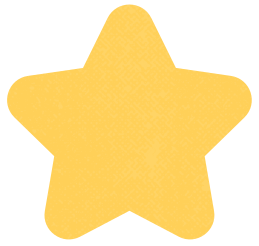 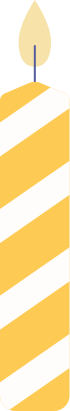 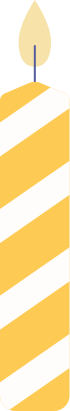 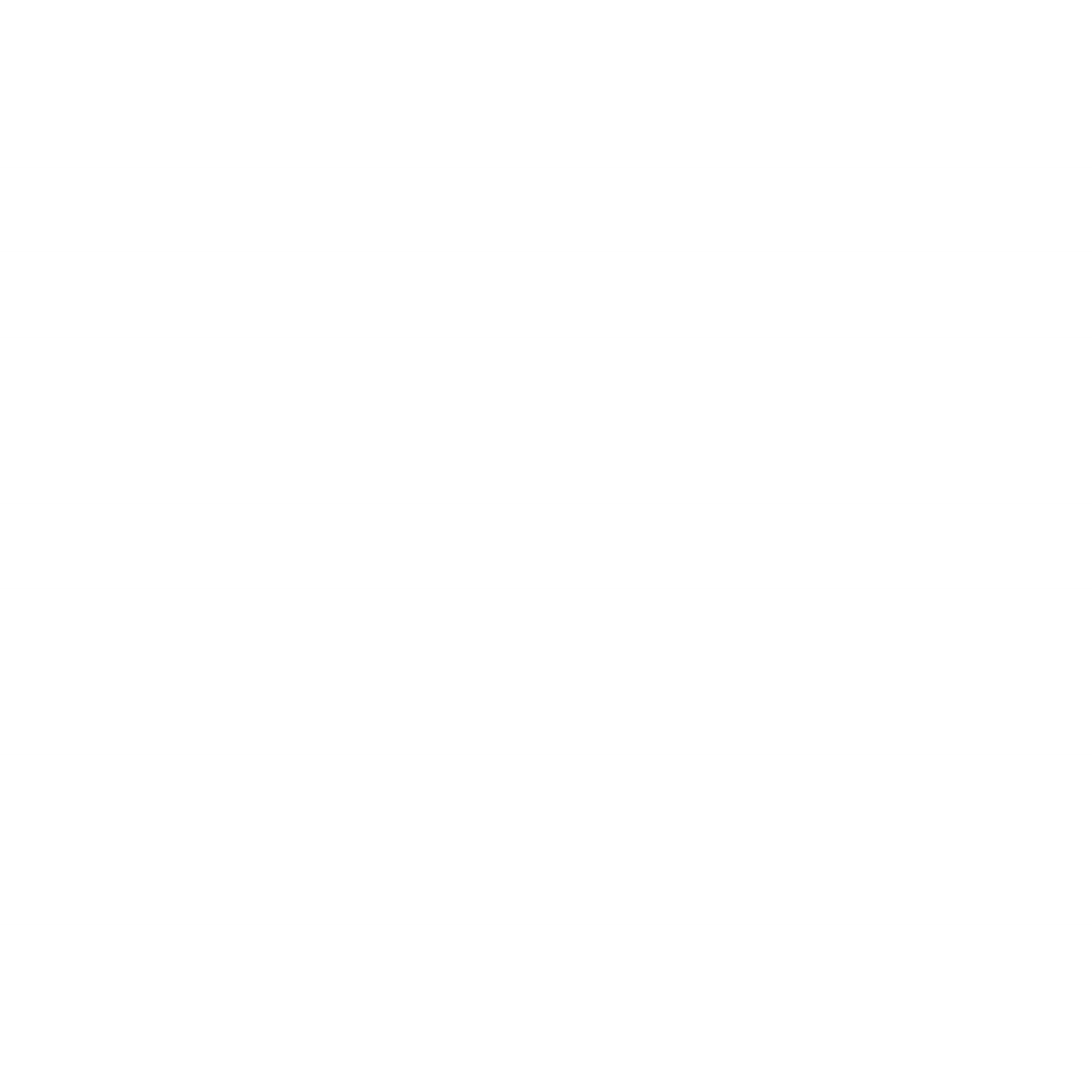 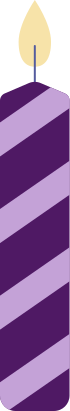 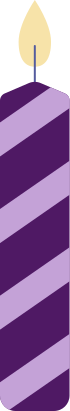 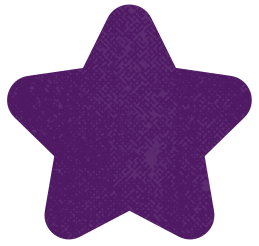 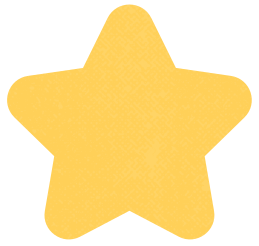 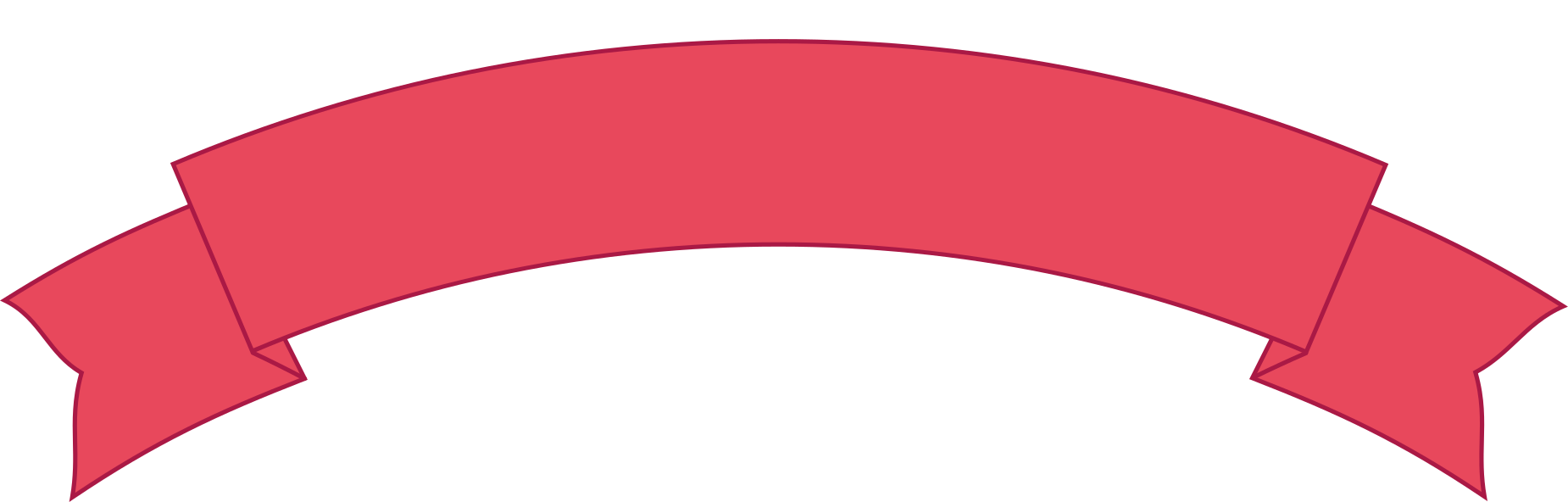 Olivia's
BIRTHDAY
COME AND 
CELEBRATE WITH US
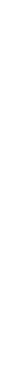 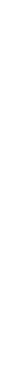 JUL 11 - 3:00 P.M.
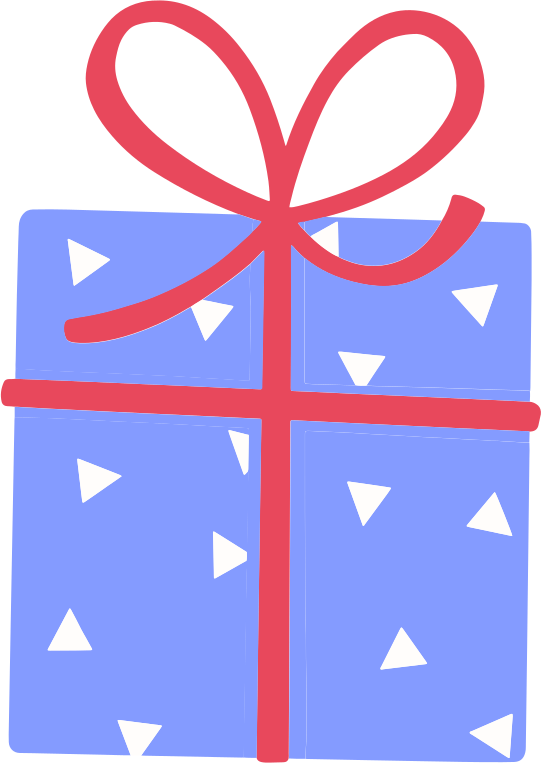 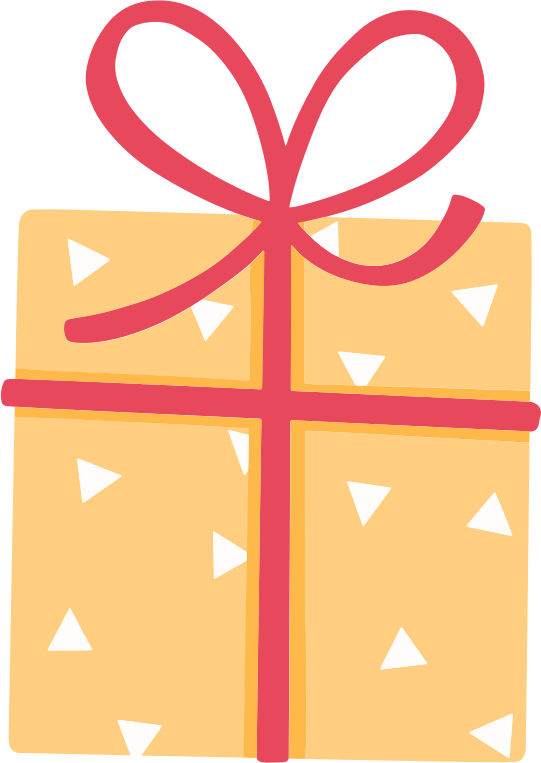 123 ANYWHERE ST., ANY CITY.
RVSP: 123-456-7890
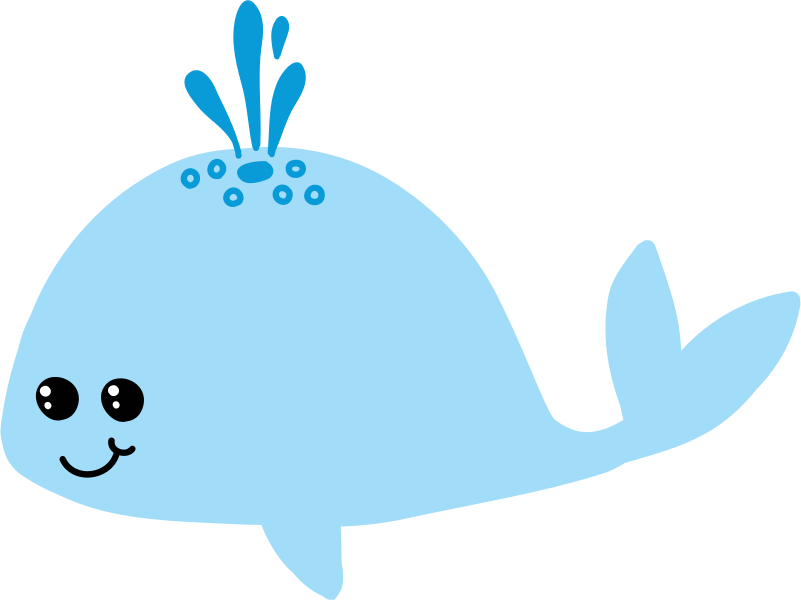 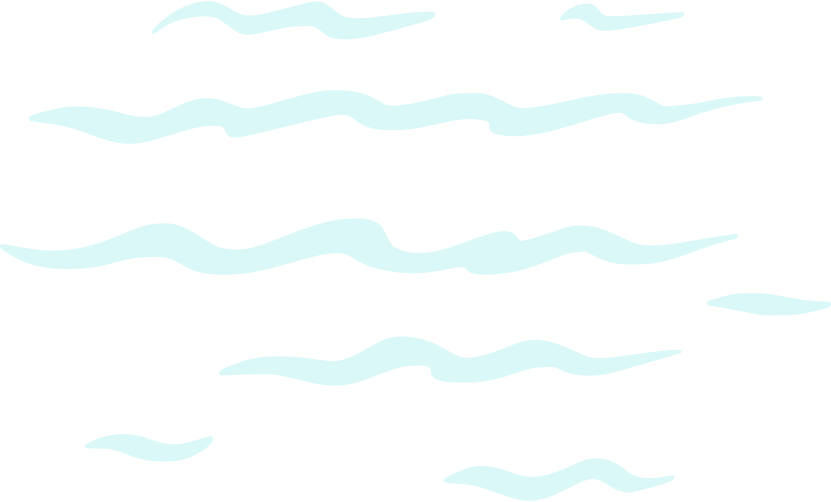 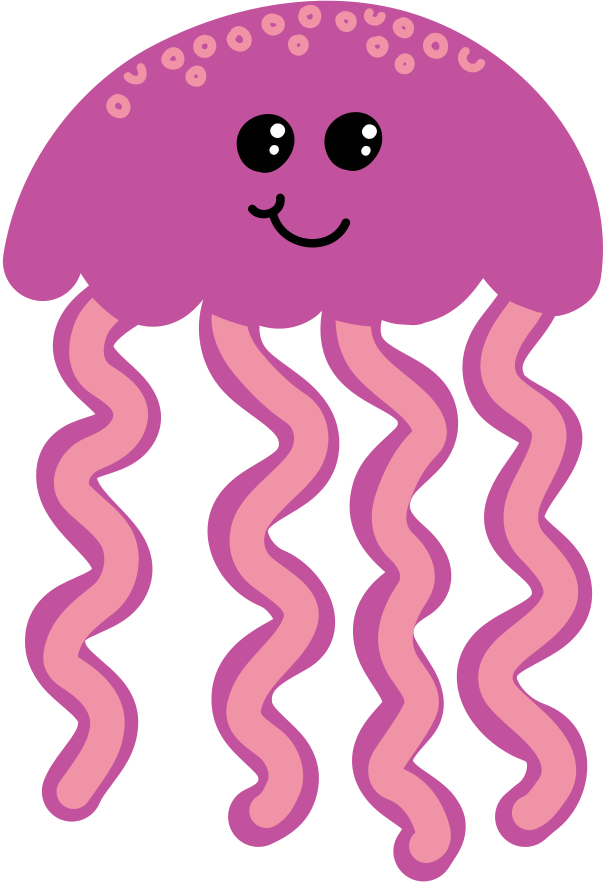 You’re invited to
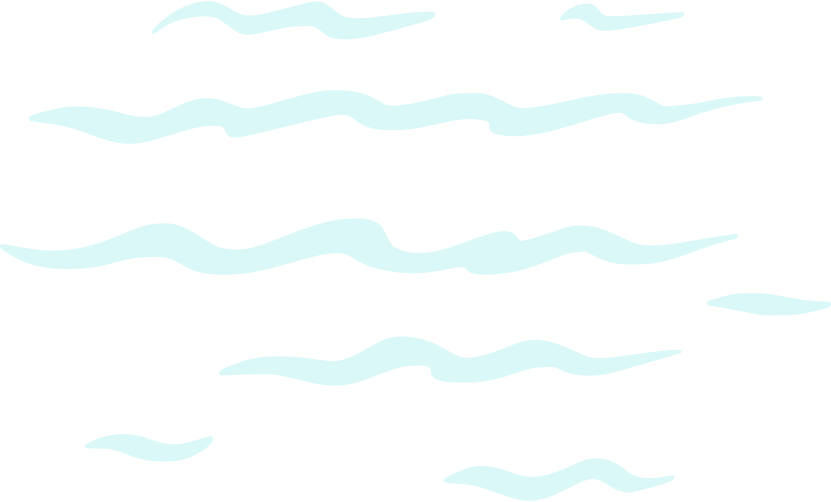 Caroline's
FIRST BIRTHDAY
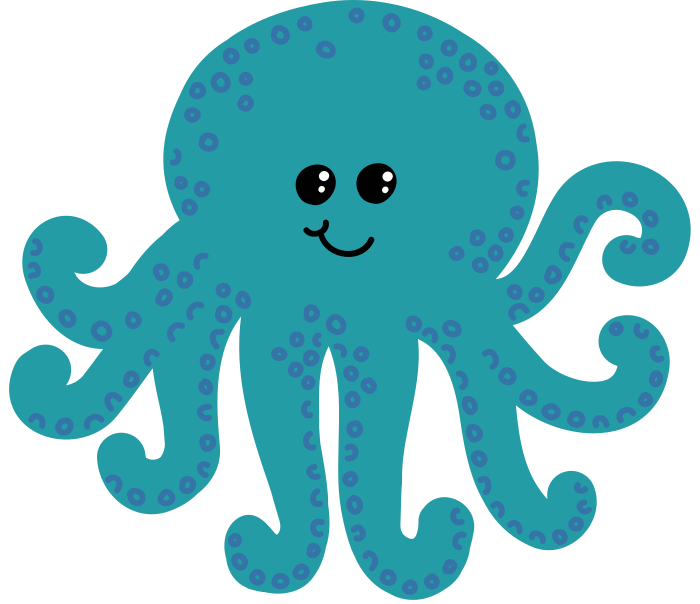 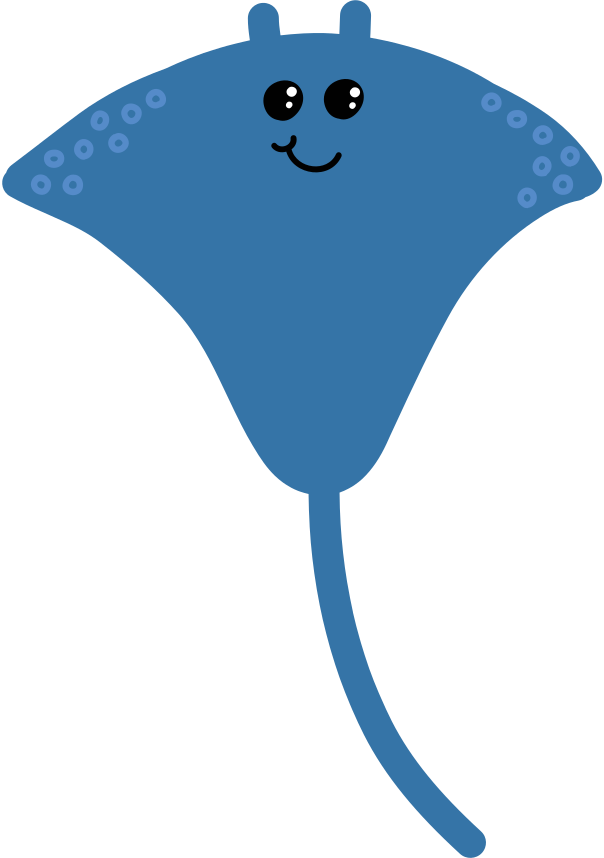 NOVEMBER 3, 2023
2PM AT OUR HOME
123 ANYWHERE ST., ANY CITY
RSVP BY JUNE 15, 2023
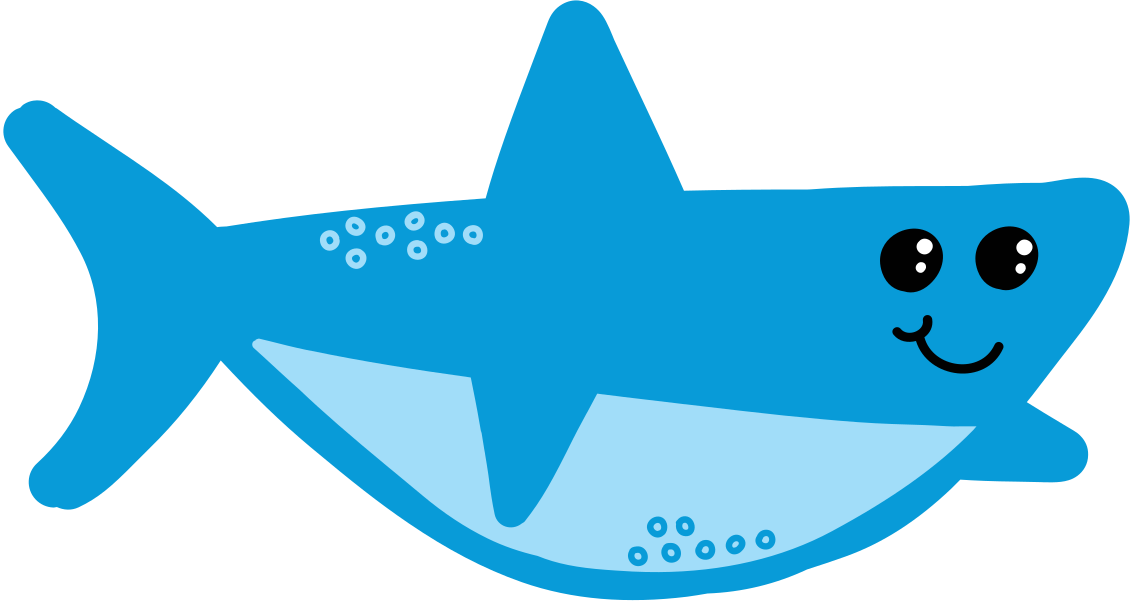 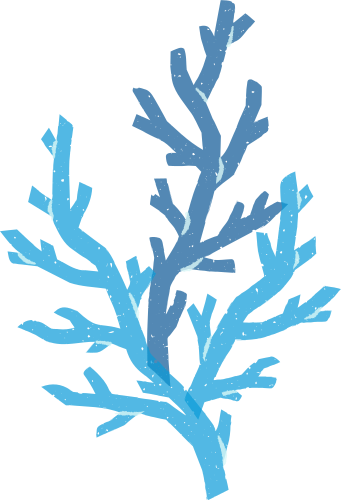 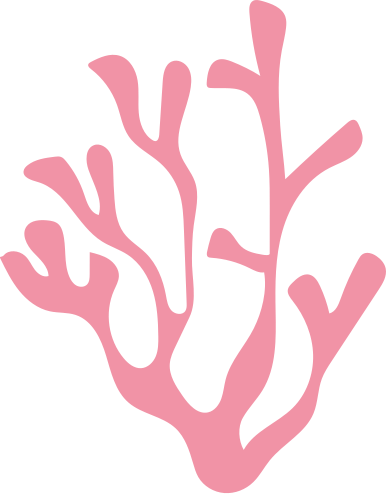 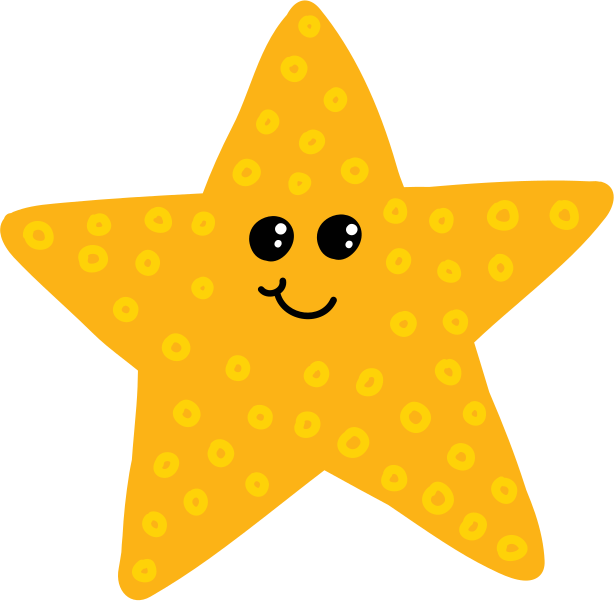 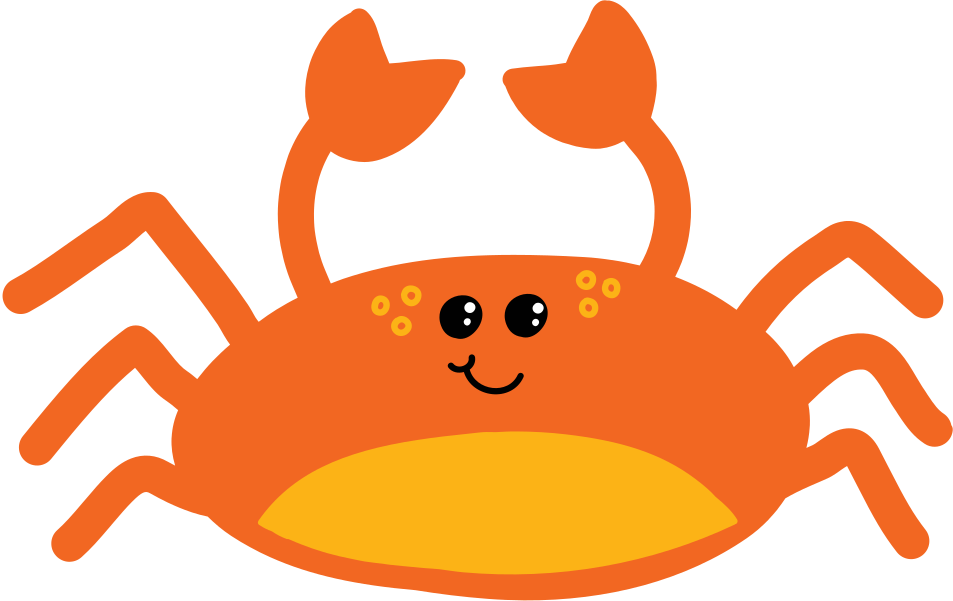 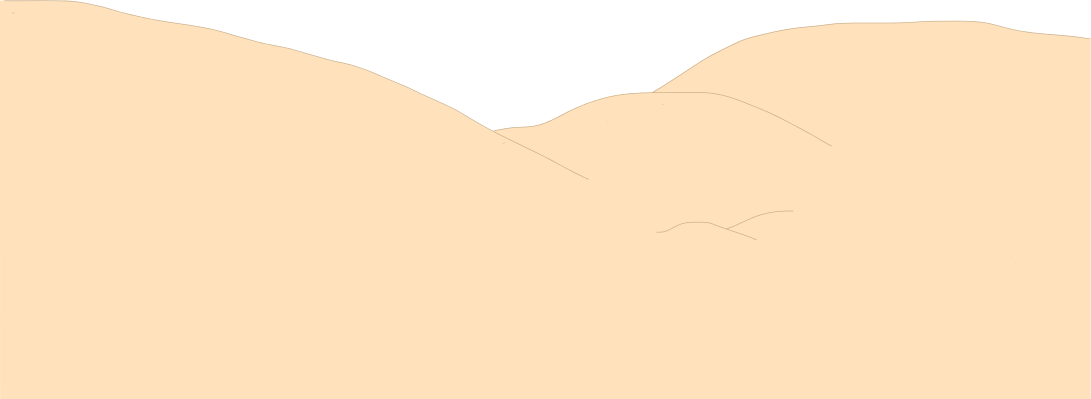 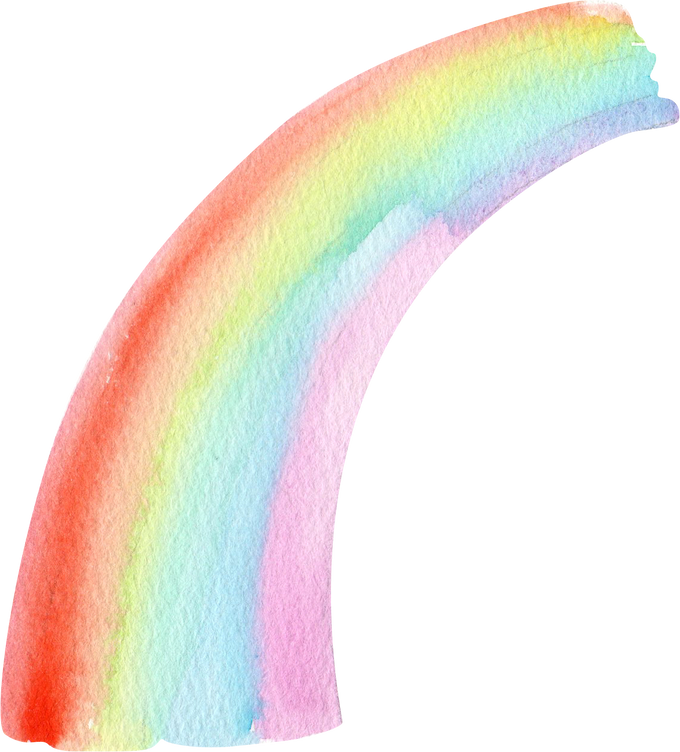 A MAGICAL DAY
IS ON THE WAY
join us to celebrate
Eleanor
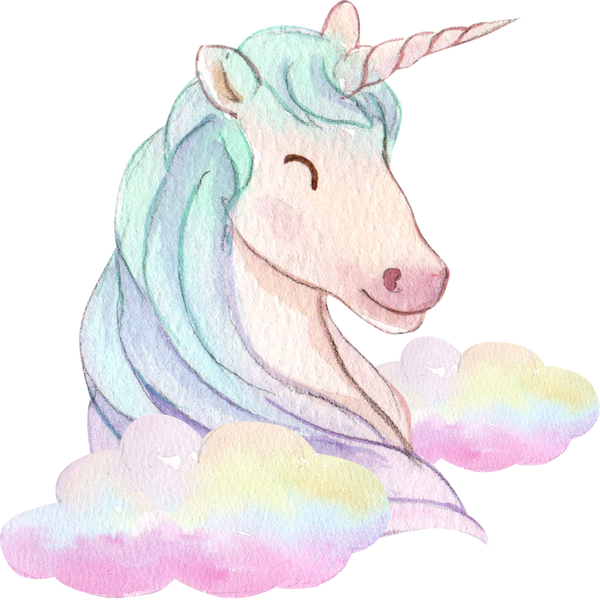 is turning
2
Saturday, 21st of March,, 2:00 pm
123 Anywhere St, Any City
Rsvp to Mia
phone +123-456-7890
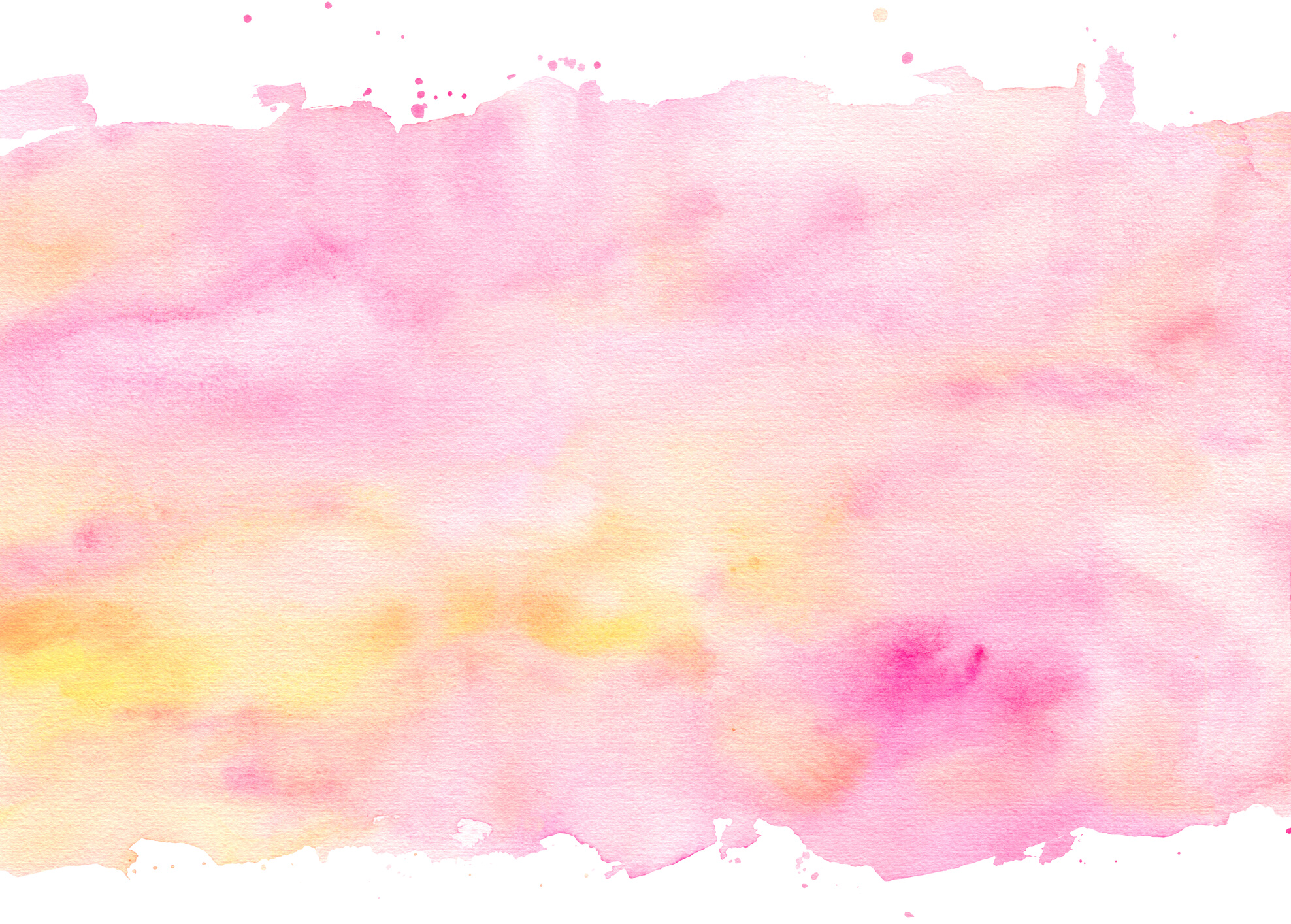